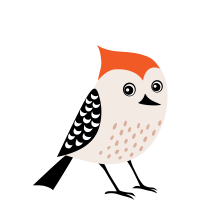 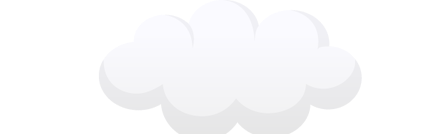 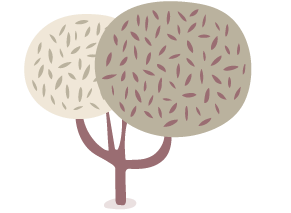 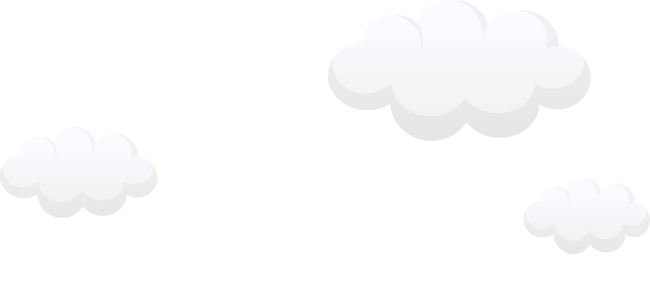 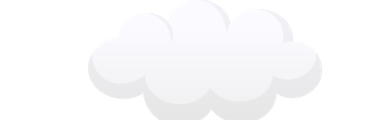 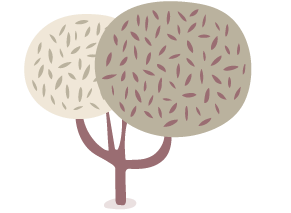 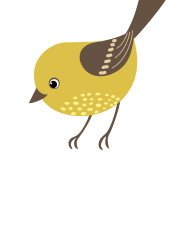 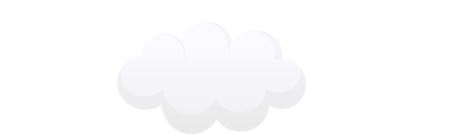 GAME-BASED LESSONS IN KINDERGARTEN
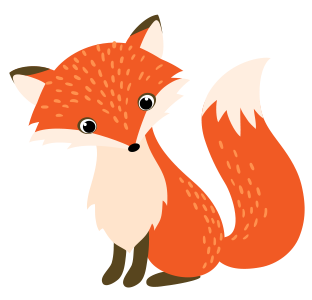 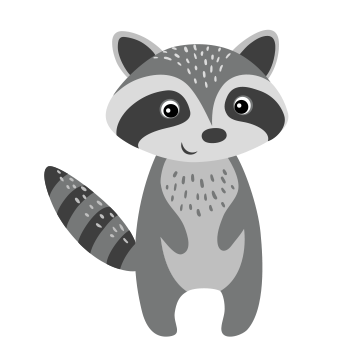 JOURNEY... IN THE WORLD OF ANIMALS
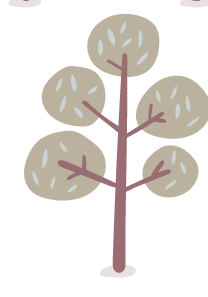 Subject: English
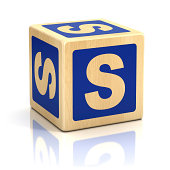 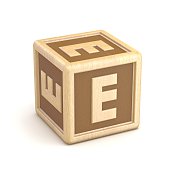 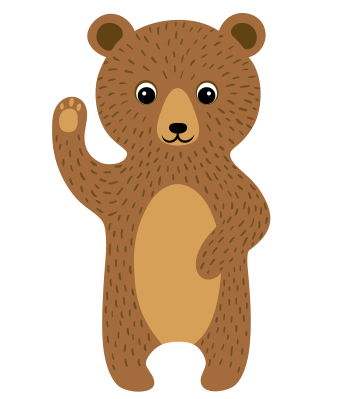 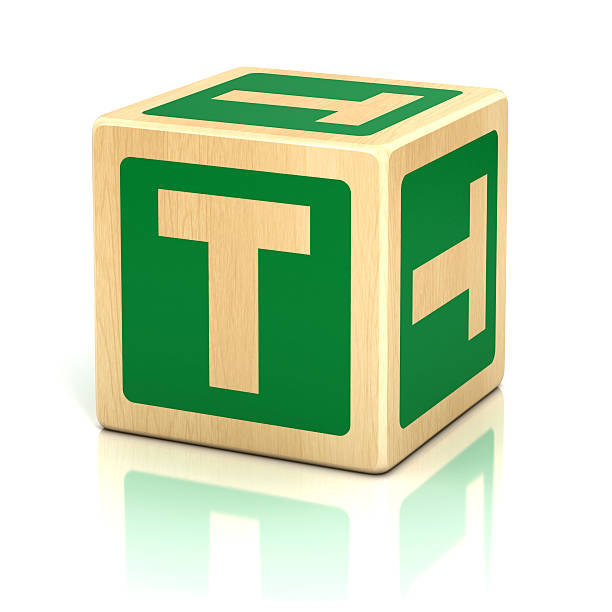 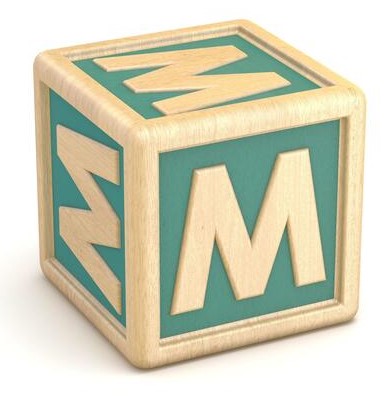 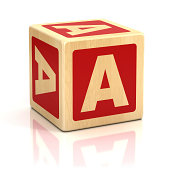 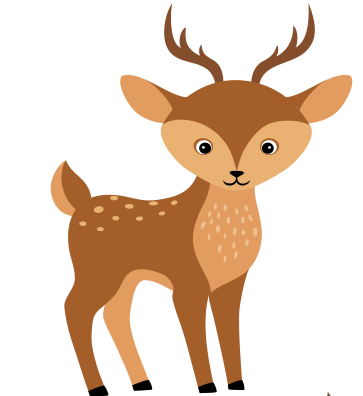 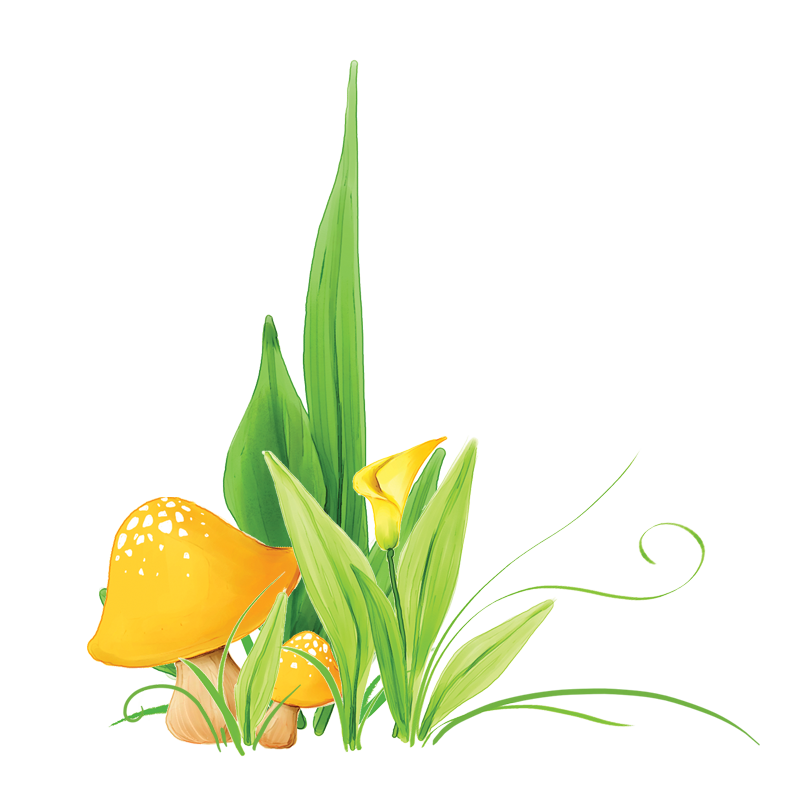 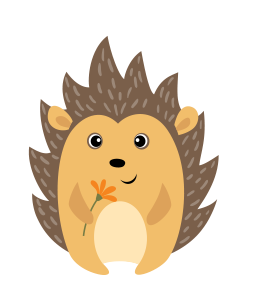 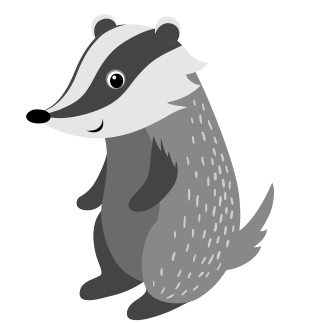 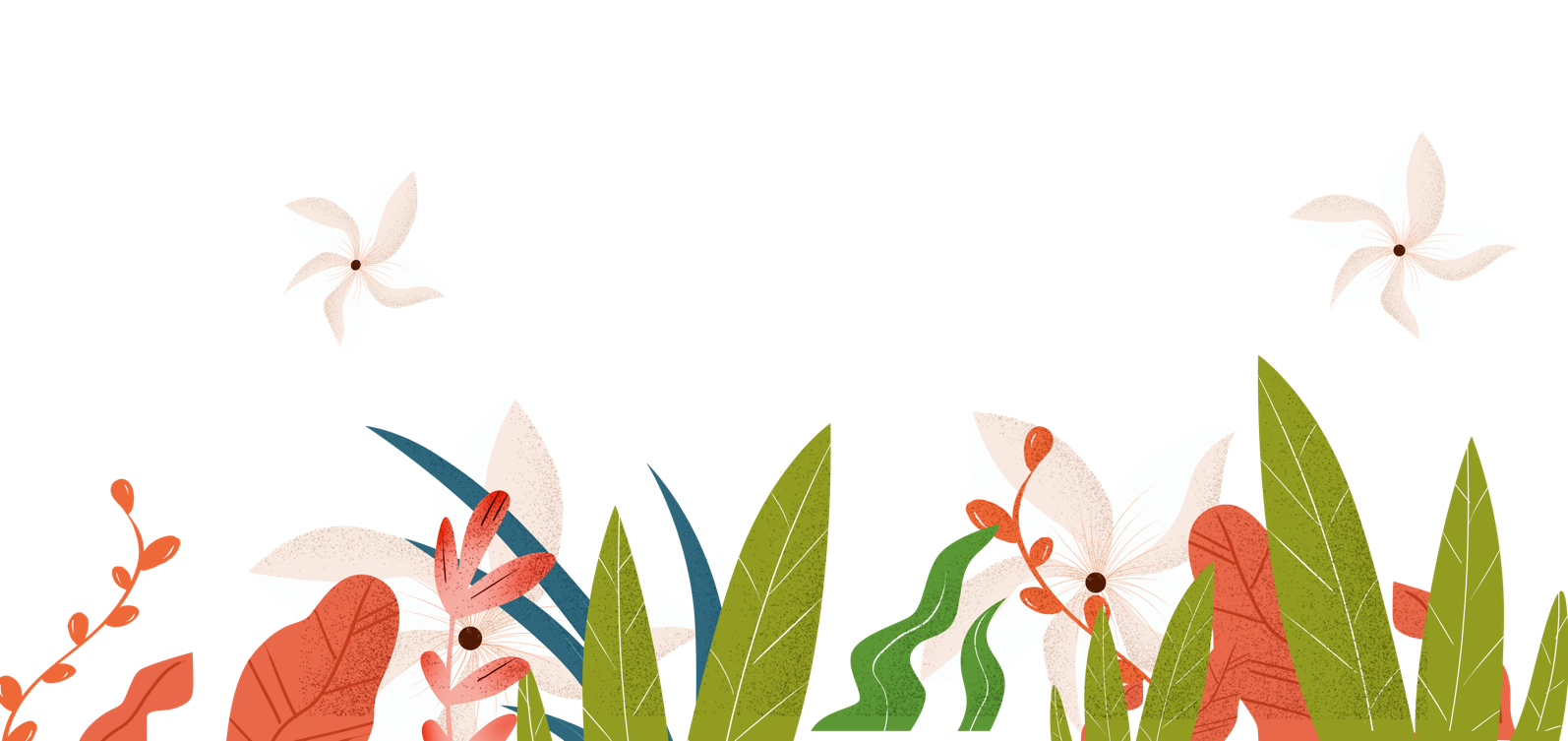 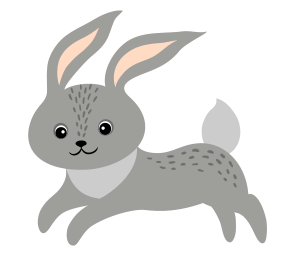 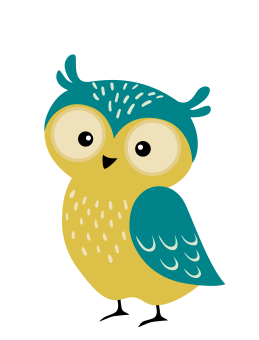 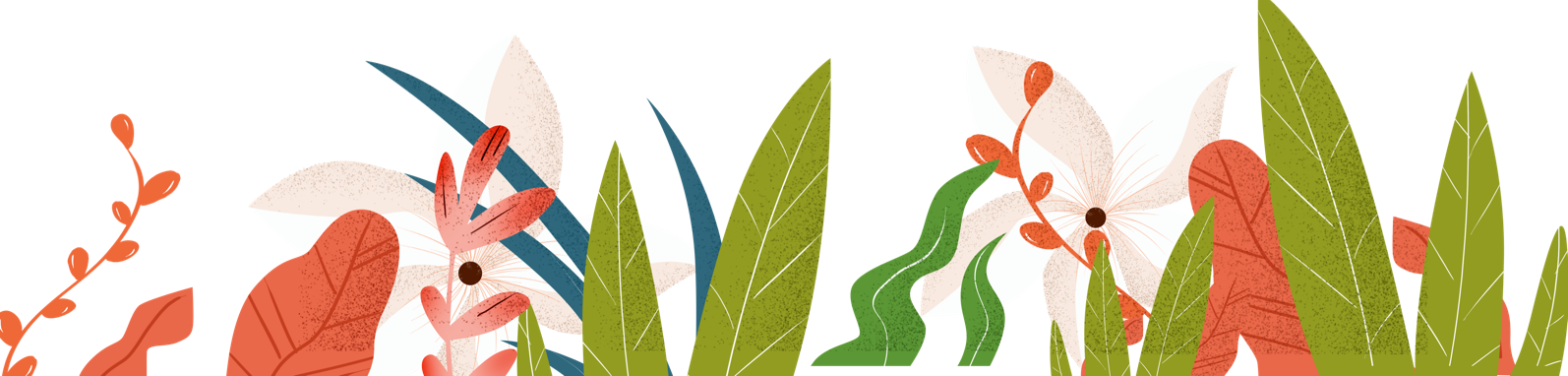 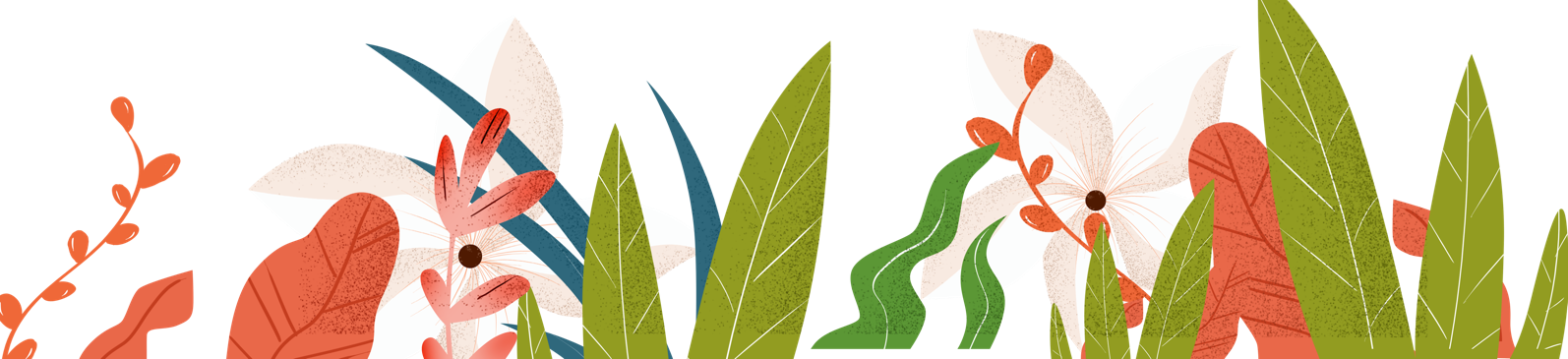 AIM OF THE ACTIVITY
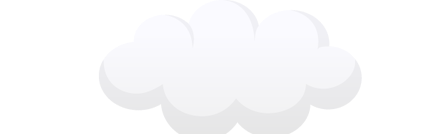 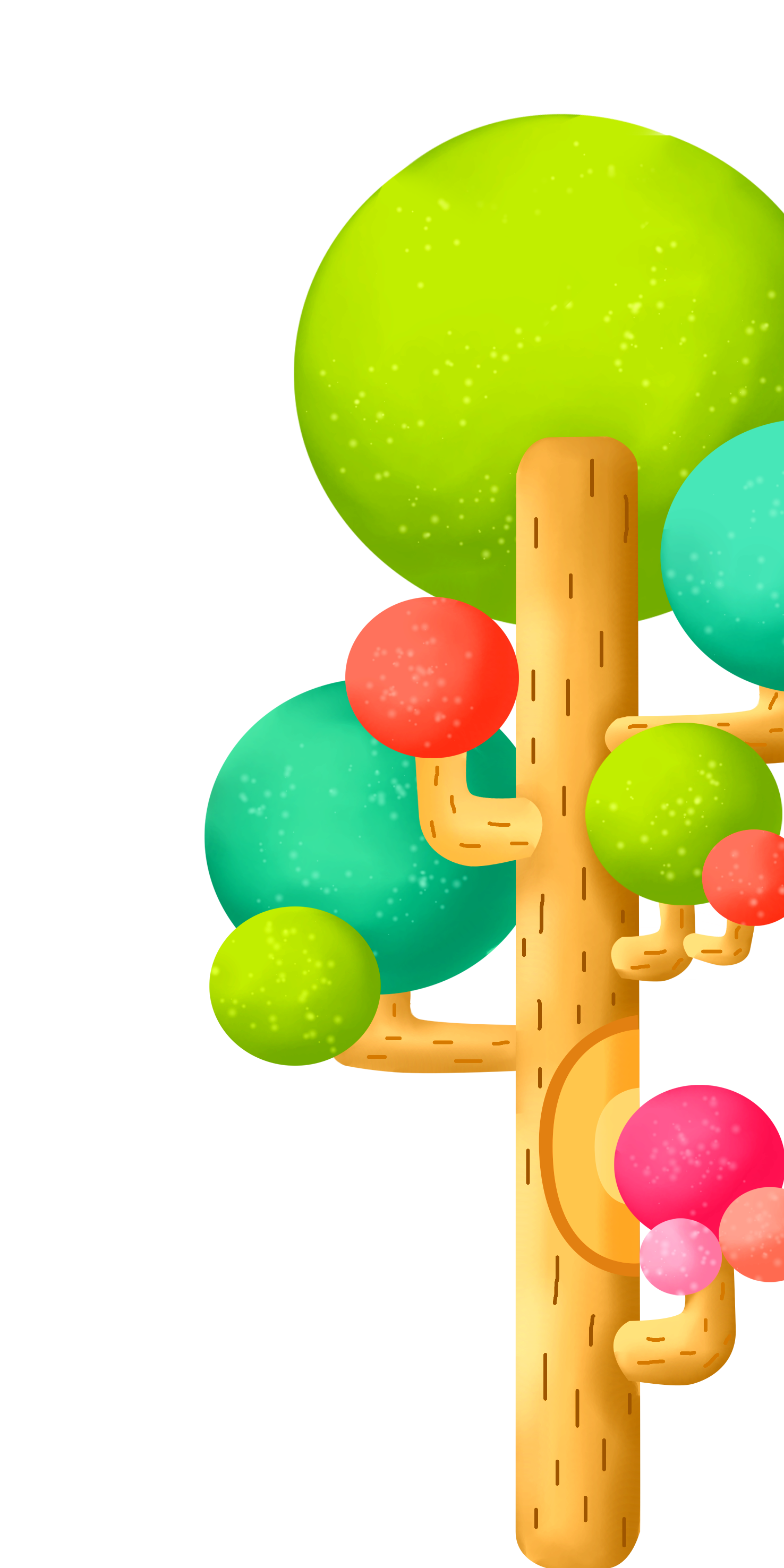 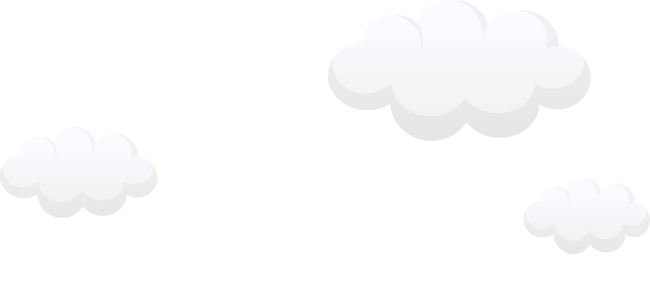 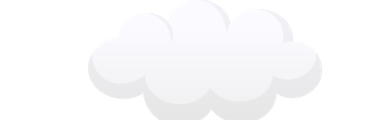 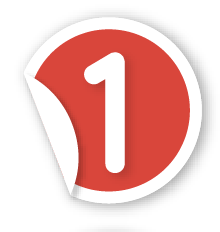 Developing the ability to know and understand the environment, as well as stimulating curiosity to investigate it - consolidation of knowledge about domestic and wild animals (from the forest and jungle: name, habitat;
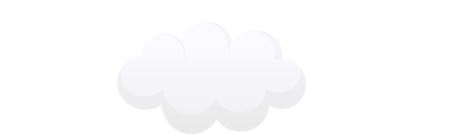 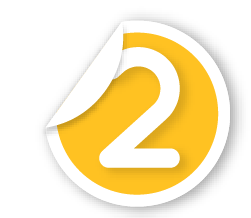 Promoting the improvement of skills in constructive activities - creatively combine the construction pieces to complete the theme (animal shelter);
Educating children's creativity and independence in action - consolidation of skills and modeling skills (as a means of plastic expression) in order to create individual works (animals), using the translational and circular movement of the palms in relation to the board, by pressing-flattening with the help of the palm on the board;
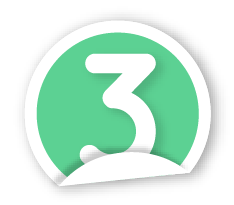 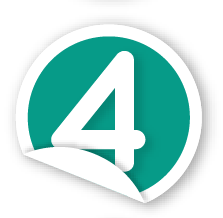 Developing the ability to understand and use numbers, figures, using an appropriate vocabulary - relating number to quantity and quantity to number;
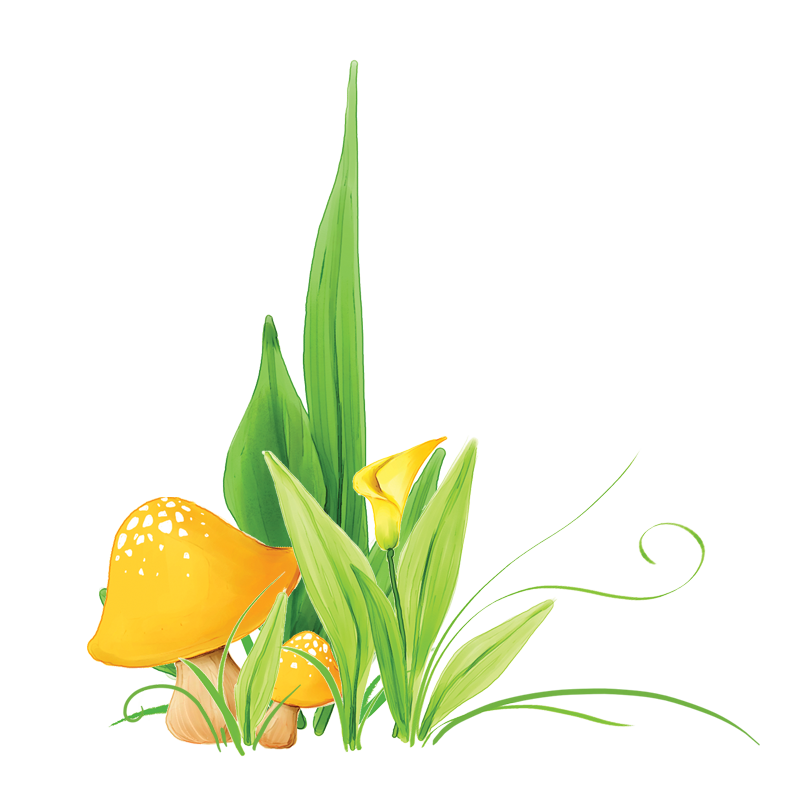 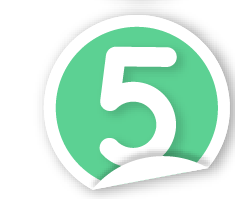 Development of cooperative, prosocial, proactive (initiative) behaviors;
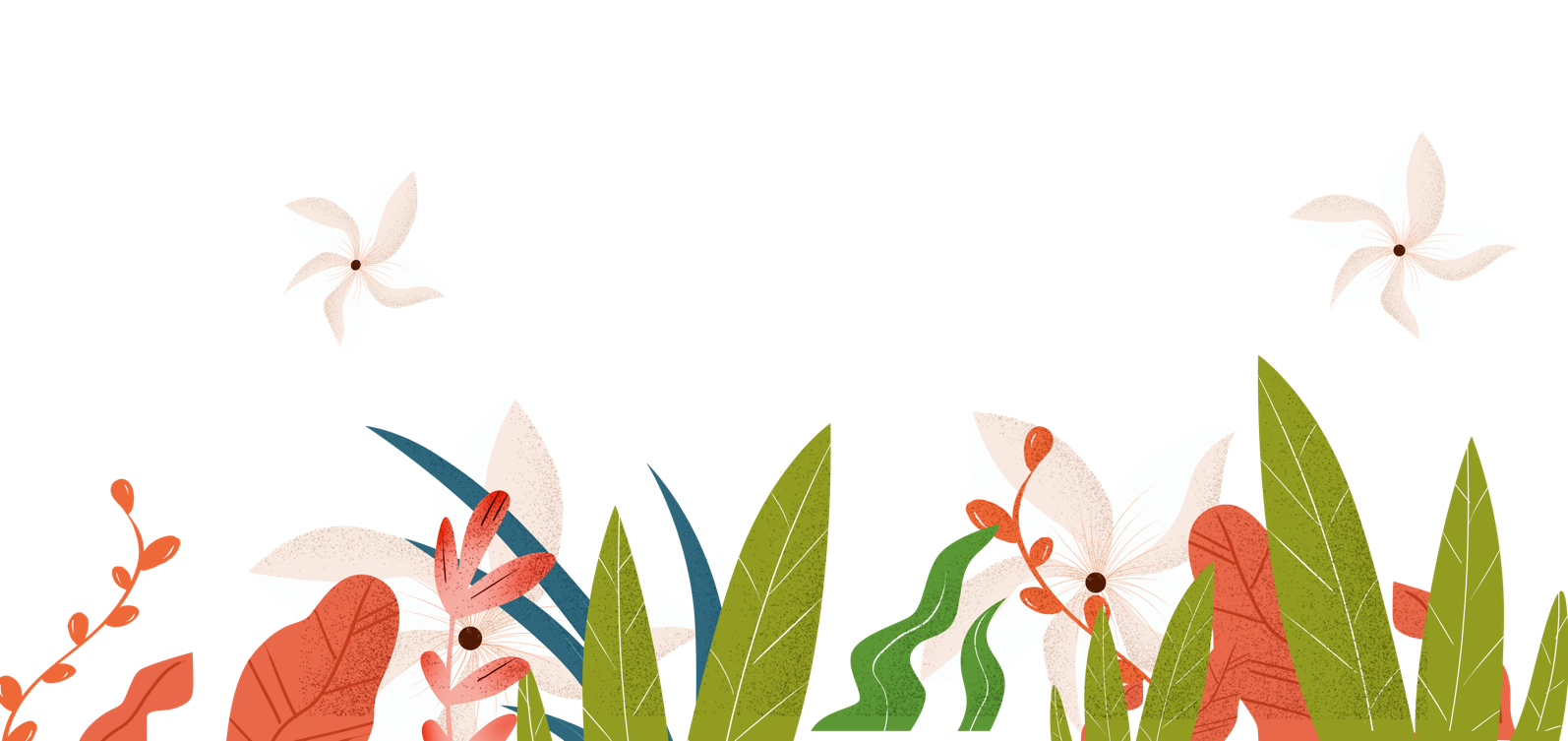 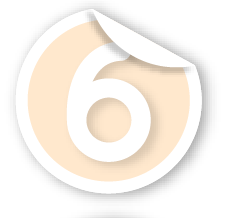 Developing the capacity for oral expression, understanding and correct use of the meanings of oral verbal structures, in English
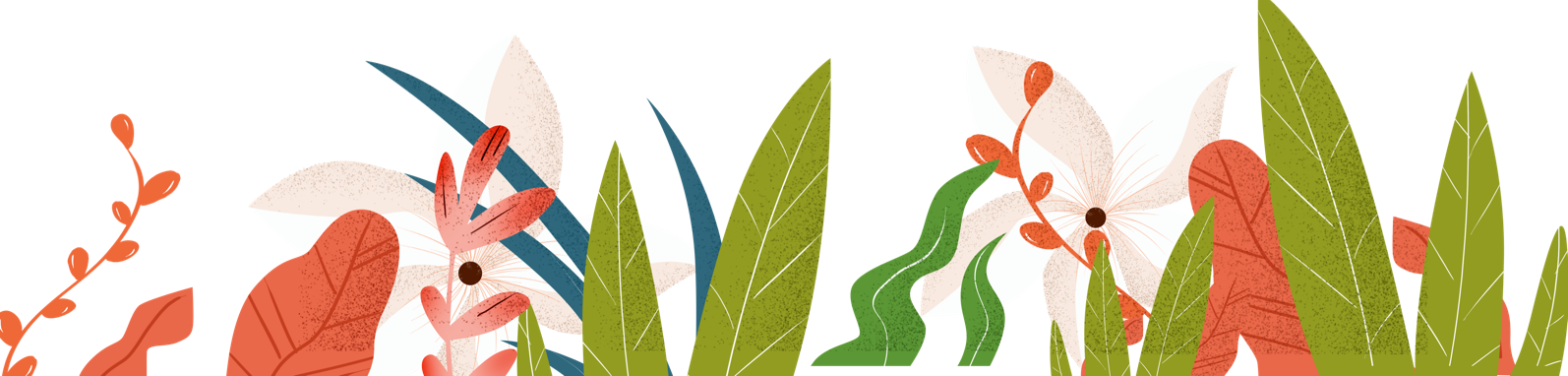 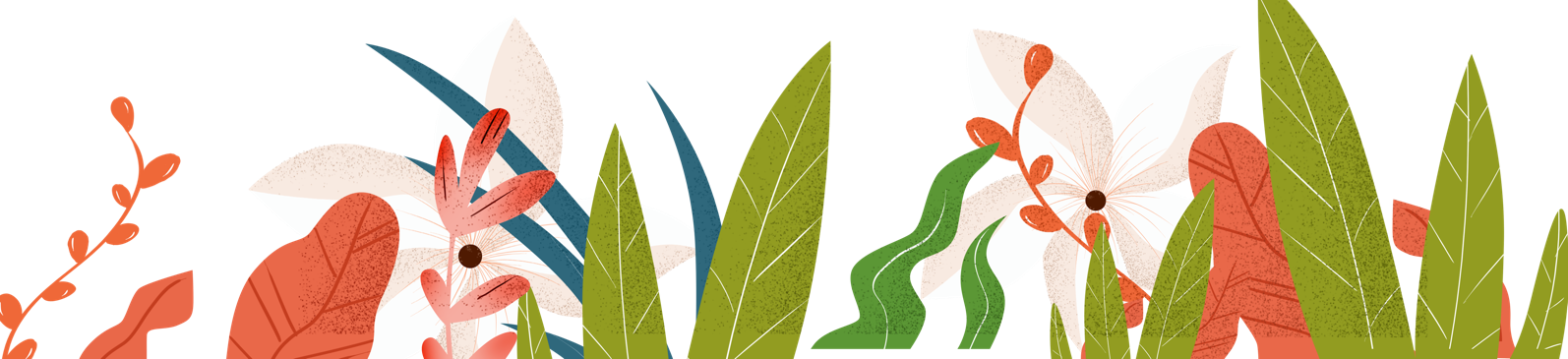 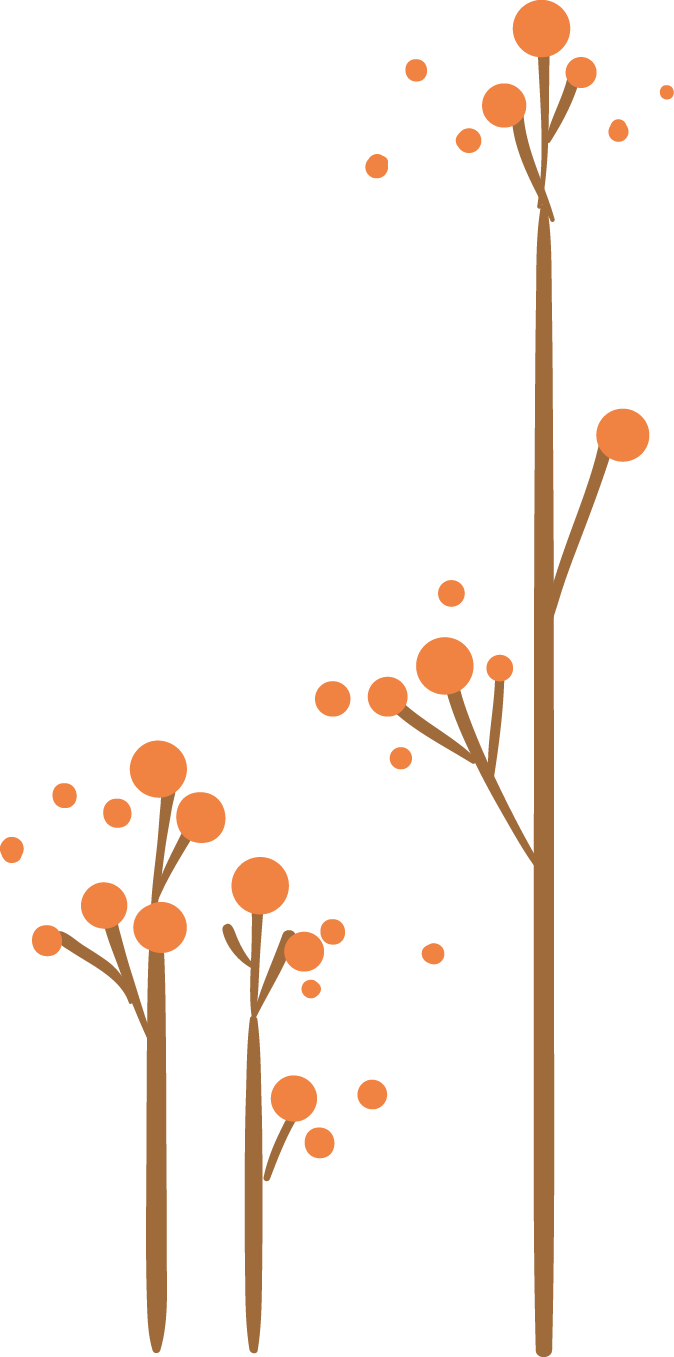 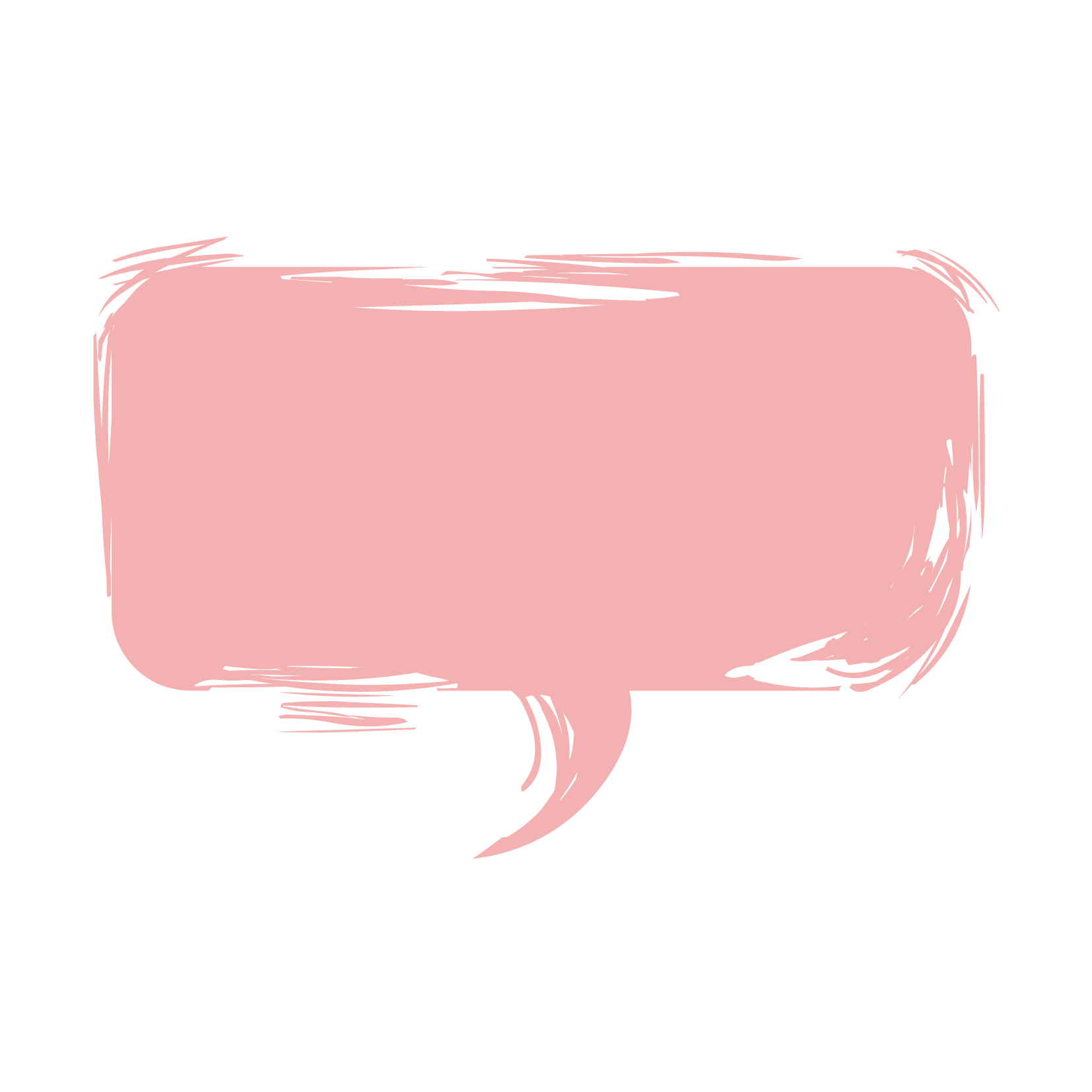 Materials needed for the activity
digital games
www. wordwall.net
www.jigsawplanet.com
	plasticine
	wooden cubes
	LEGO cubes
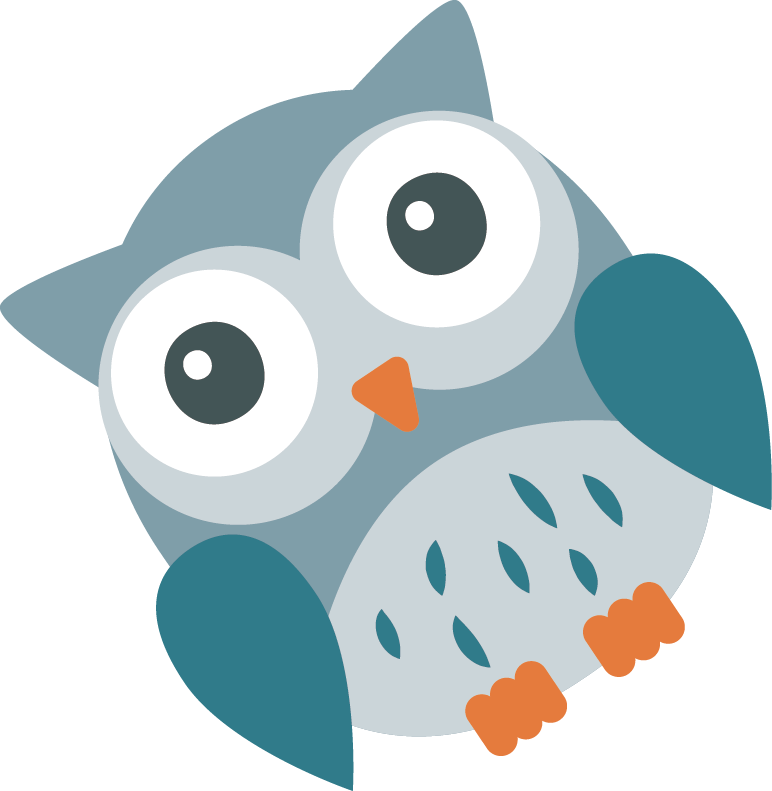 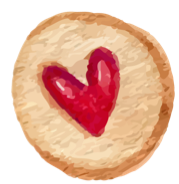 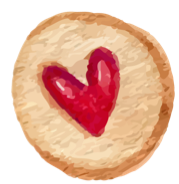 interactive whiteboard/laptop
magnetic board
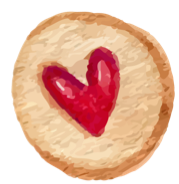 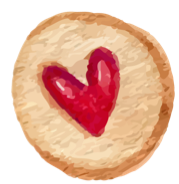 boards with the living environment
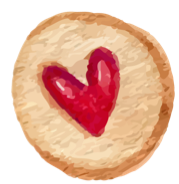 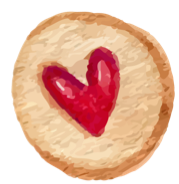 tokens with domestic animals
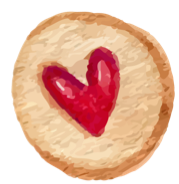 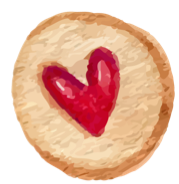 wild animal tokens
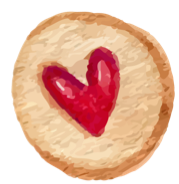 magnetic numbers
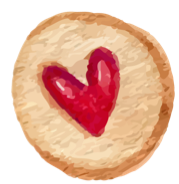 markers
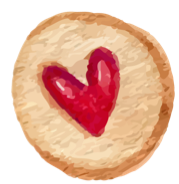 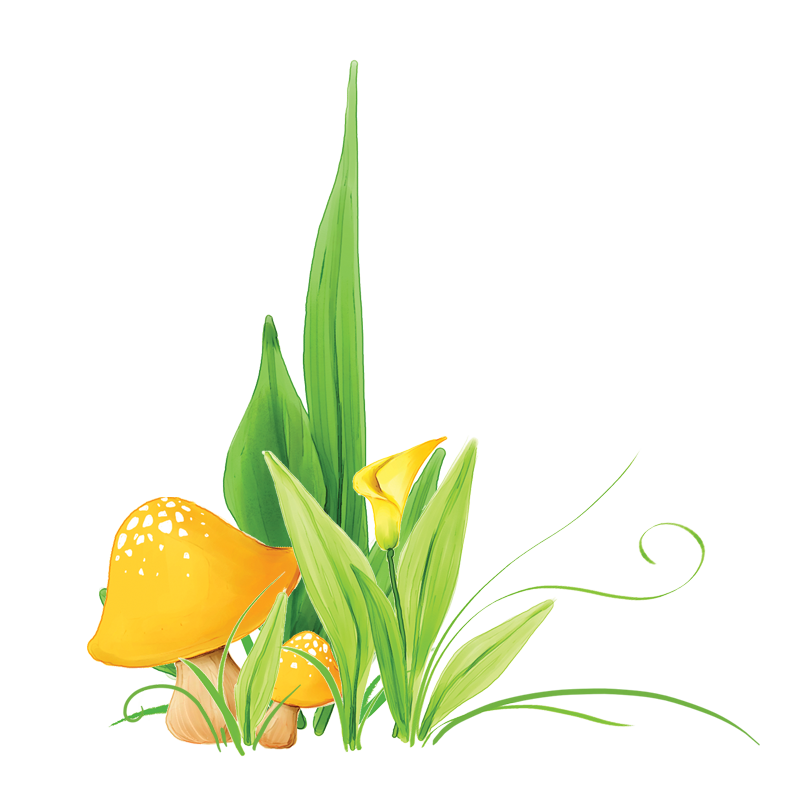 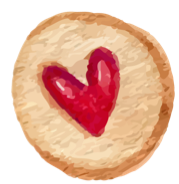 powerpoint presentation "Farm Animals"
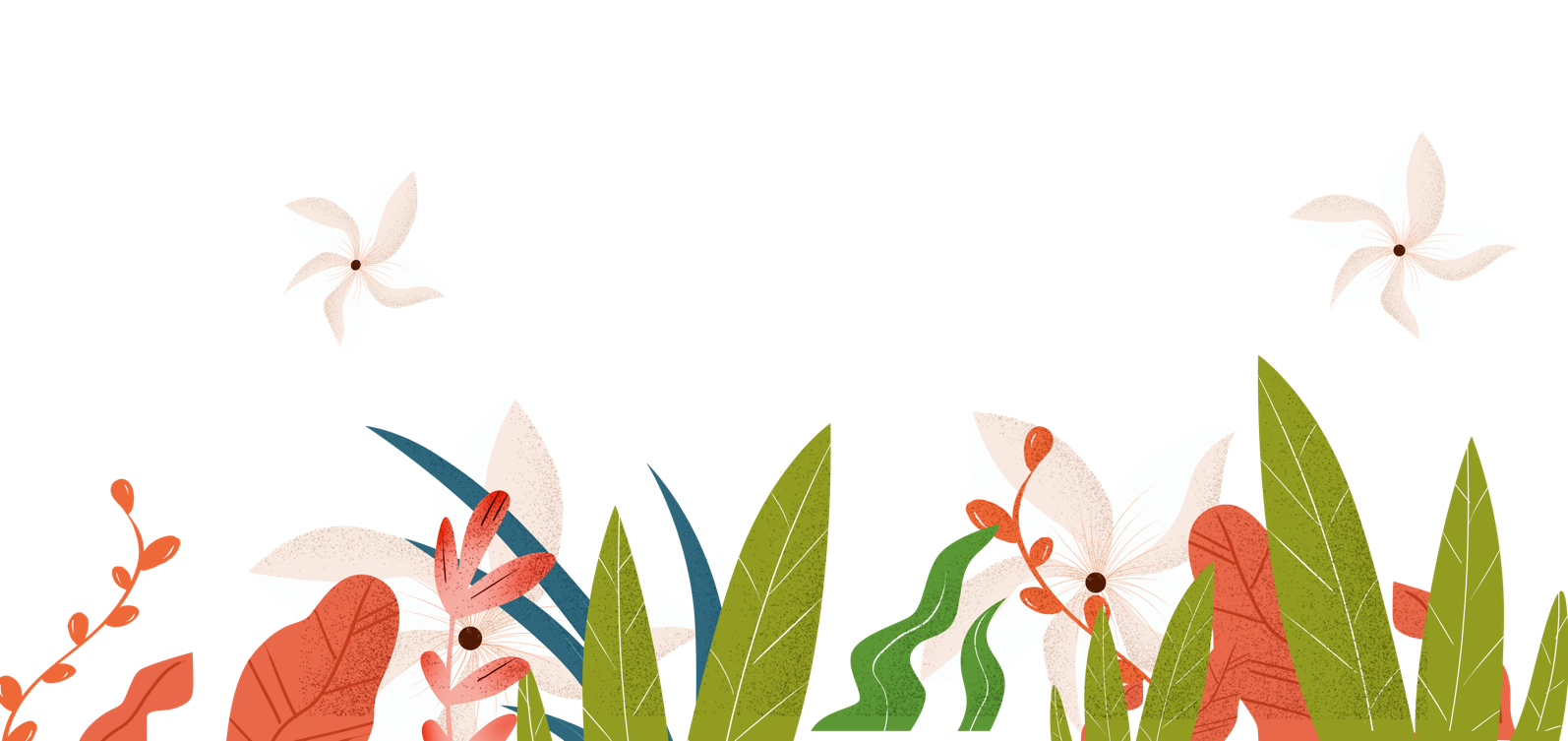 powerpoint presentation "Wild animals in the forest"
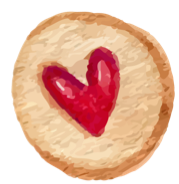 powerpoint presentation "Wild animals in the jungle"
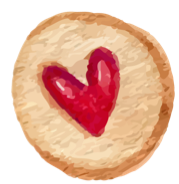 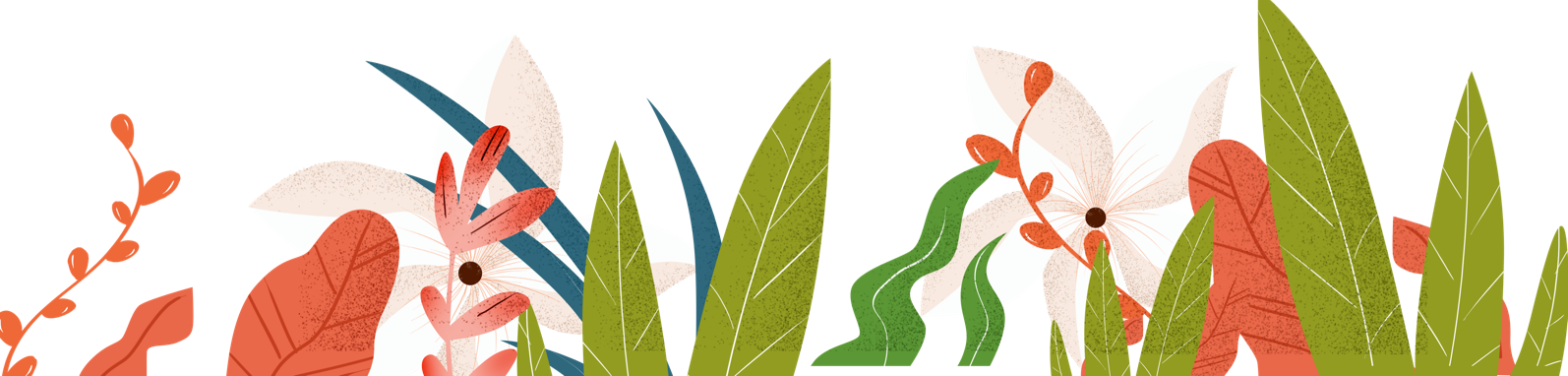 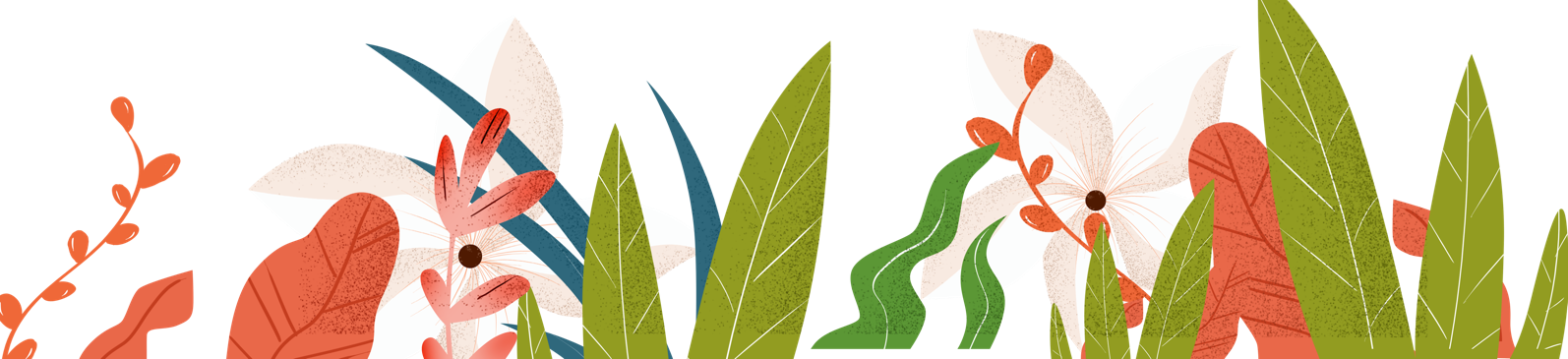 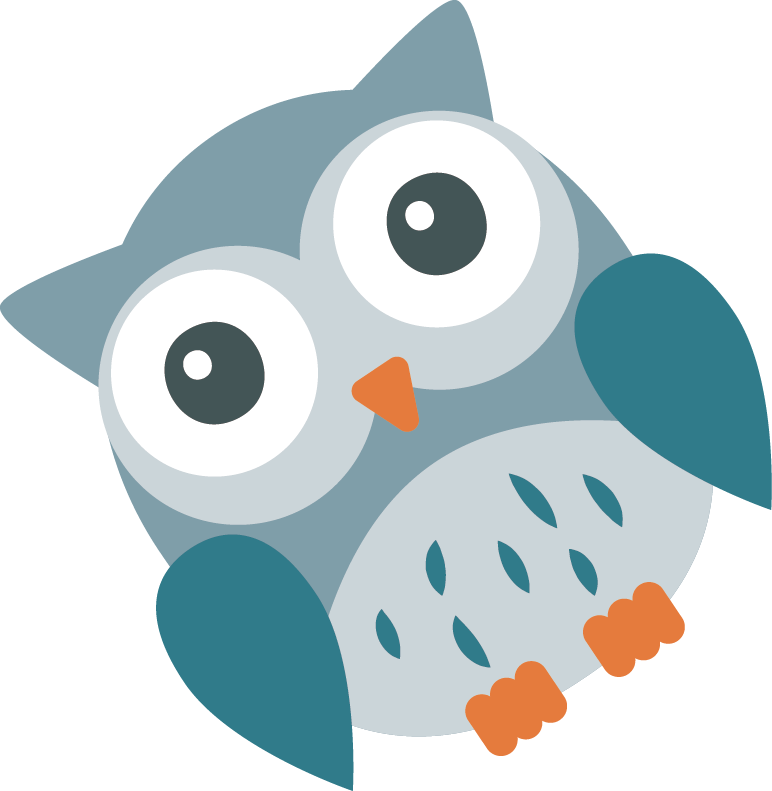 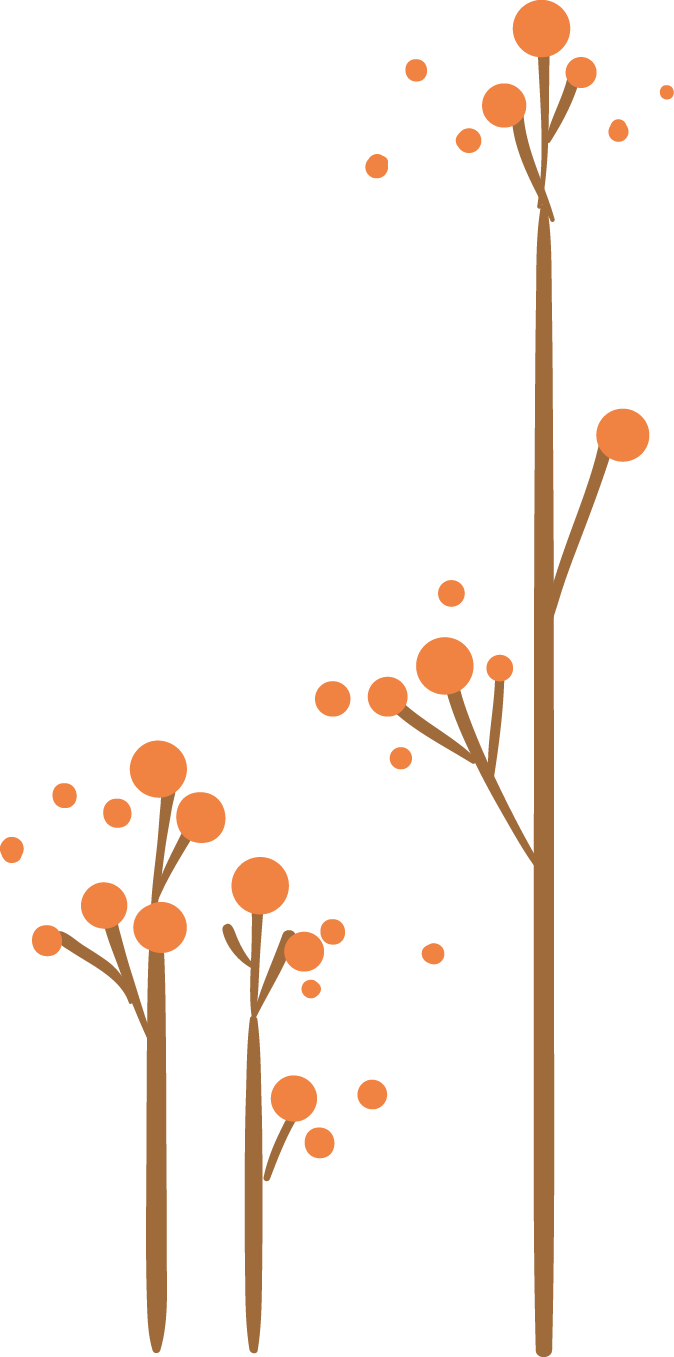 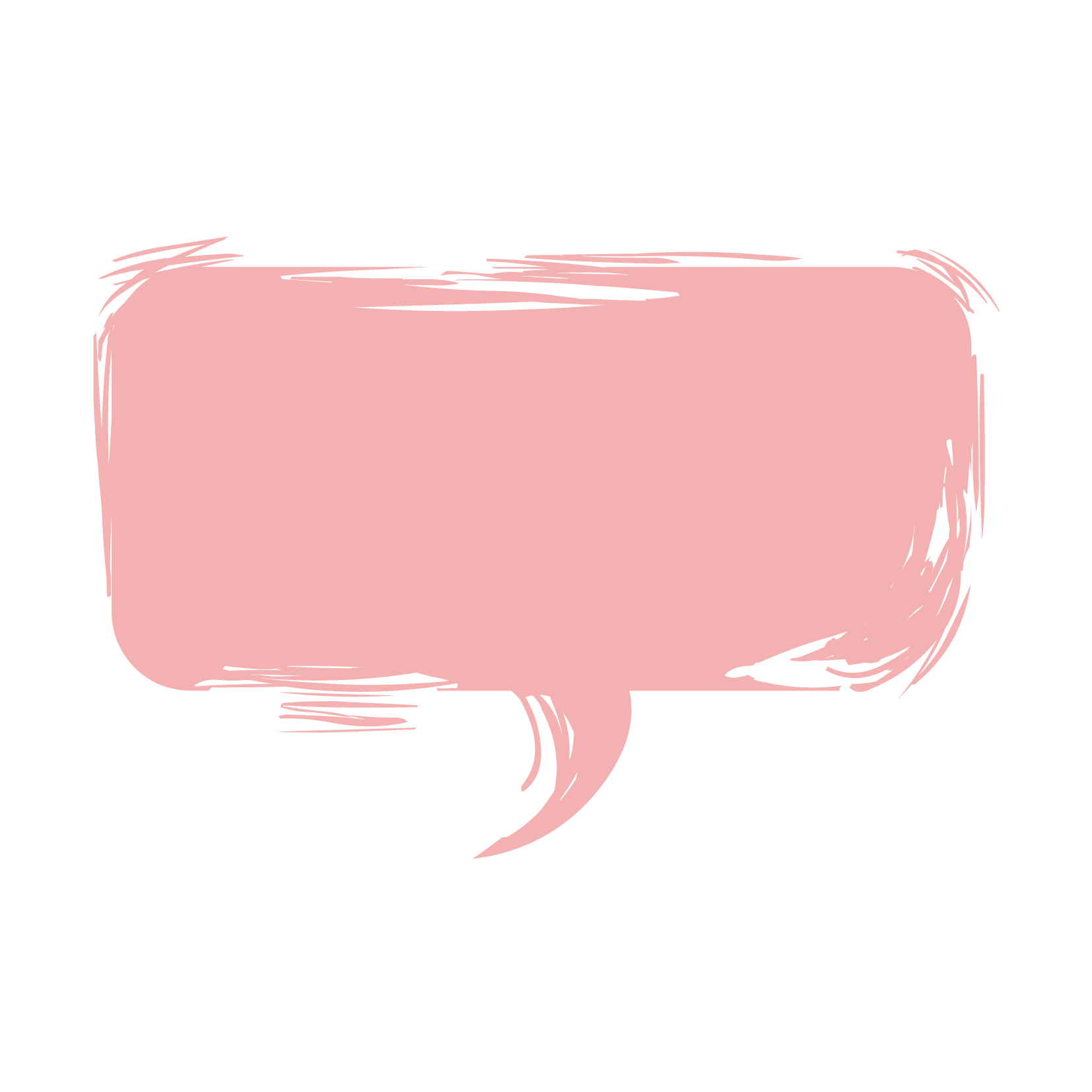 LENGTH OF THE ACTIVITY 
(INDICATE IN MINUTES)
30-40 minutes
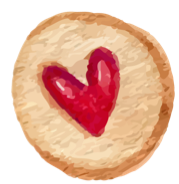 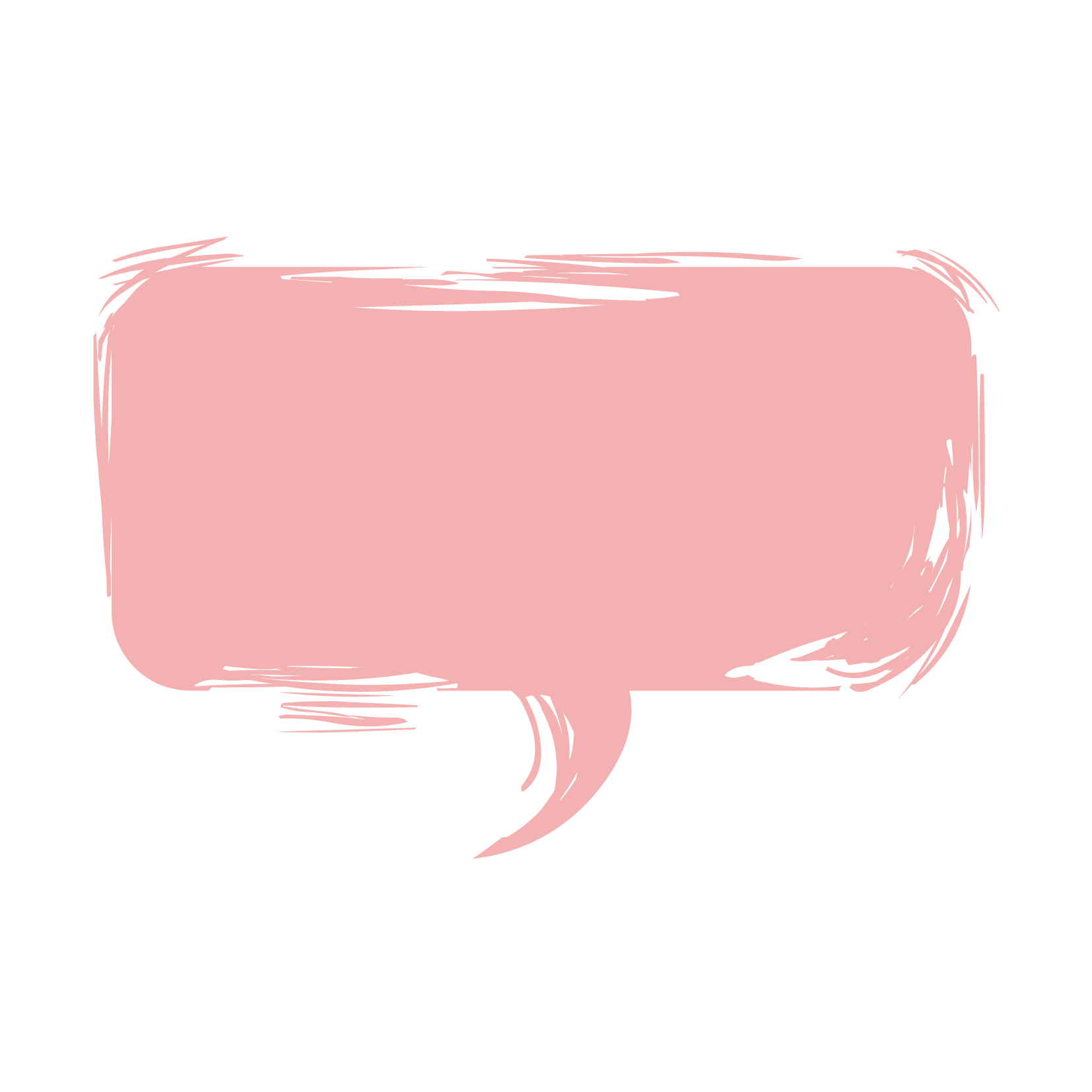 Number of participants
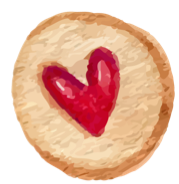 20 preschoolers
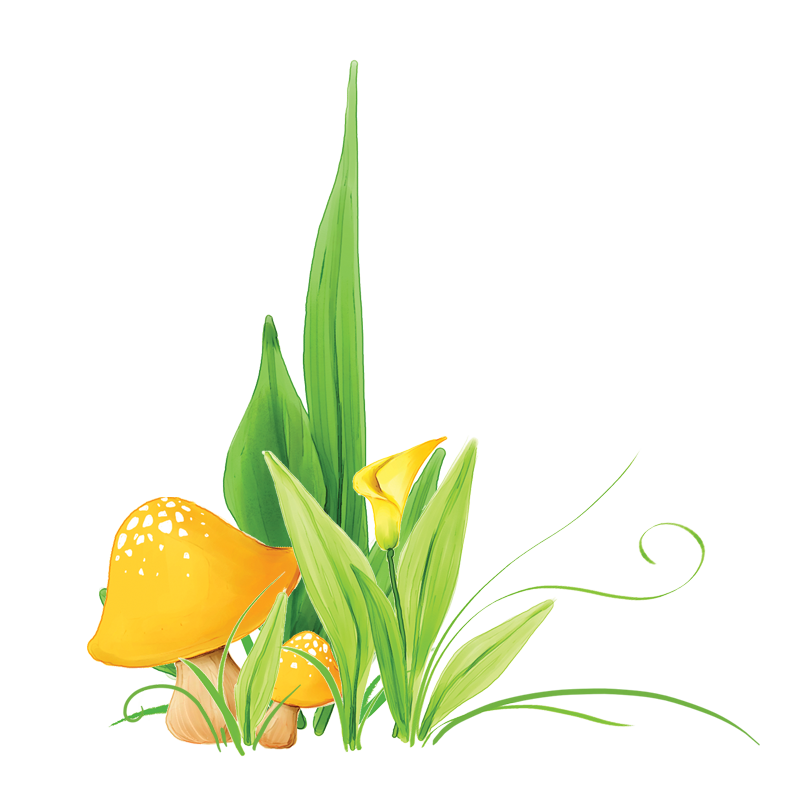 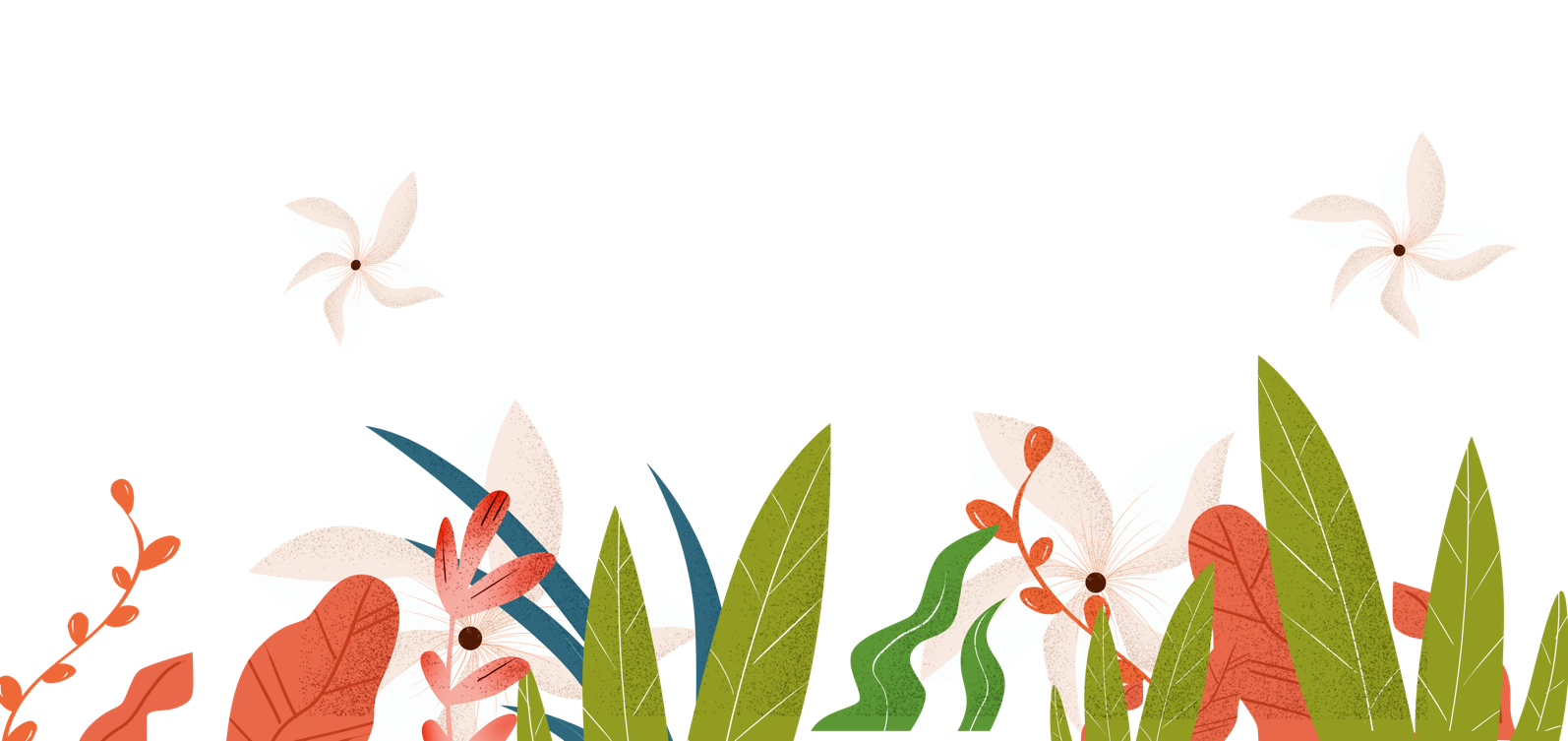 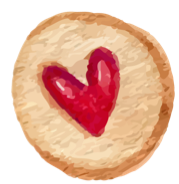 2 teams of 10 kids
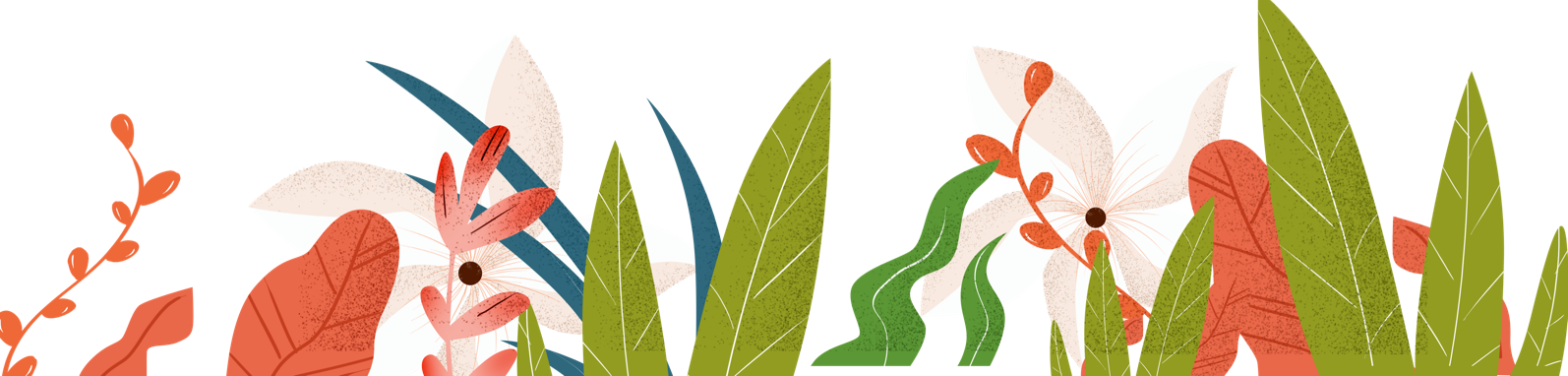 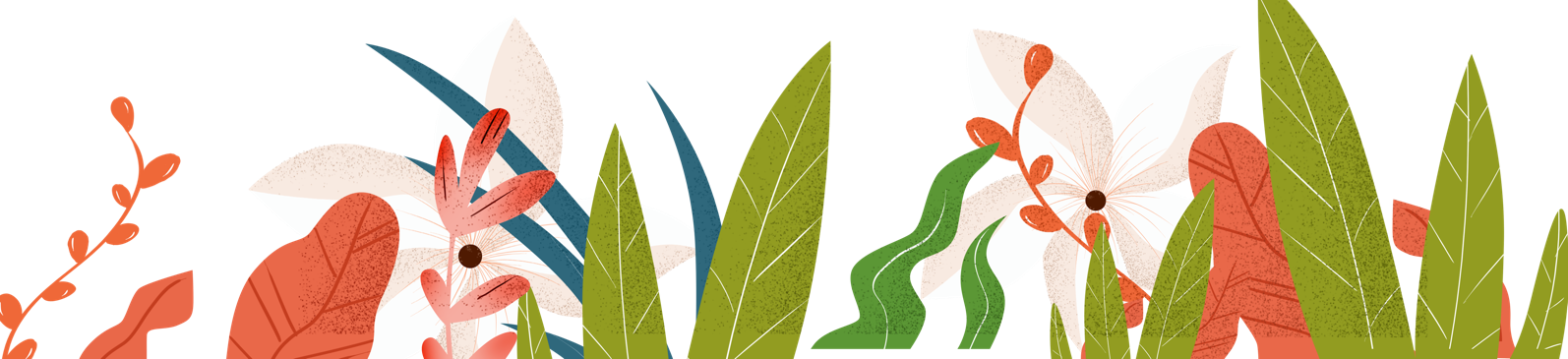 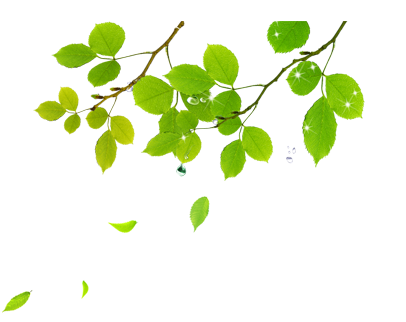 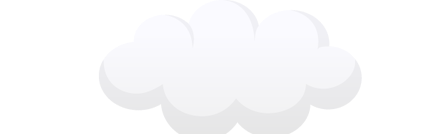 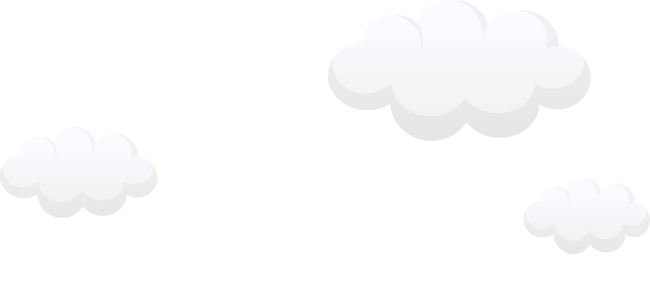 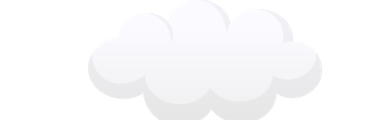 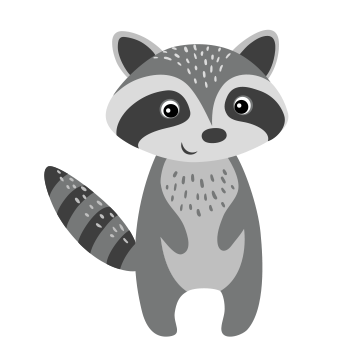 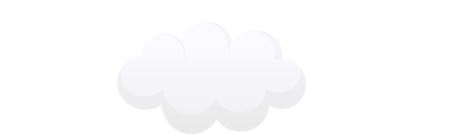 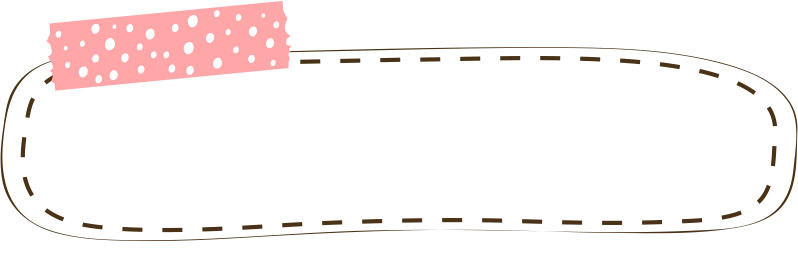 DESCRIPTION OF THE ACTIVITY
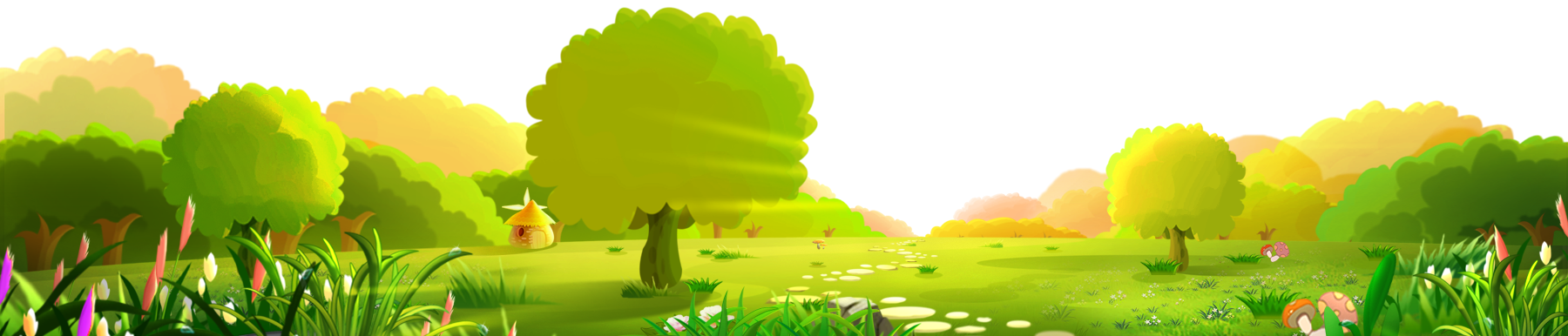 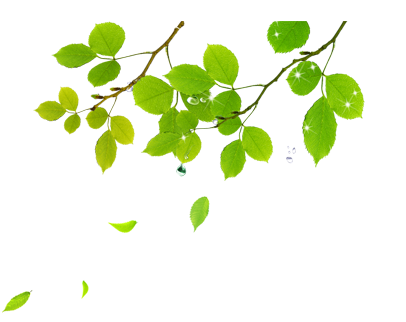 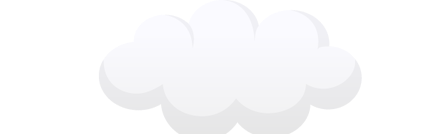 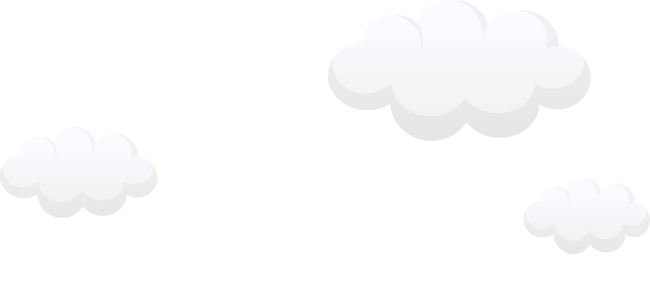 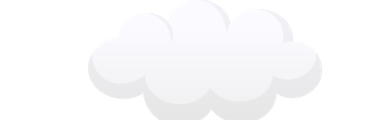 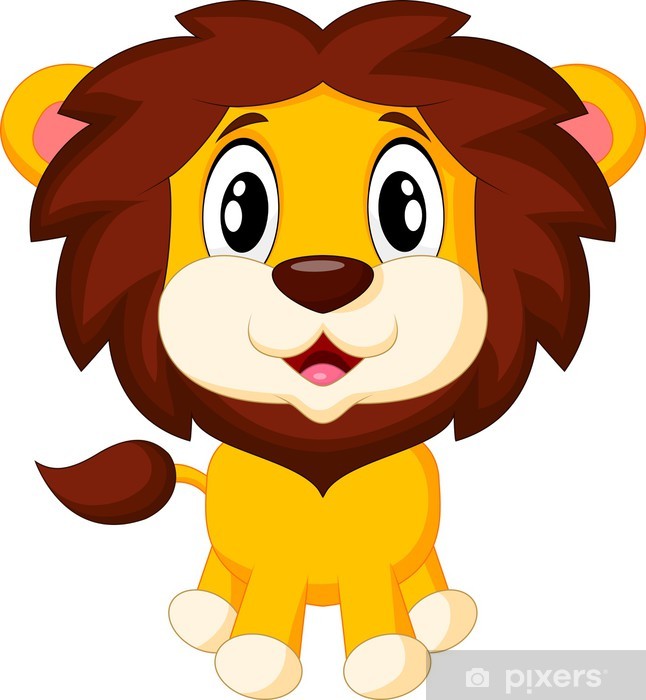 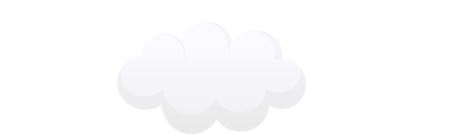 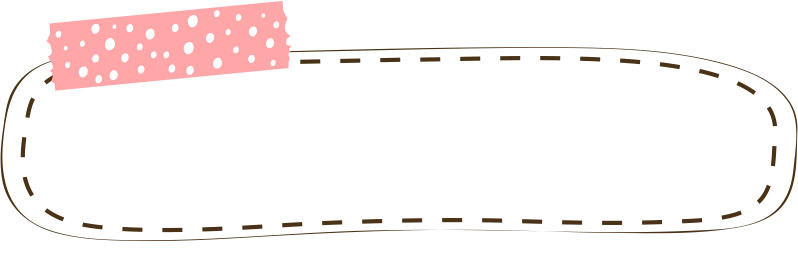 1. ATTENTION CAPTURE
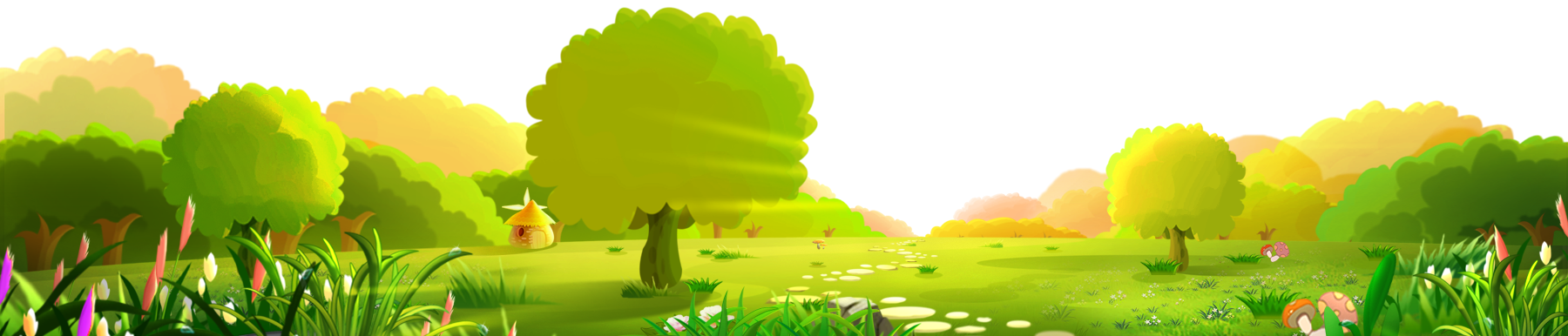 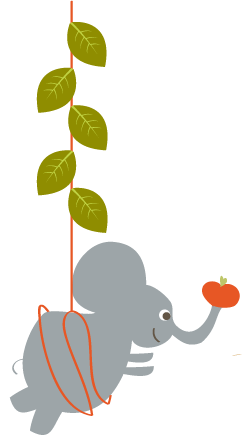 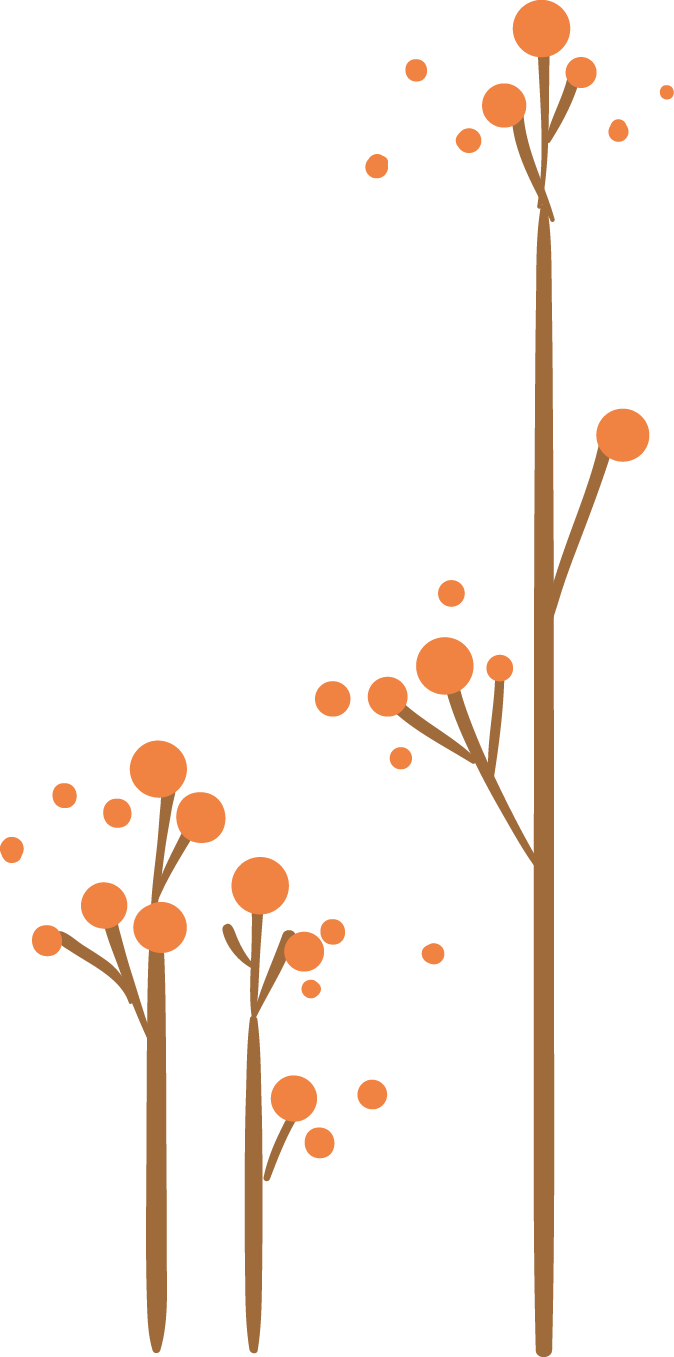 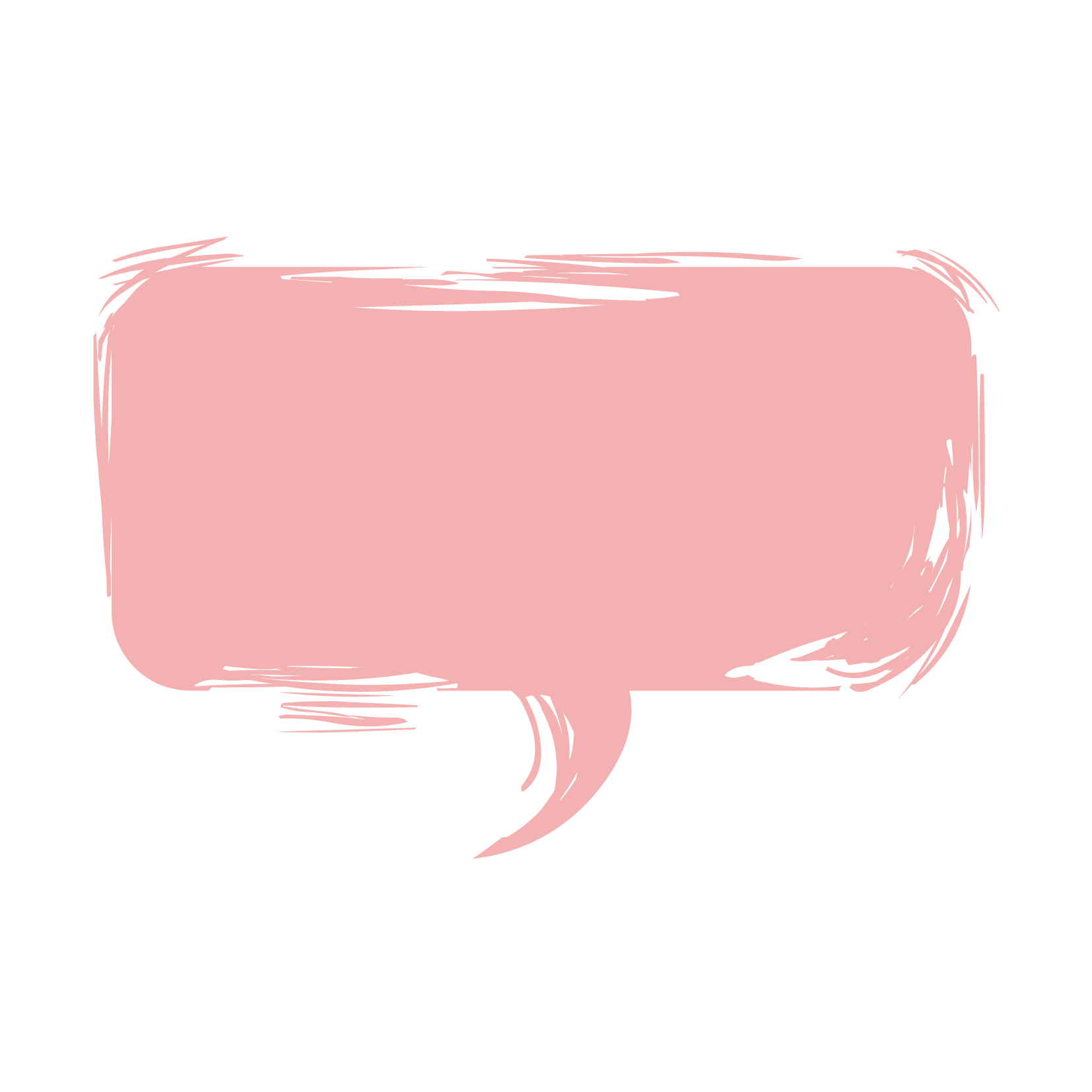 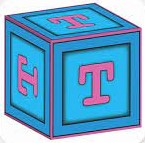 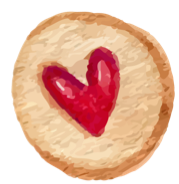 Capturing attention and interest in the activity will be achieved with the help of a surprise character who does not remember who he is and where he lives.
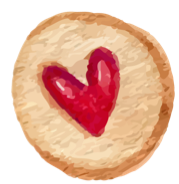 https://www.duckduckmoose.com/educational-iphone-itouch-apps-for-kids/chatterpix/
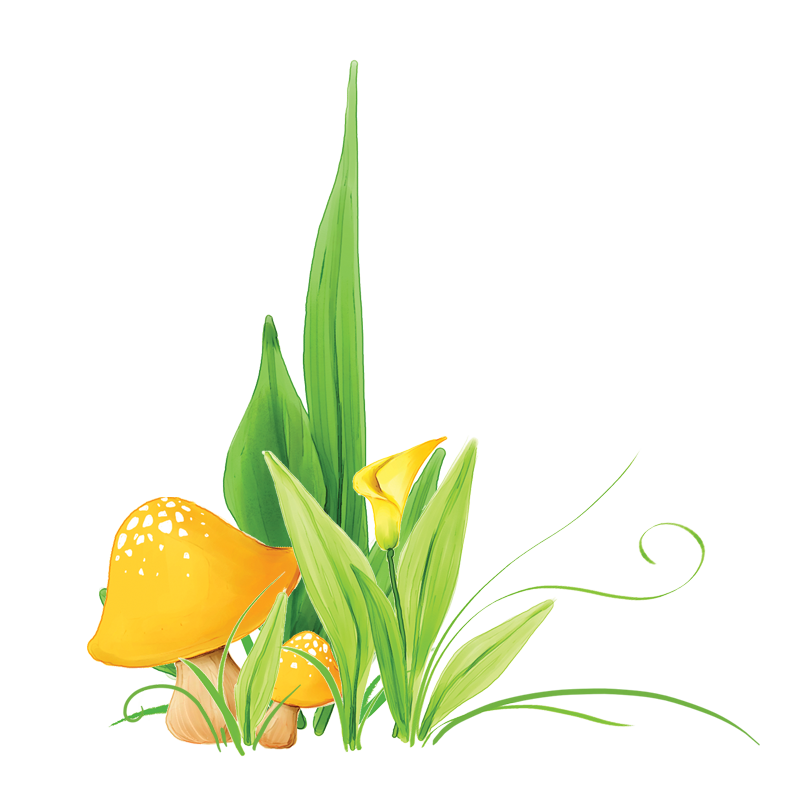 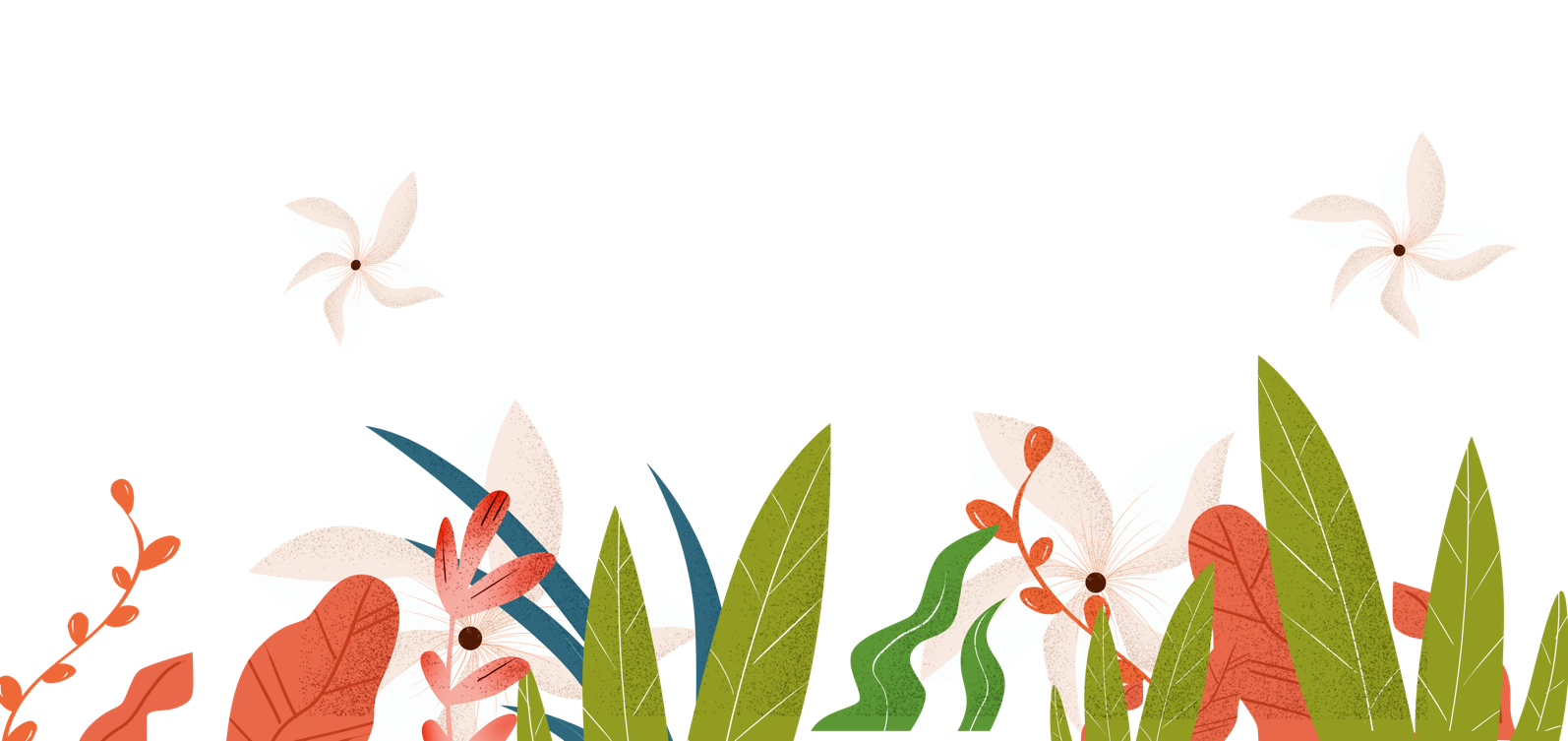 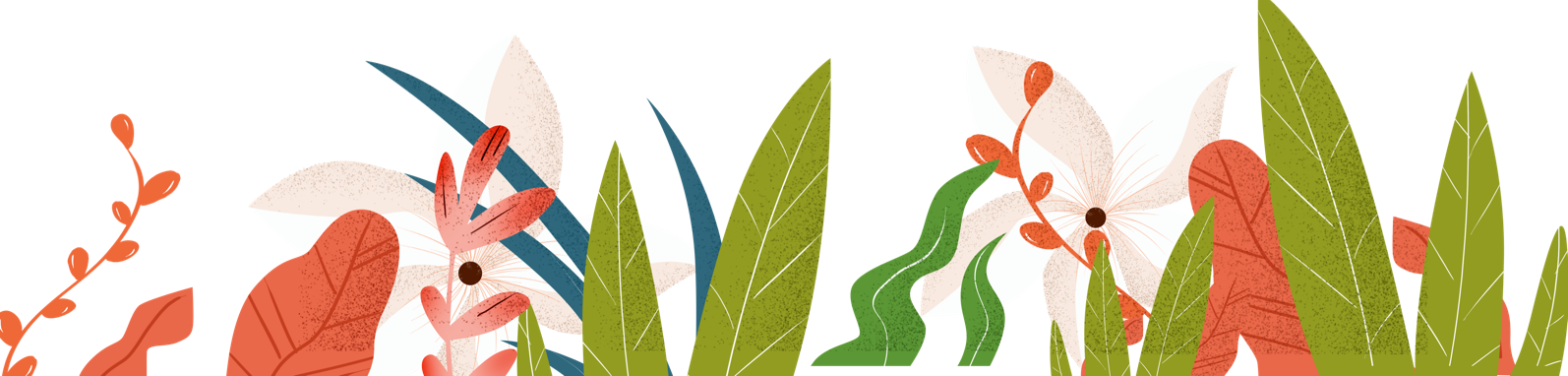 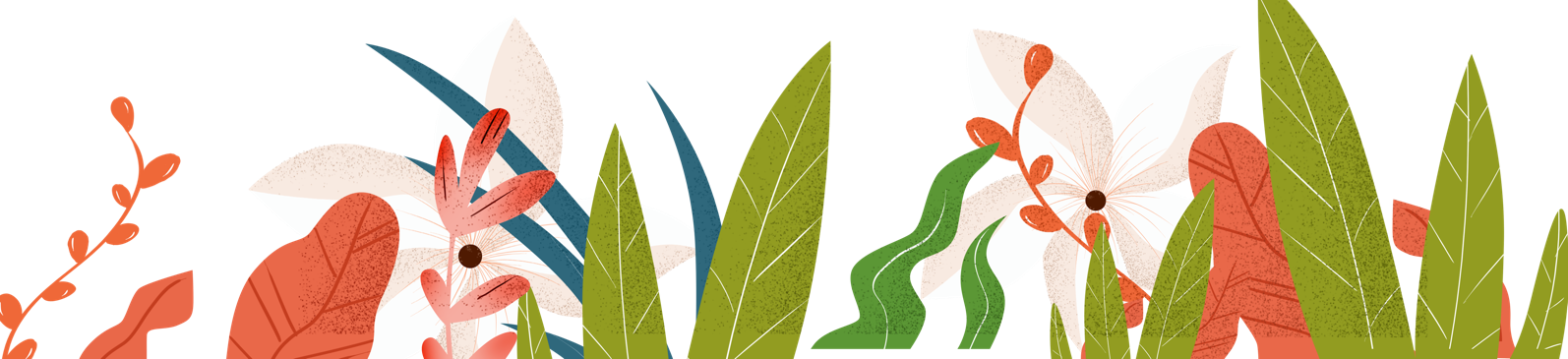 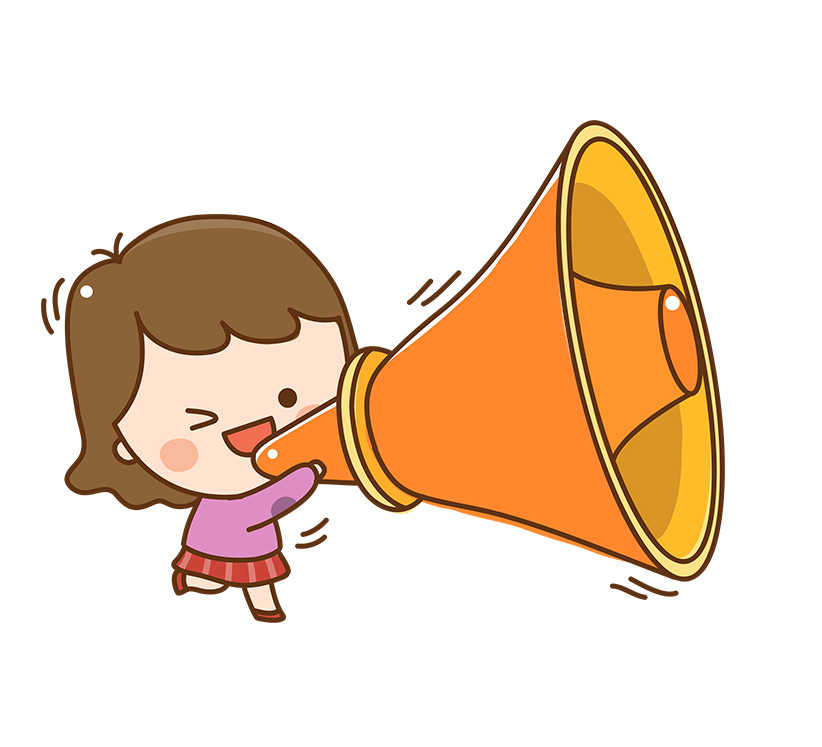 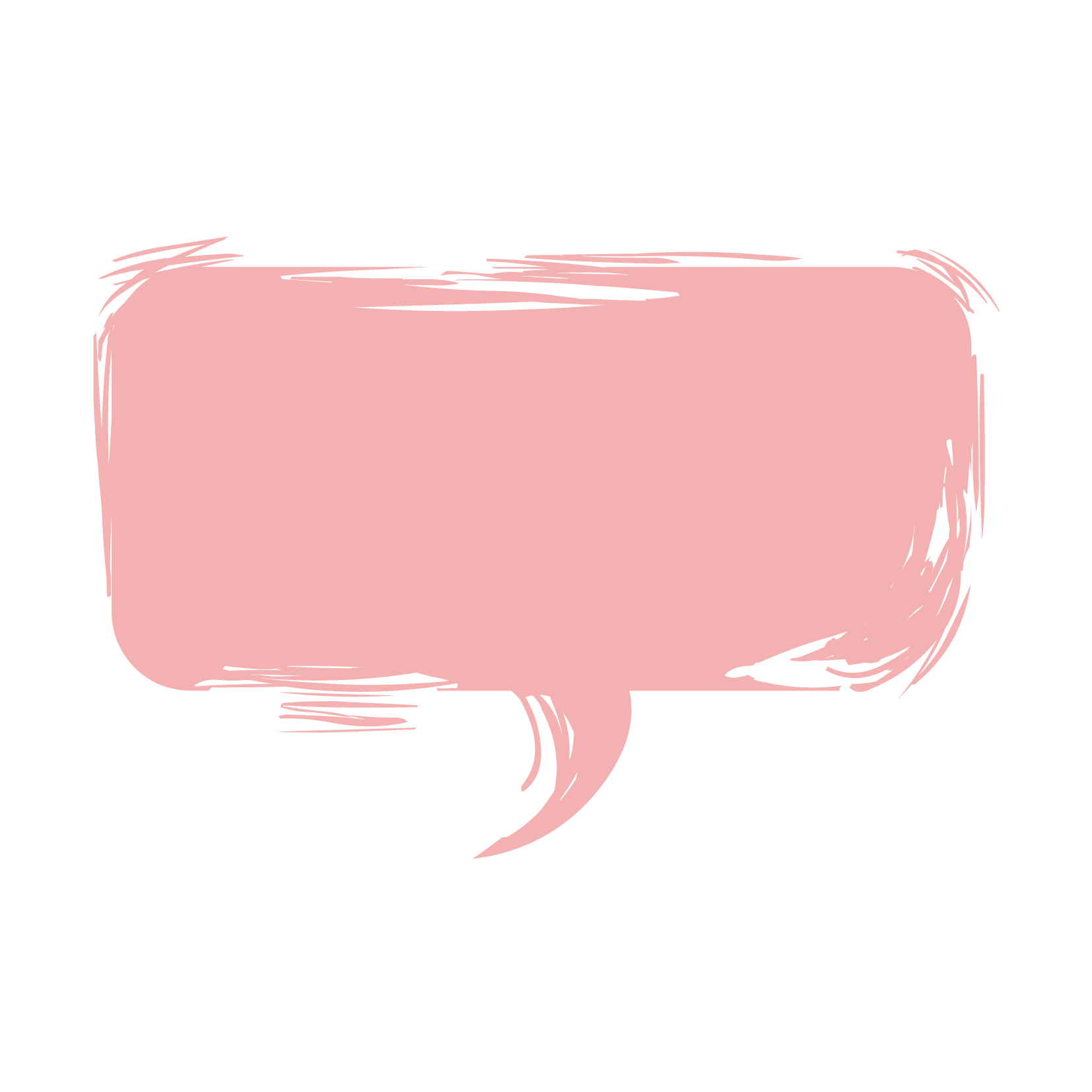 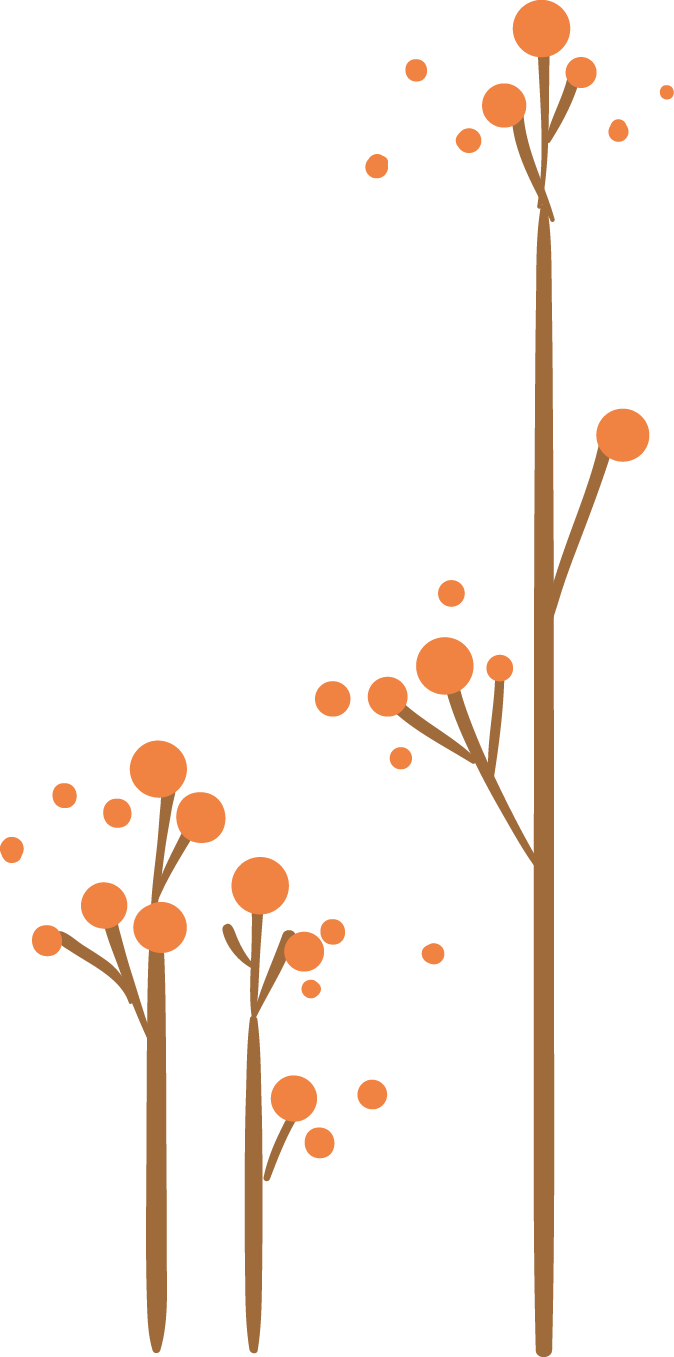 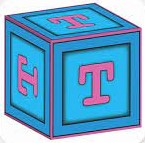 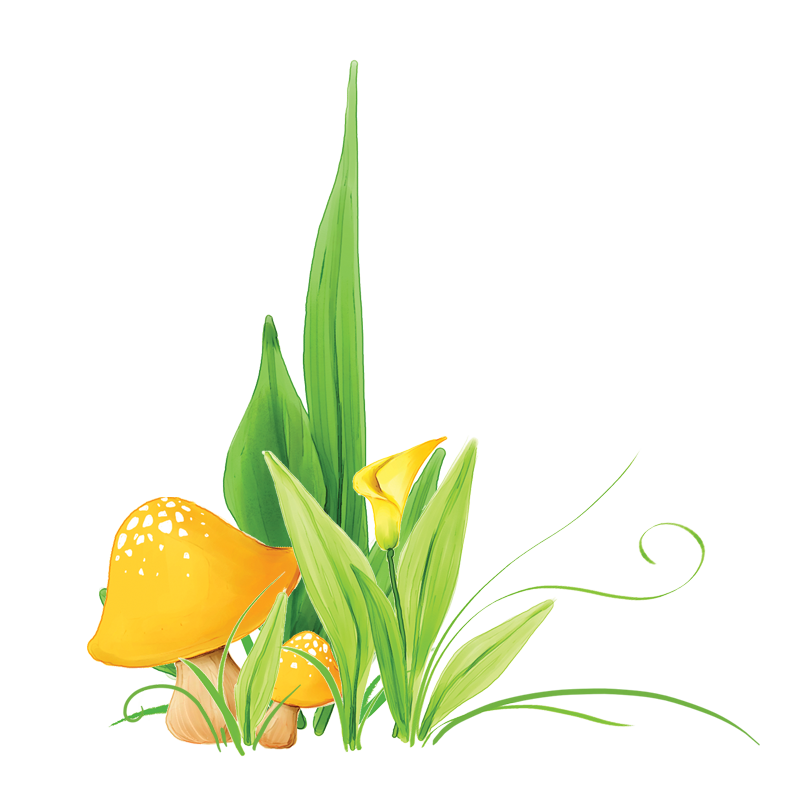 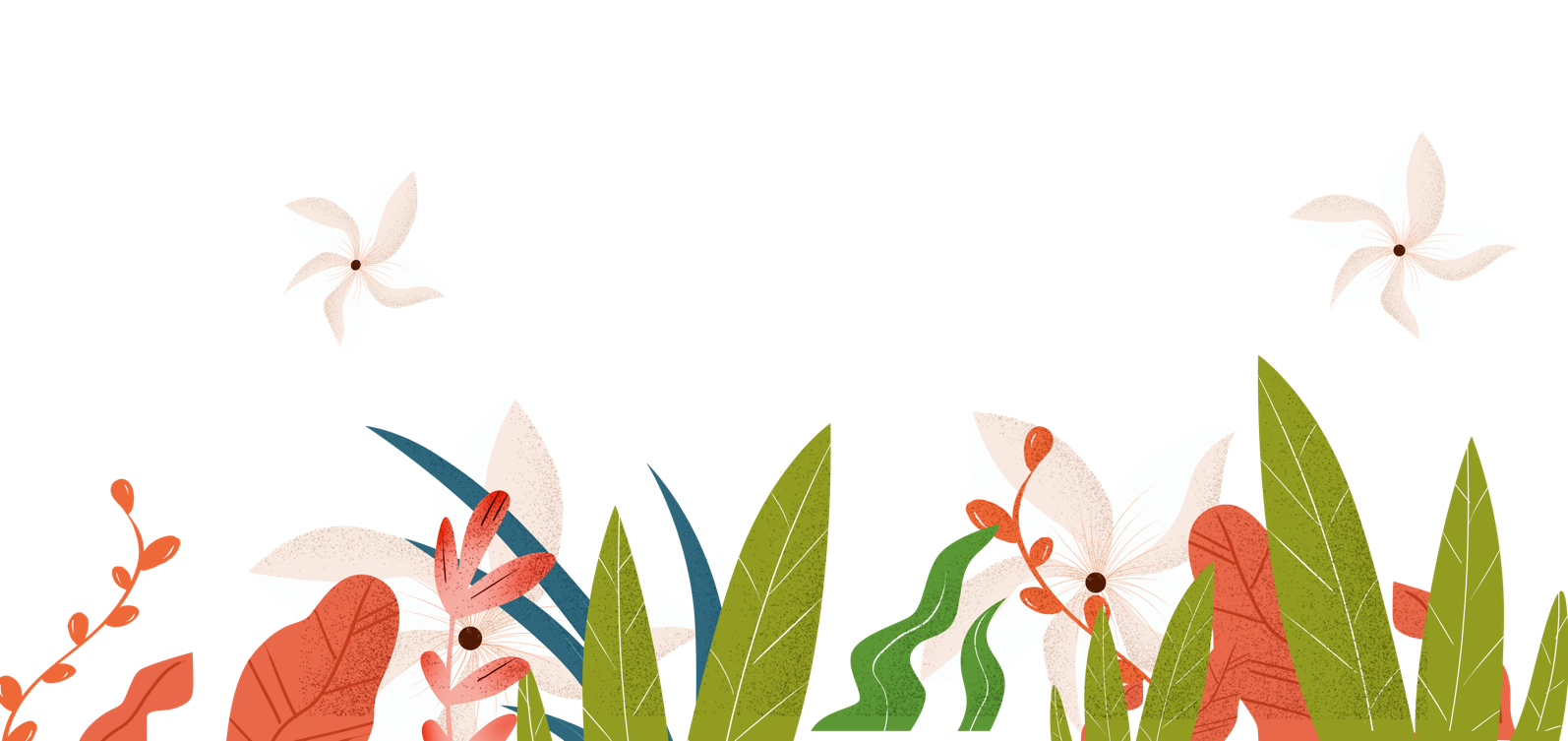 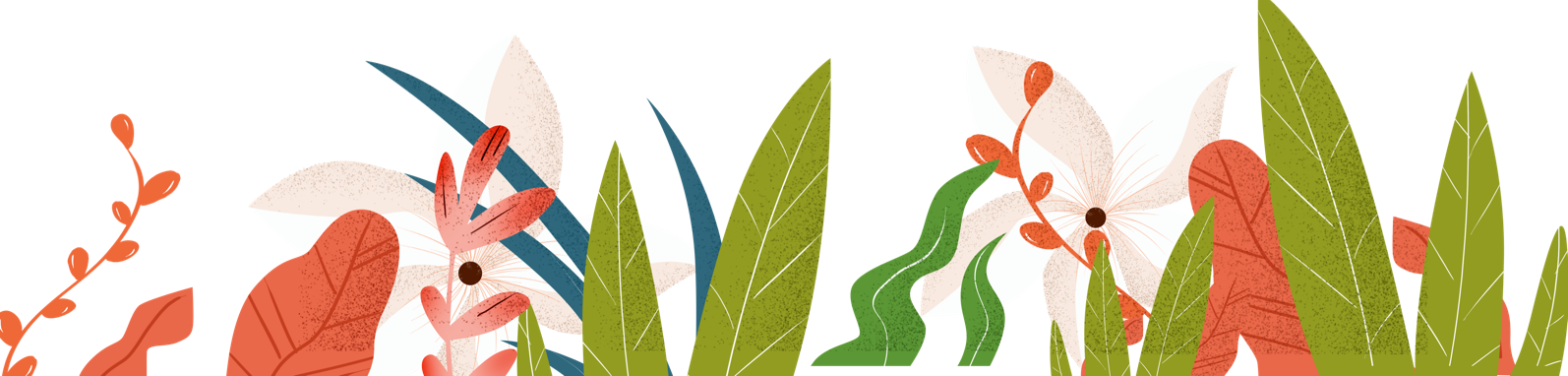 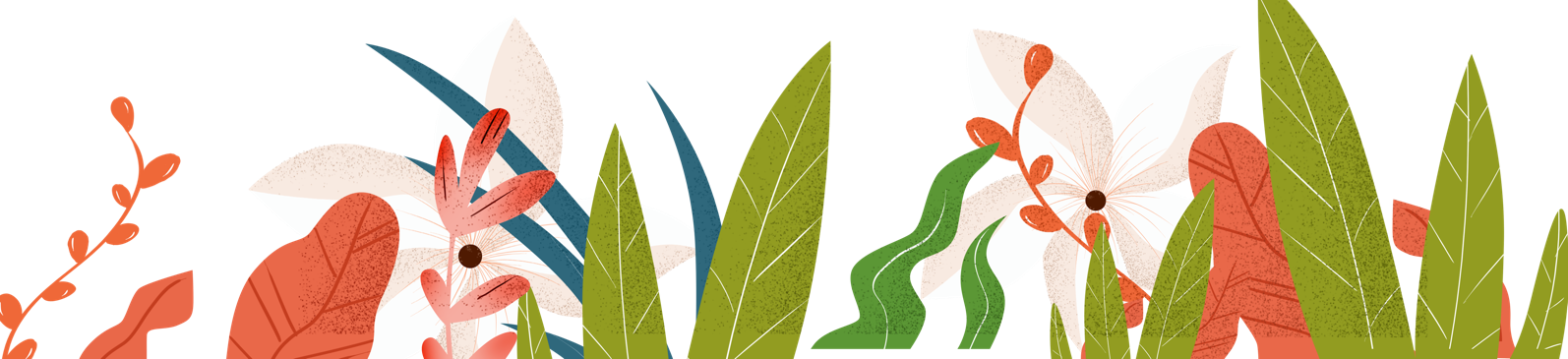 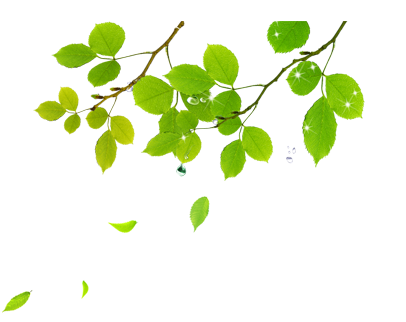 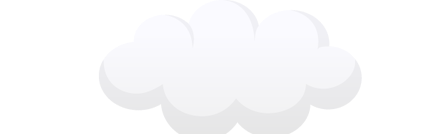 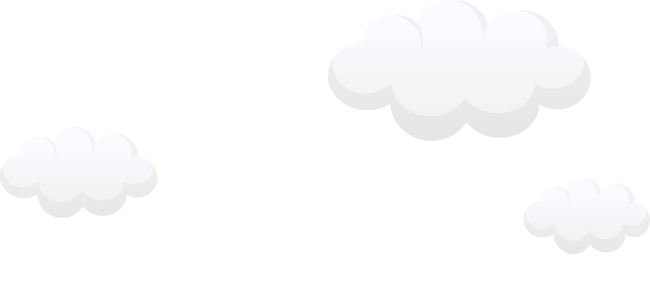 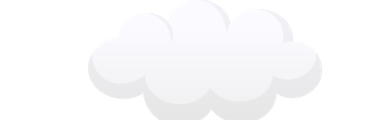 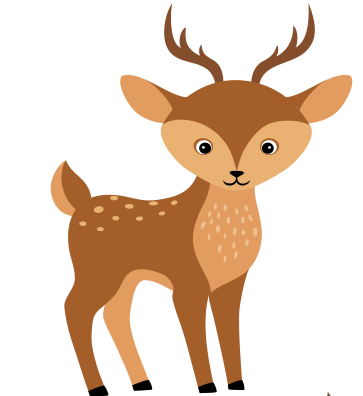 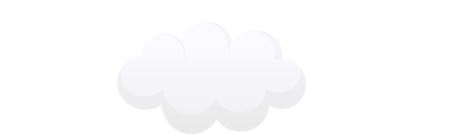 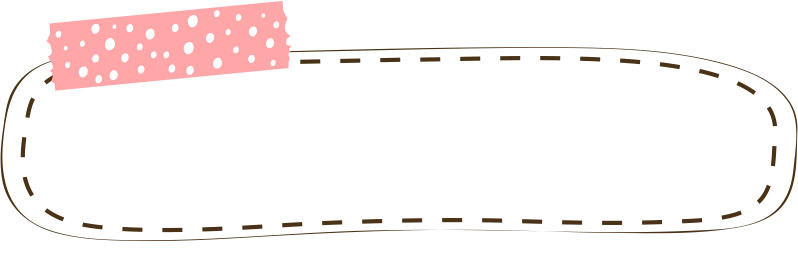 2. UPDATE OF KNOWLEDGE
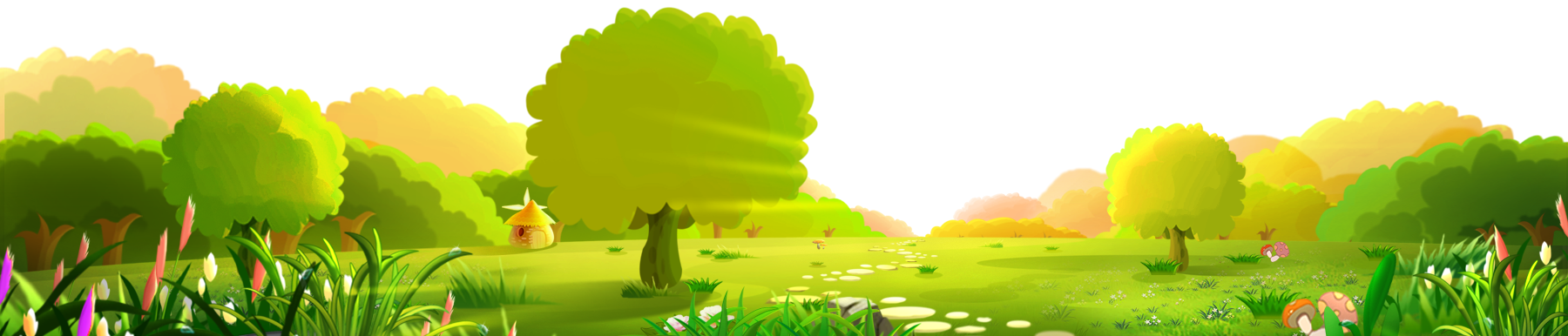 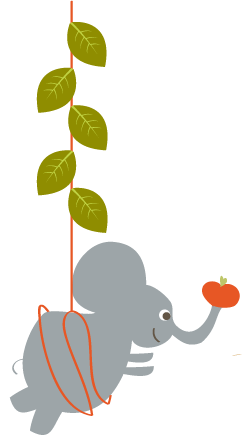 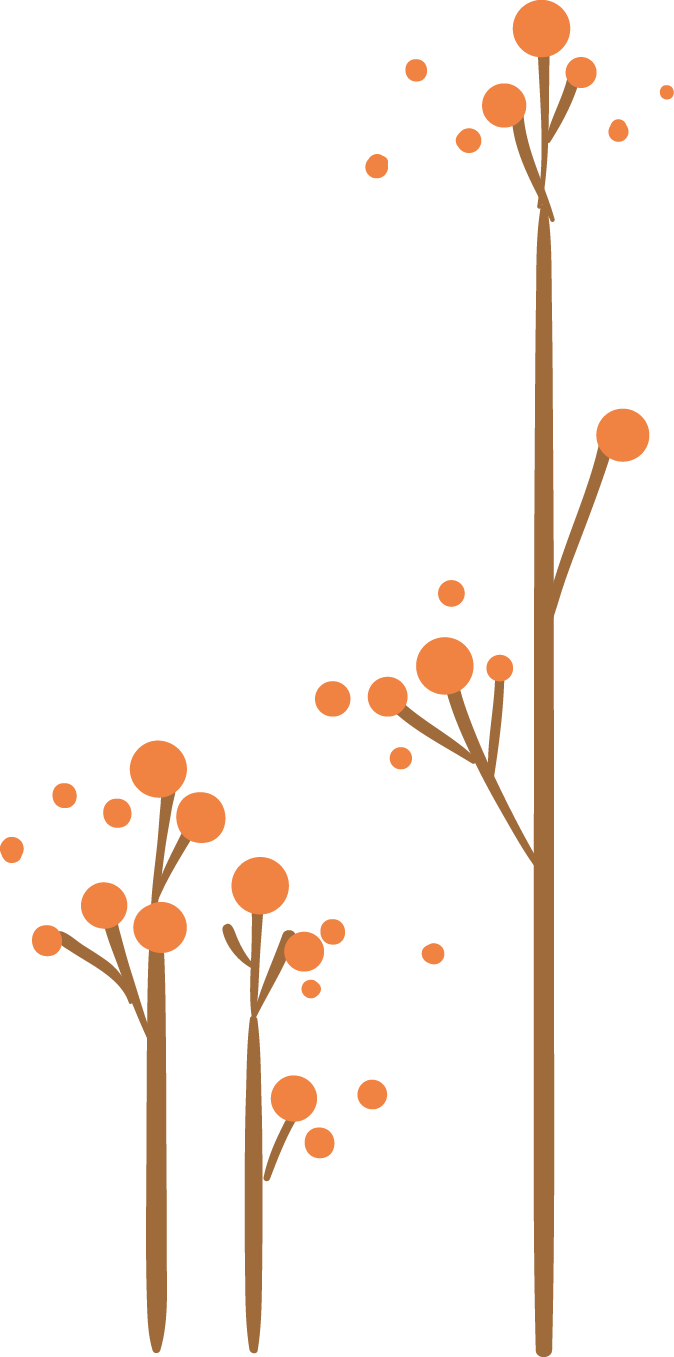 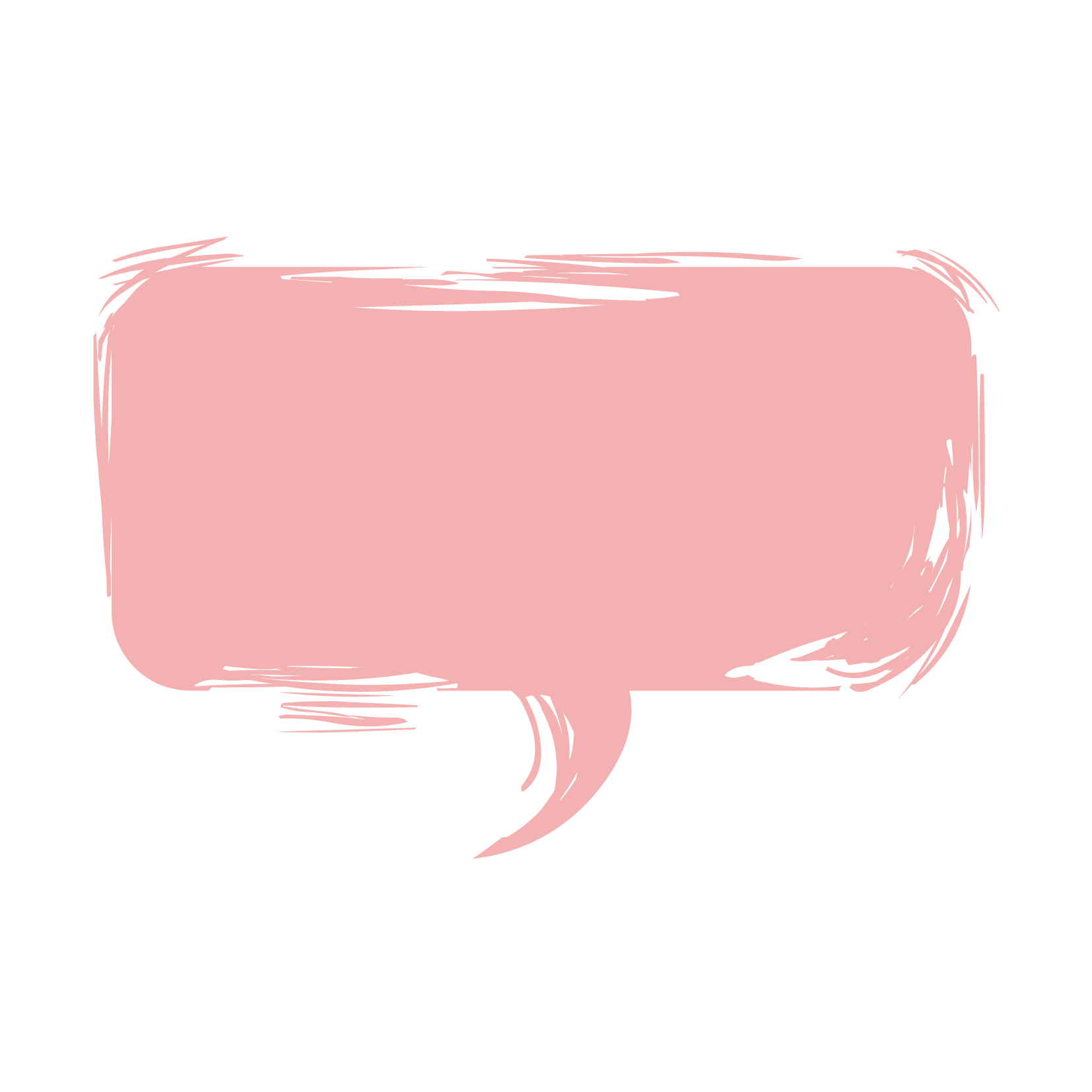 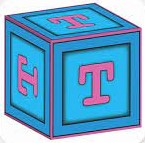 Updating previous knowledge is done with the help of powerpoint presentations: 	
	"Farm Animals”
	"Wild animals in the forest”
 	"Wild animals in the jungle"
Children will correctly pronounce, in English, the names of domestic and wild animals
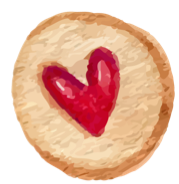 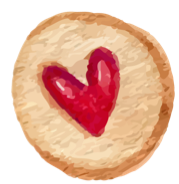 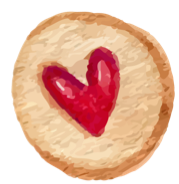 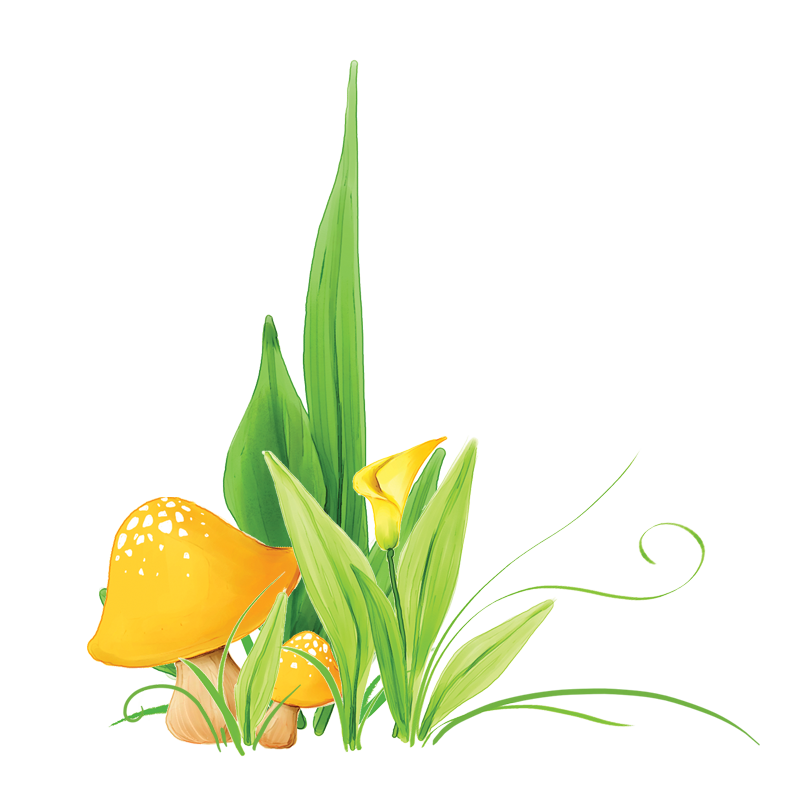 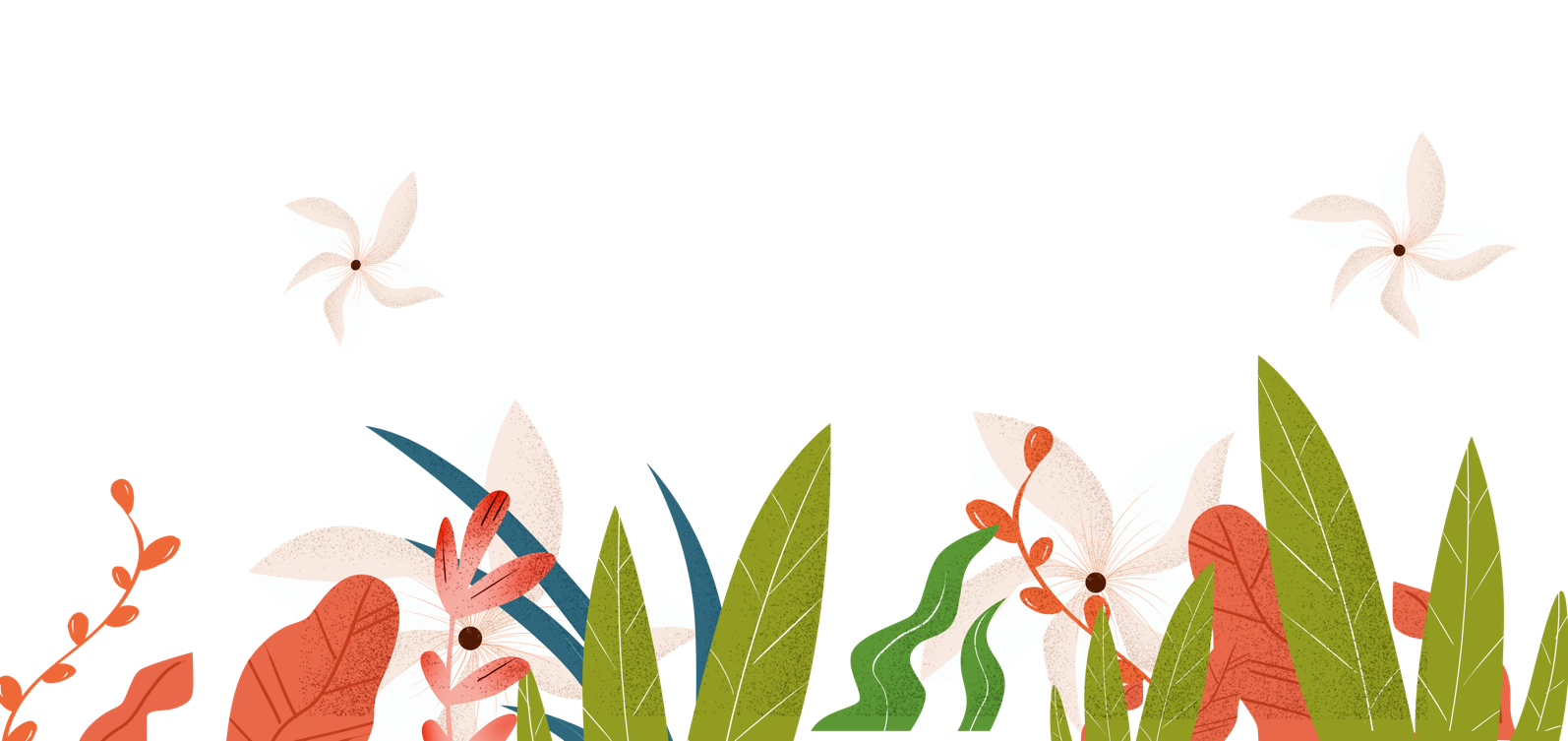 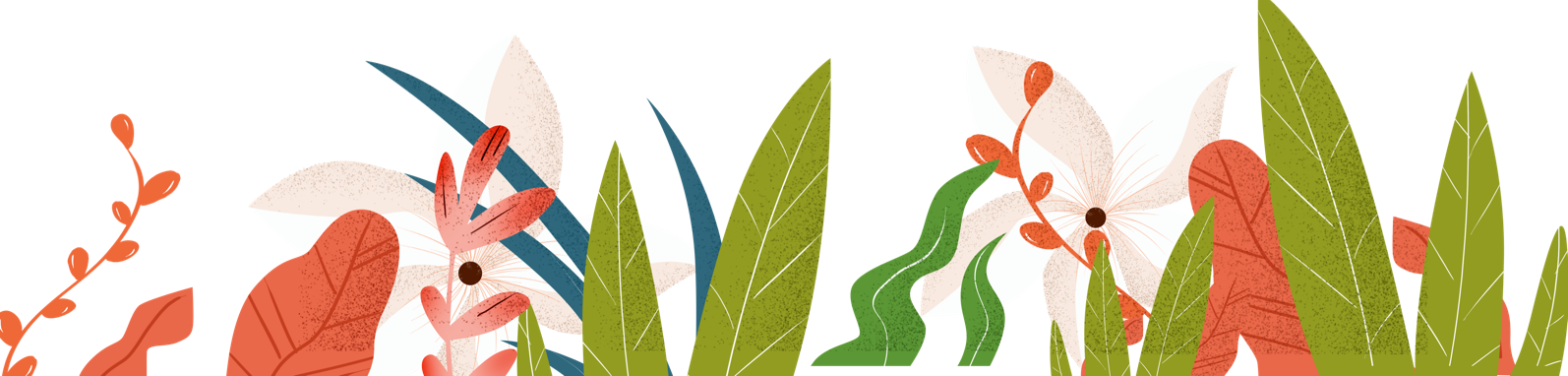 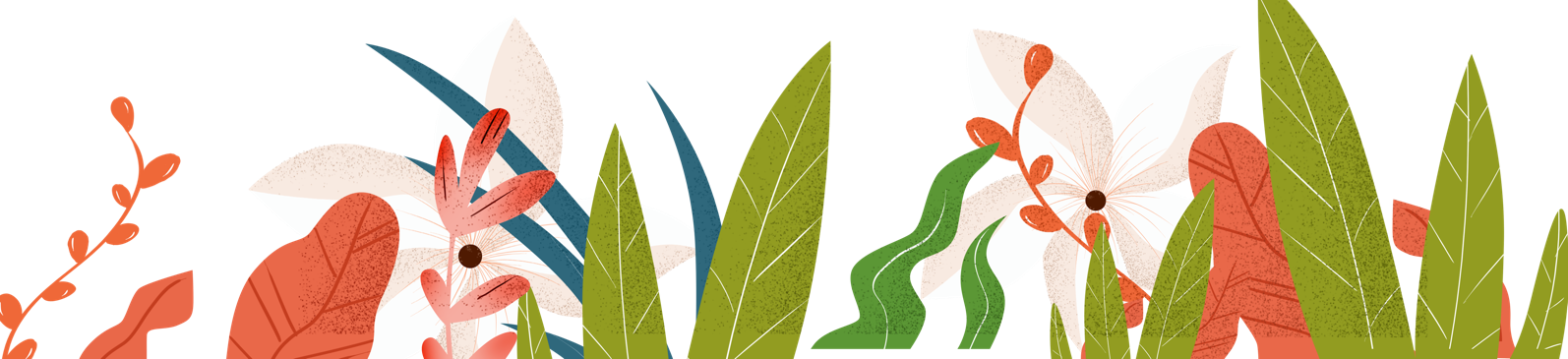 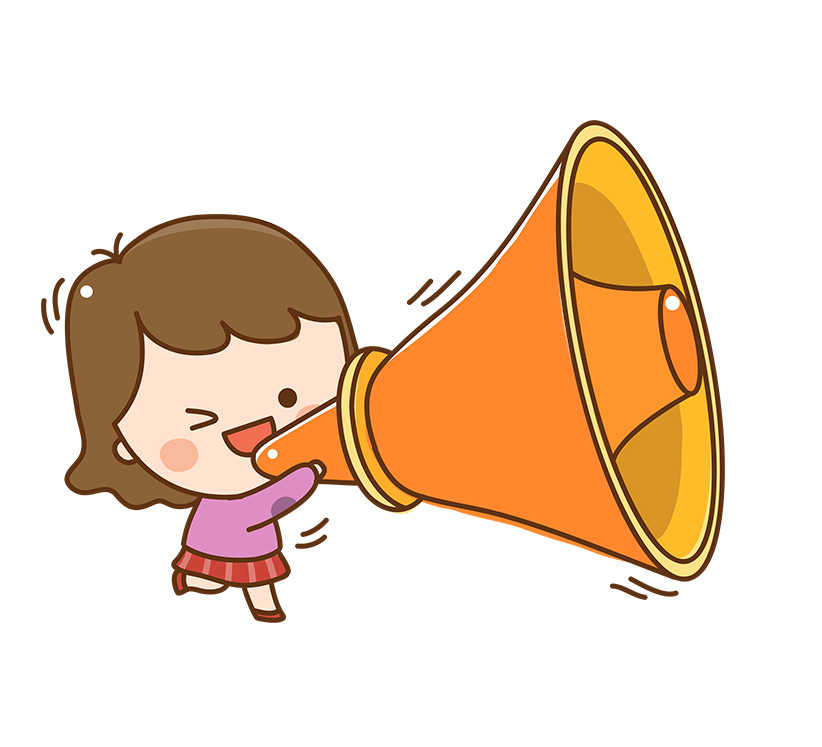 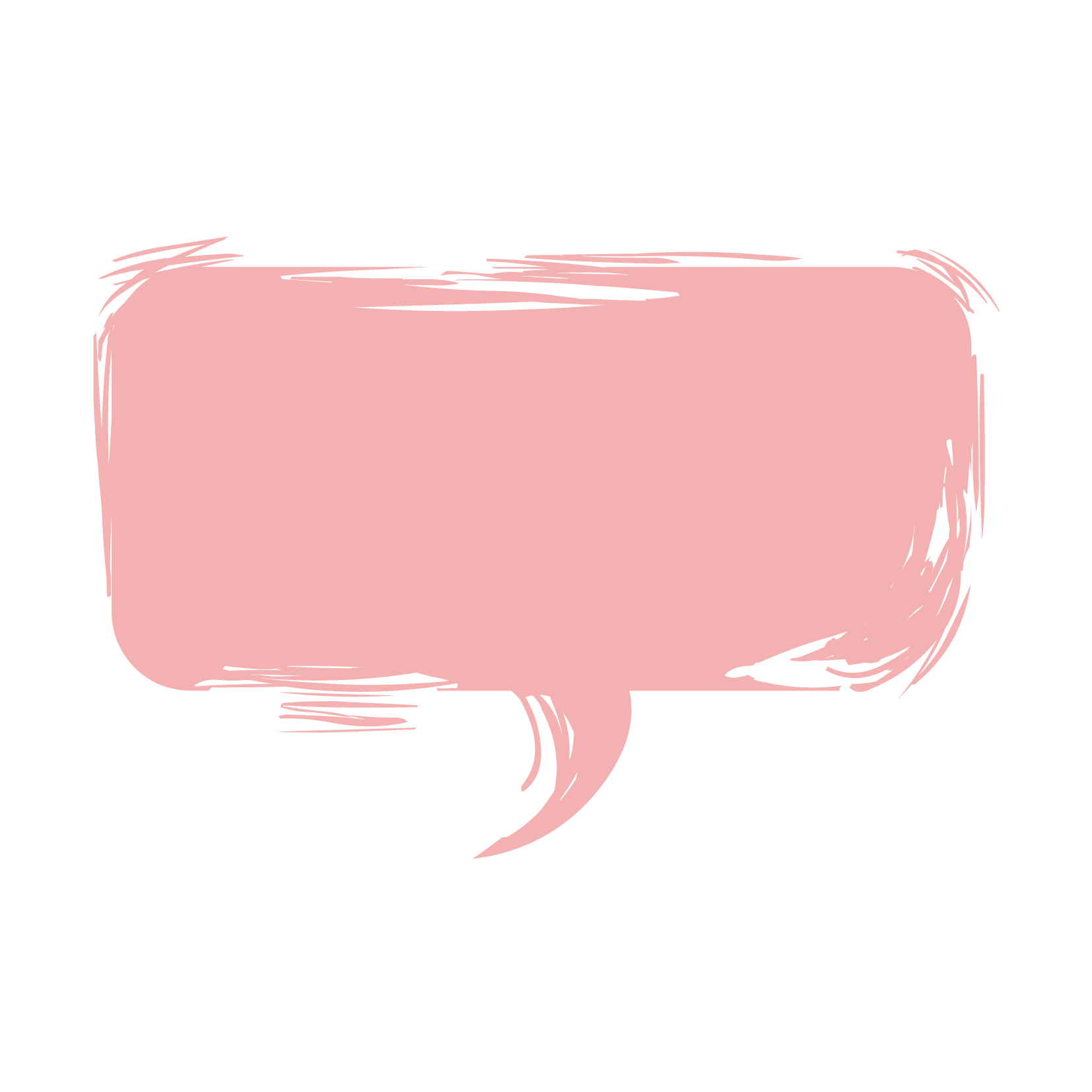 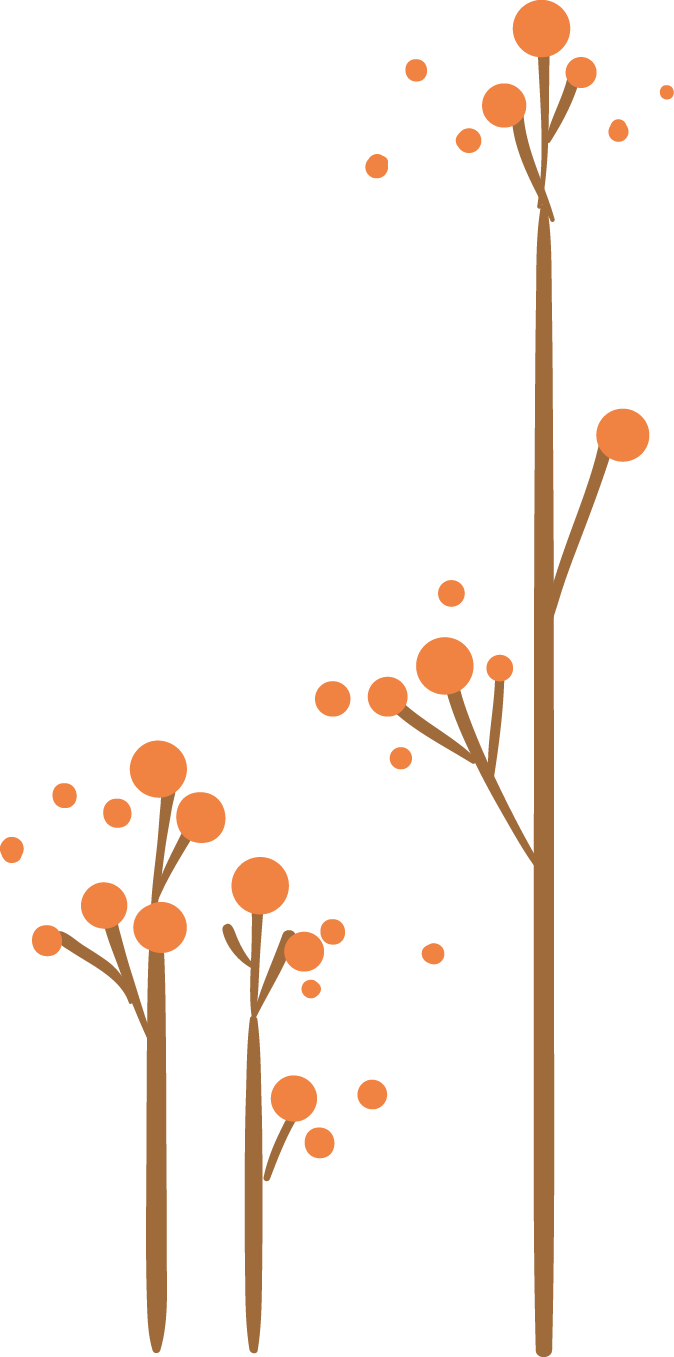 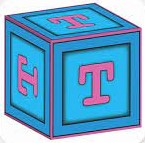 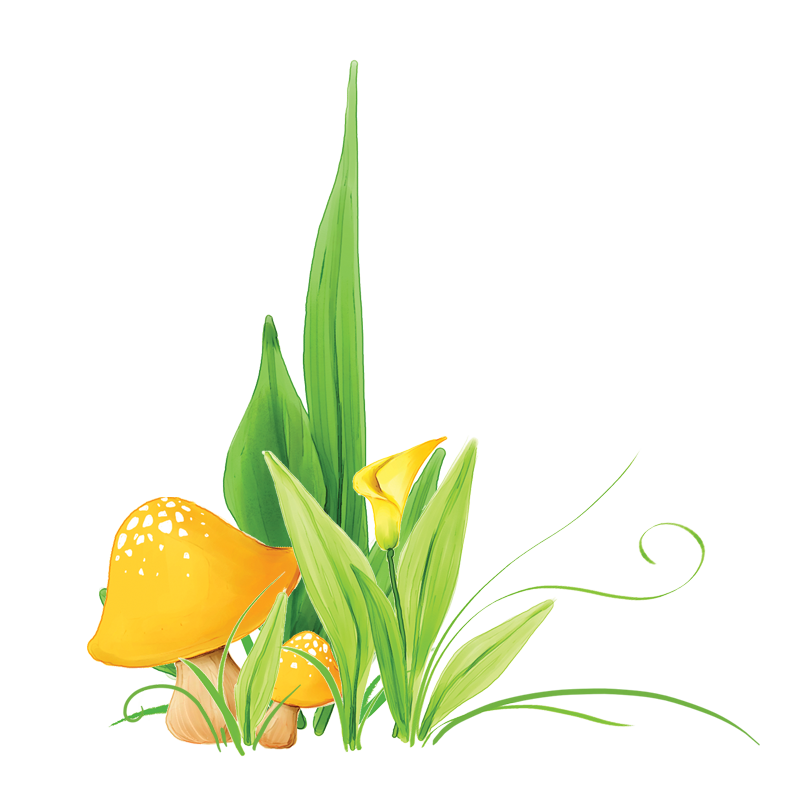 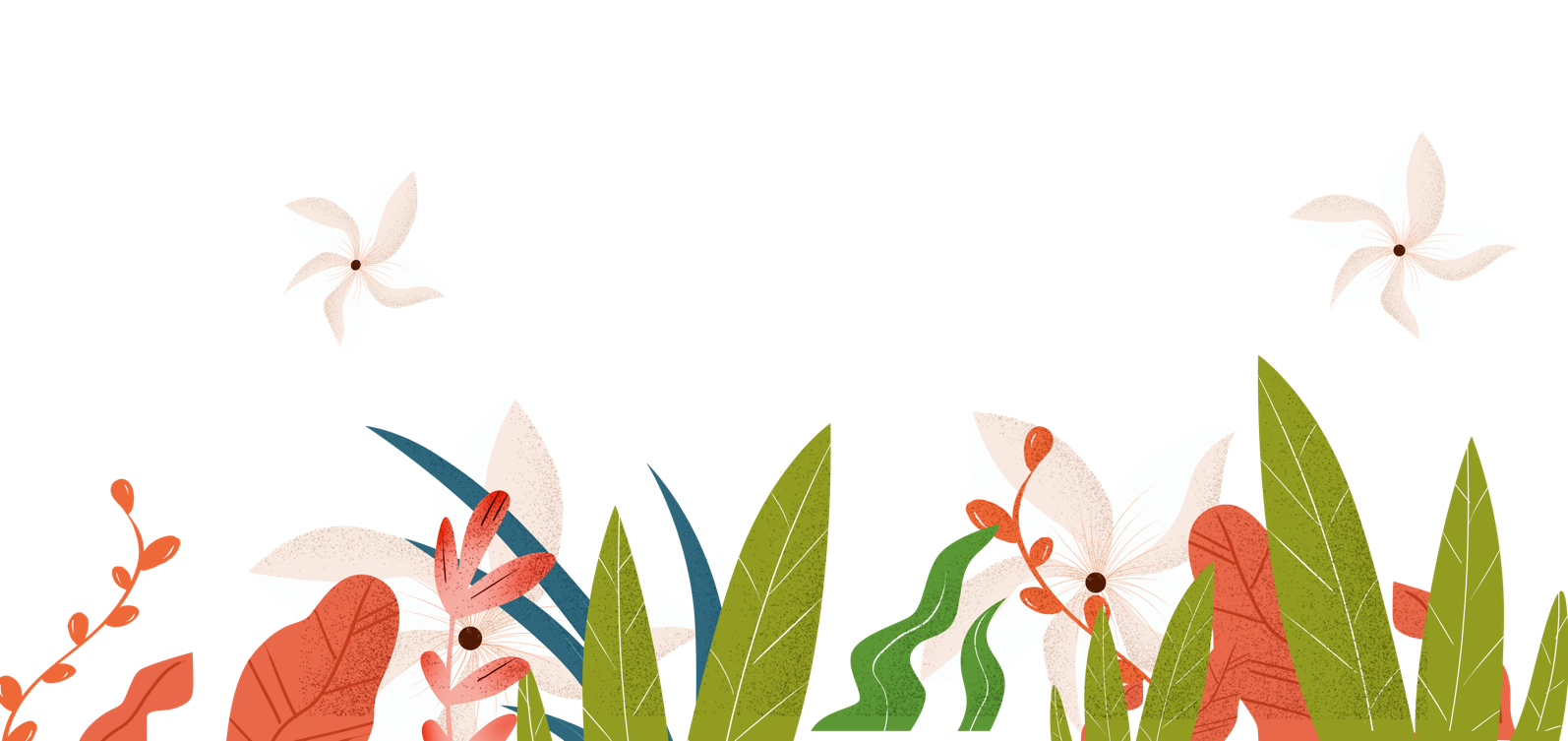 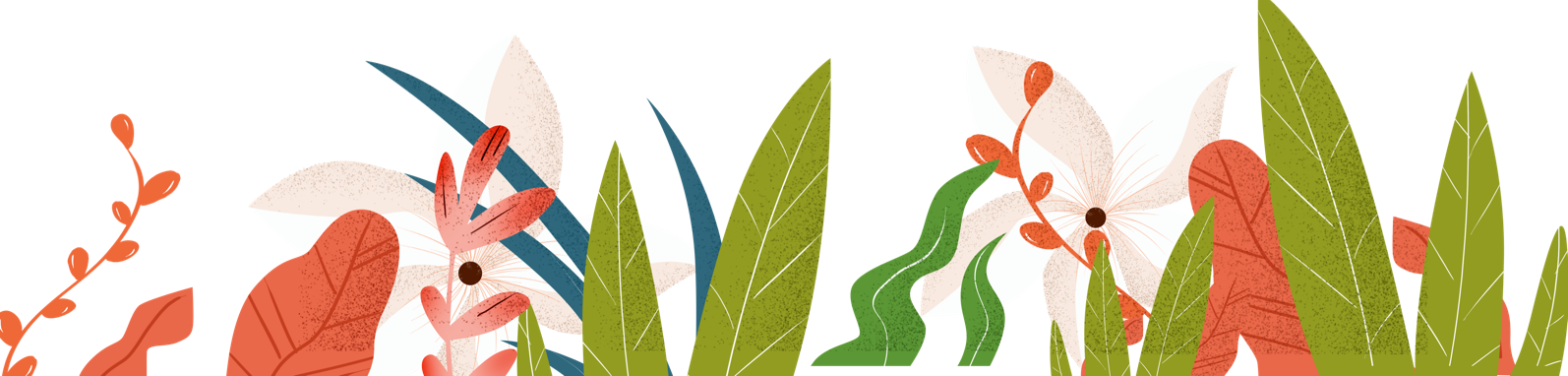 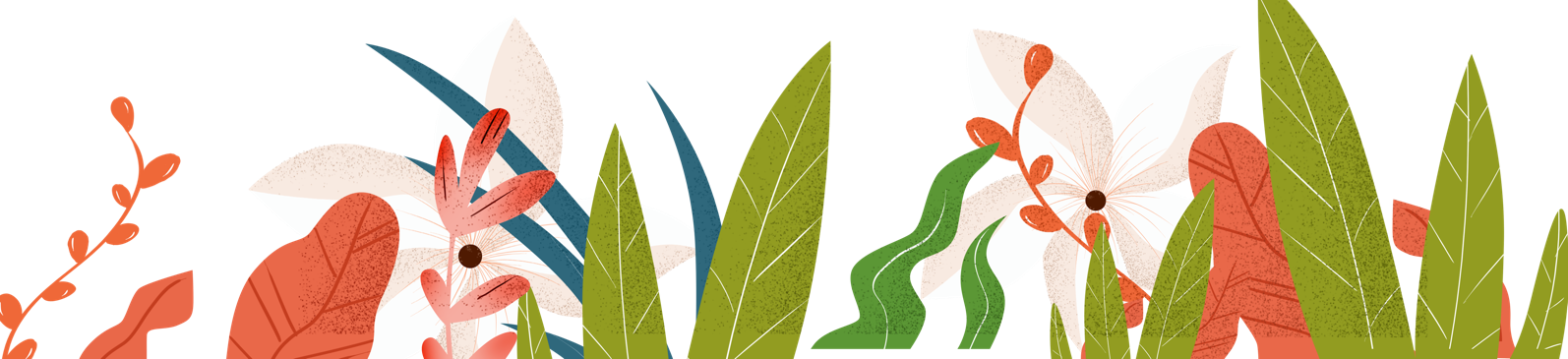 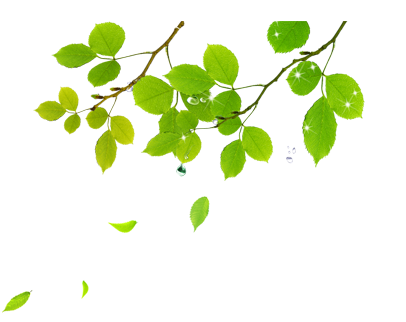 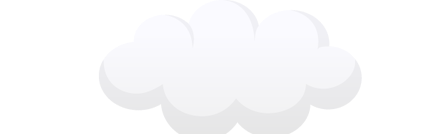 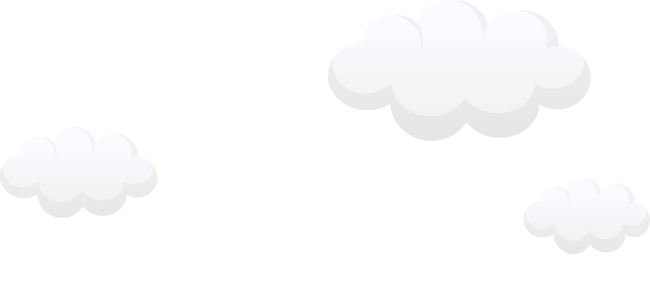 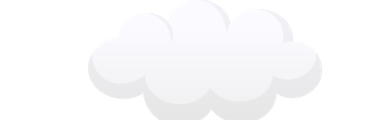 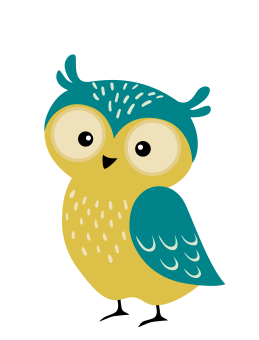 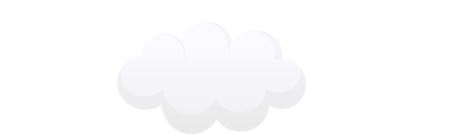 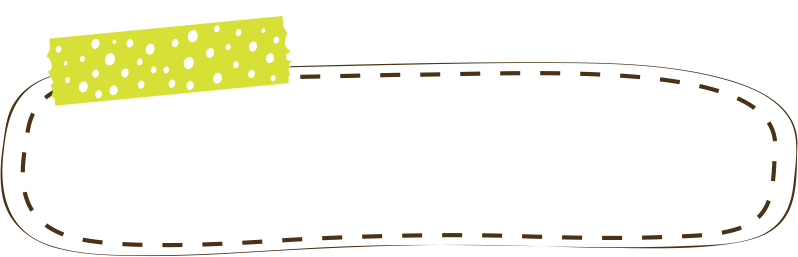 3. LEARNING DIRECTION
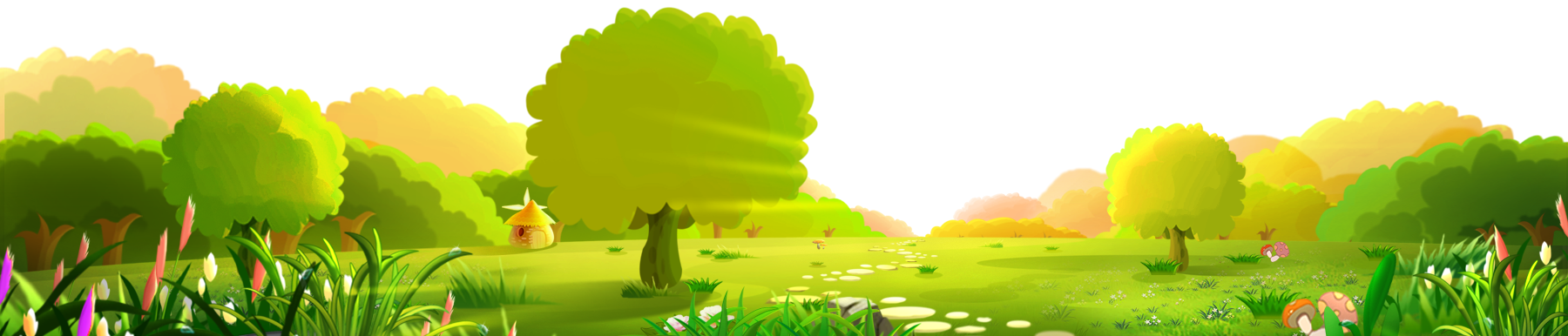 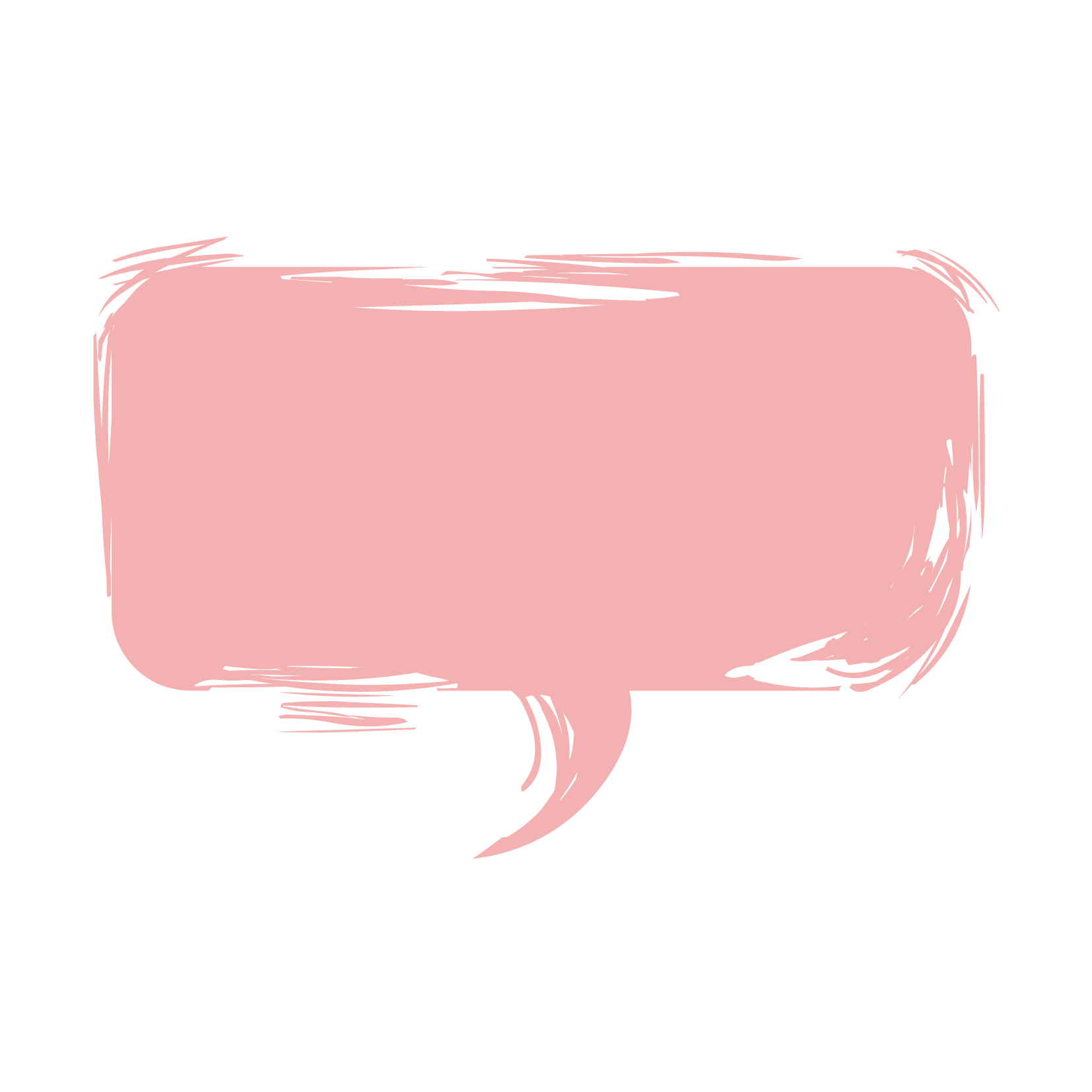 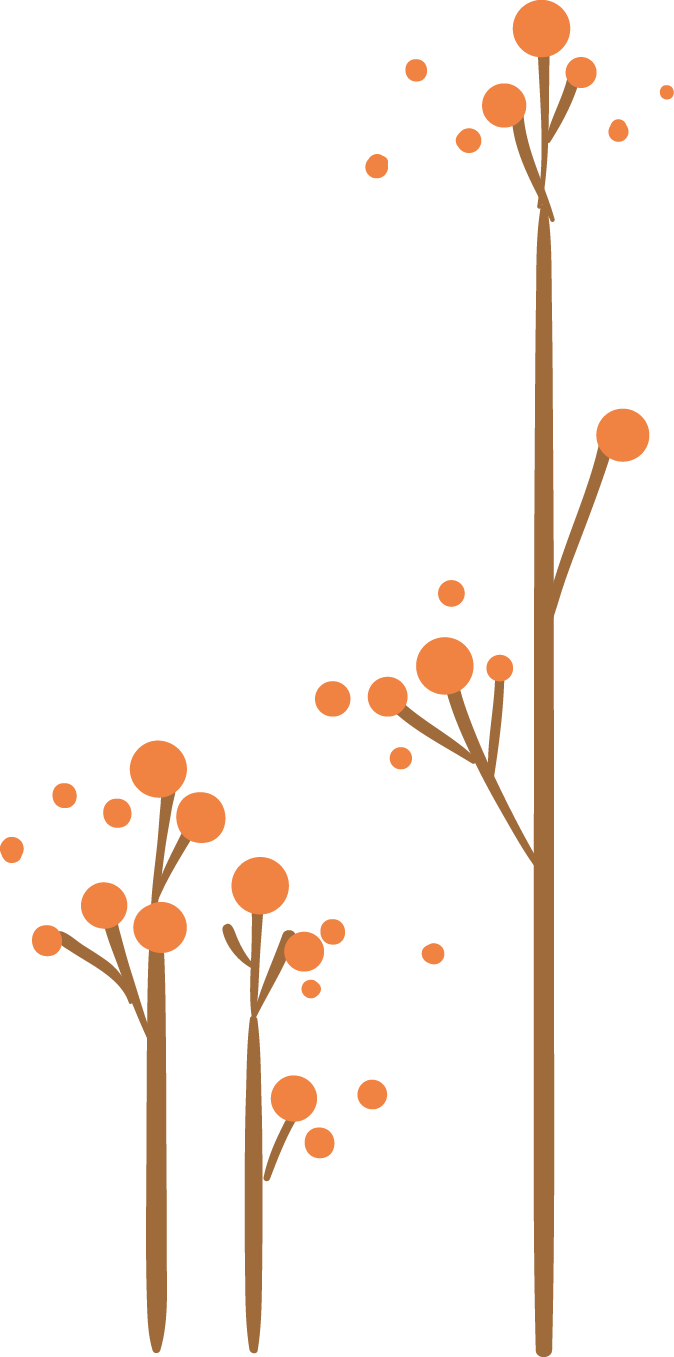 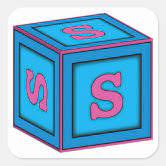 The child named chosen by the surprise character will choose a token, to the question "What is this?", he will name, in English, the animal represented in the image on the token and to the question "Where does he live?" will place on the magnetic board on the boards that represent the living environment in which the respective animal lives: farm, forest, jungle)
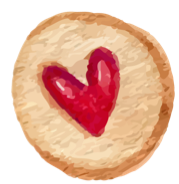 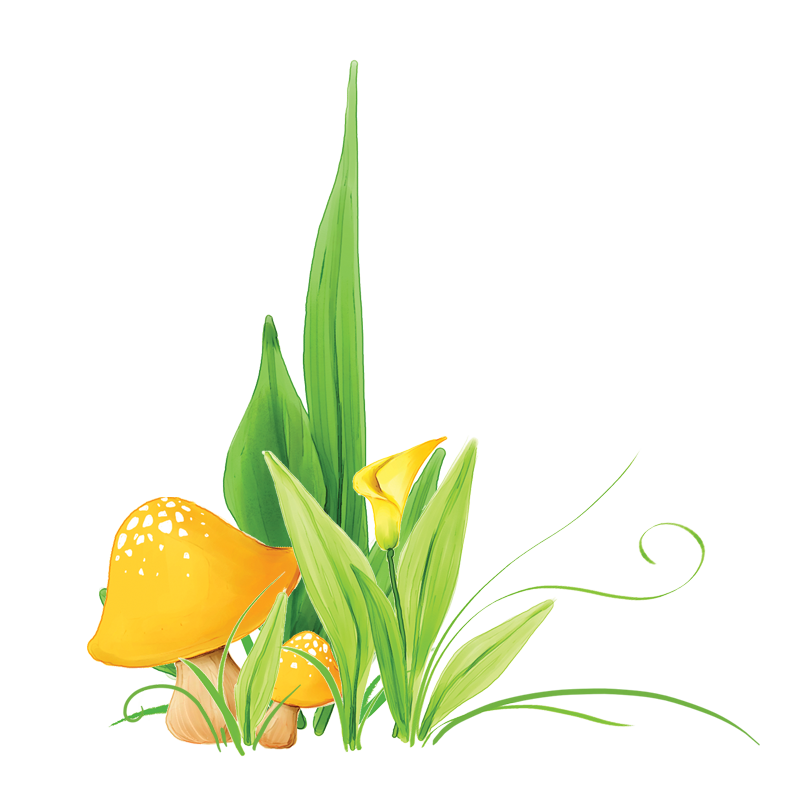 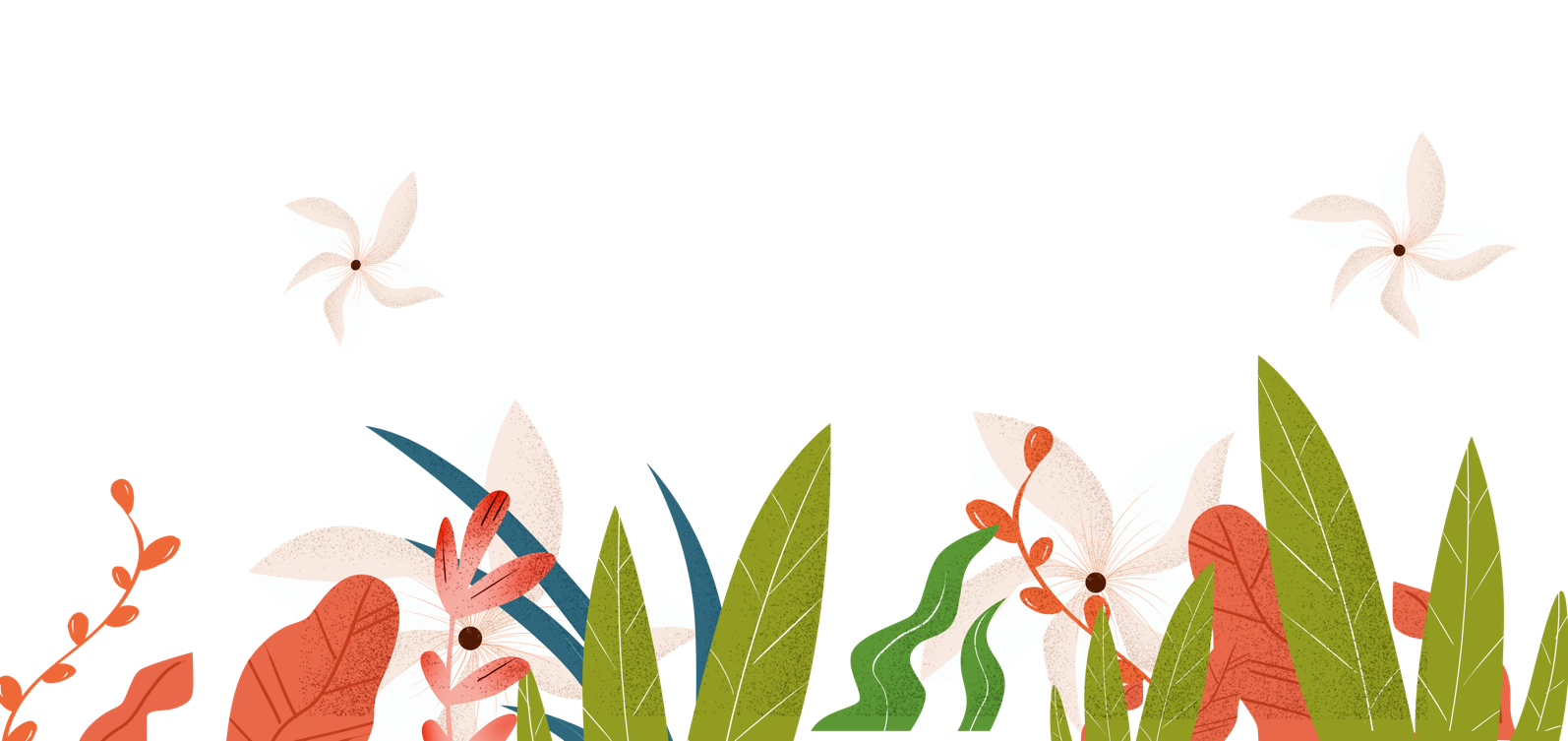 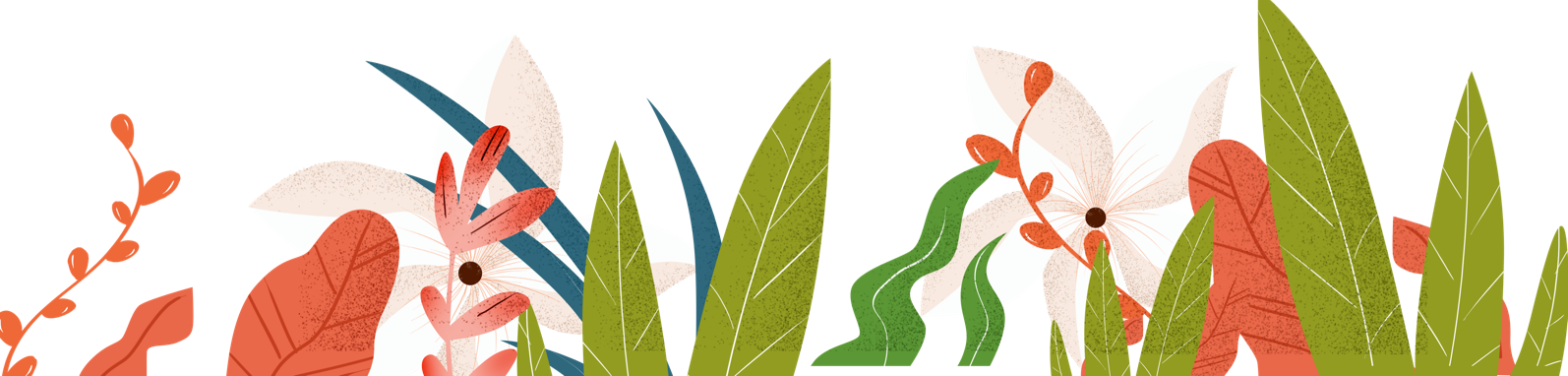 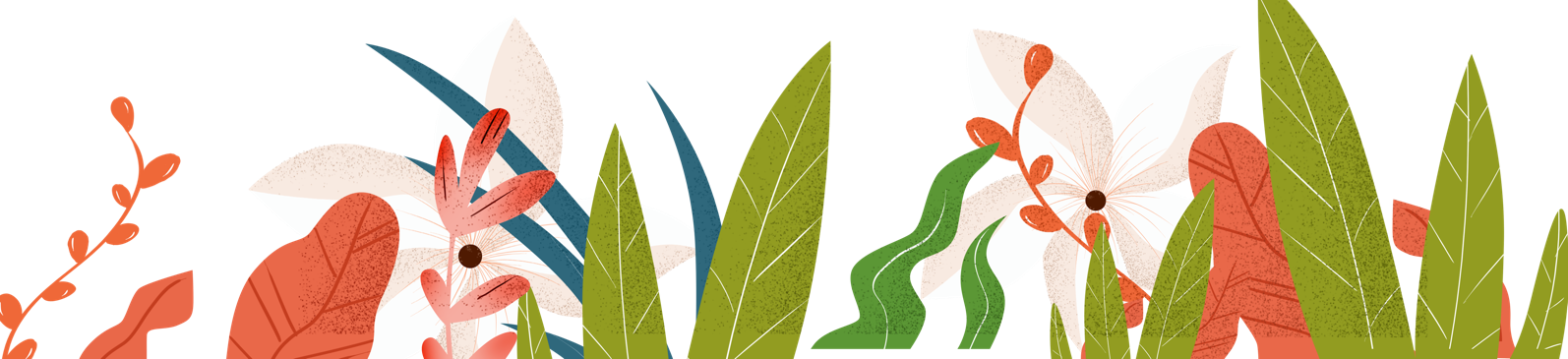 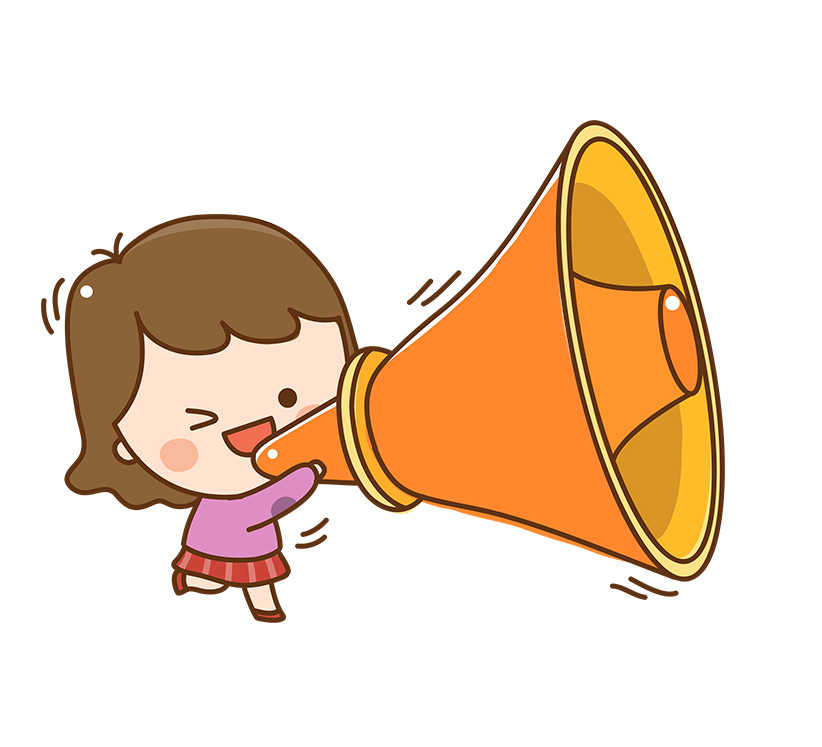 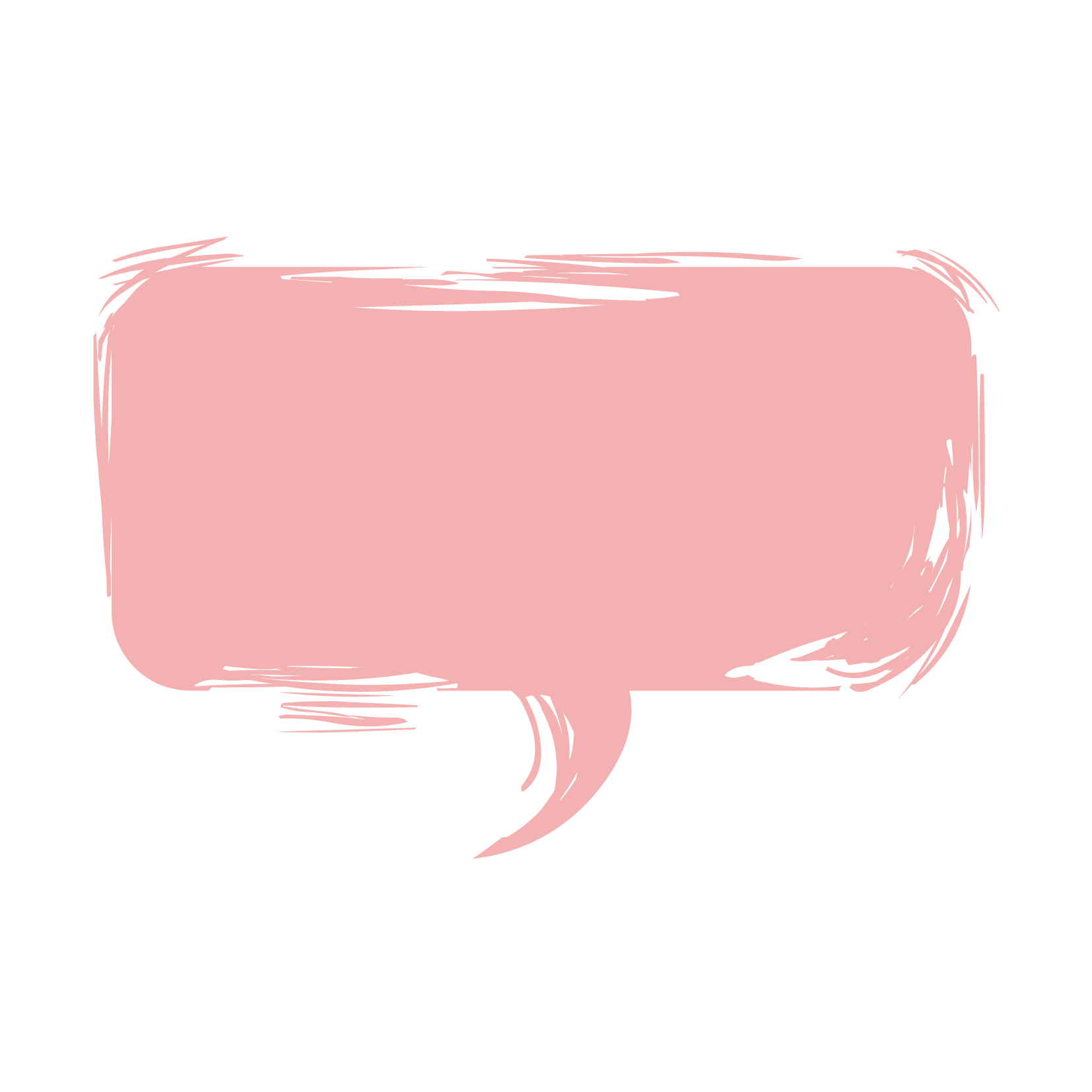 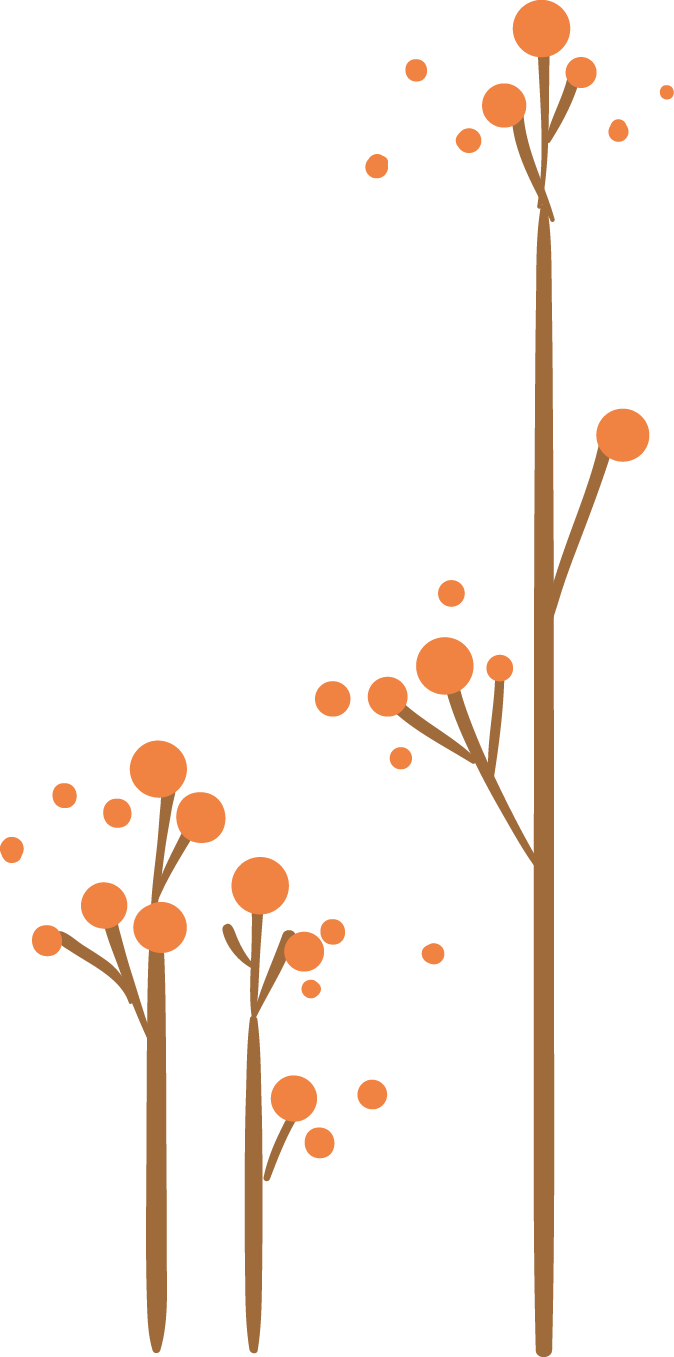 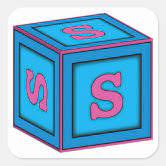 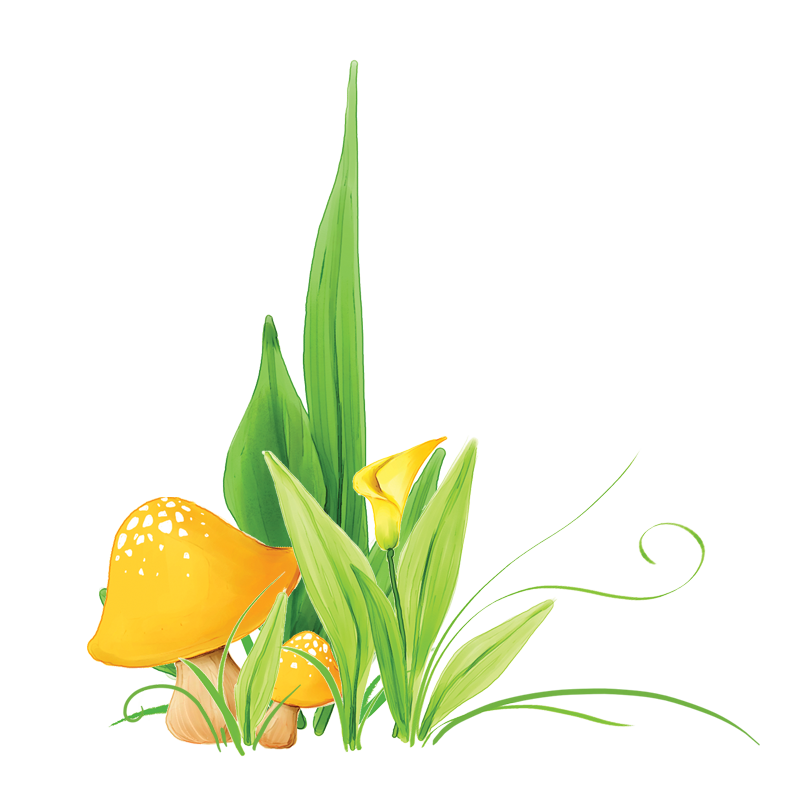 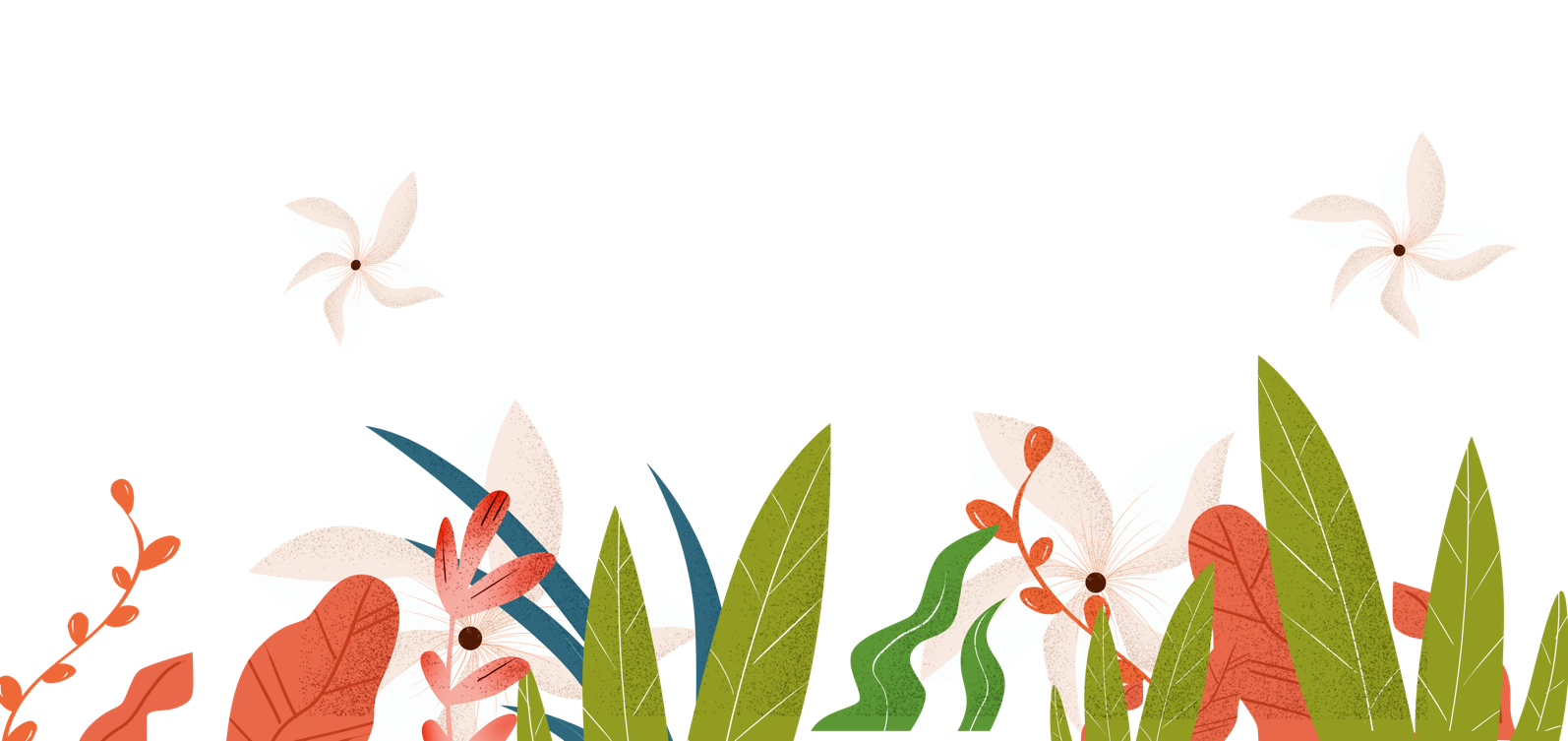 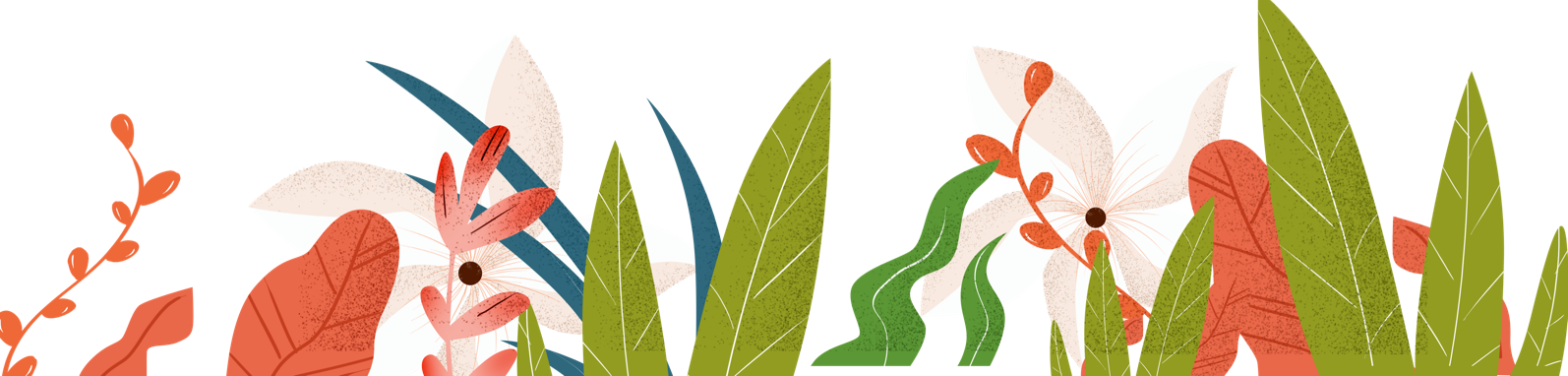 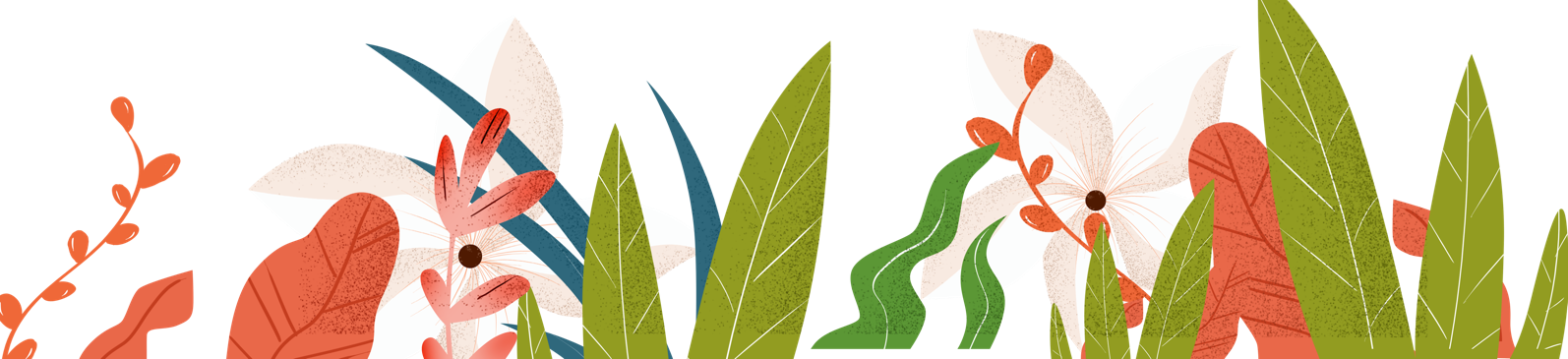 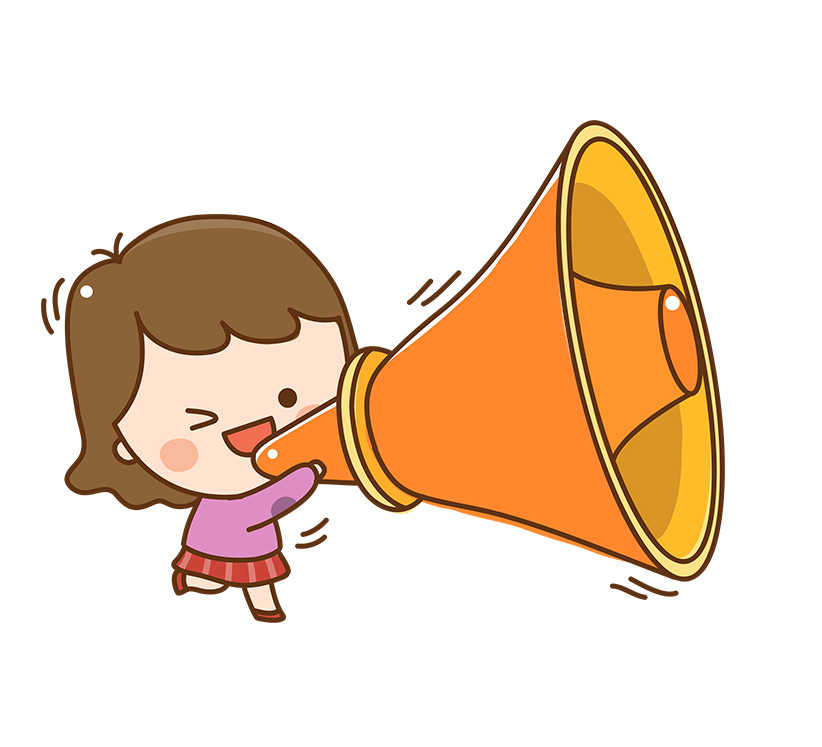 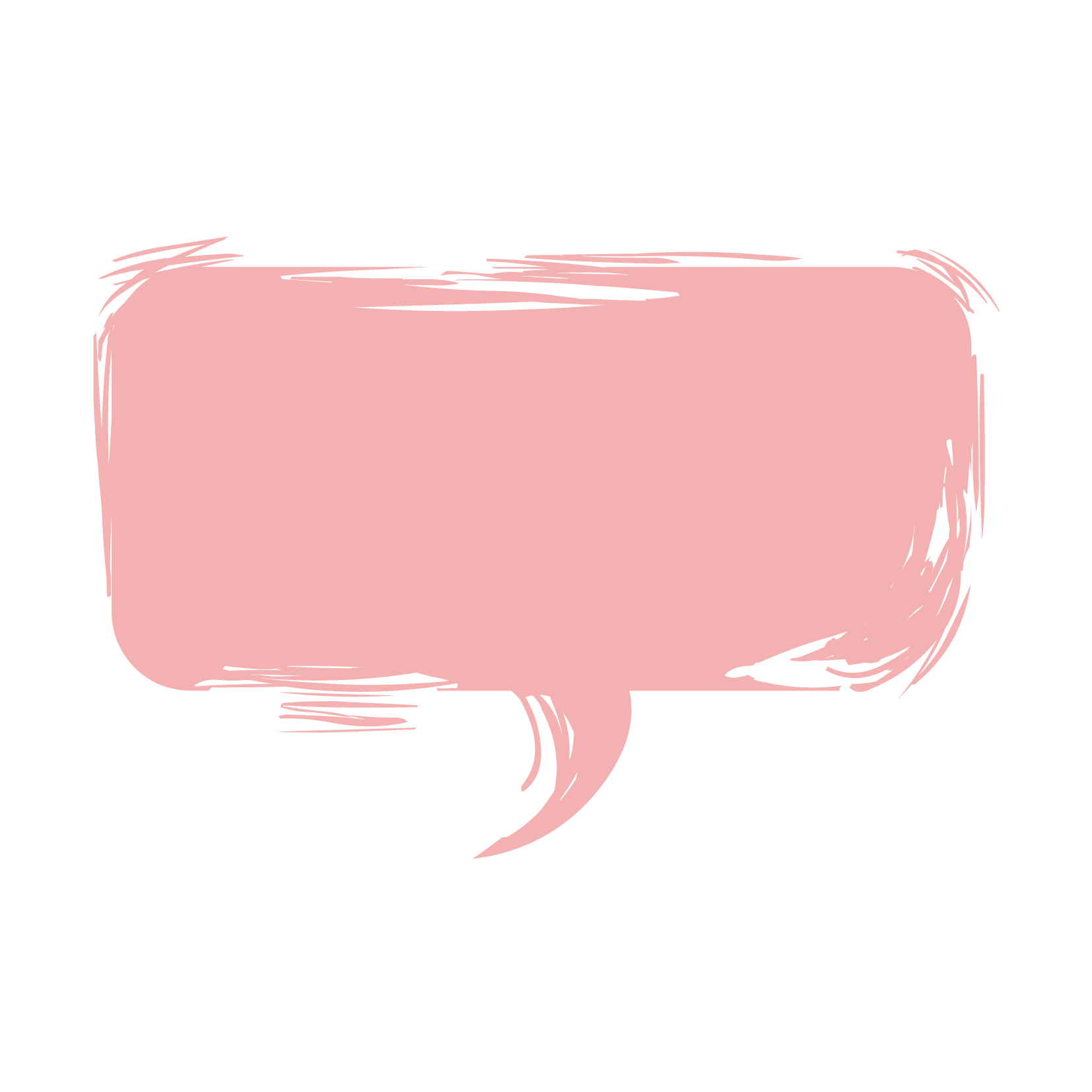 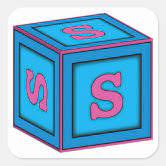 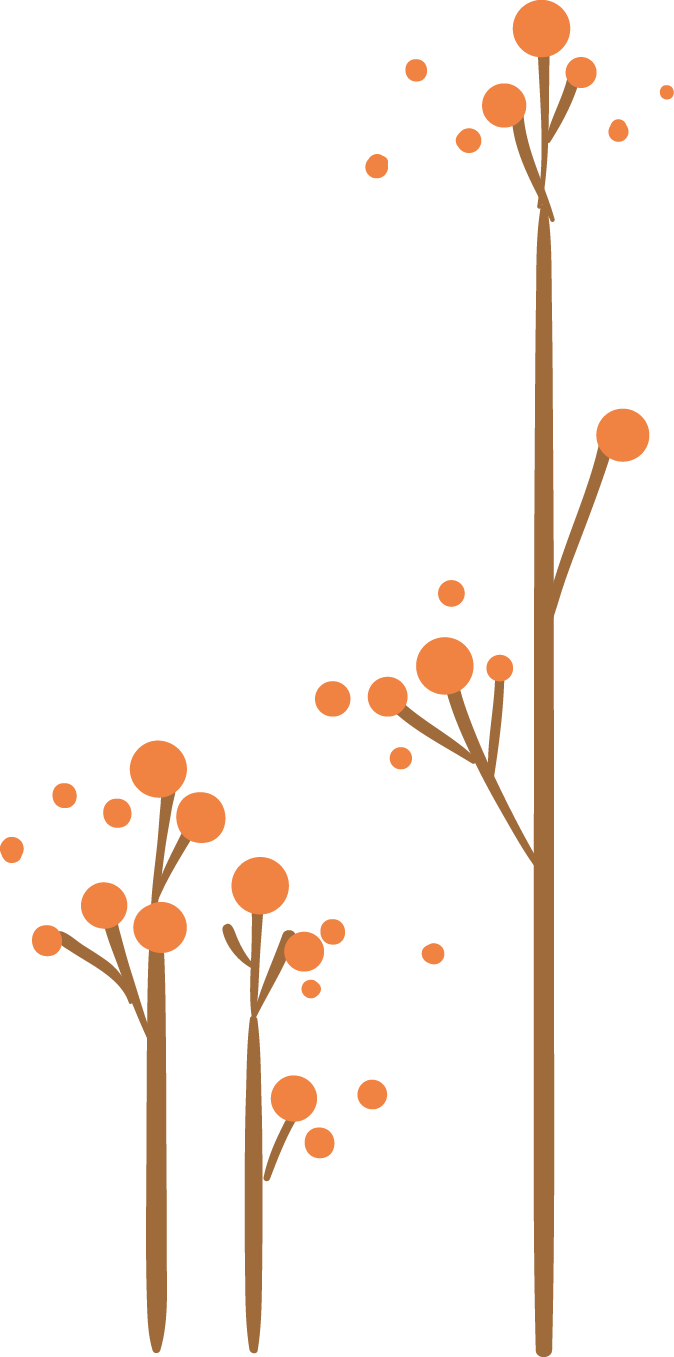 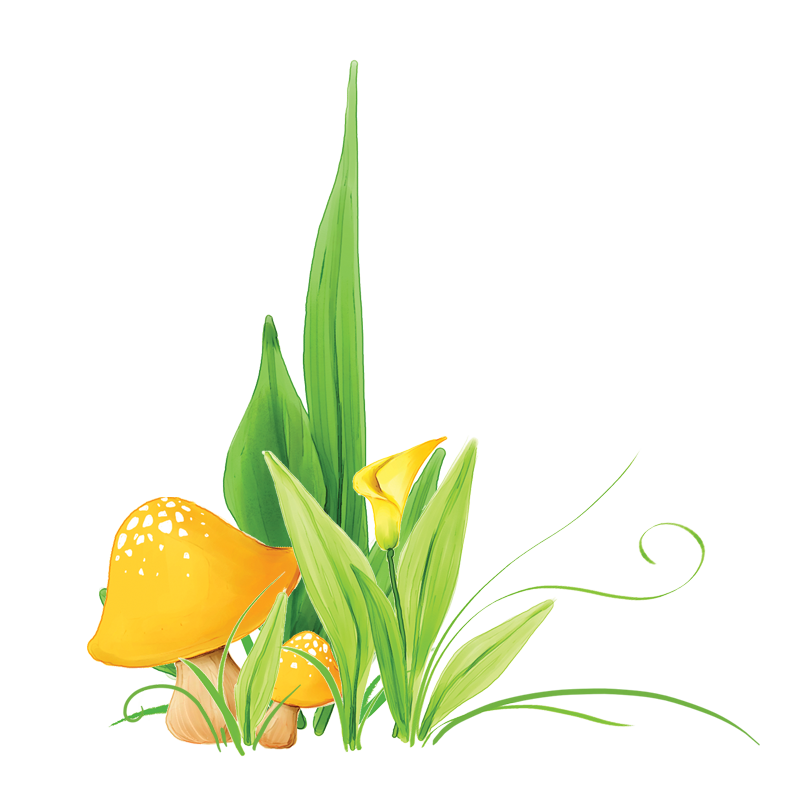 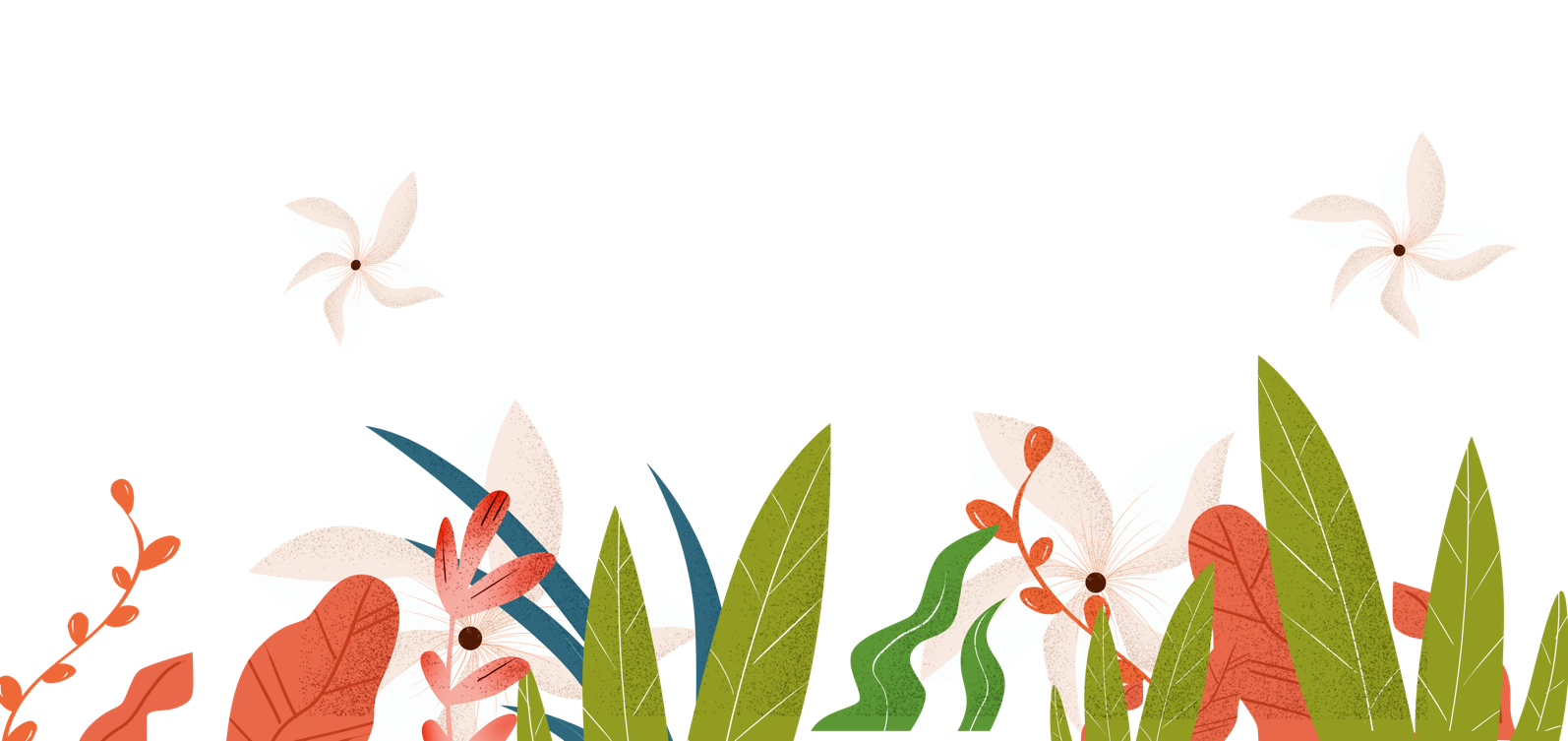 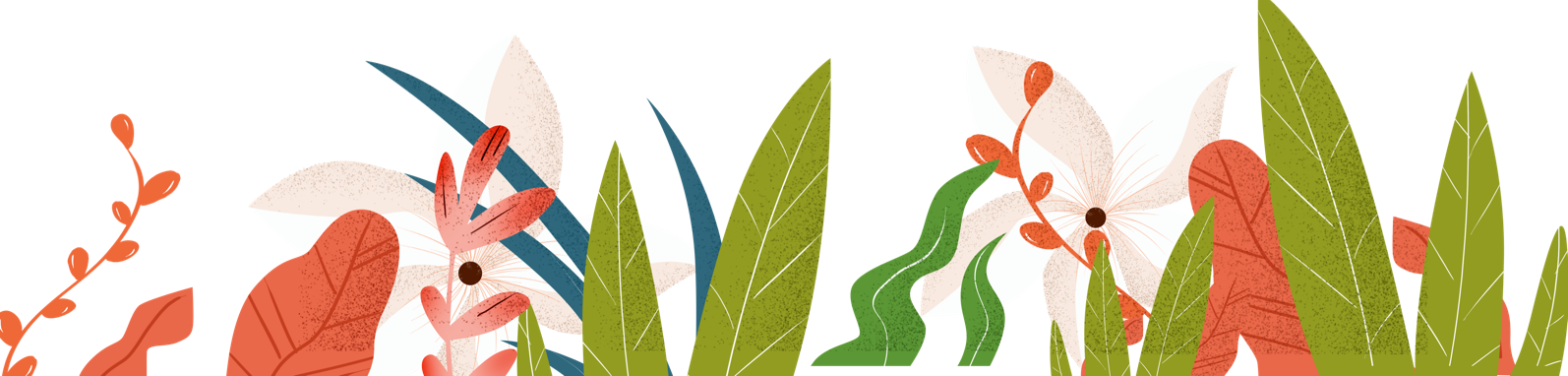 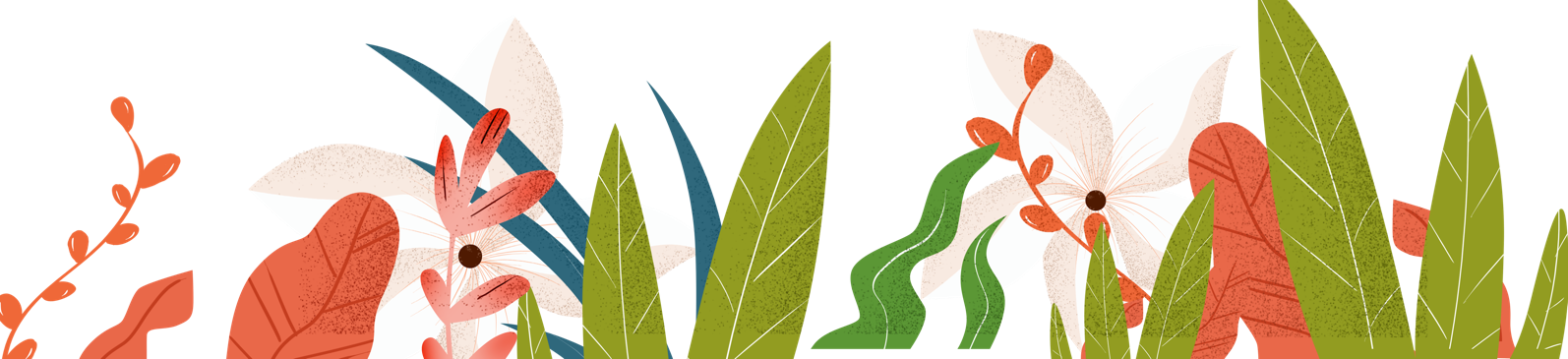 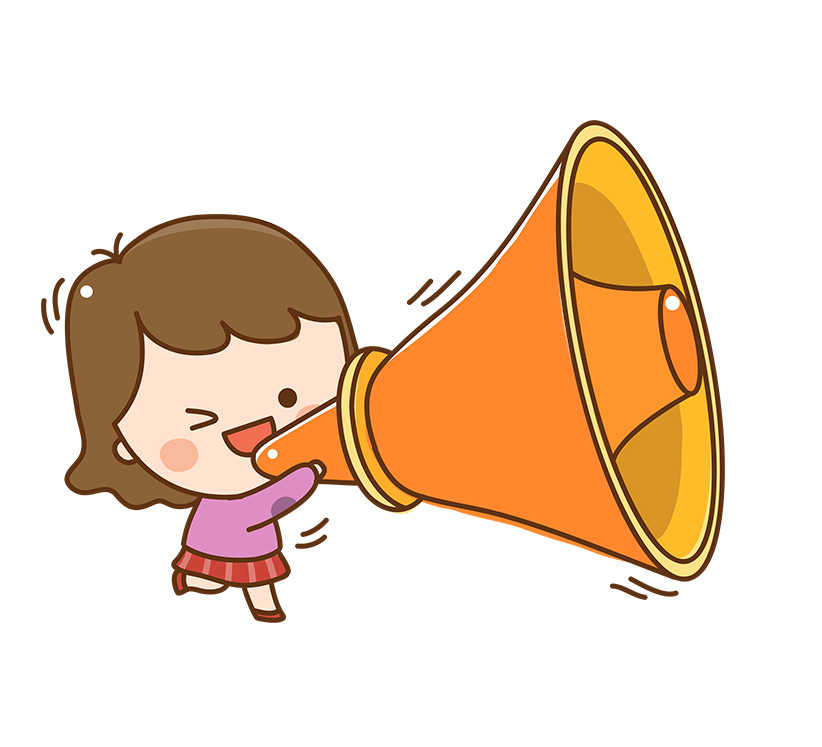 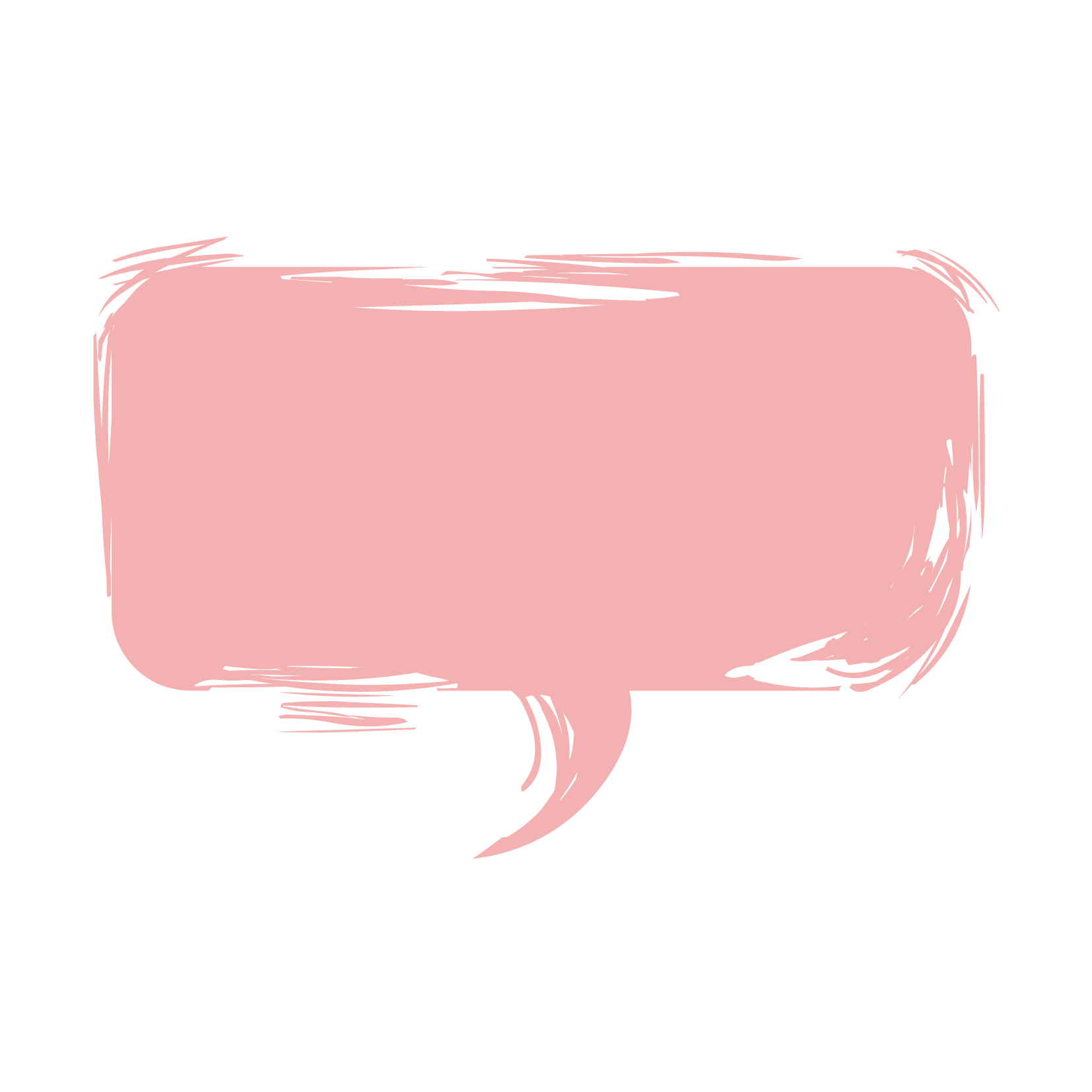 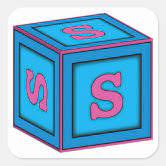 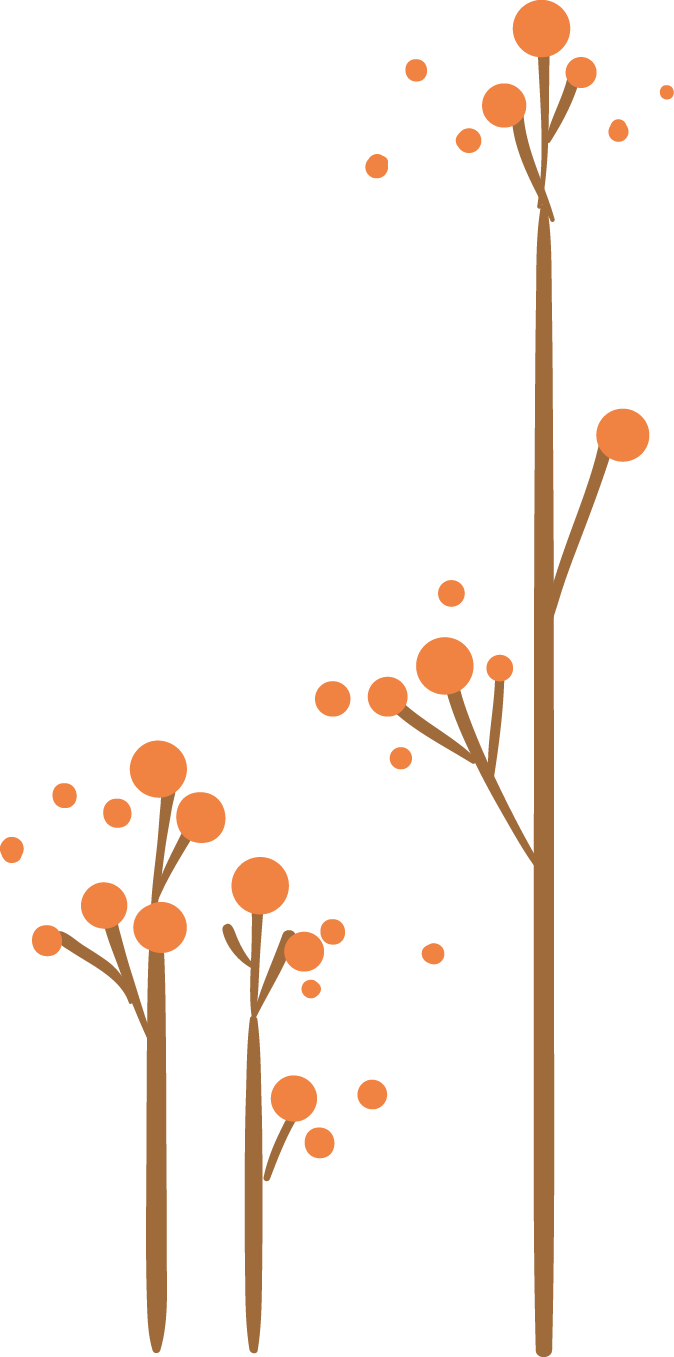 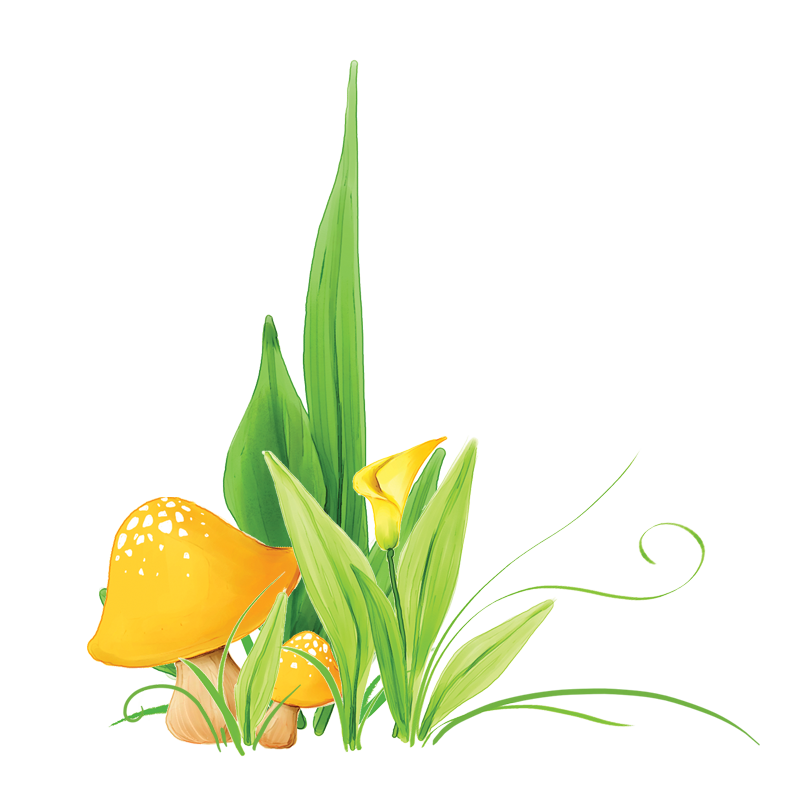 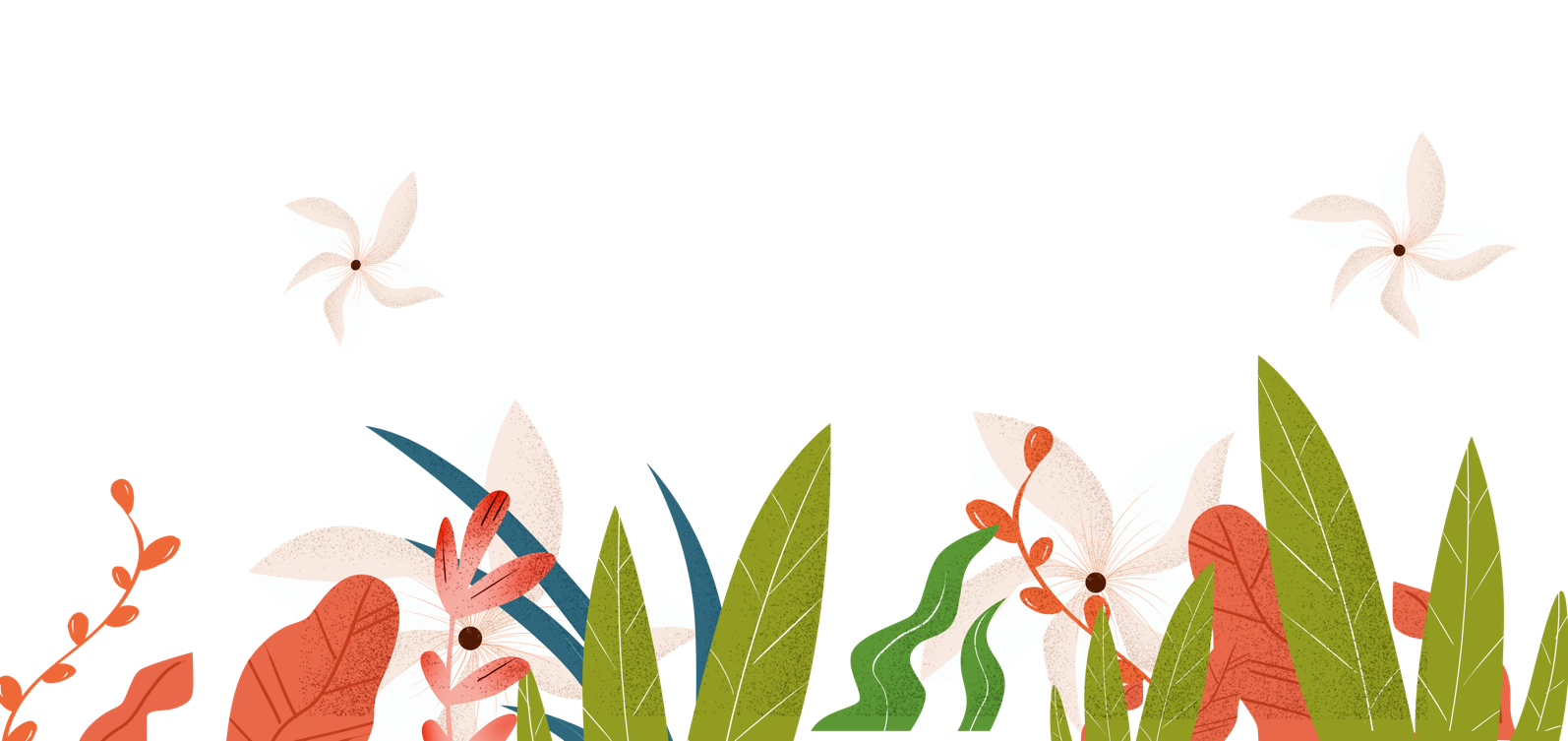 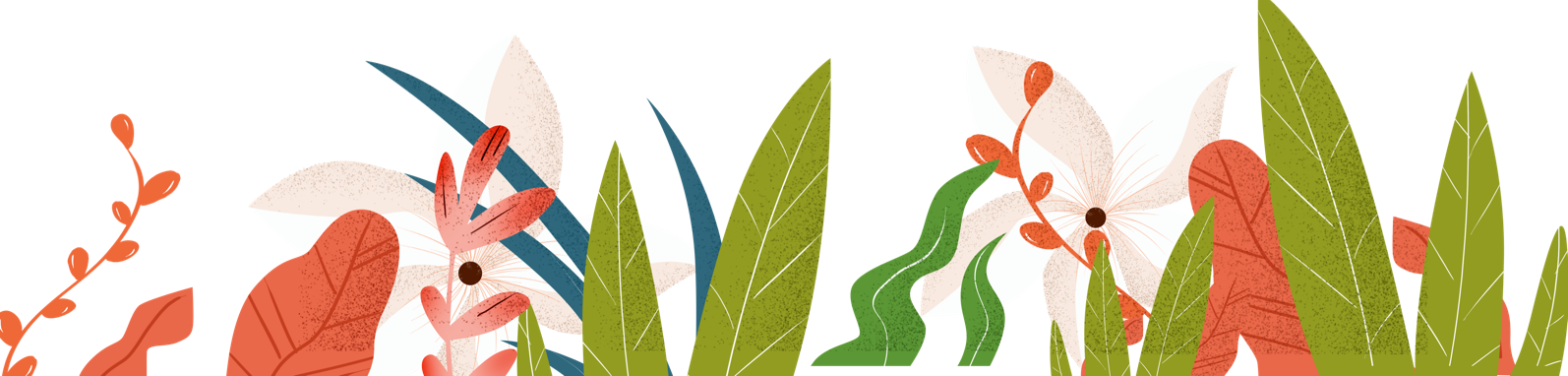 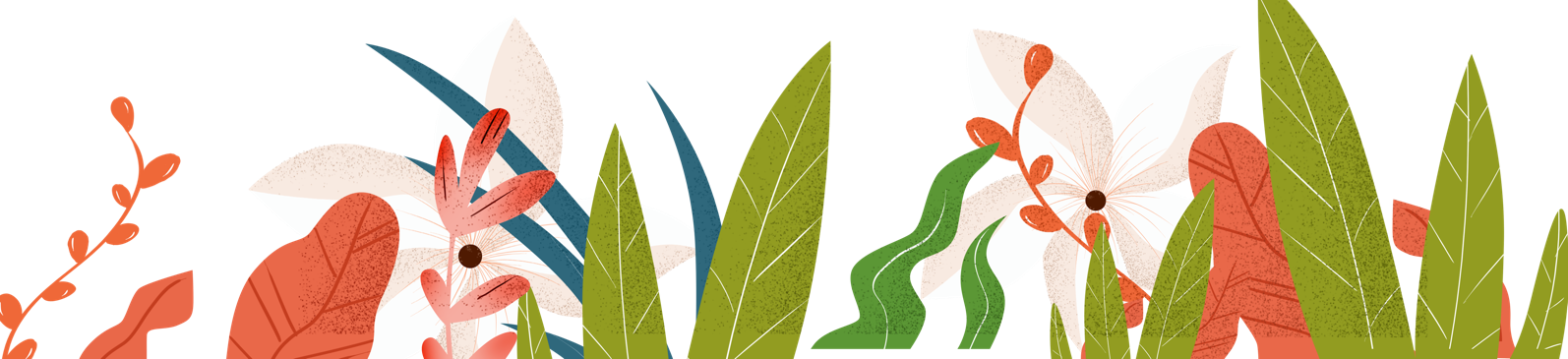 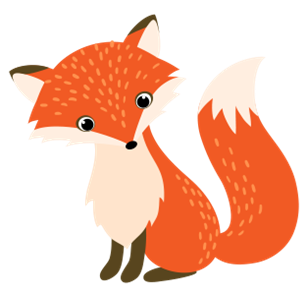 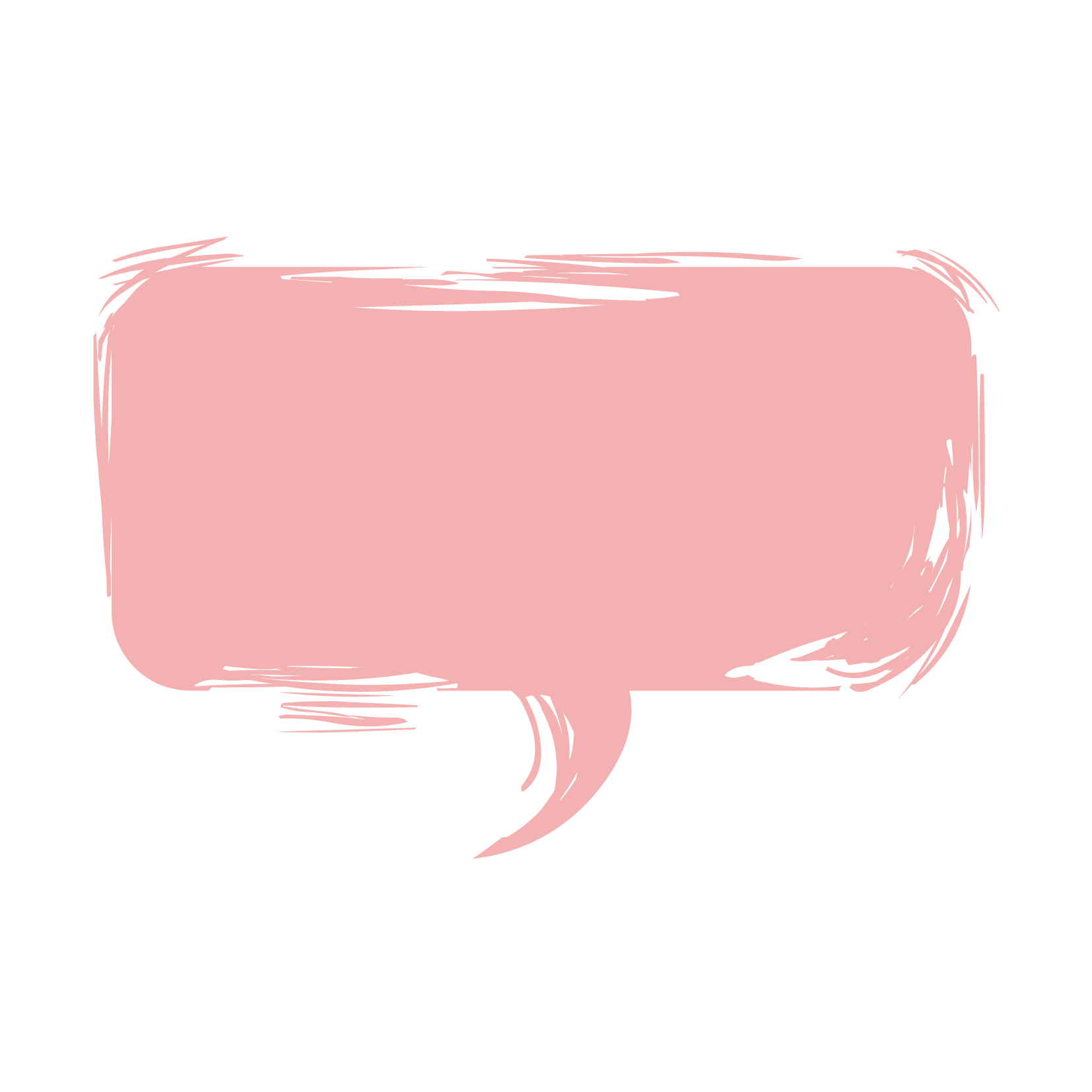 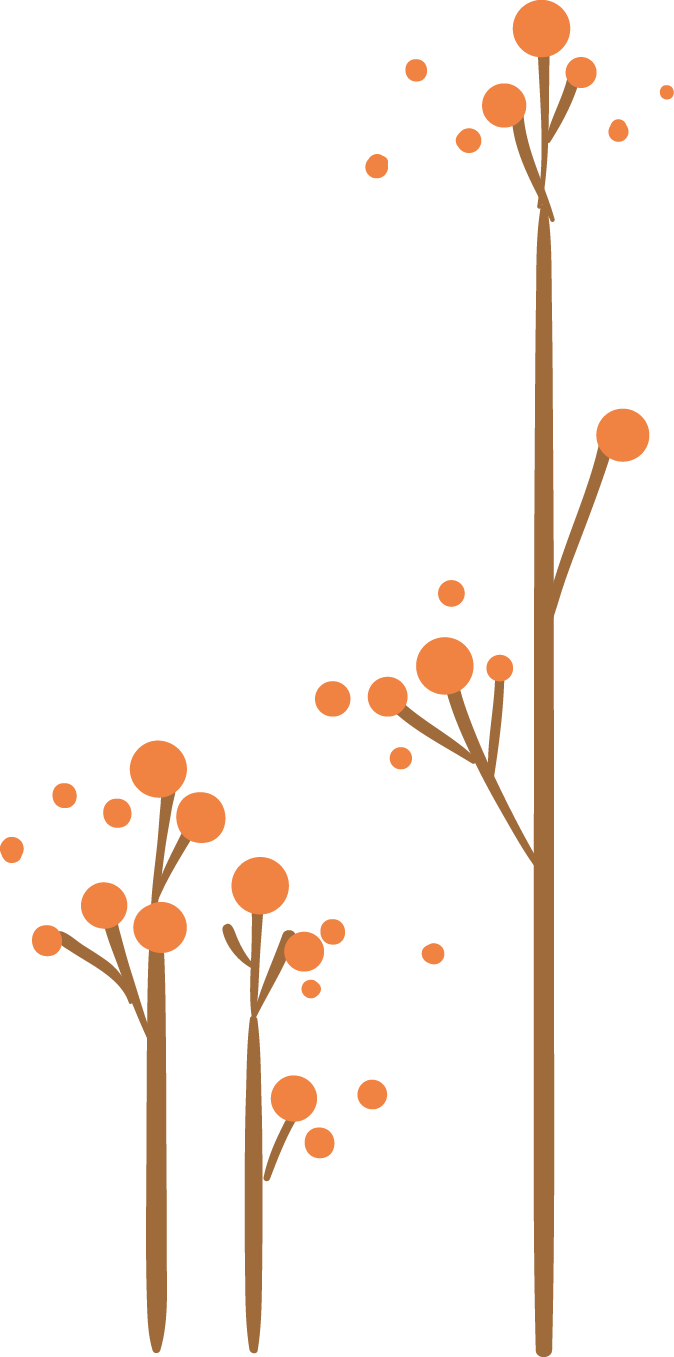 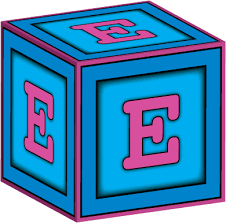 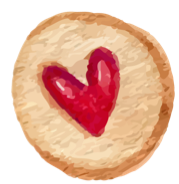 Kids will explore engineering concepts in construction by building animal shelters out of wooden blocks and LEGO blocks.
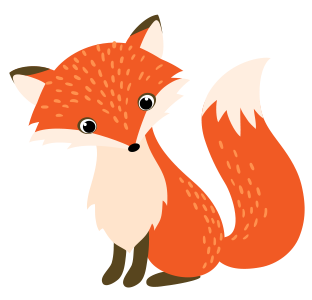 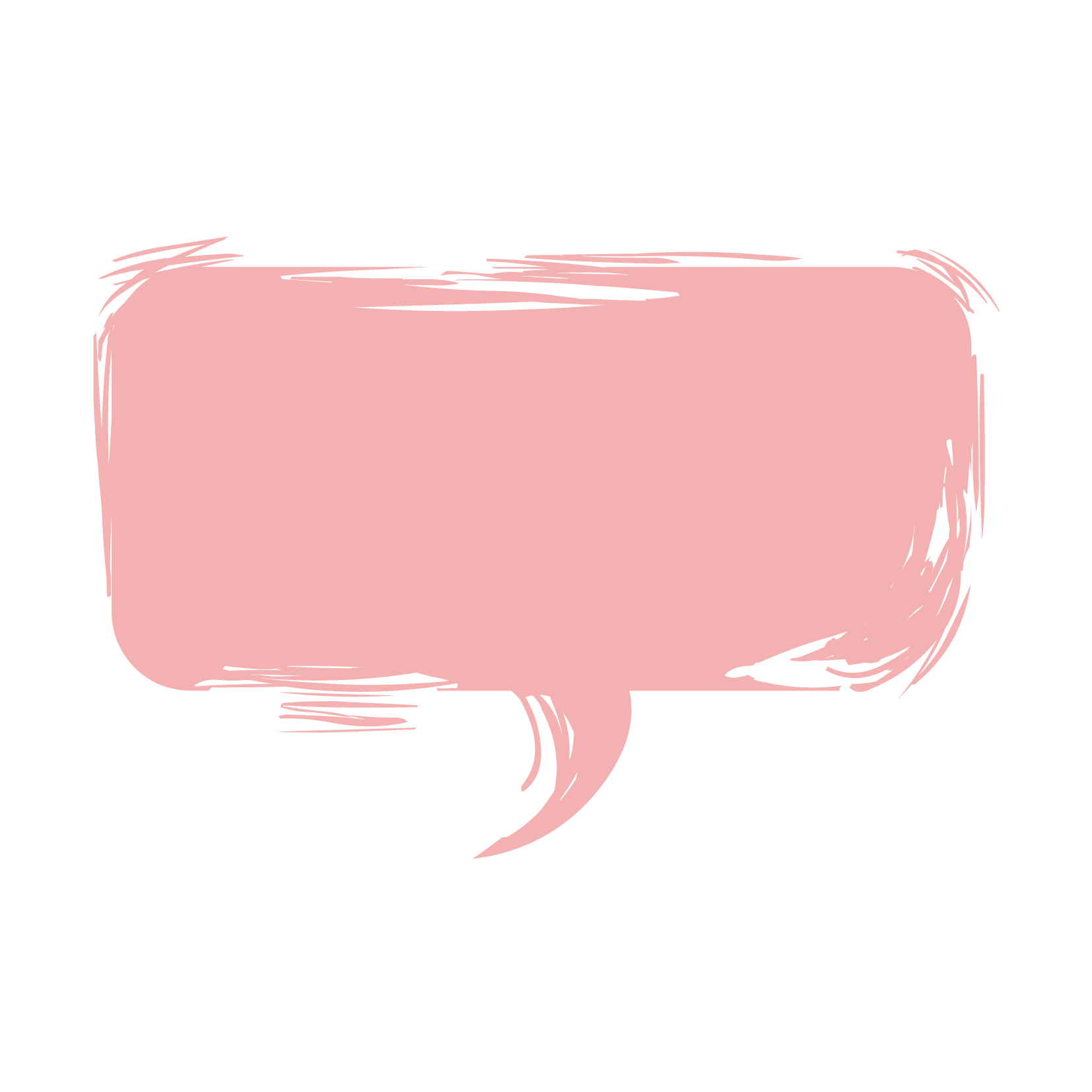 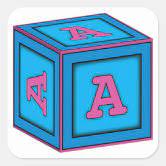 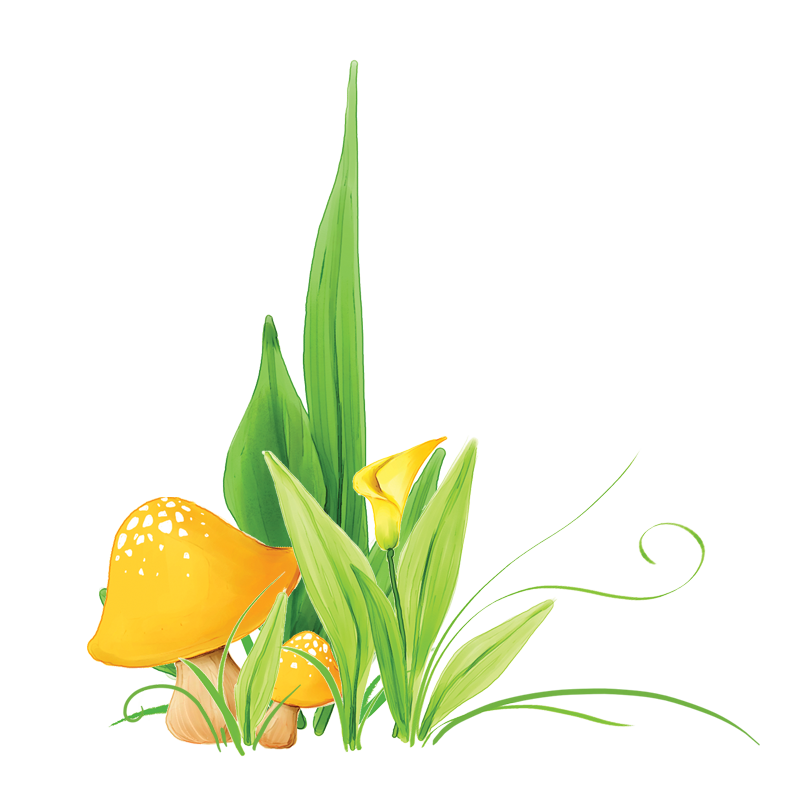 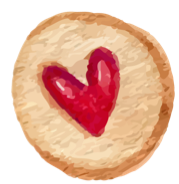 Art means creativity, and children will model, through the translational and circular movement of their palms against the board, their favorite animal
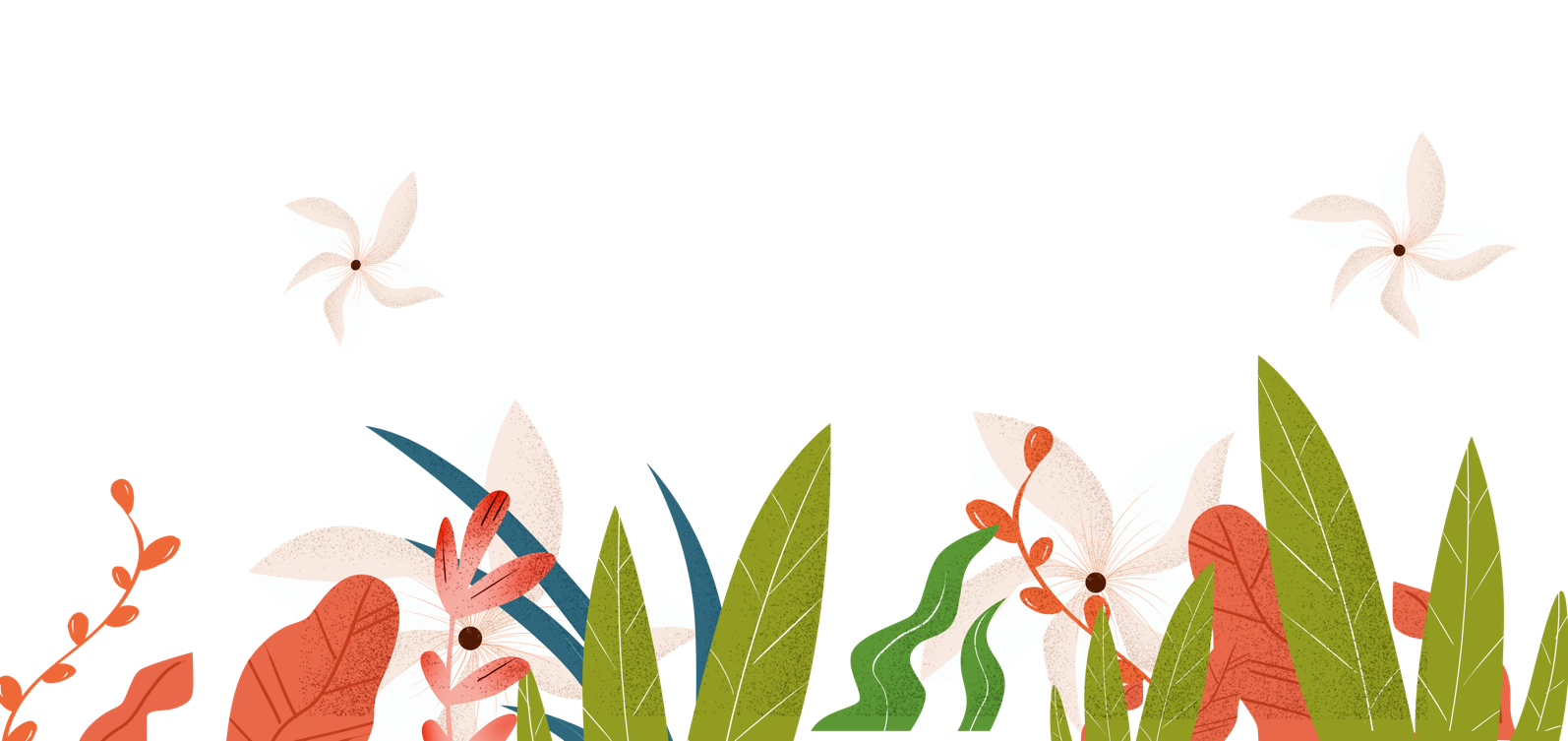 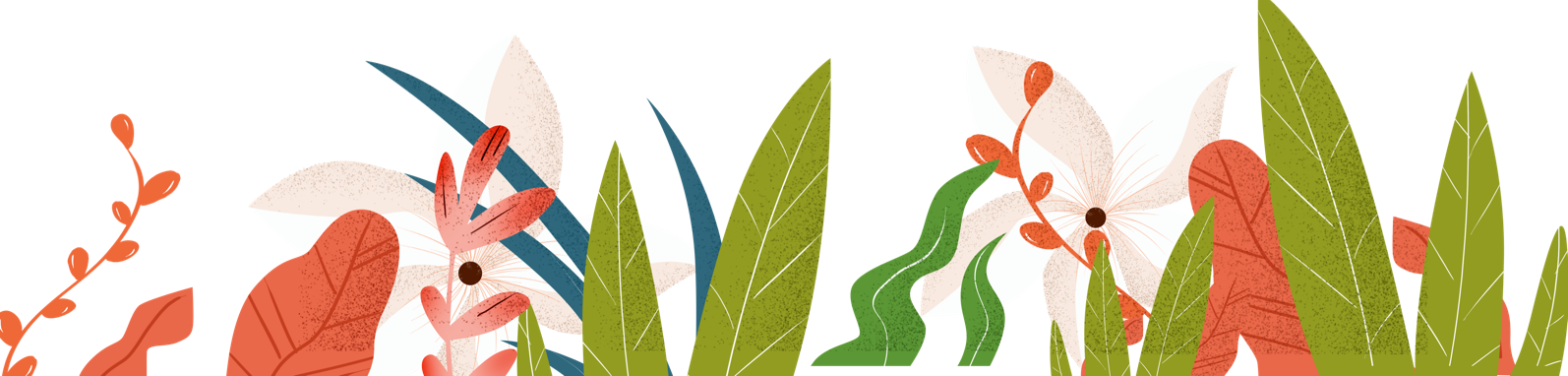 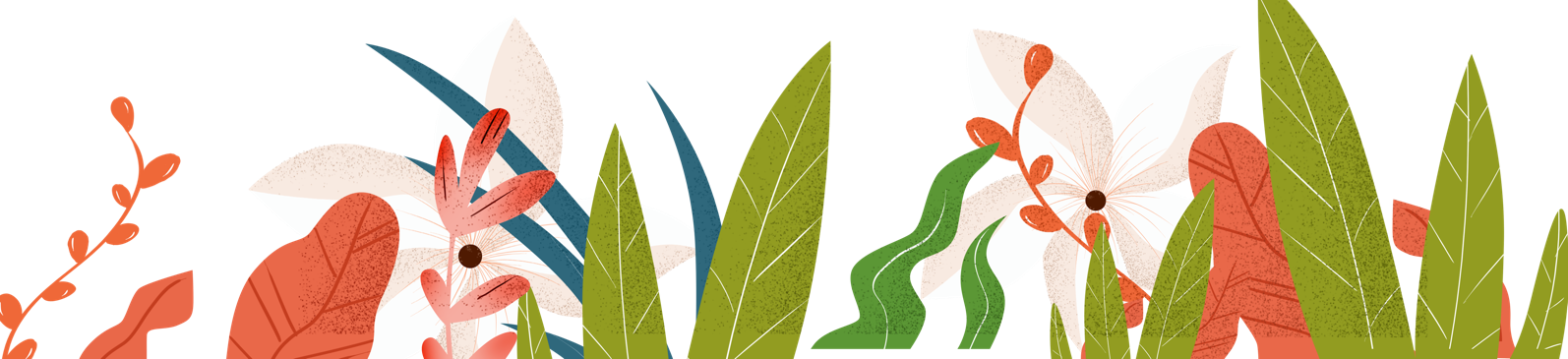 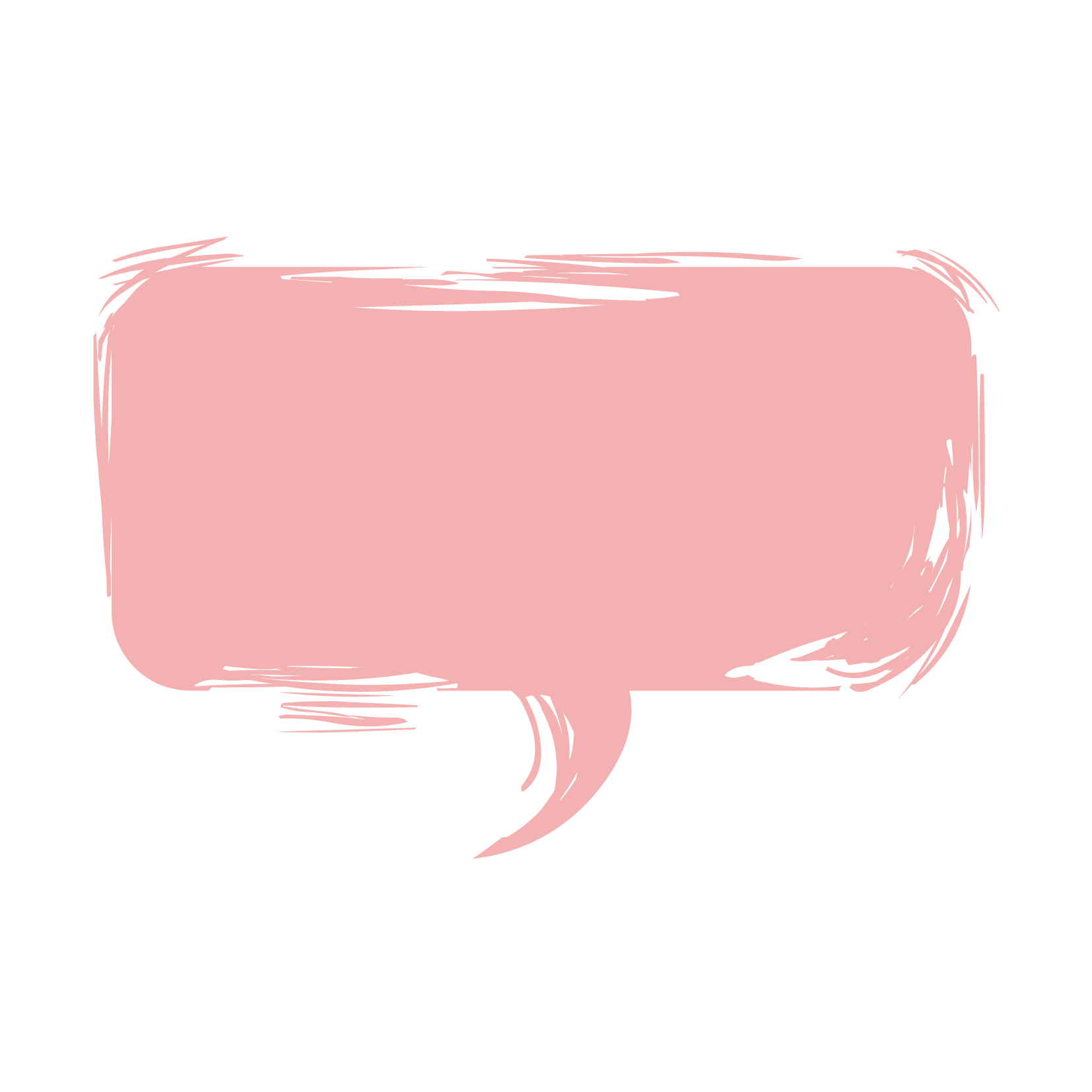 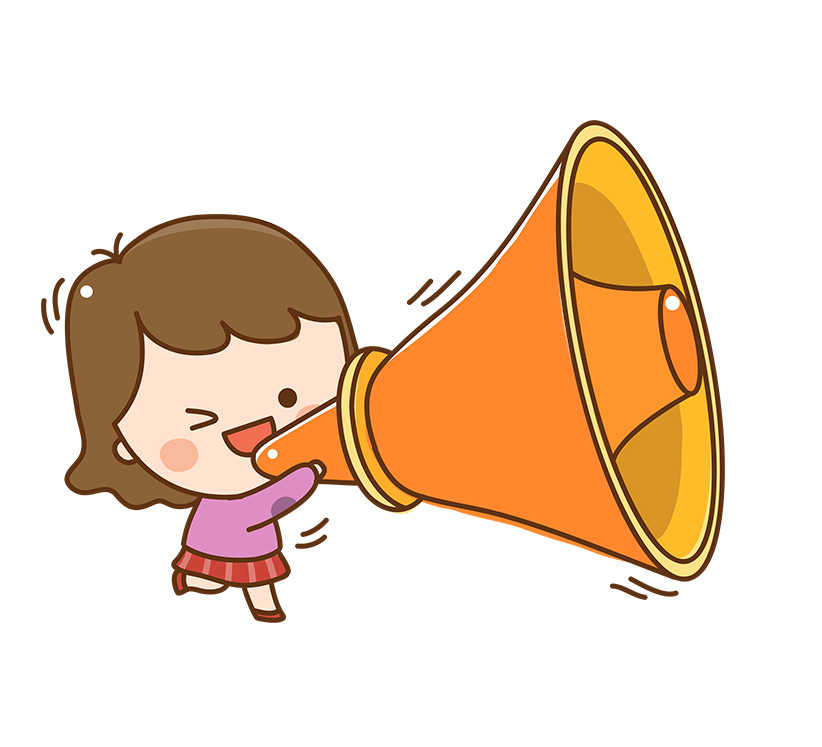 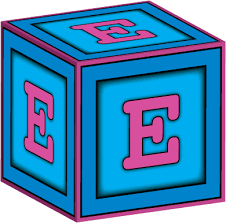 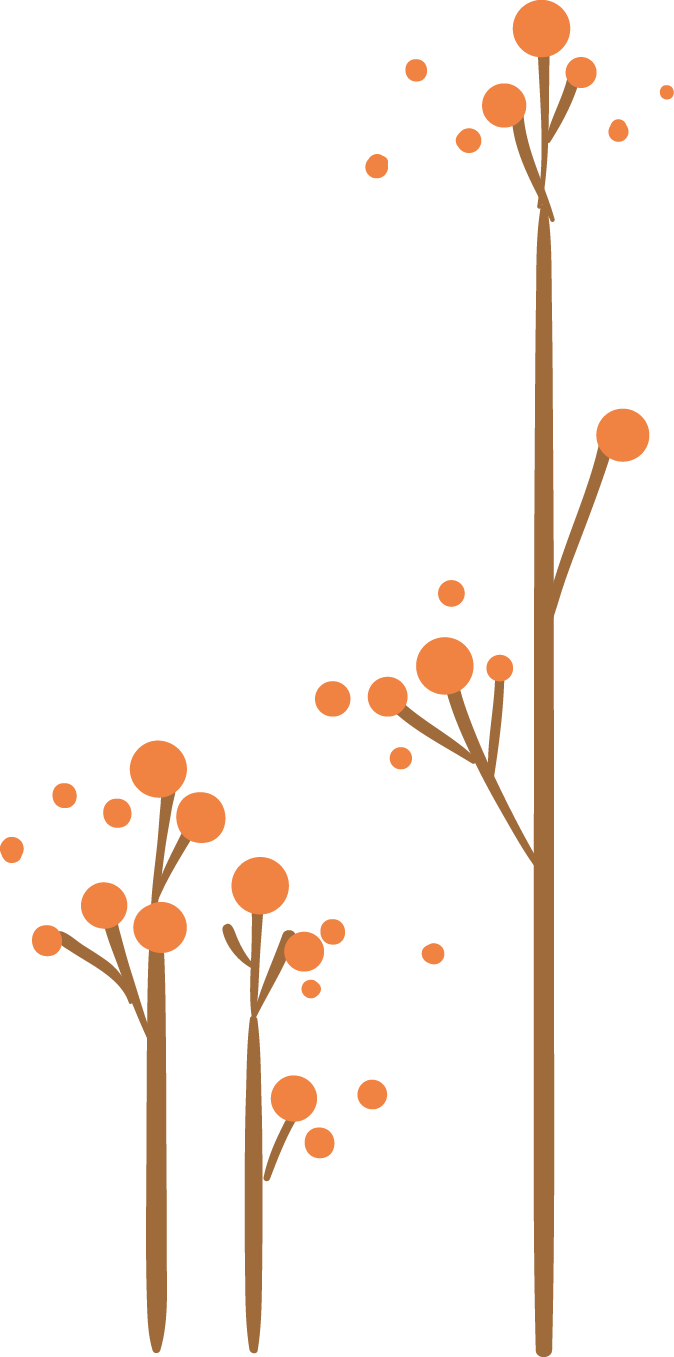 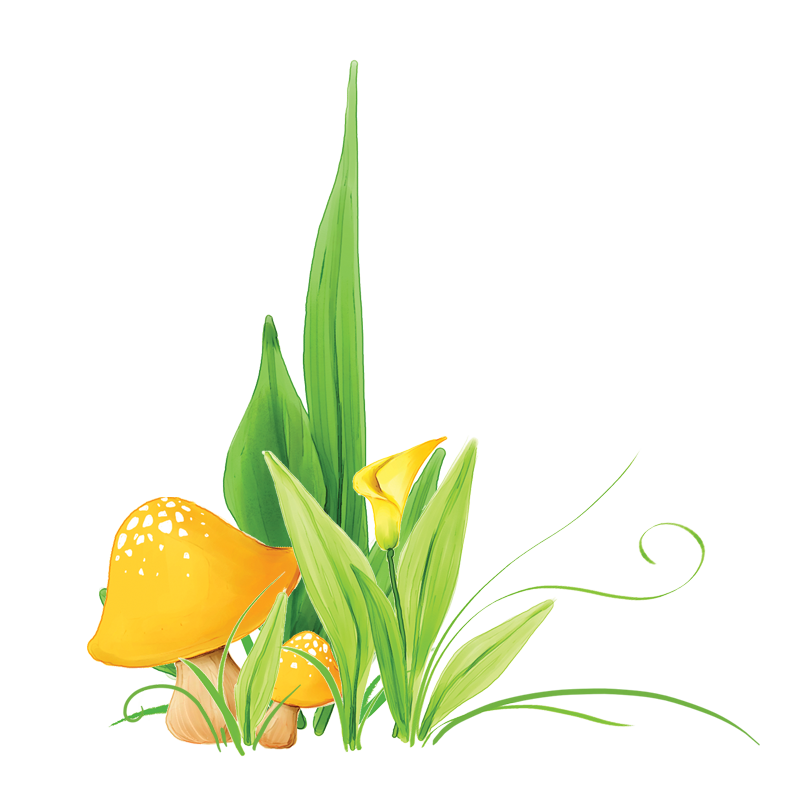 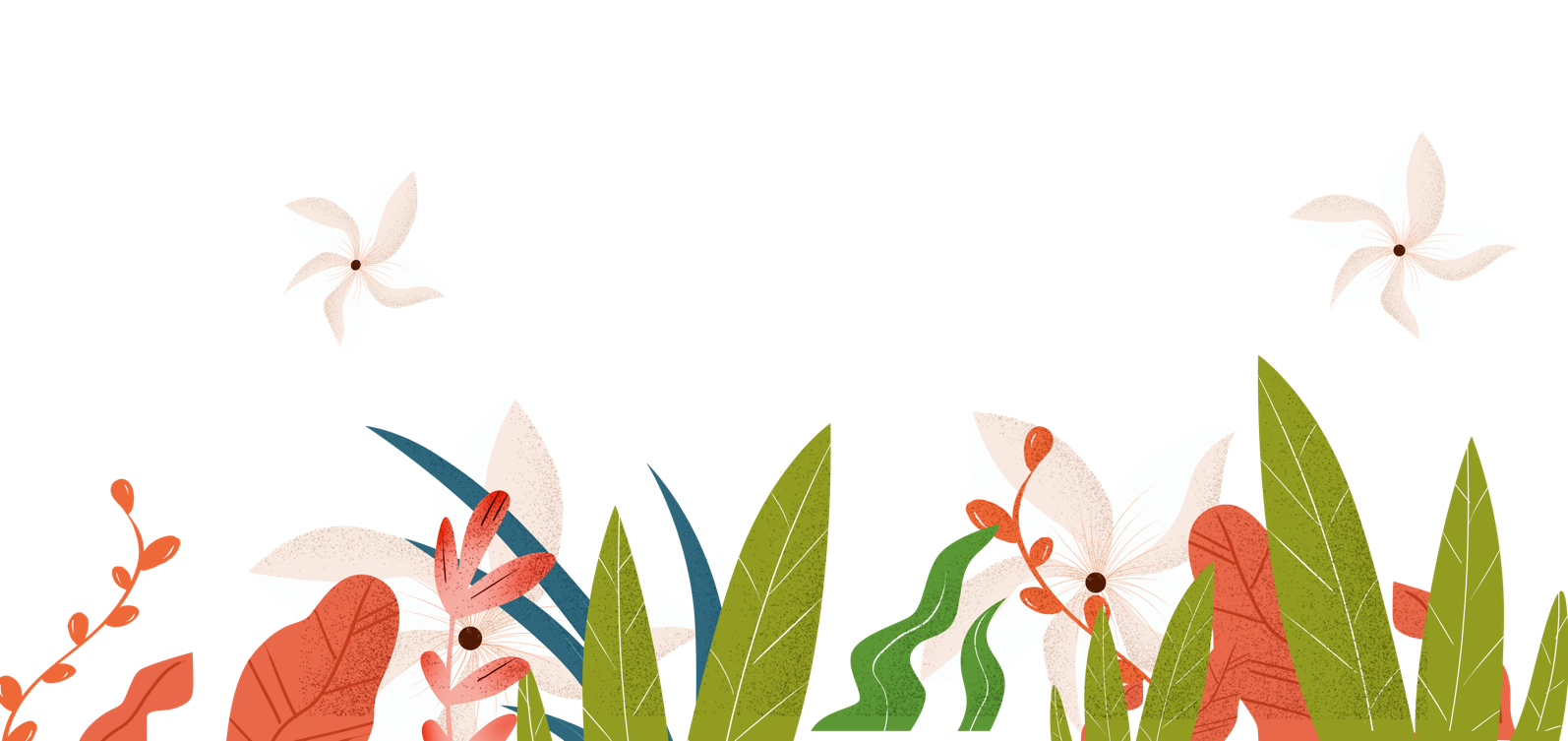 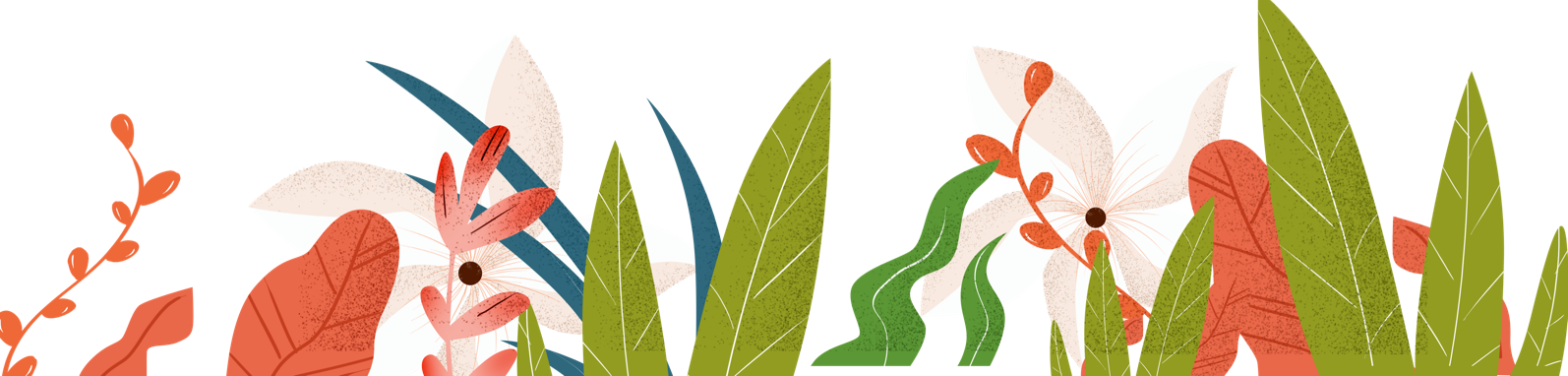 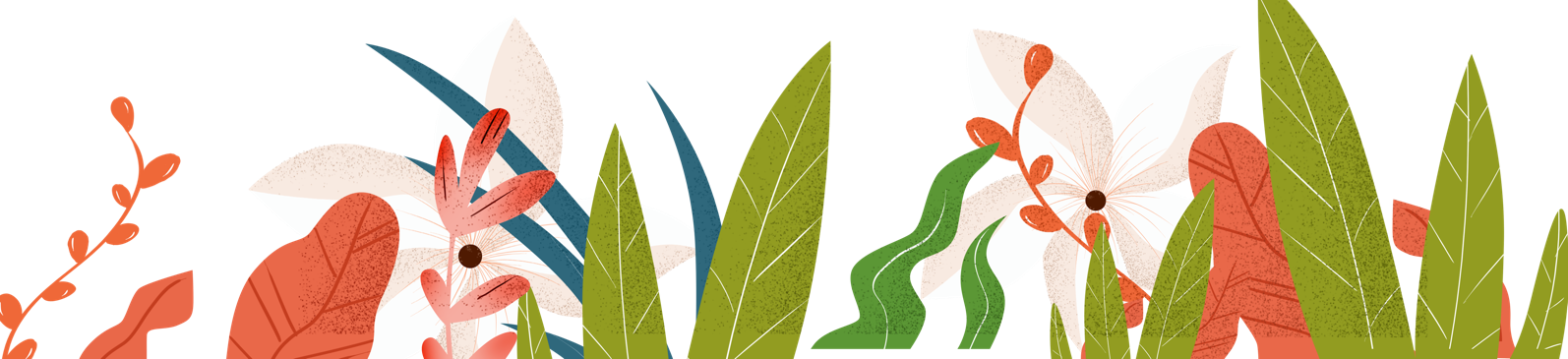 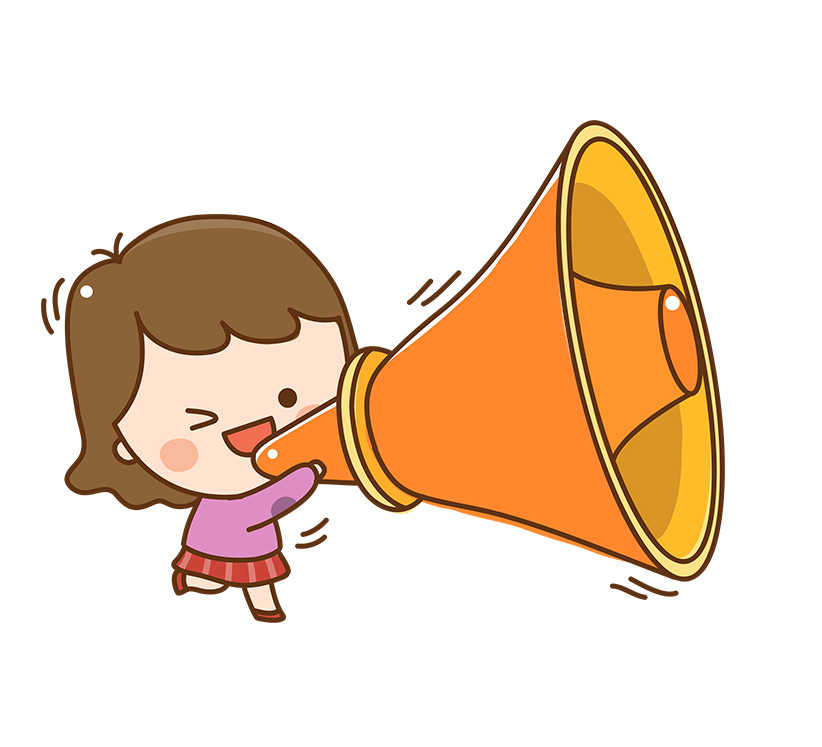 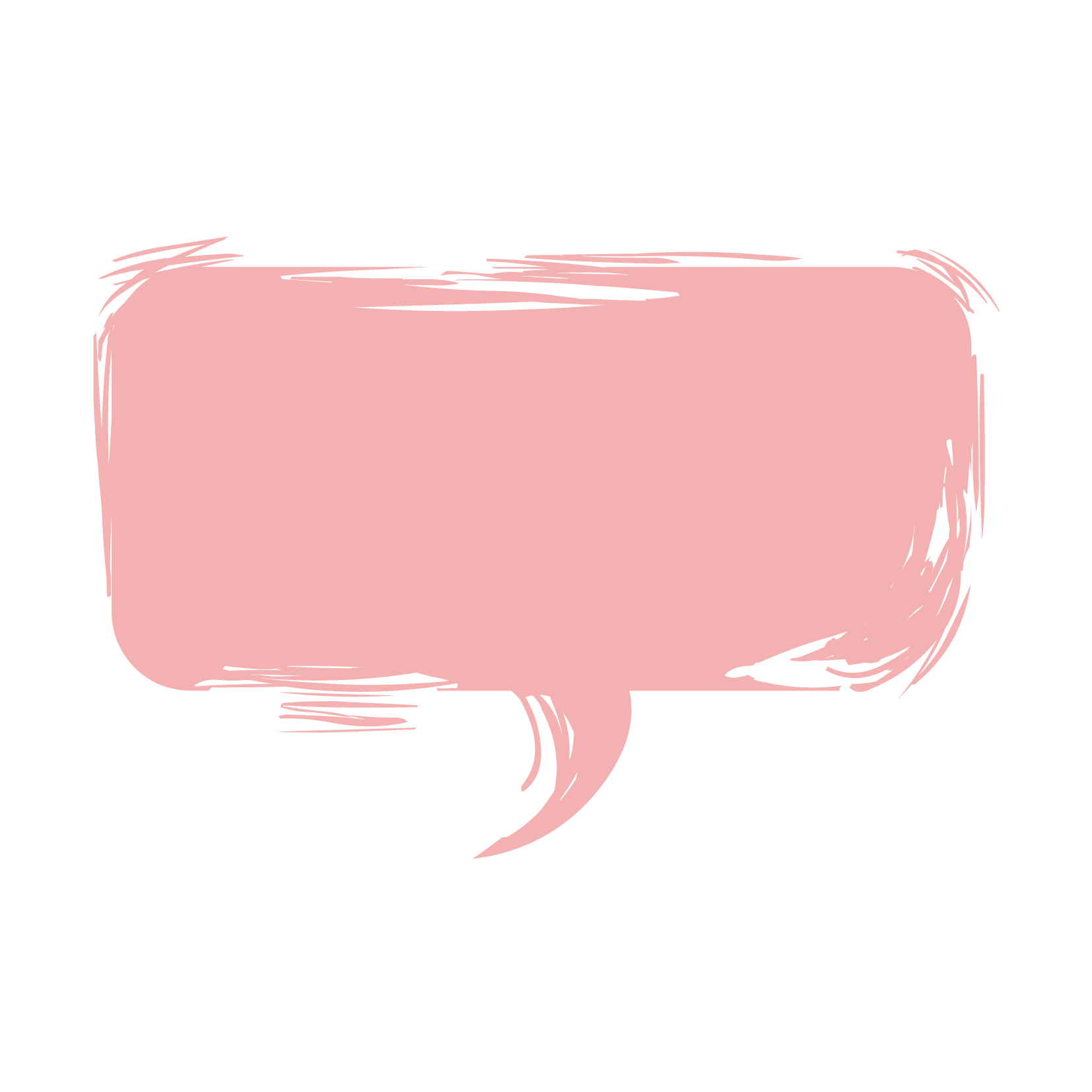 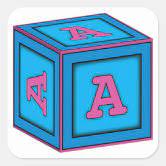 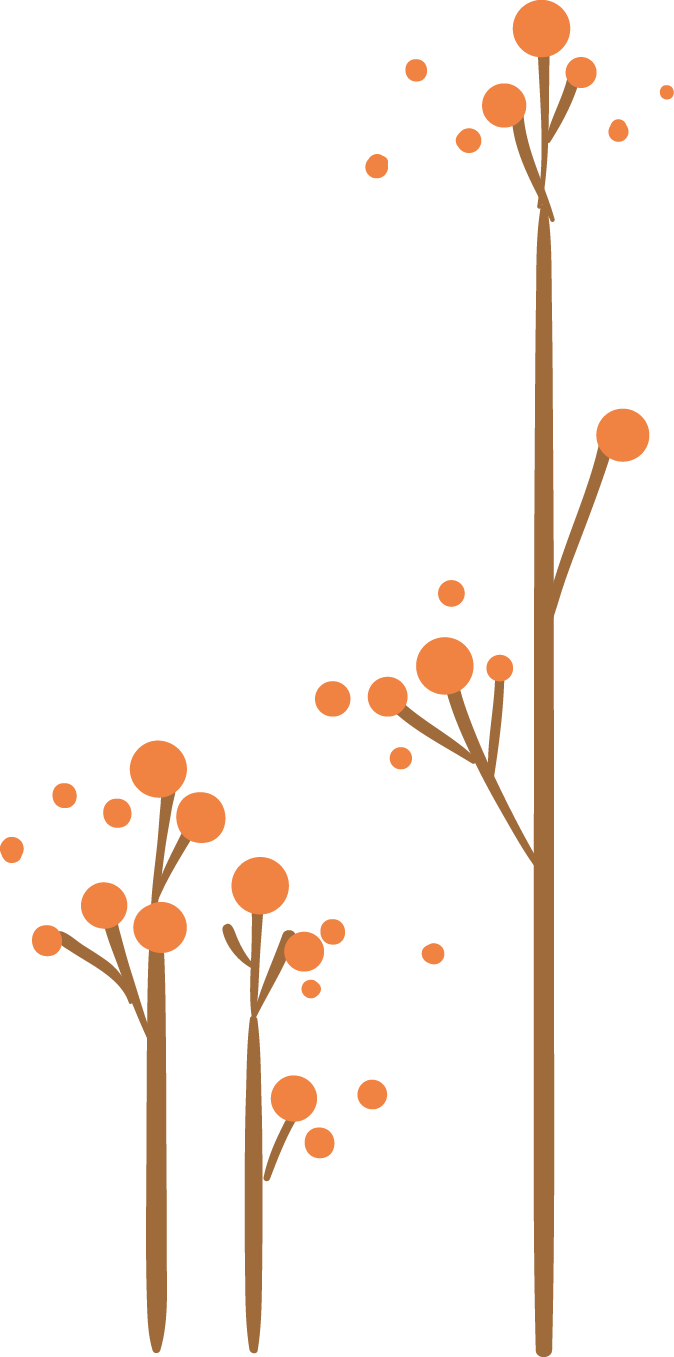 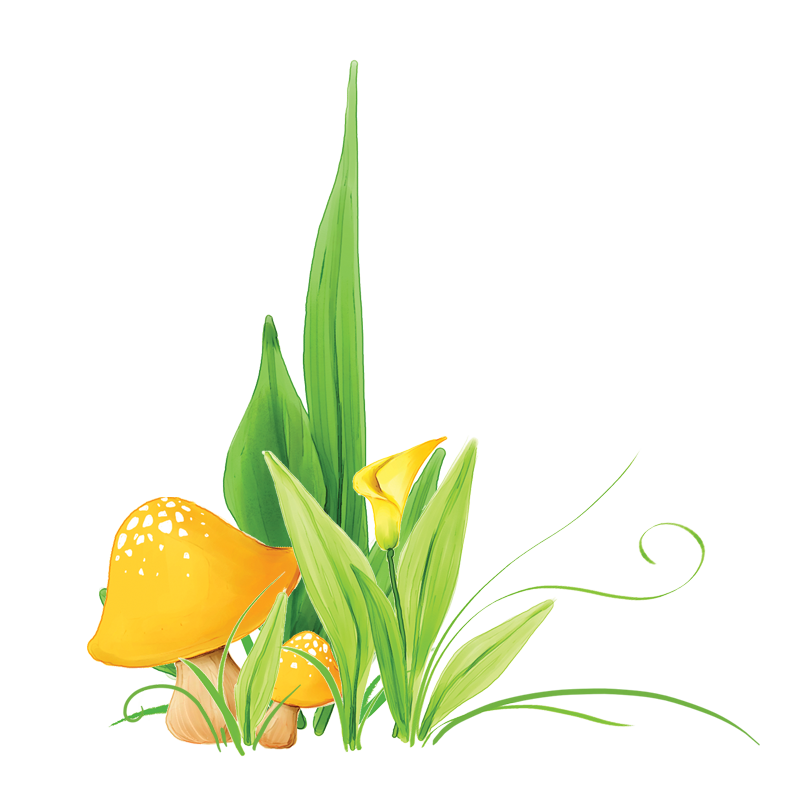 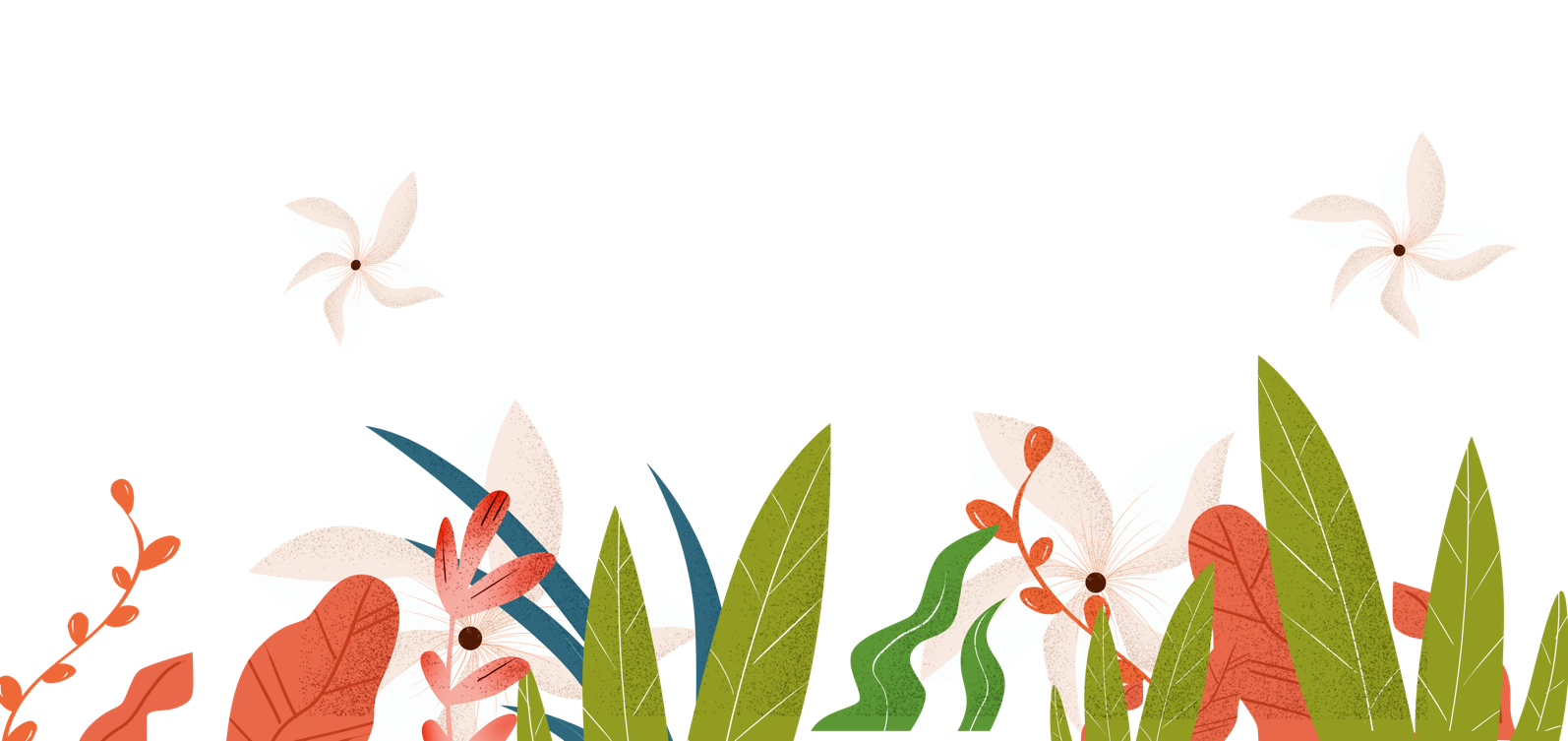 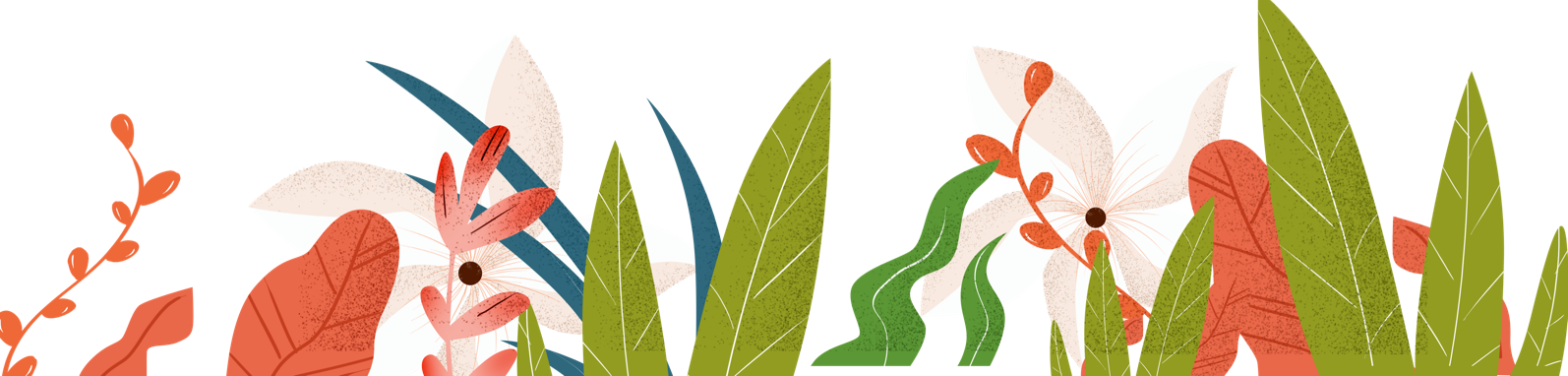 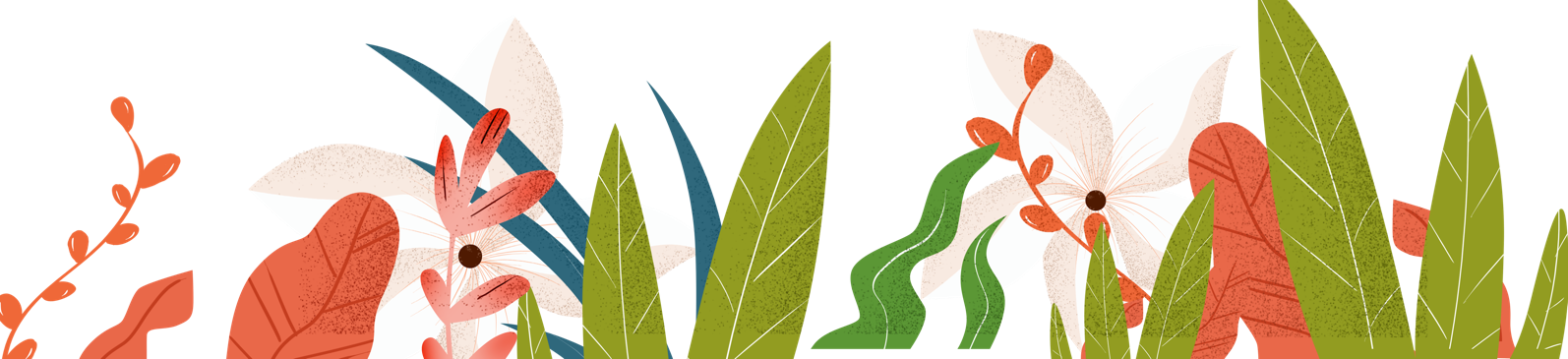 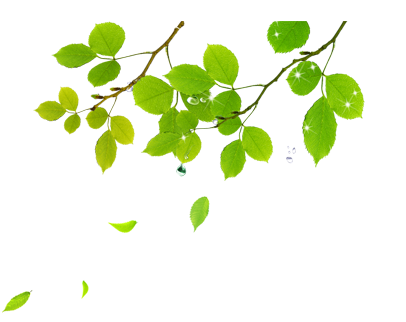 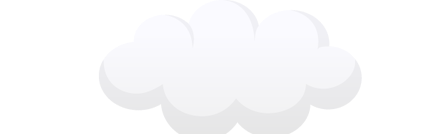 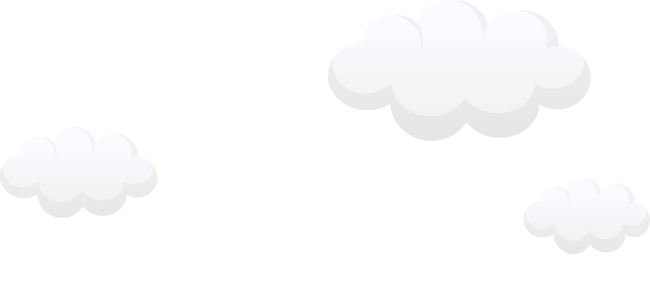 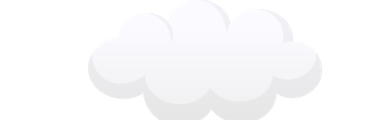 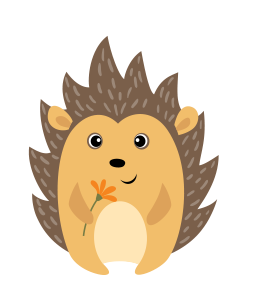 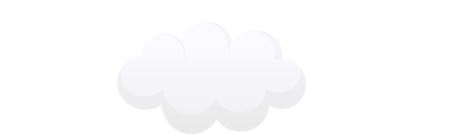 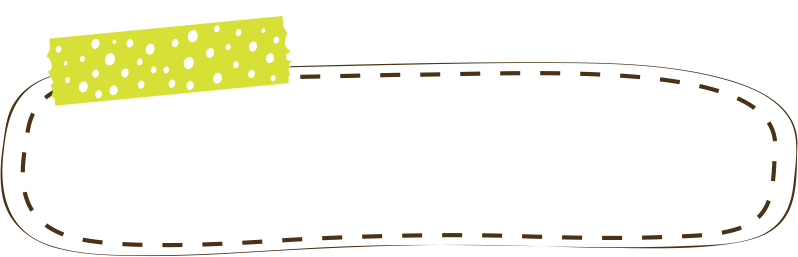 4. ACHIEVING PERFORMANCE
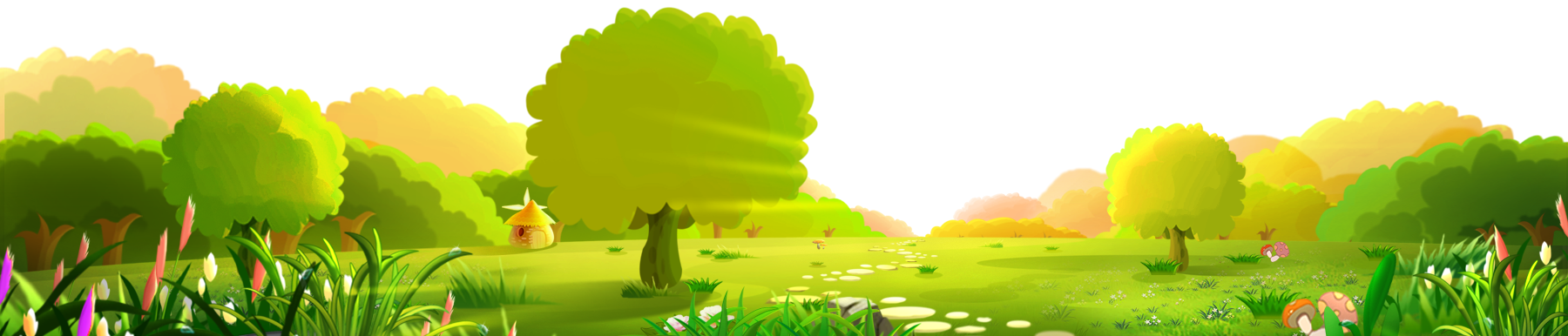 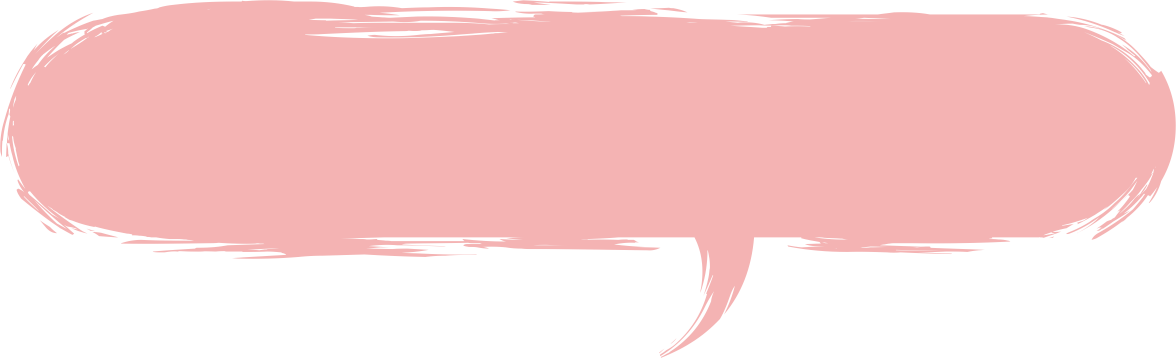 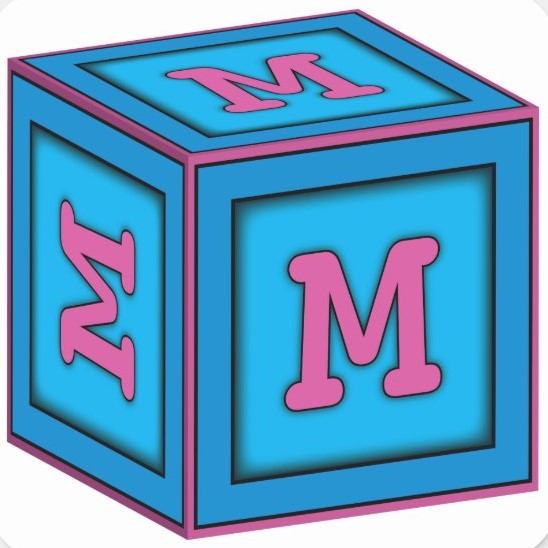 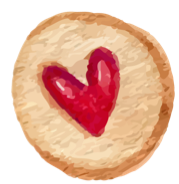 Achieving the performance will be achieved through the exercise game 

"Place in the crowd as many animals domestic or wild as the number shows you (1, 2, 3, 4, 5!"
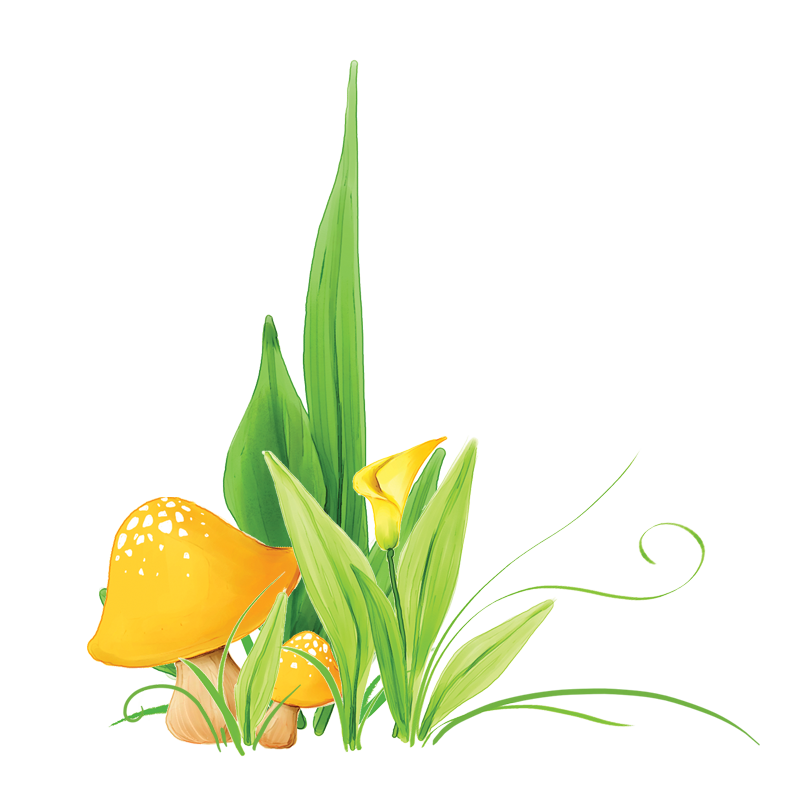 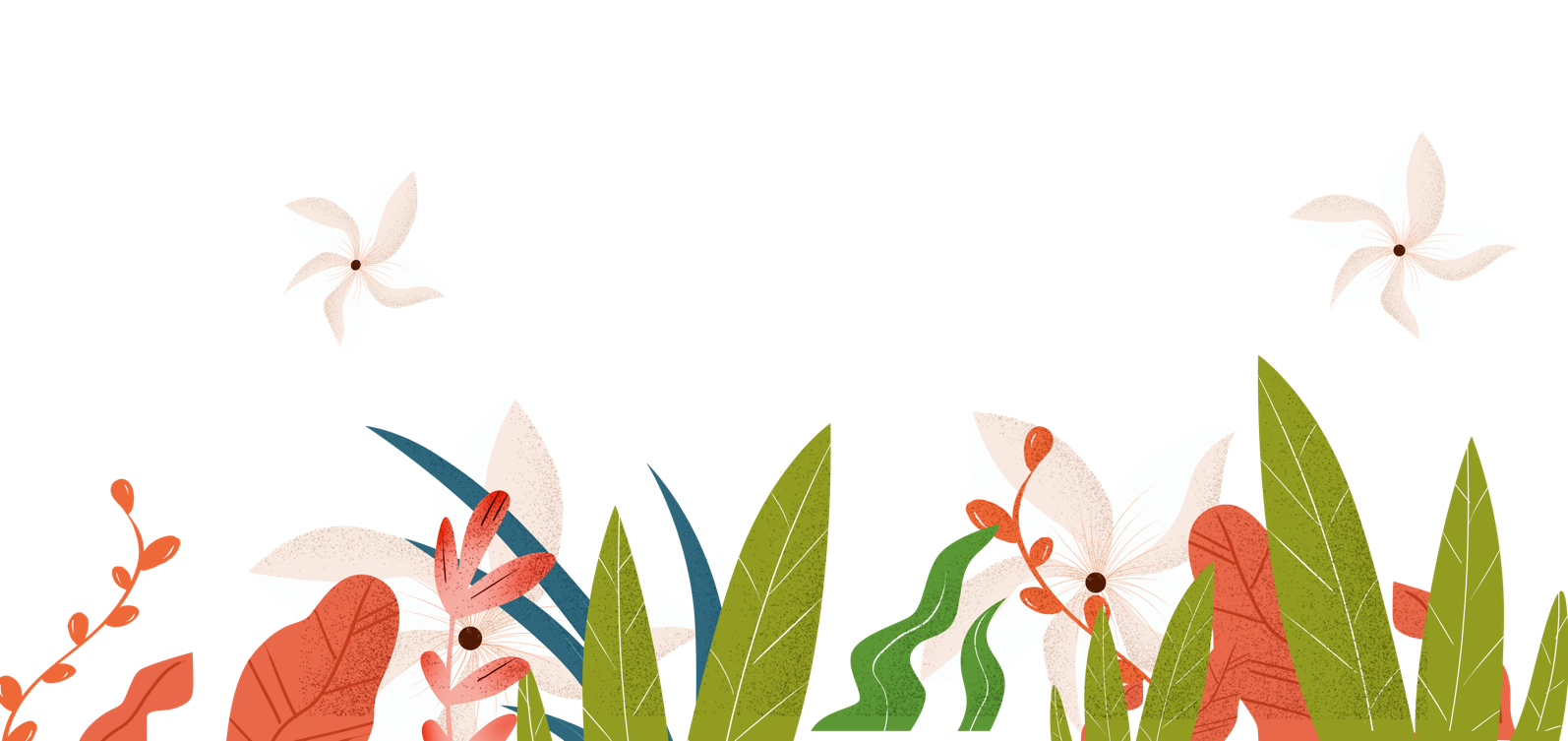 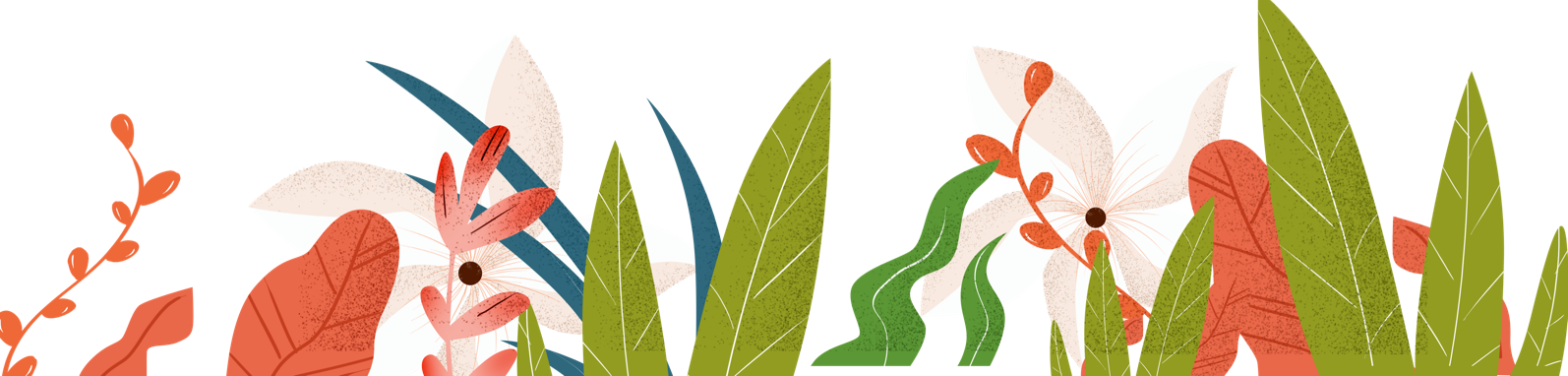 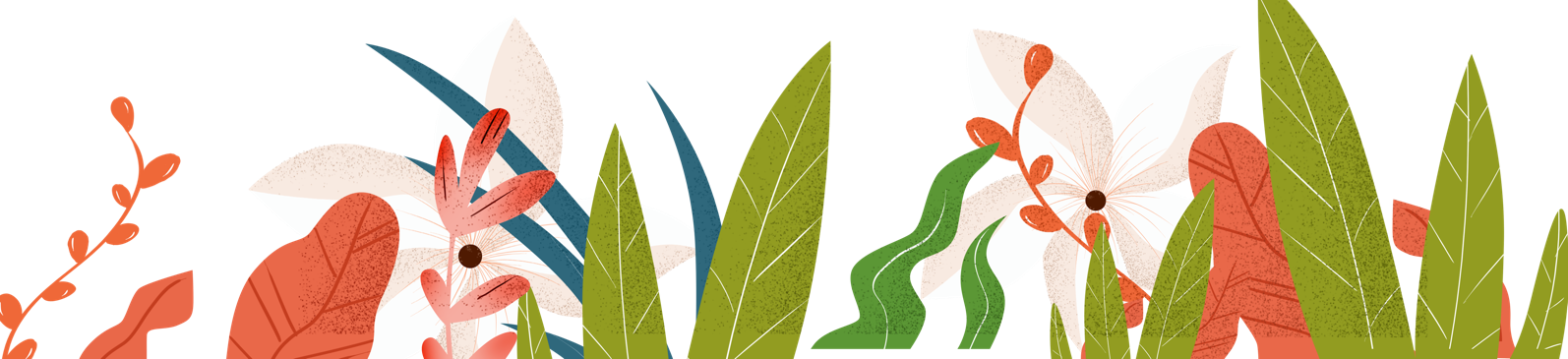 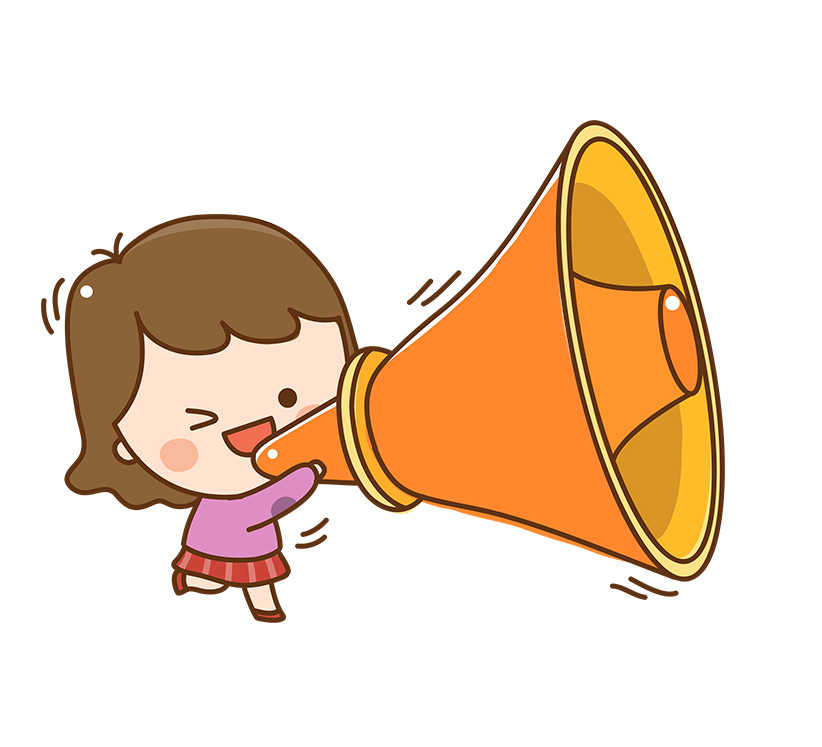 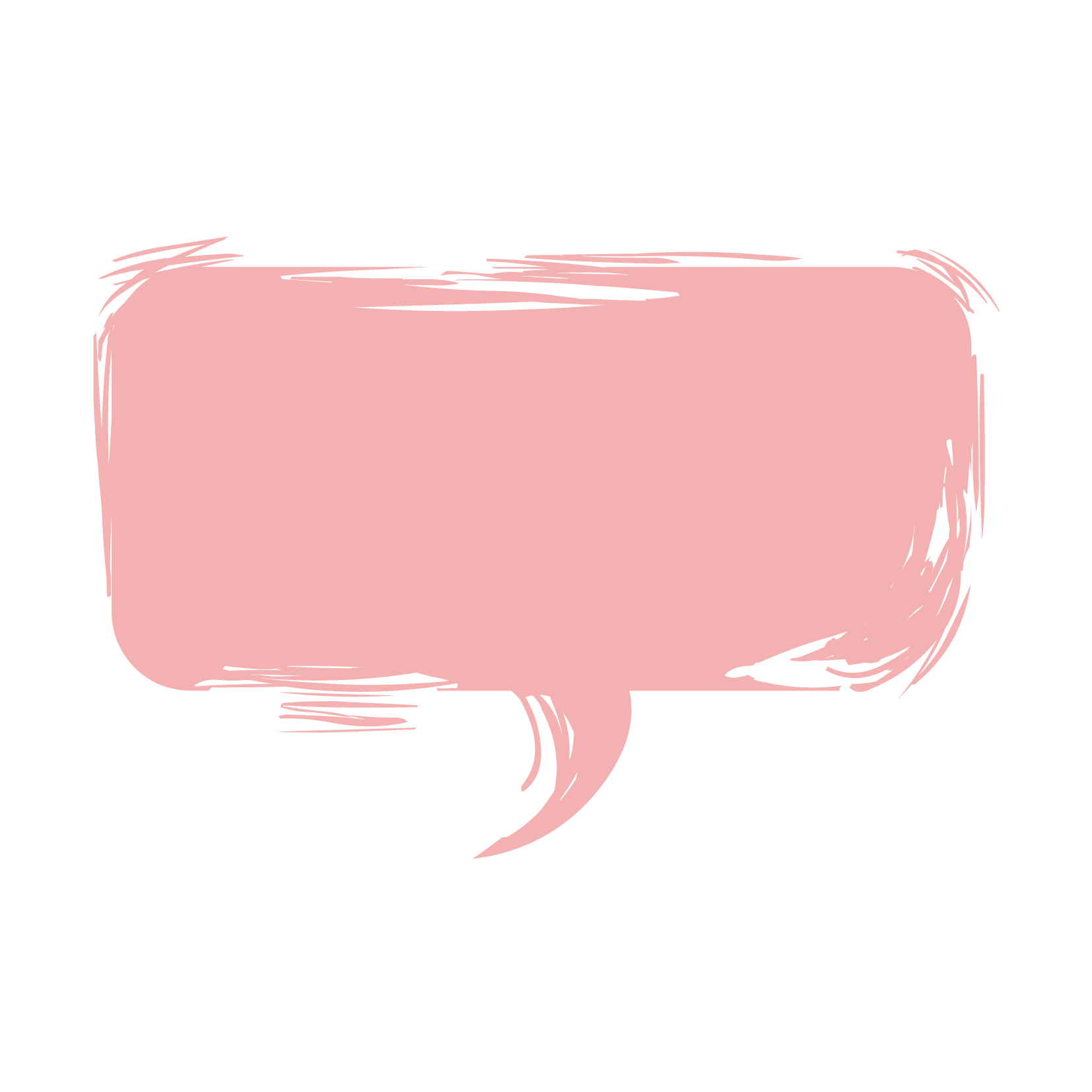 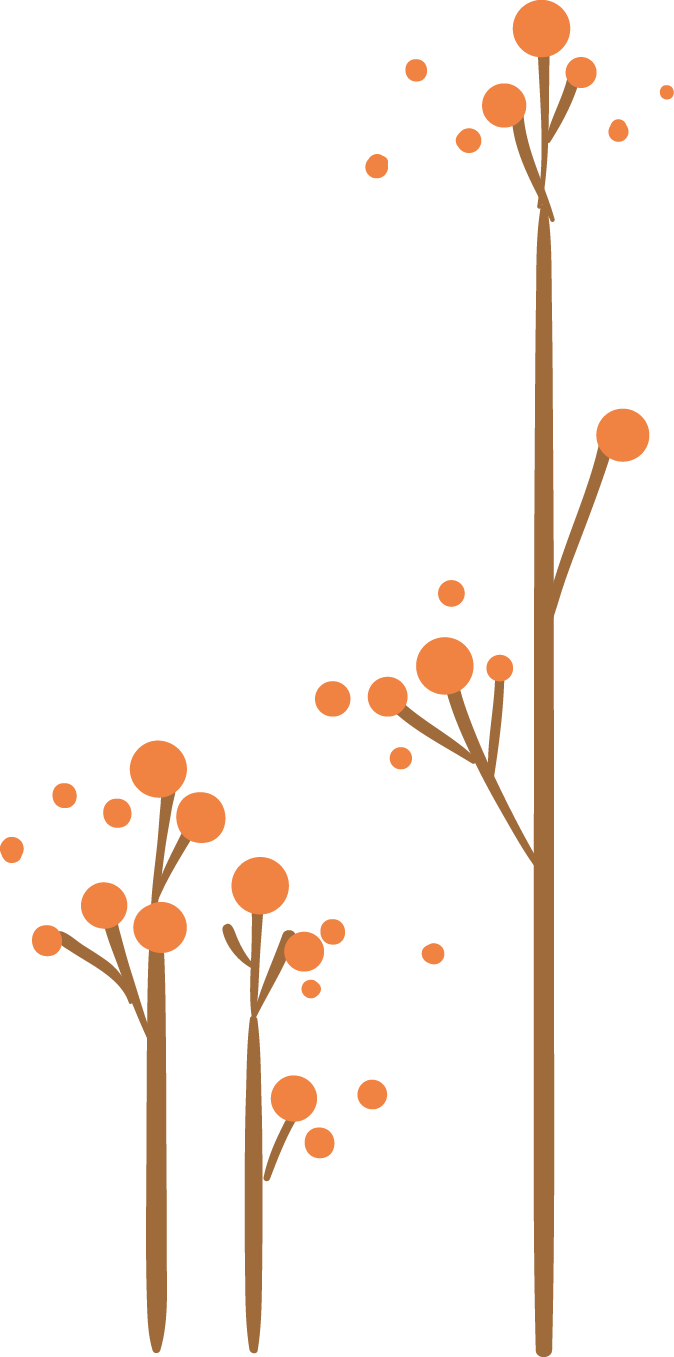 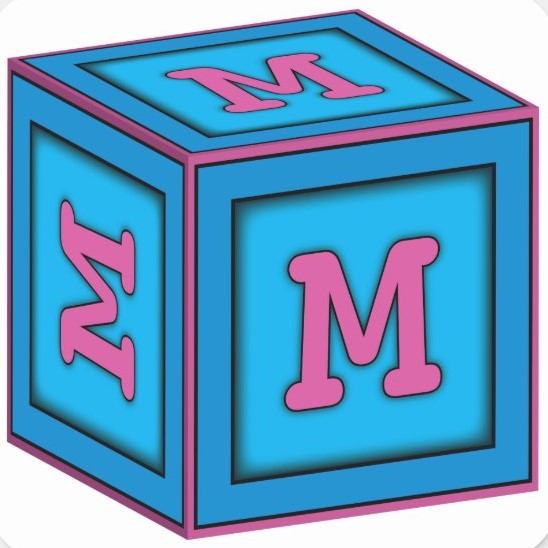 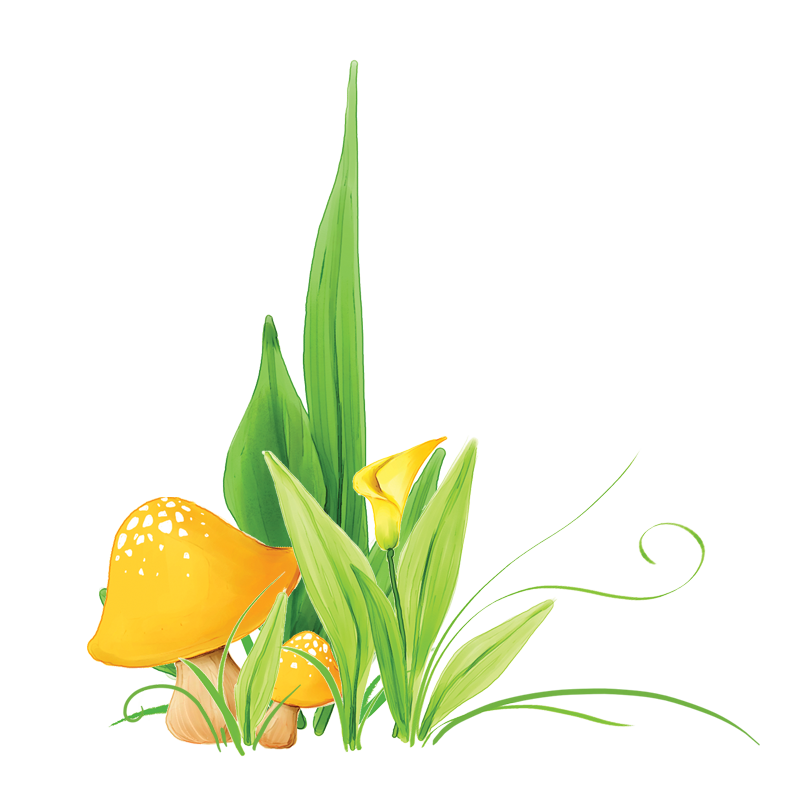 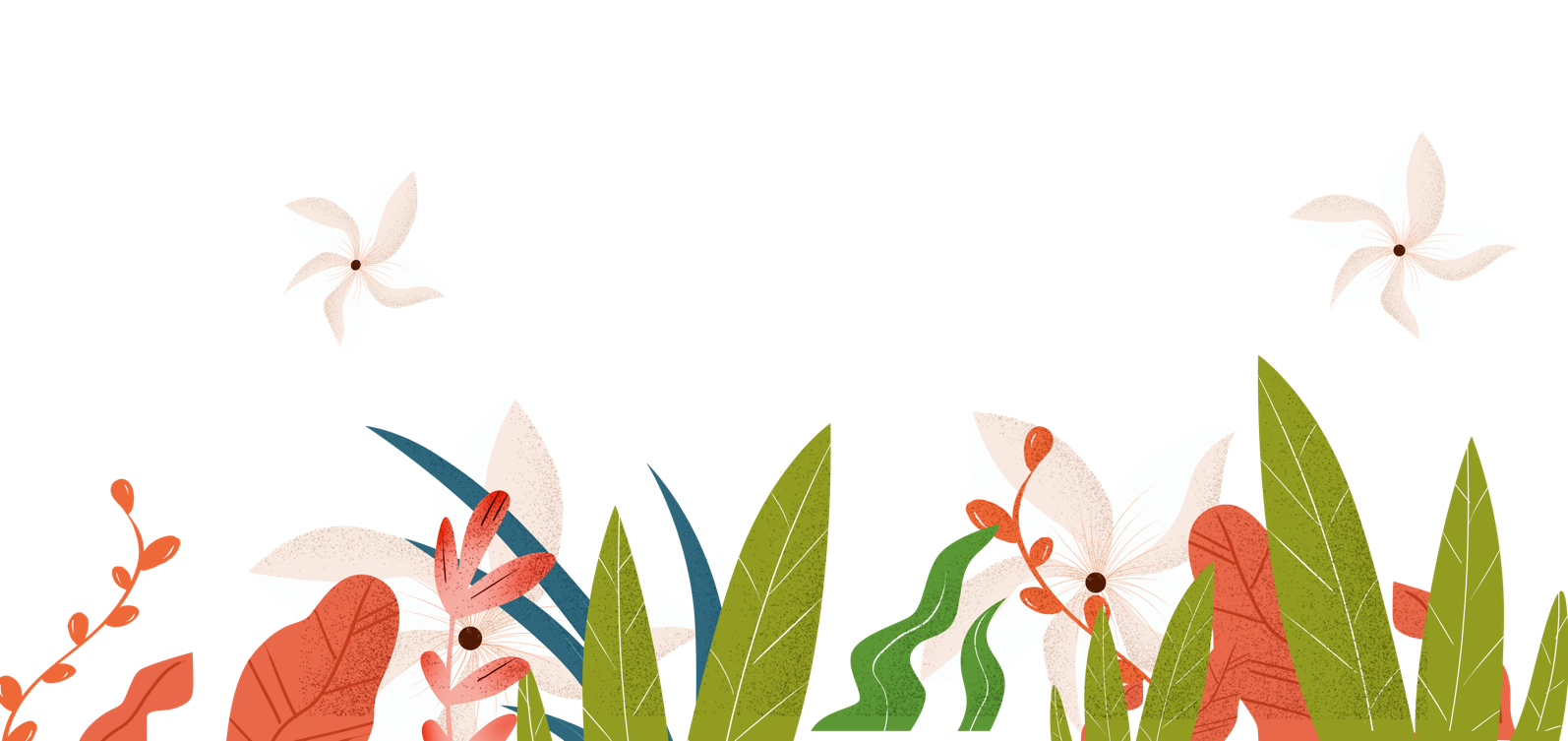 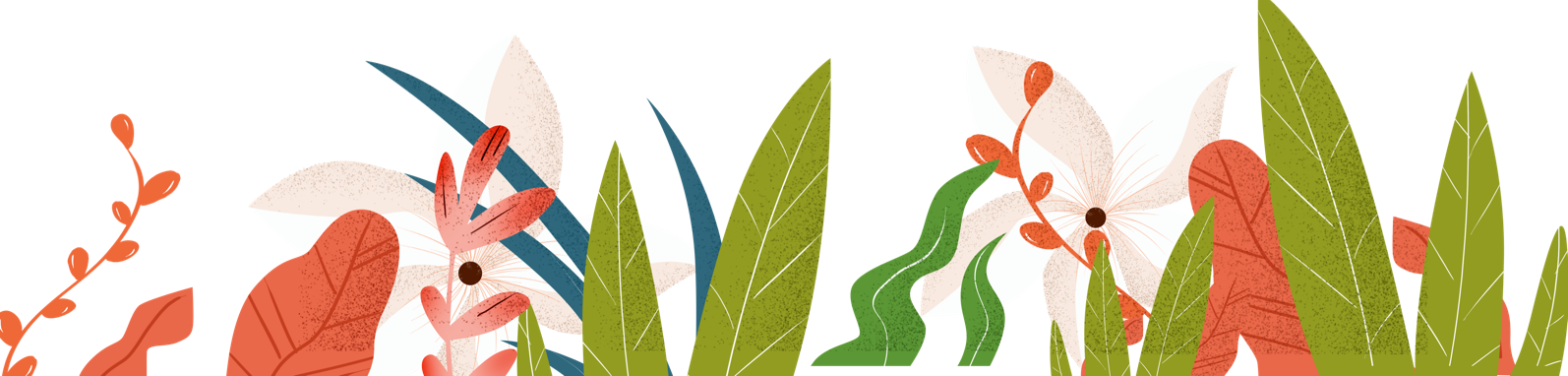 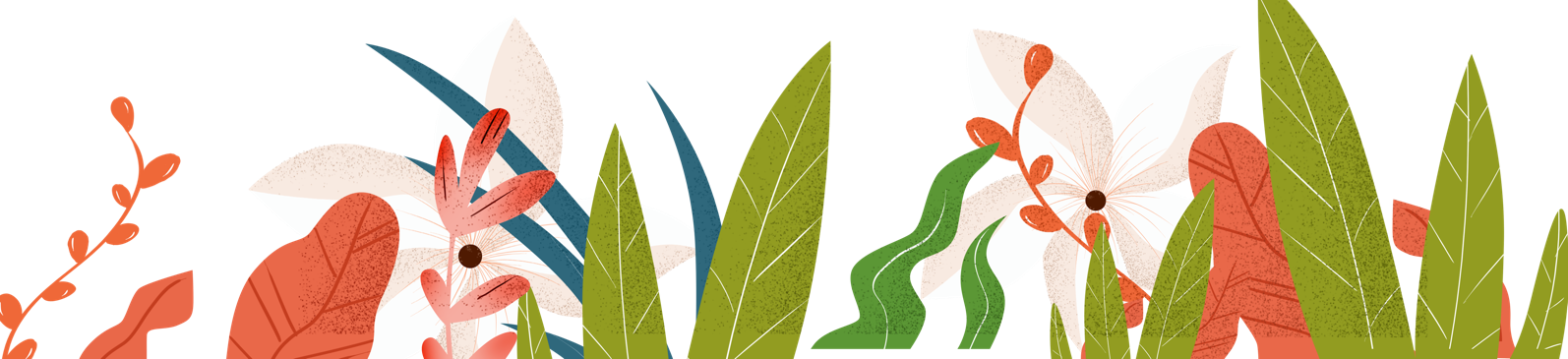 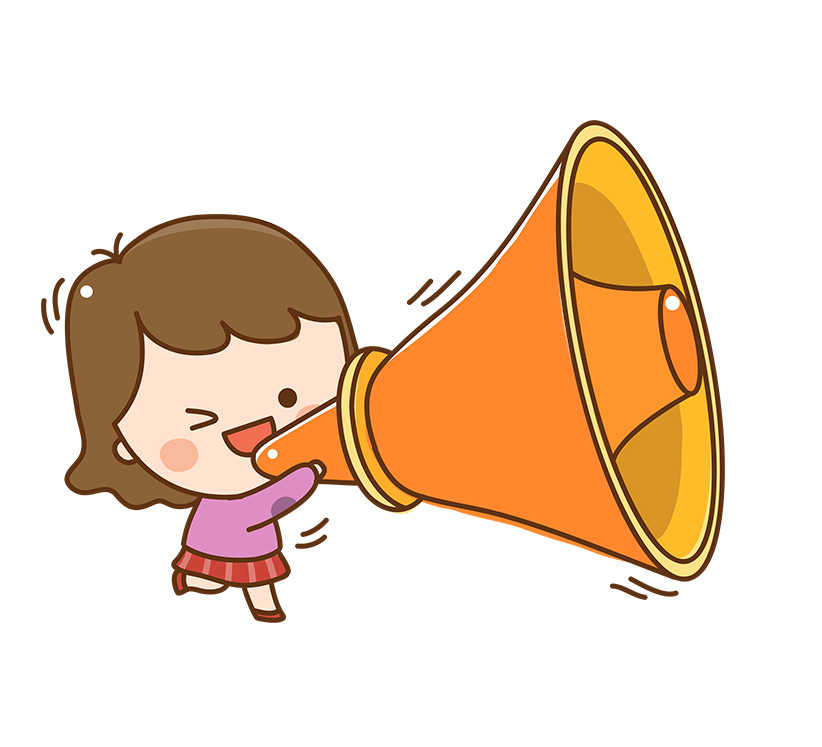 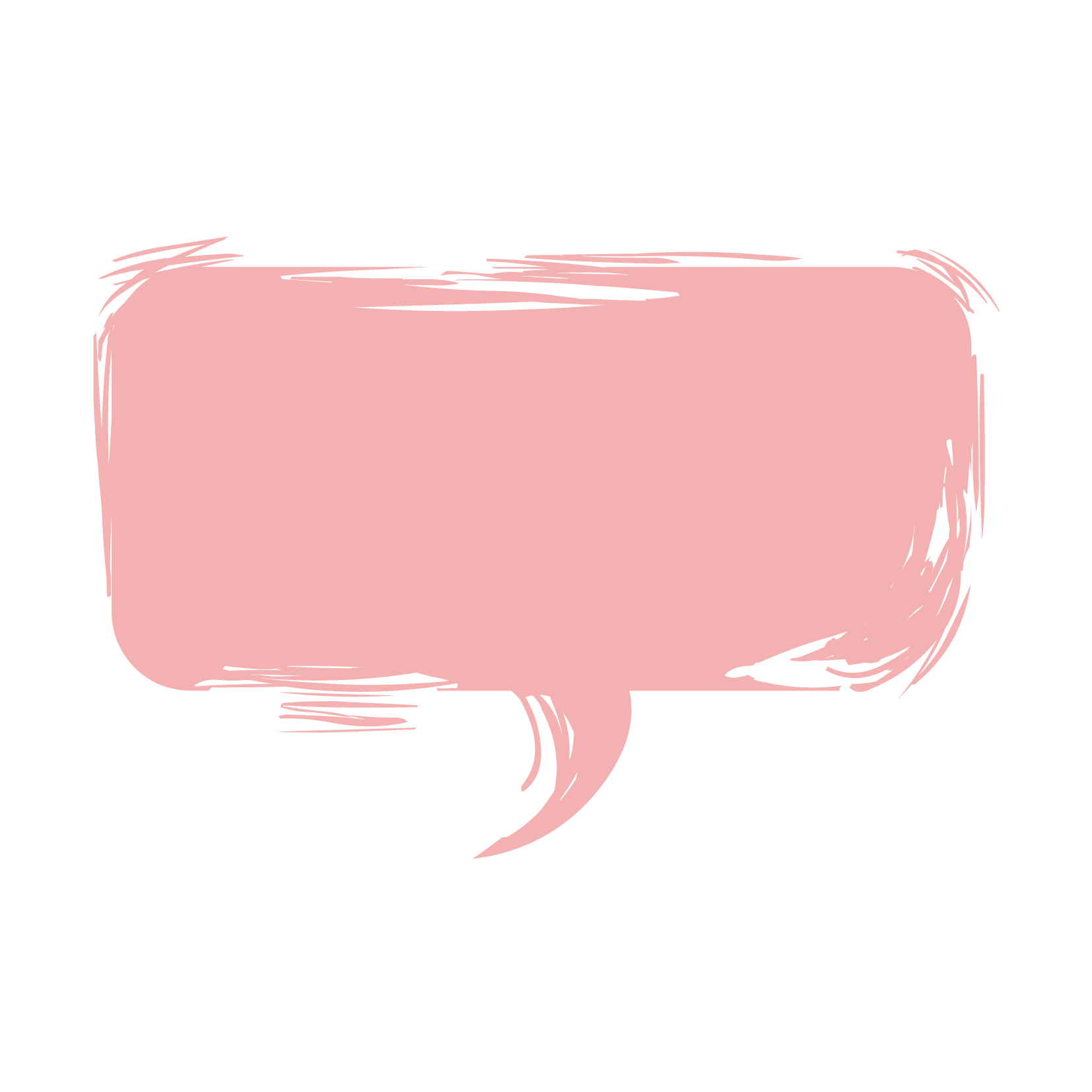 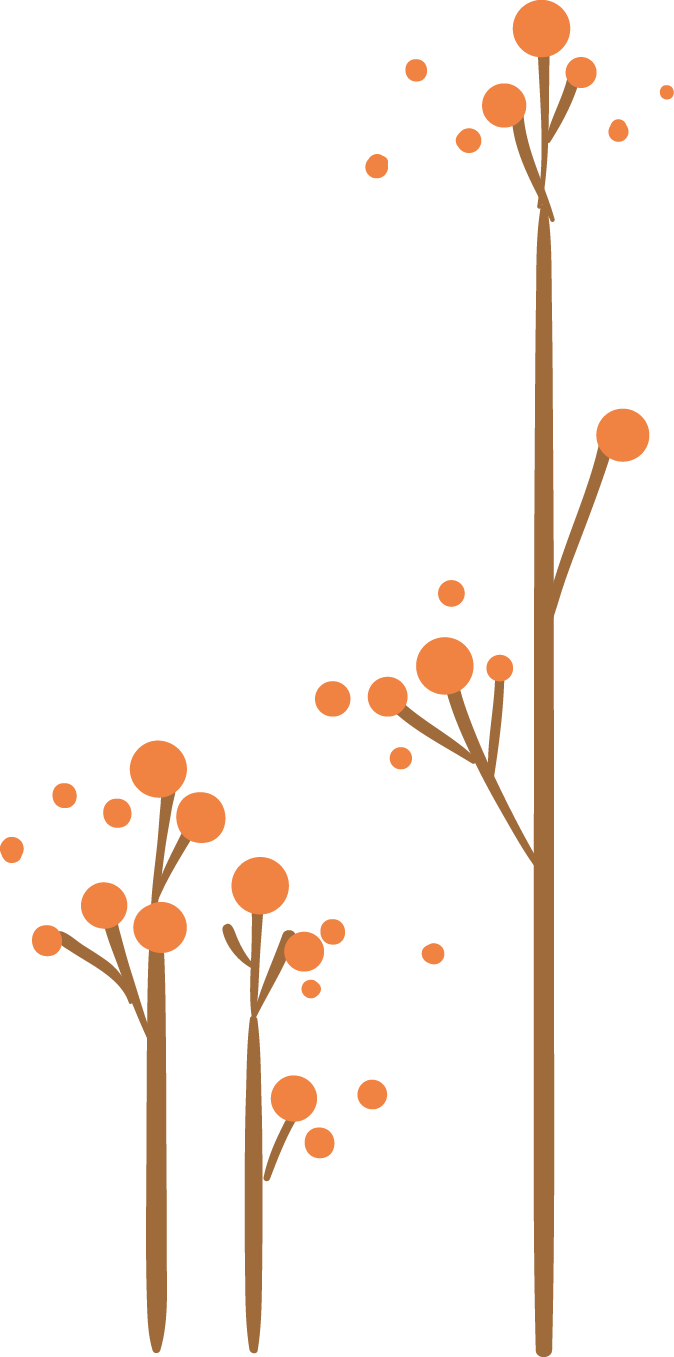 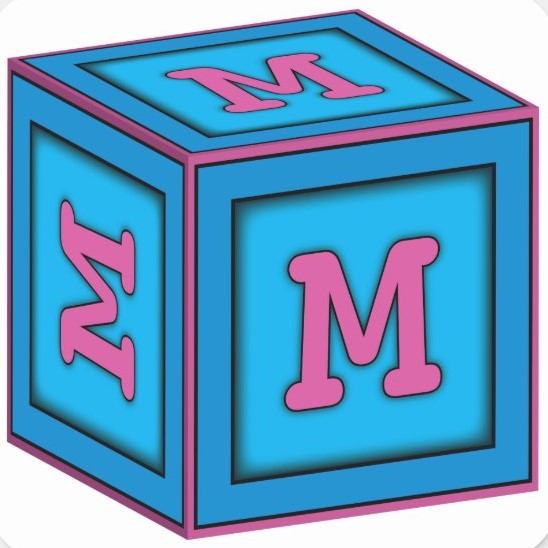 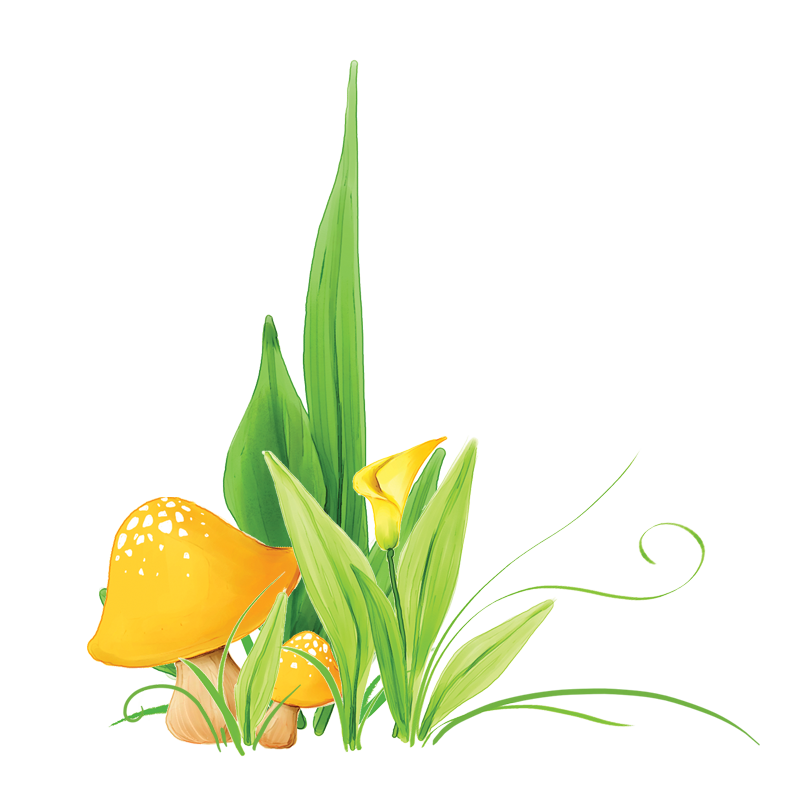 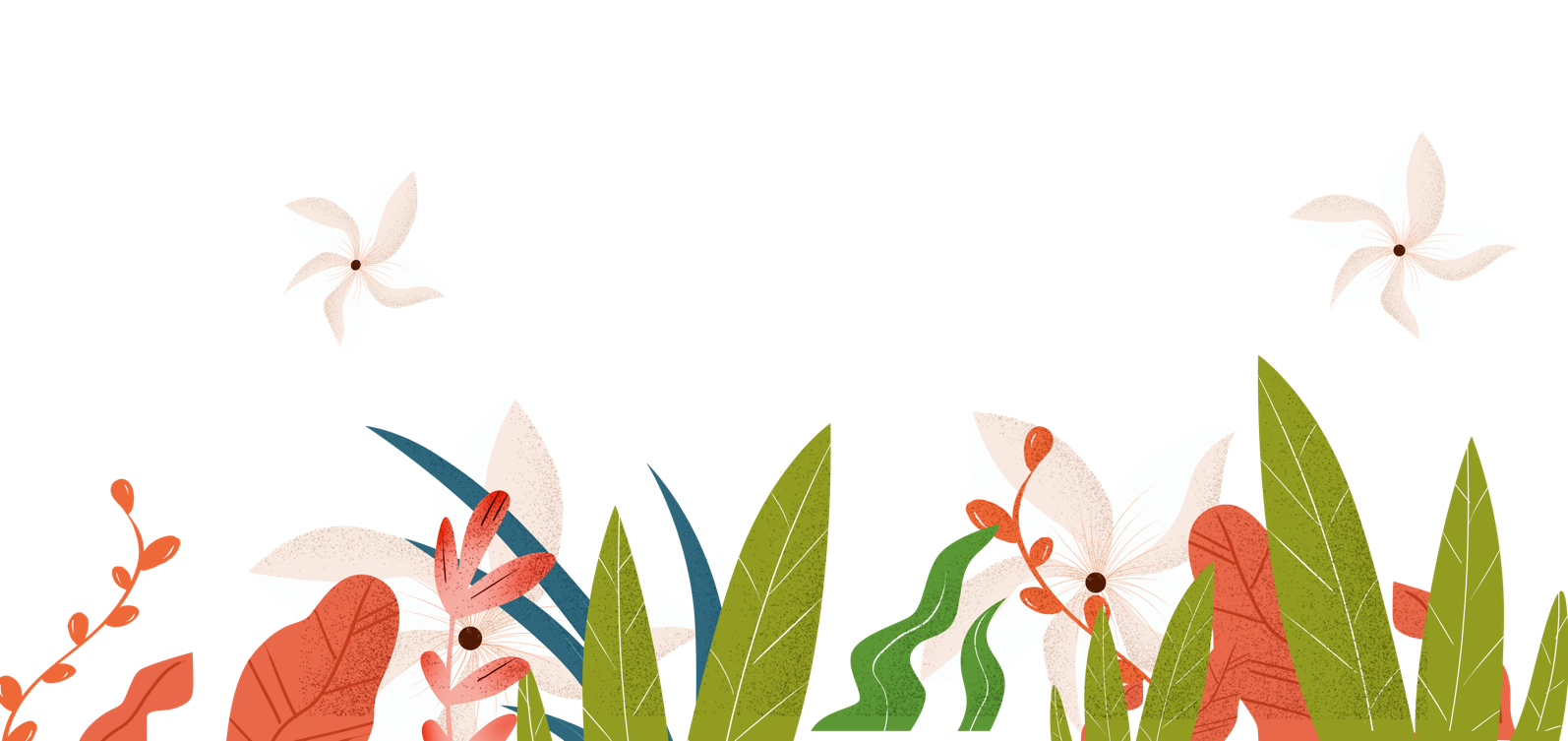 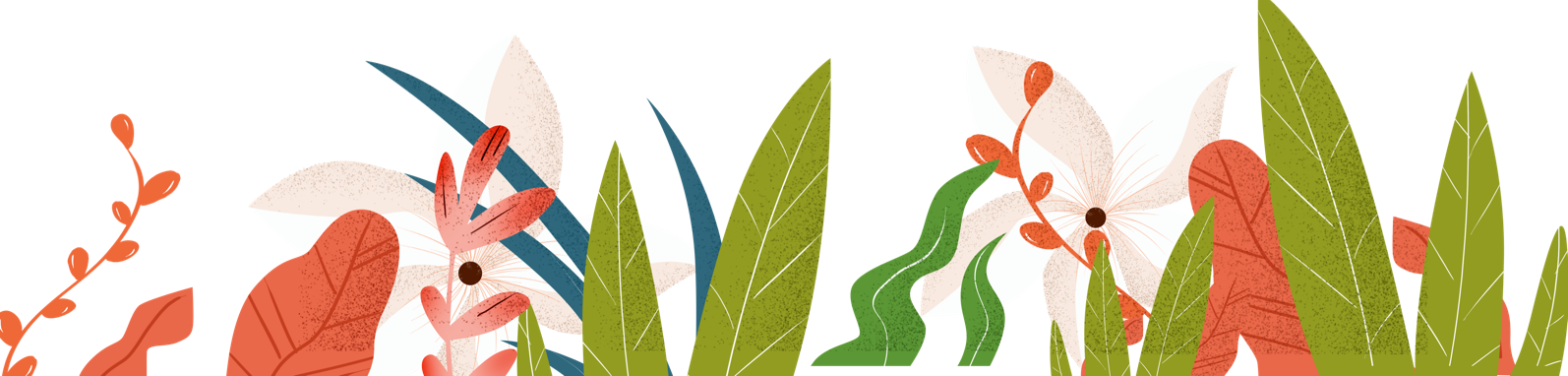 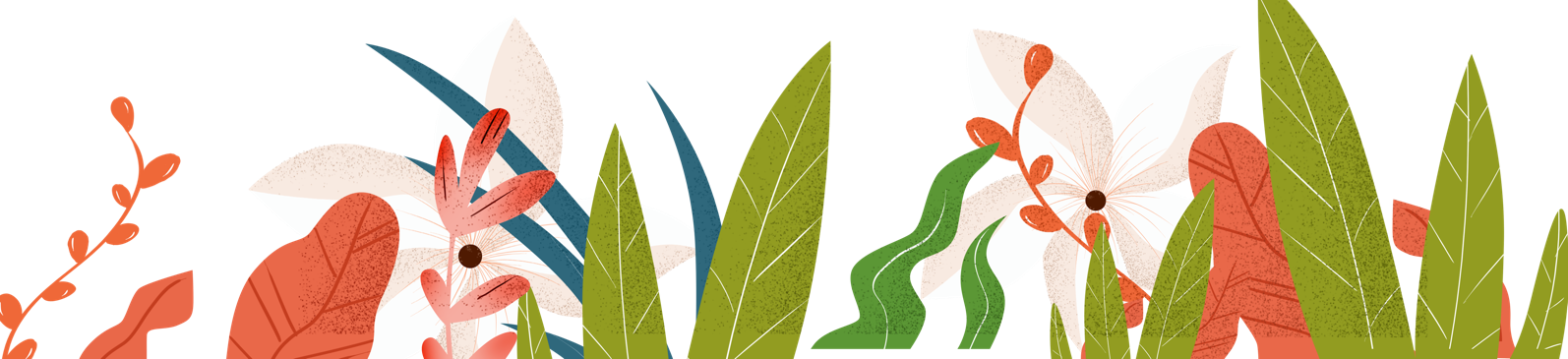 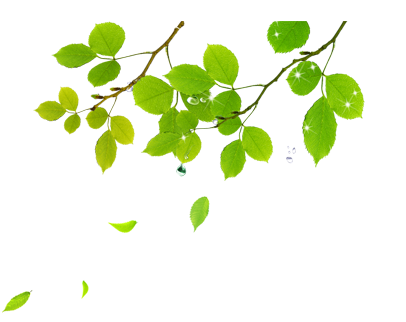 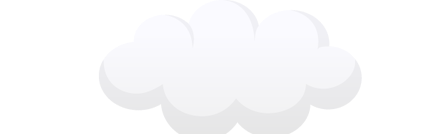 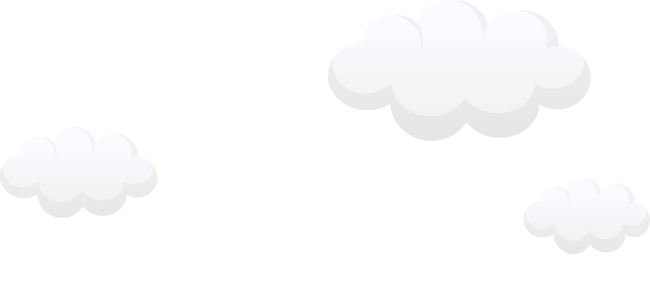 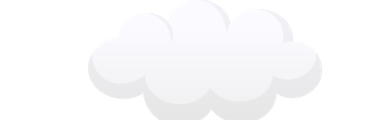 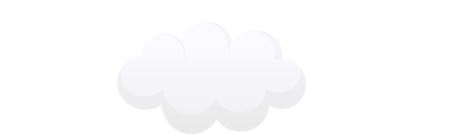 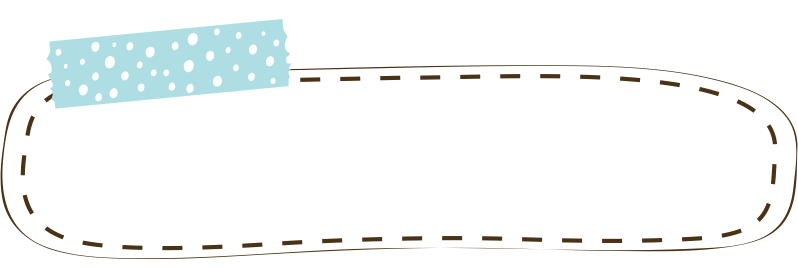 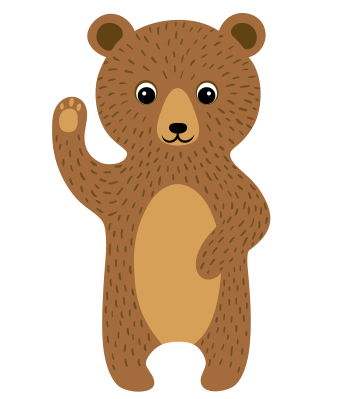 5. ENSURING THE REVERSE CONNECTION (FEEDBACK) 
AND PERFORMANCE EVALUATION
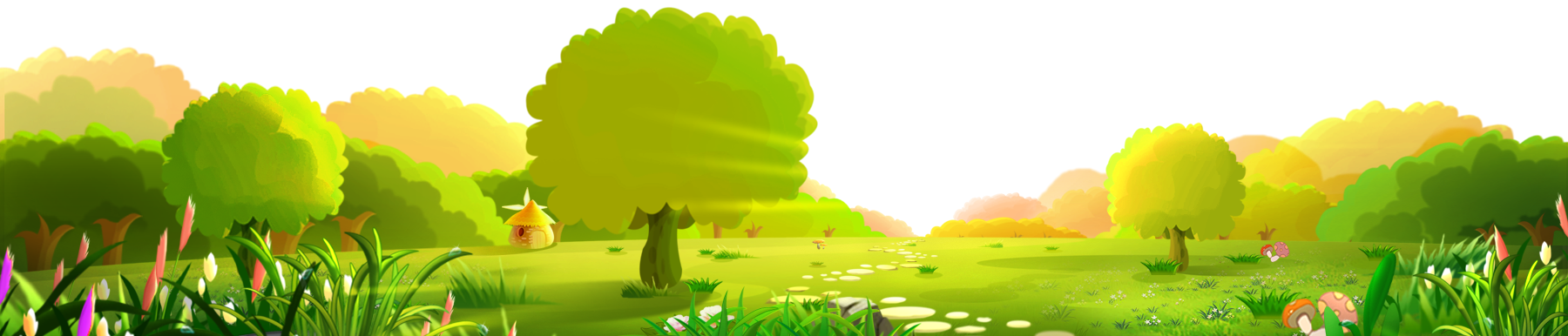 Ensuring the reverse connection (feedback) and performance evaluation will be done through digital games created on the platforms:
https://wordwall.net/ro/resource/56466466/wild-jungle-animals
1
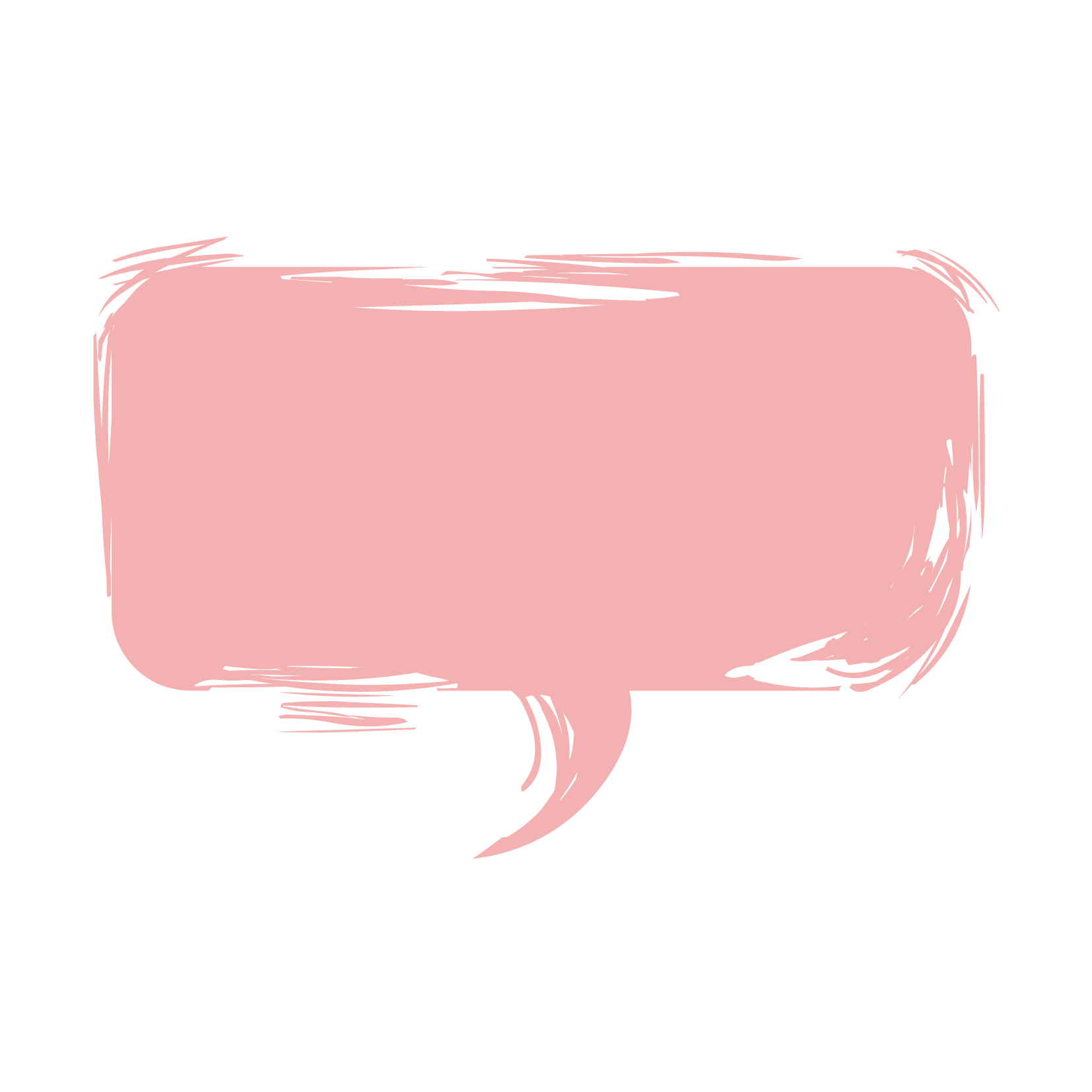 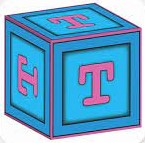 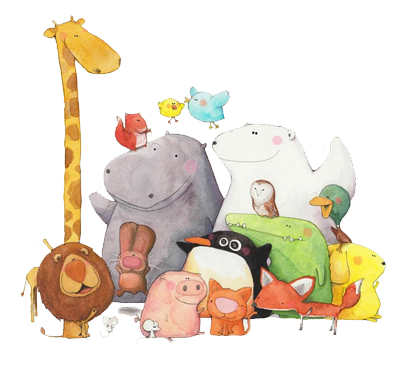 https://www.jigsawplanet.com/?rc=play&pid=2cec516cfc41
2
https://www.jigsawplanet.com/?rc=play&pid=2b25bb81d494
3
https://www.jigsawplanet.com/?rc=play&pid=1bc782d7a796
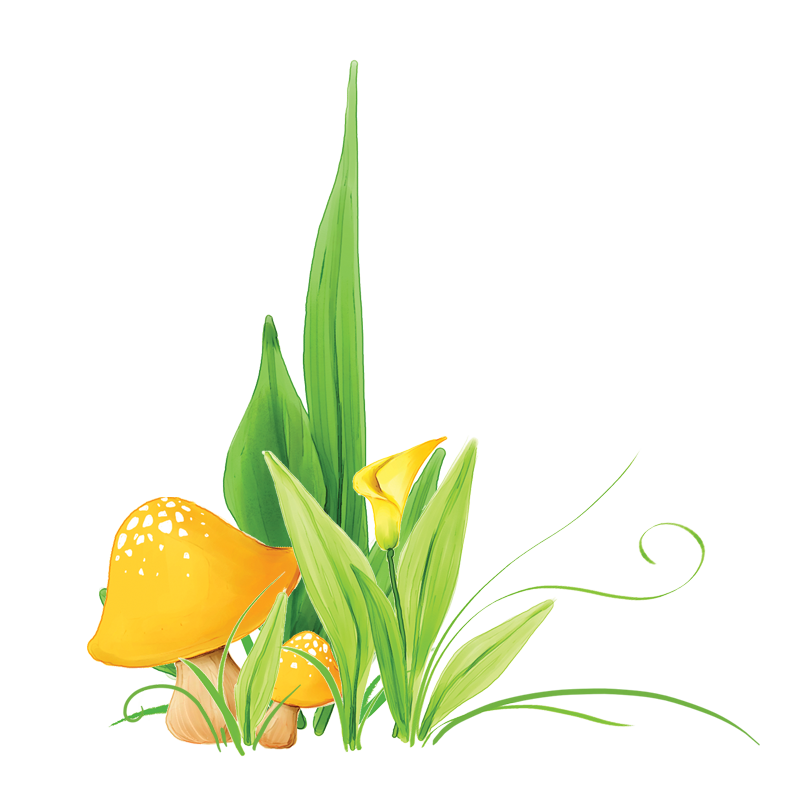 4
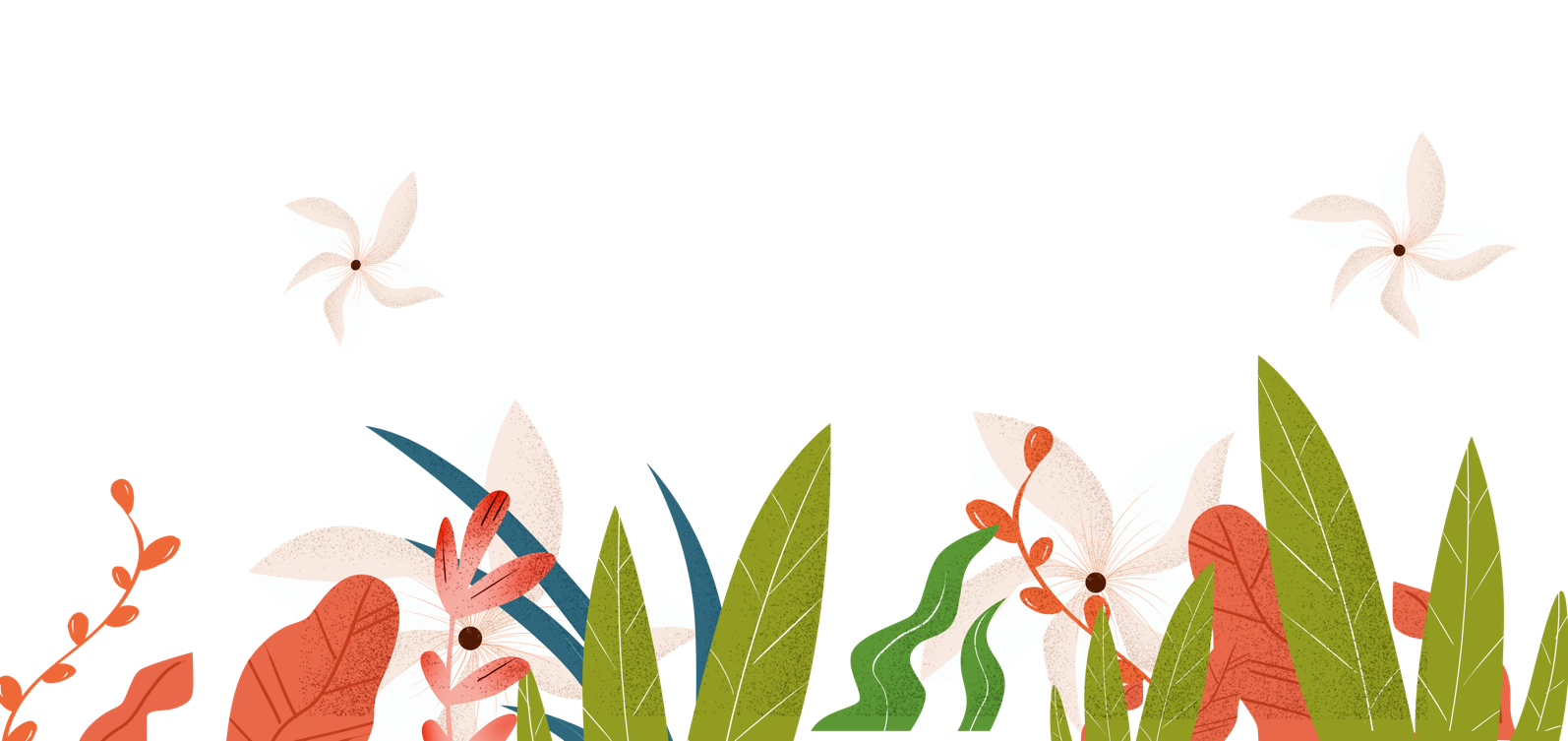 https://www.jigsawplanet.com/?rc=play&pid=3f92526c46fb
5
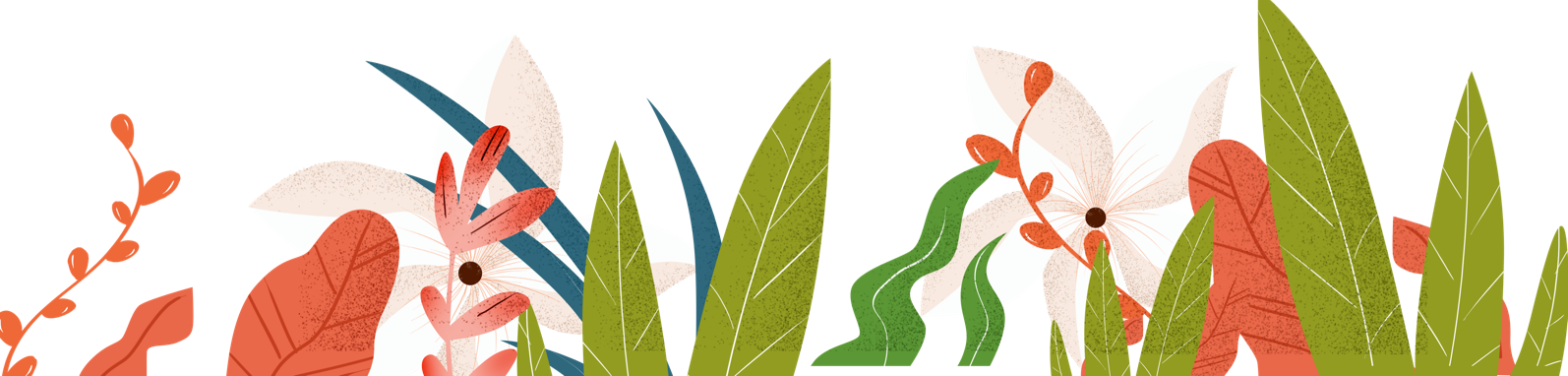 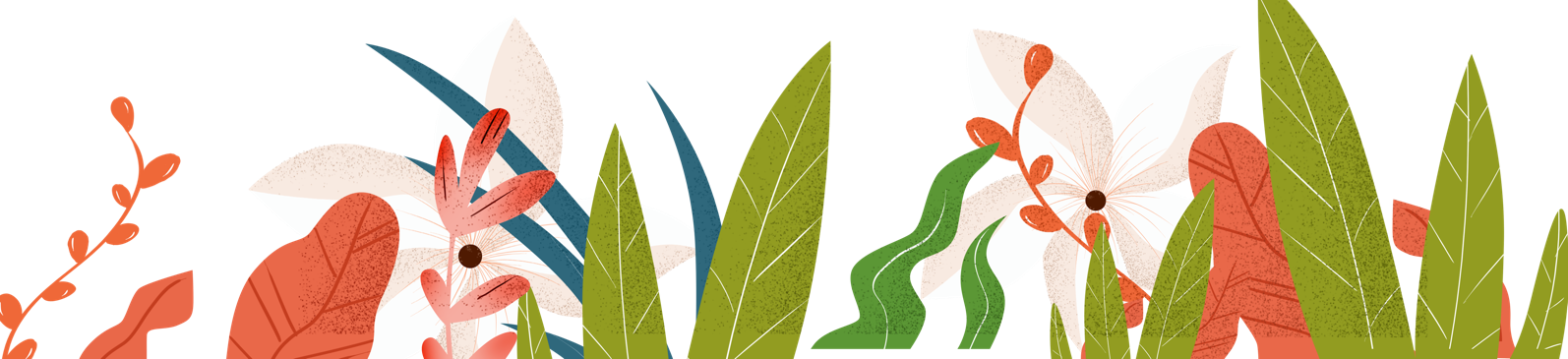 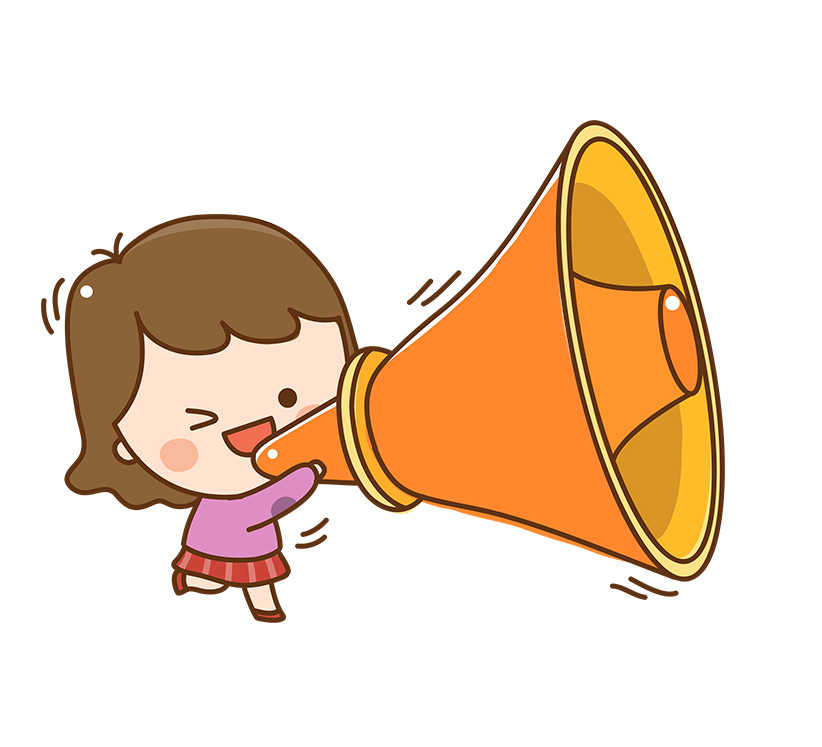 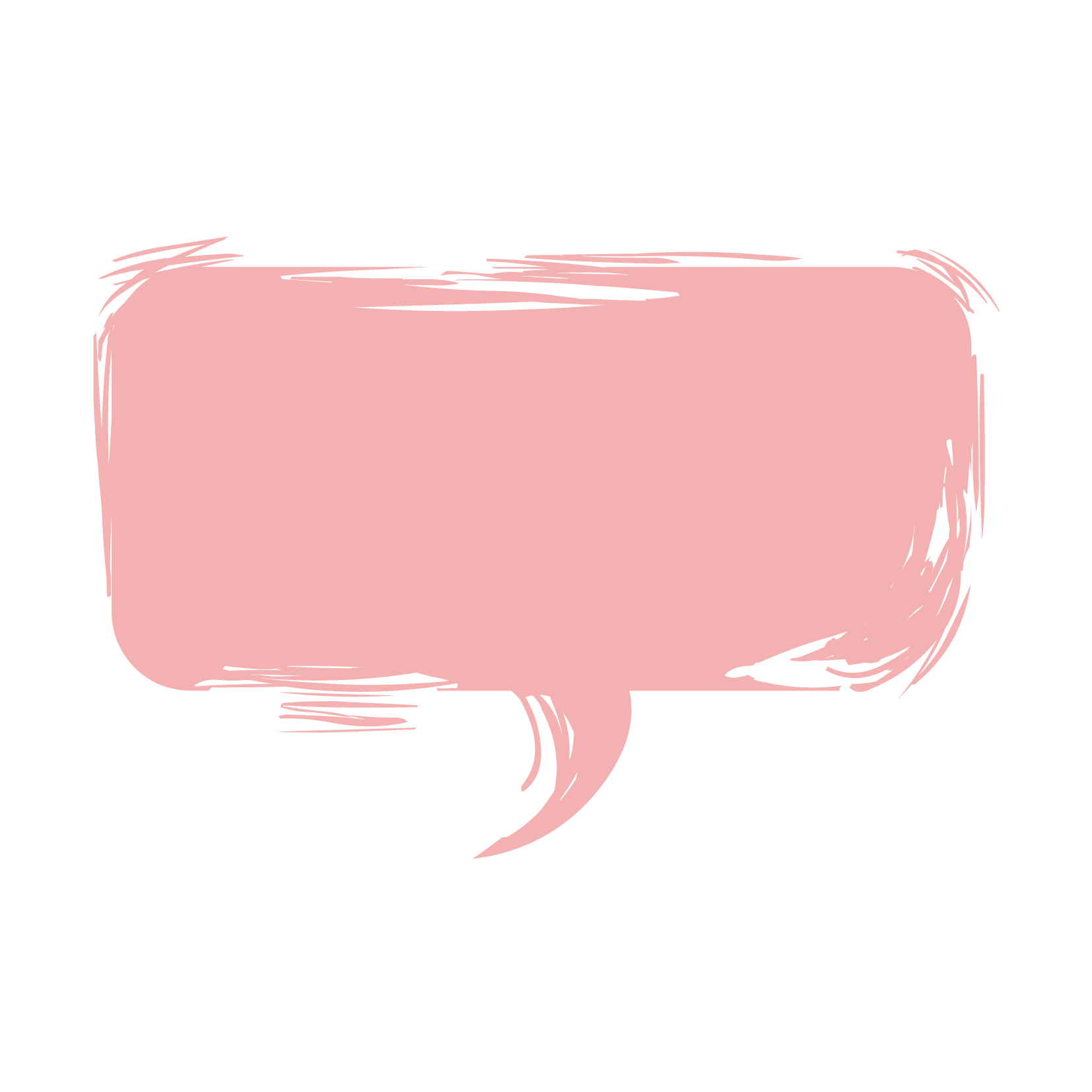 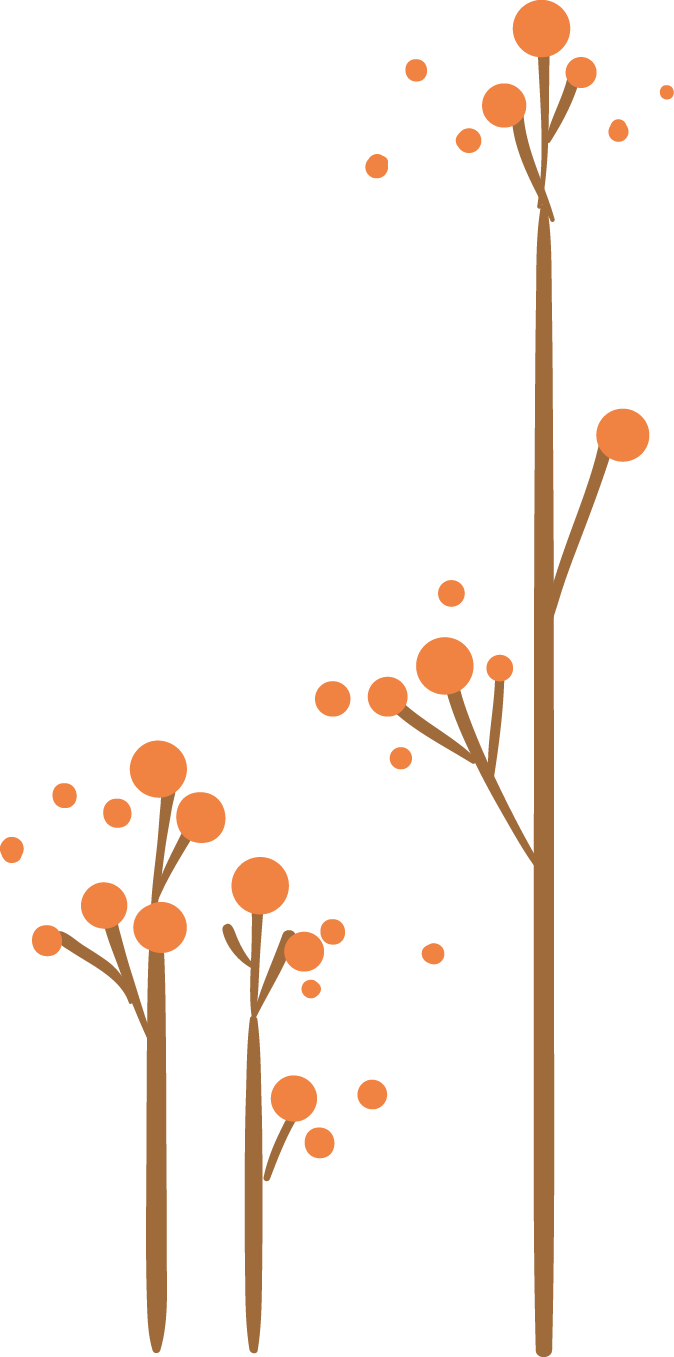 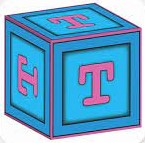 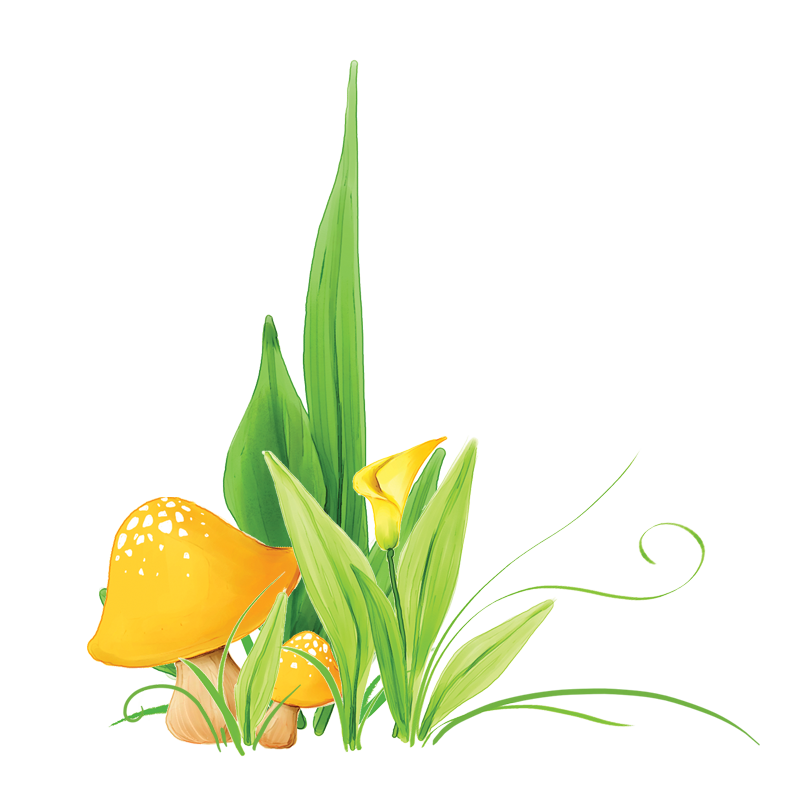 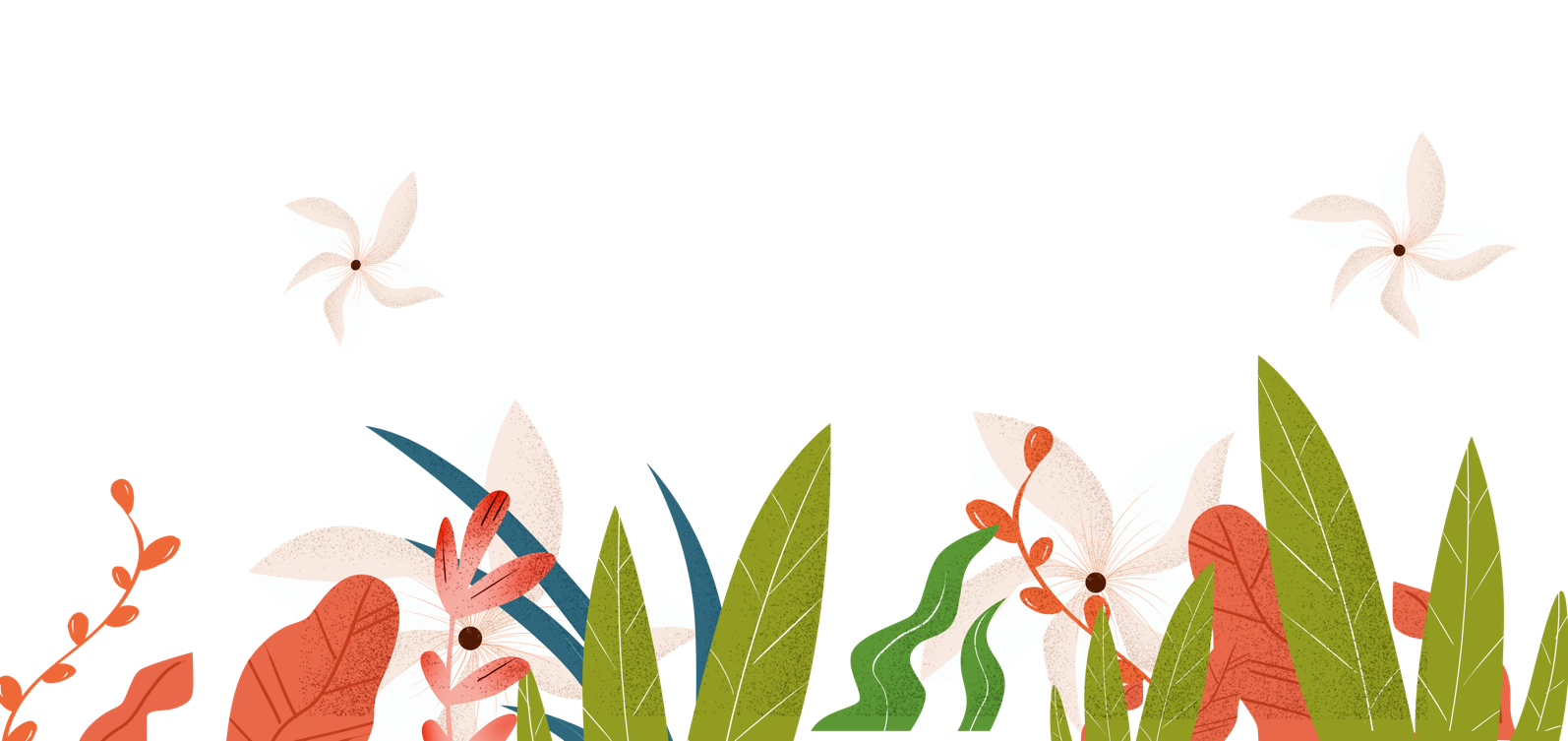 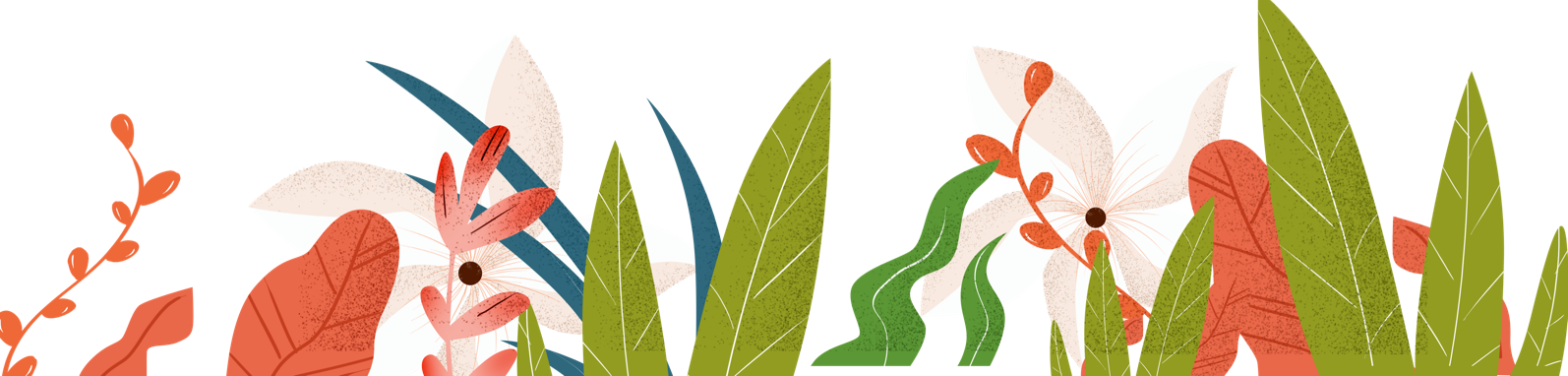 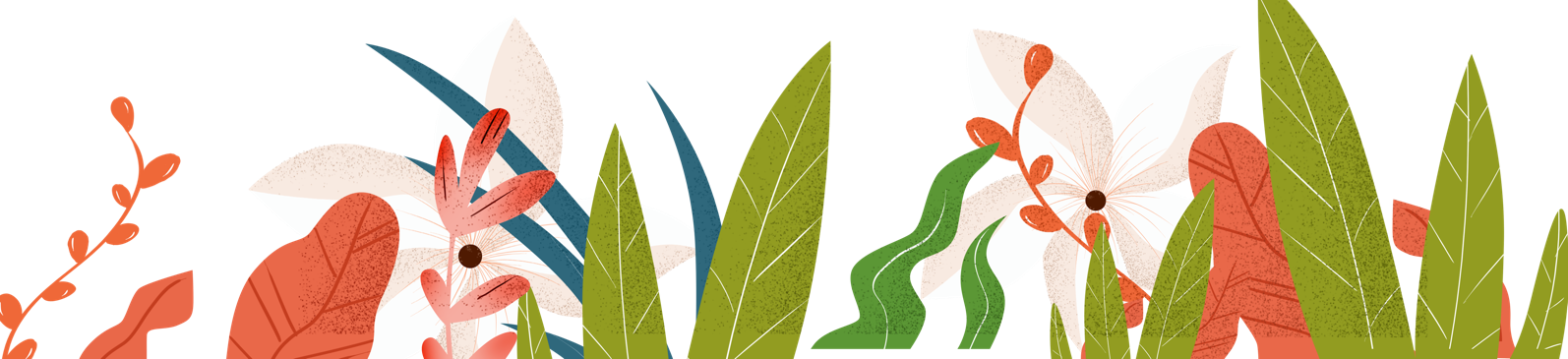 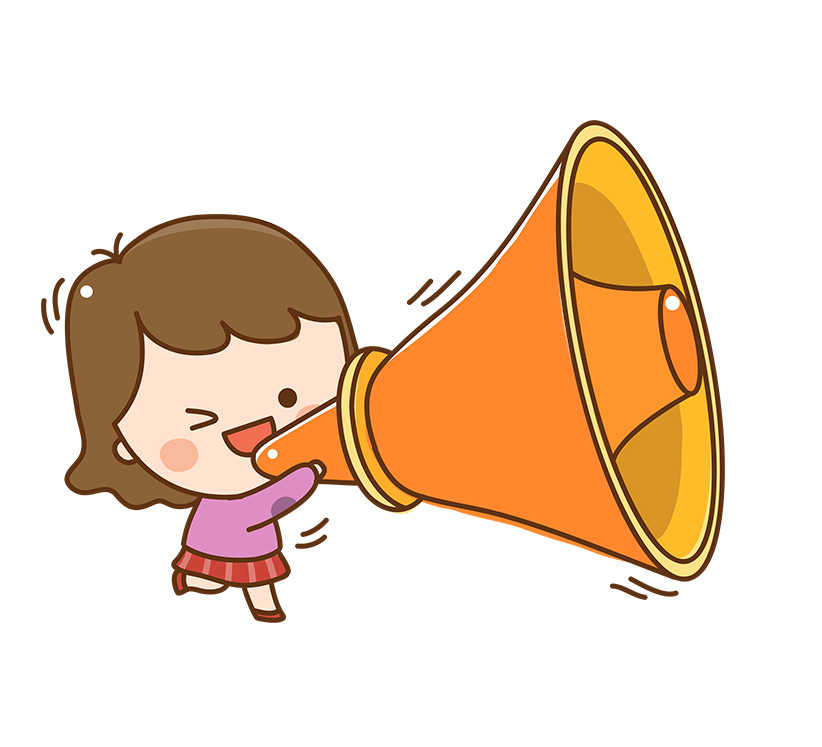 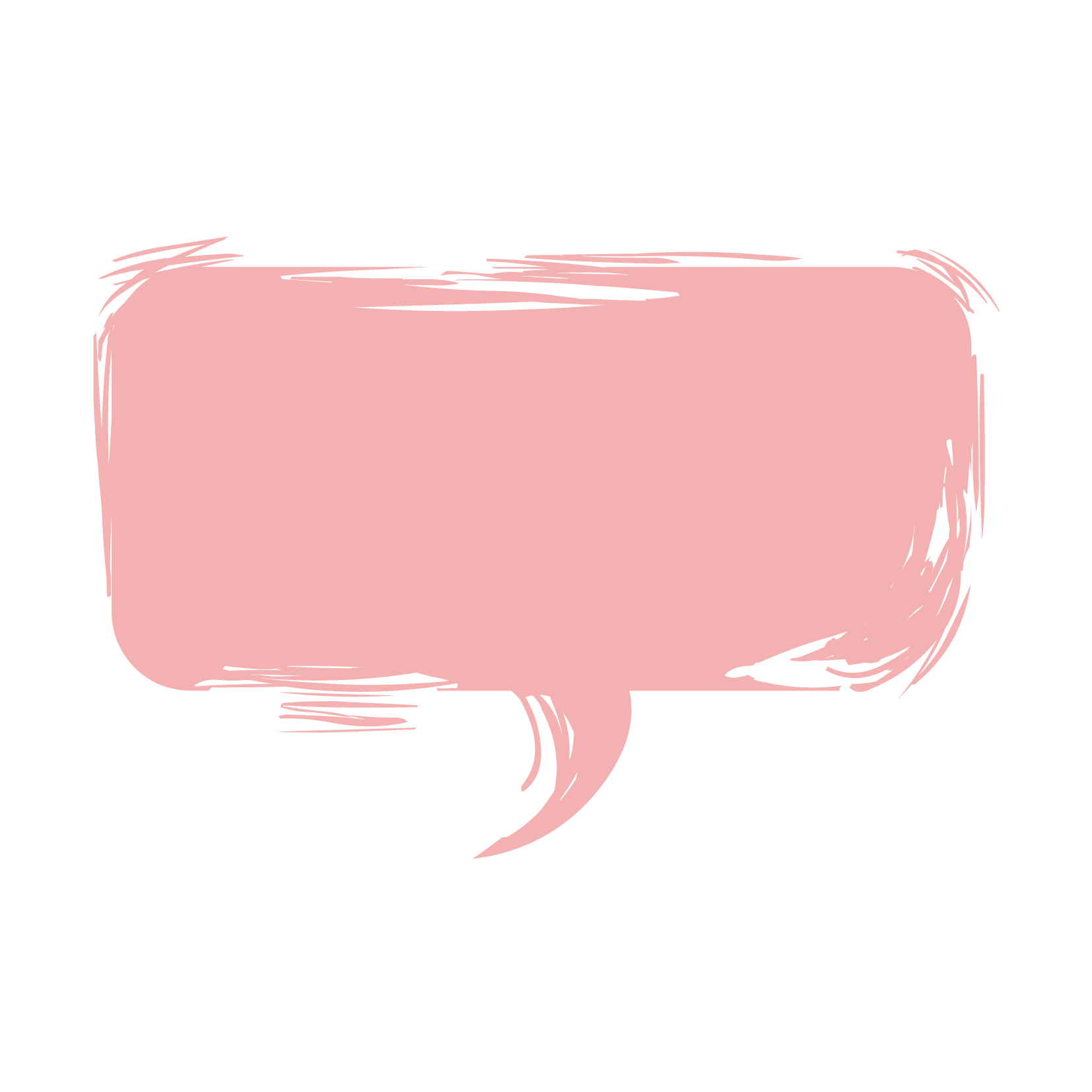 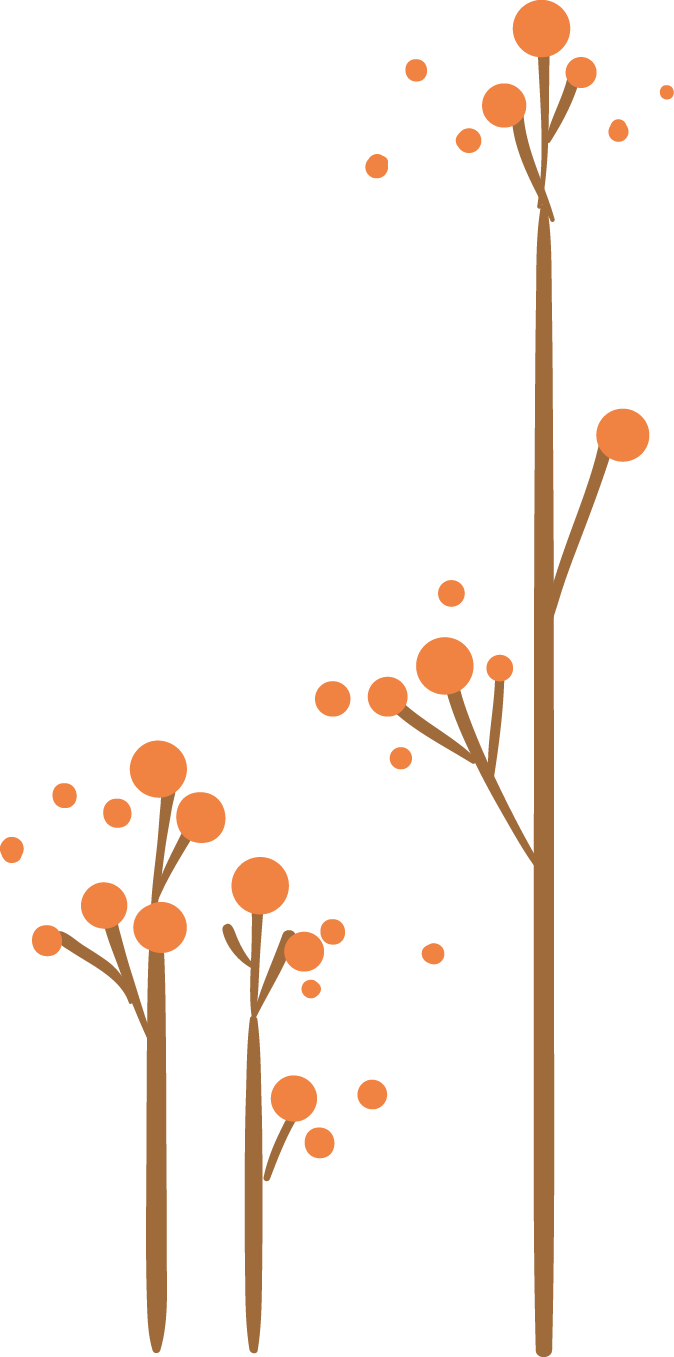 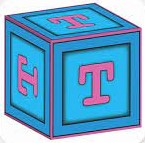 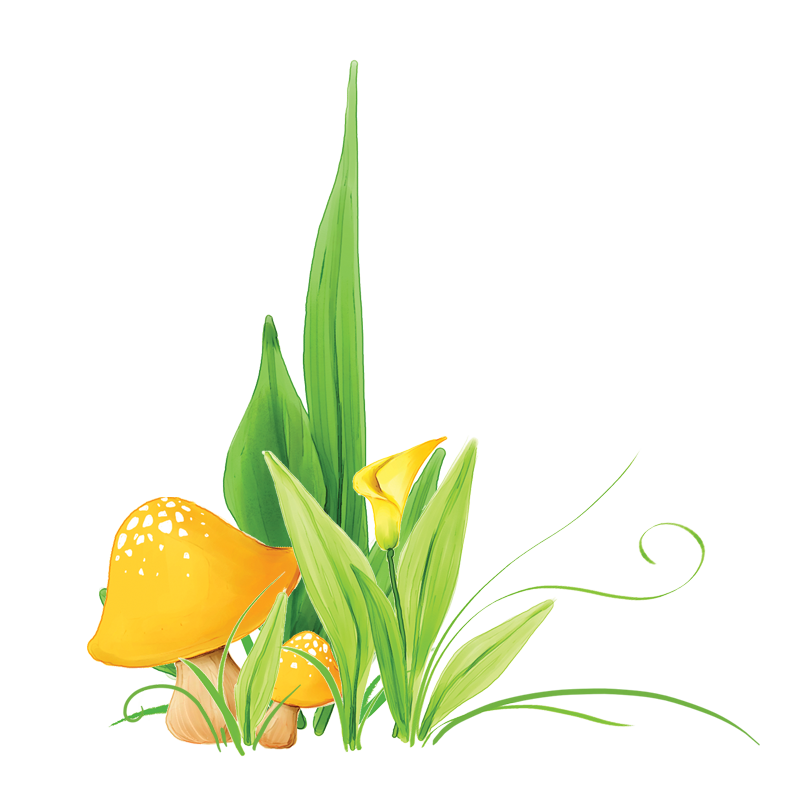 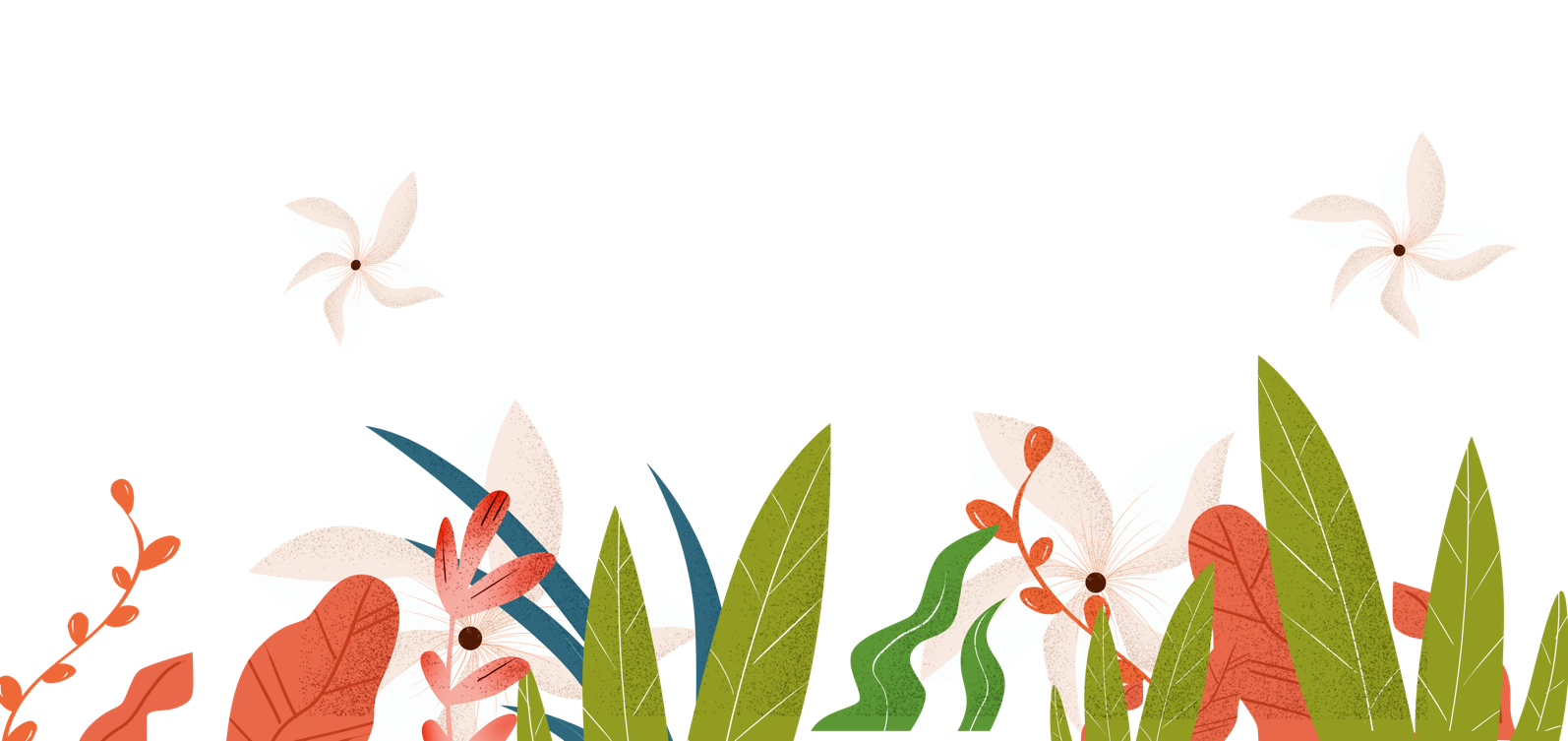 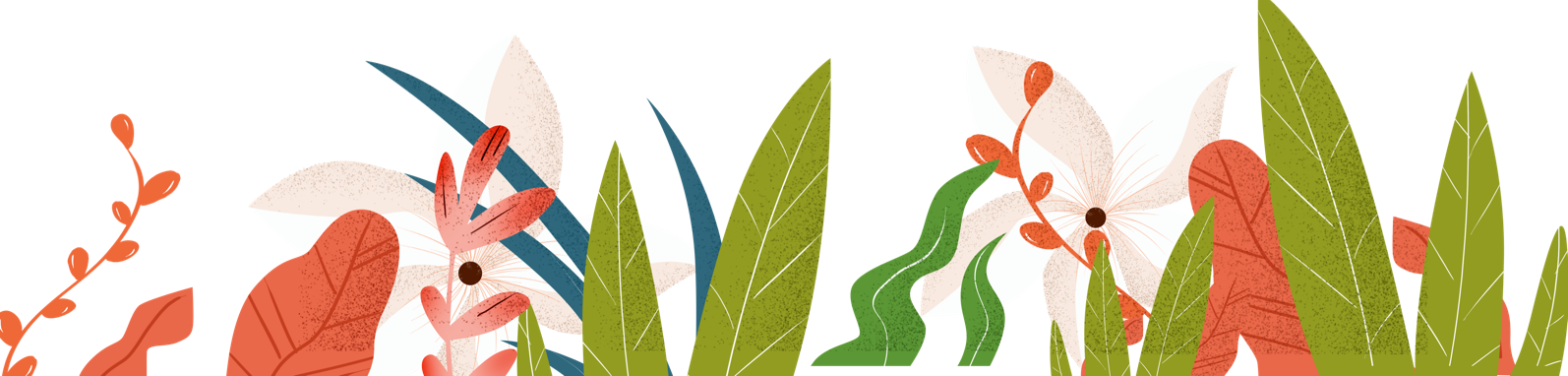 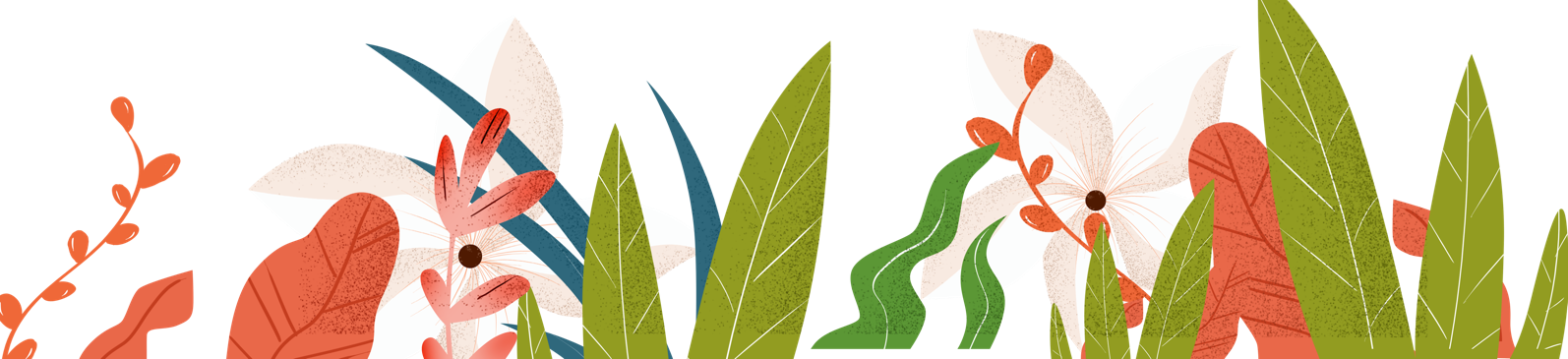 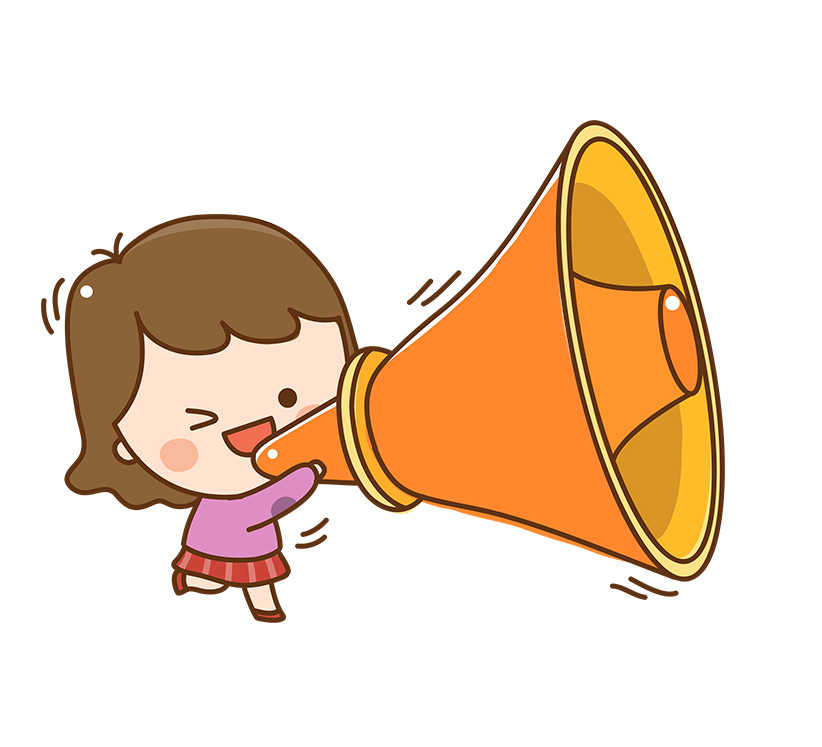 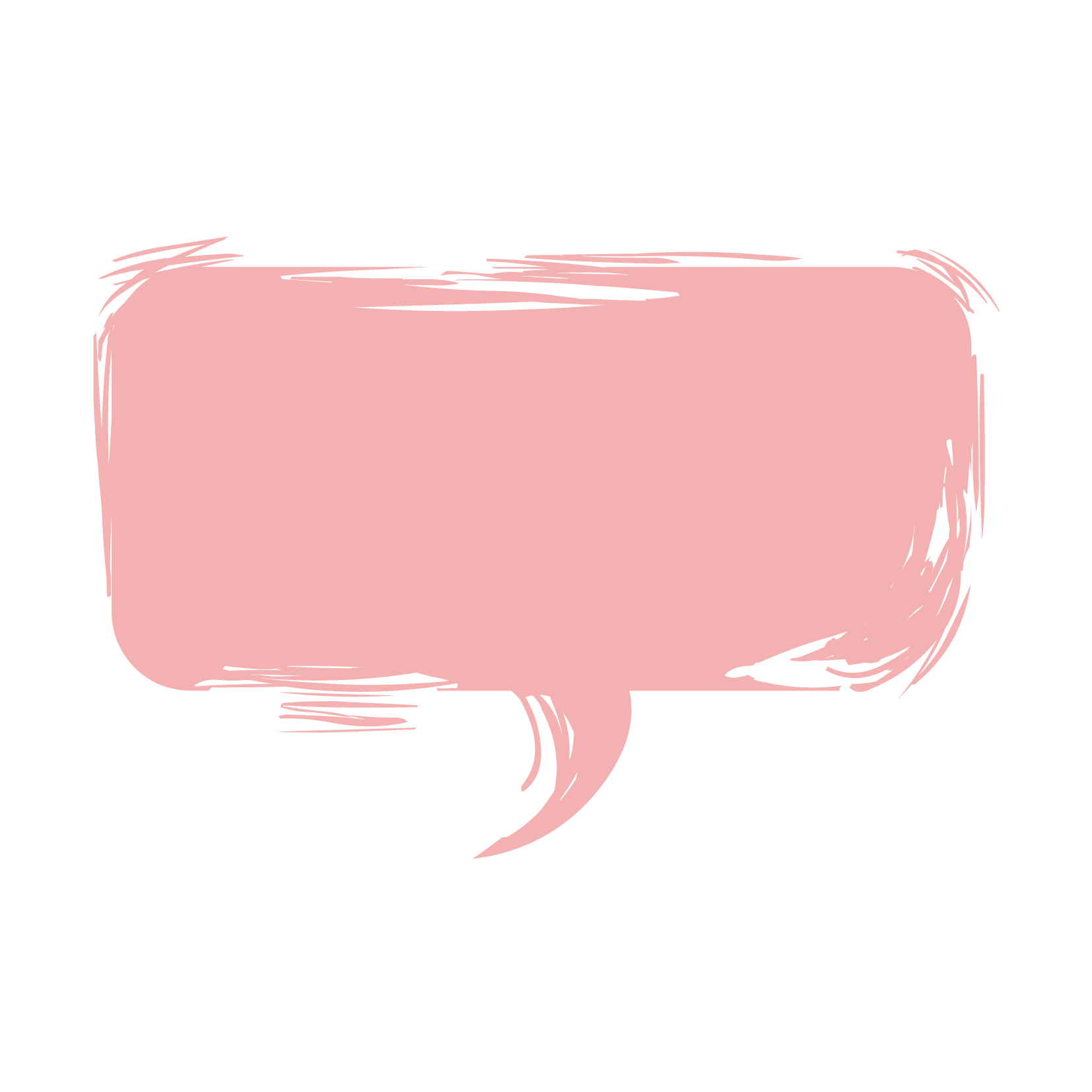 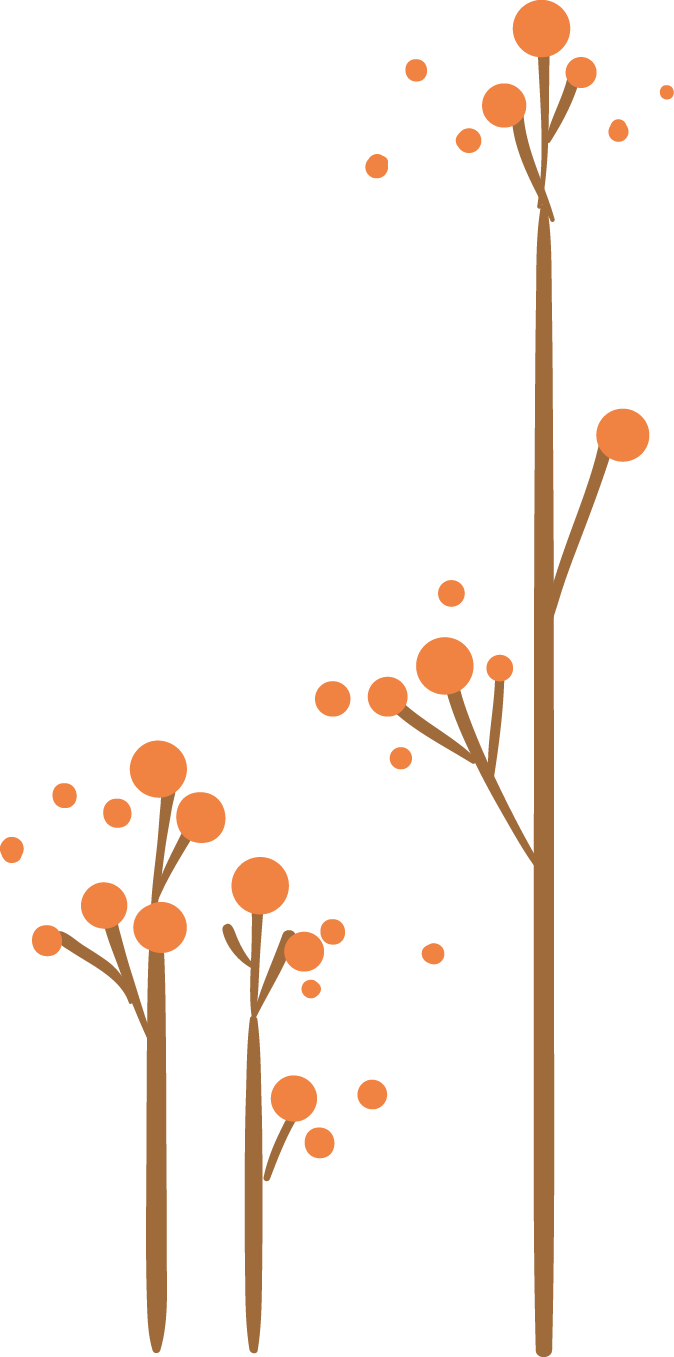 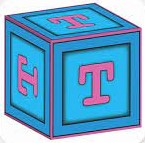 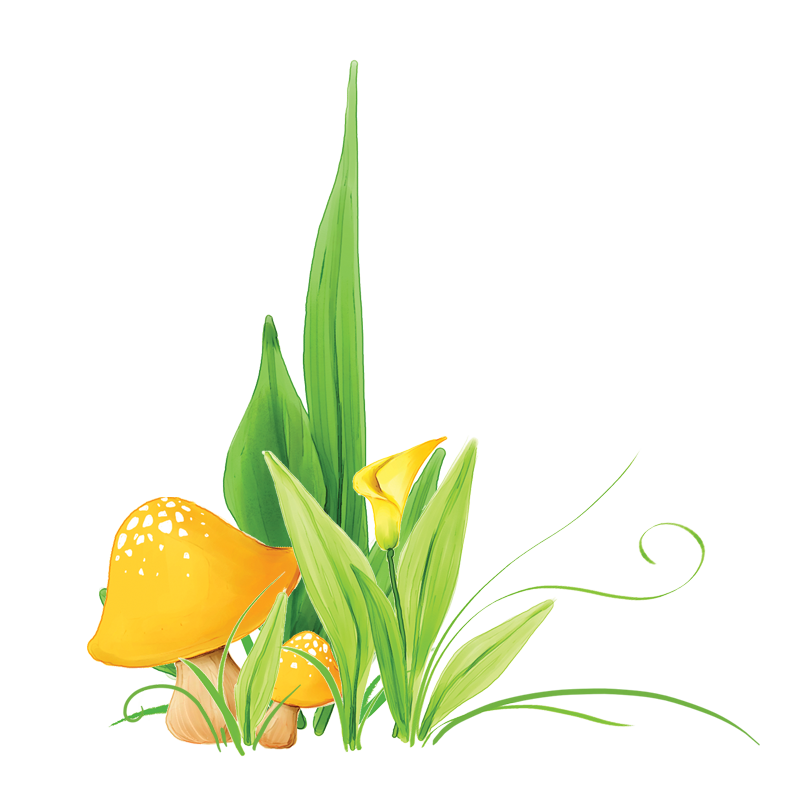 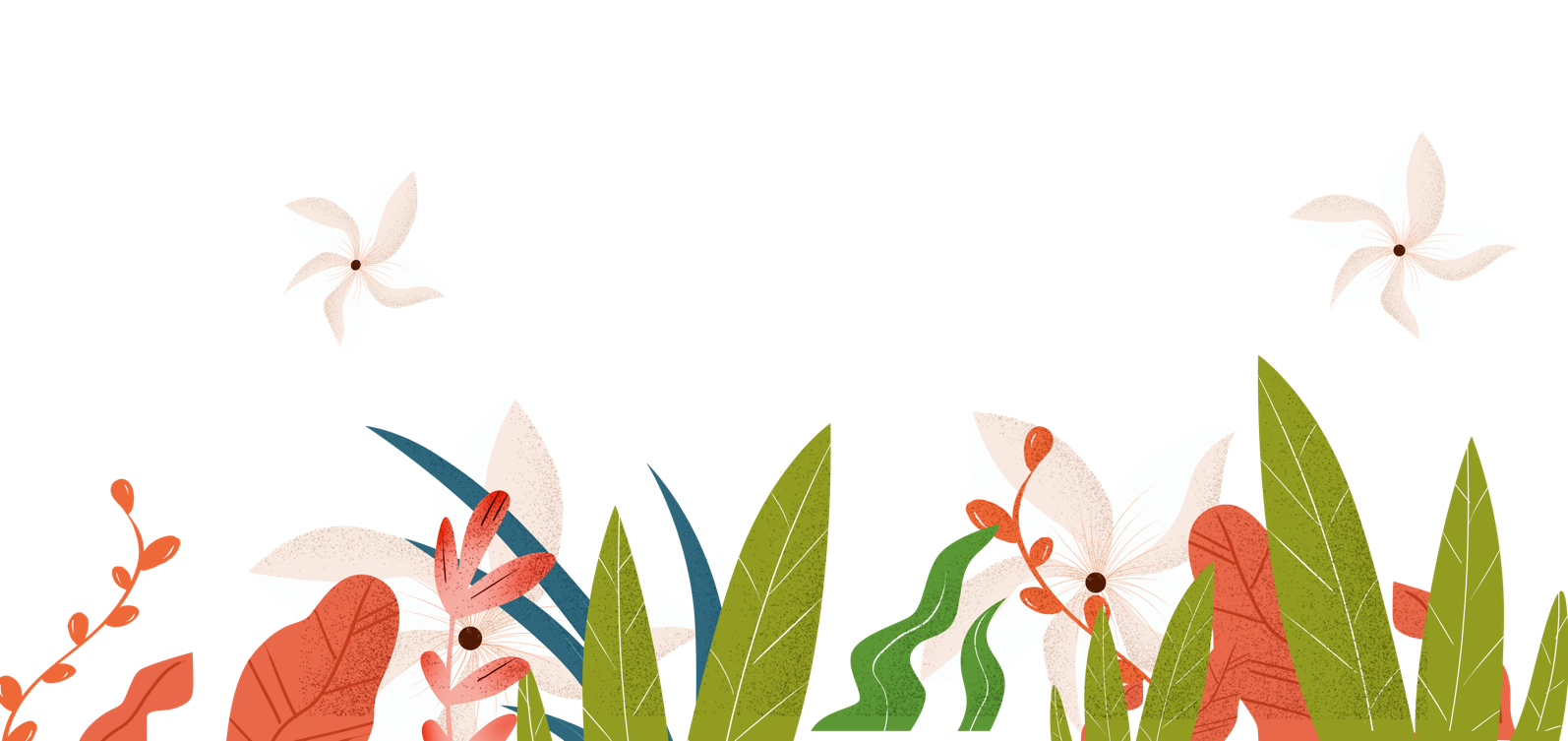 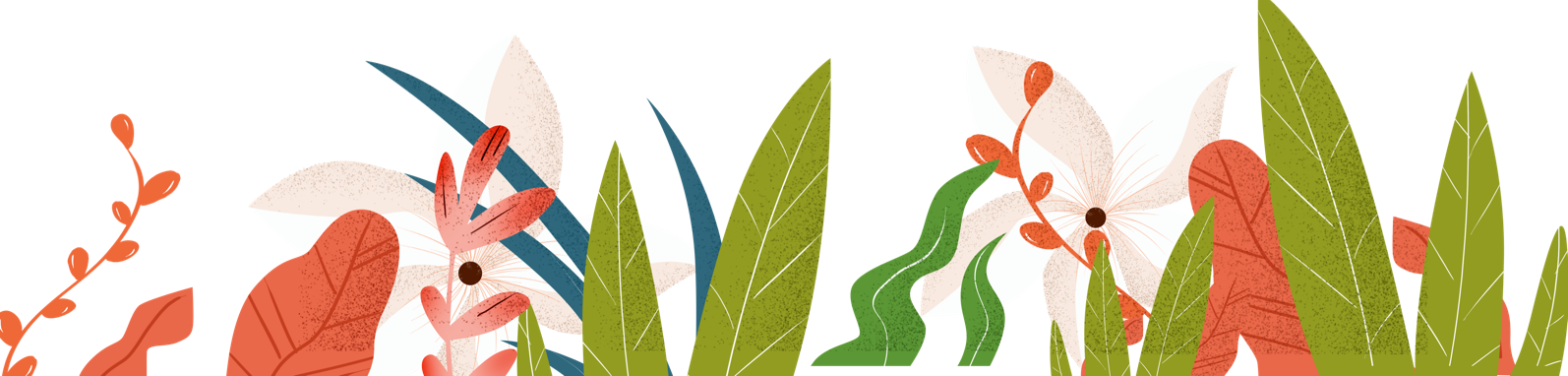 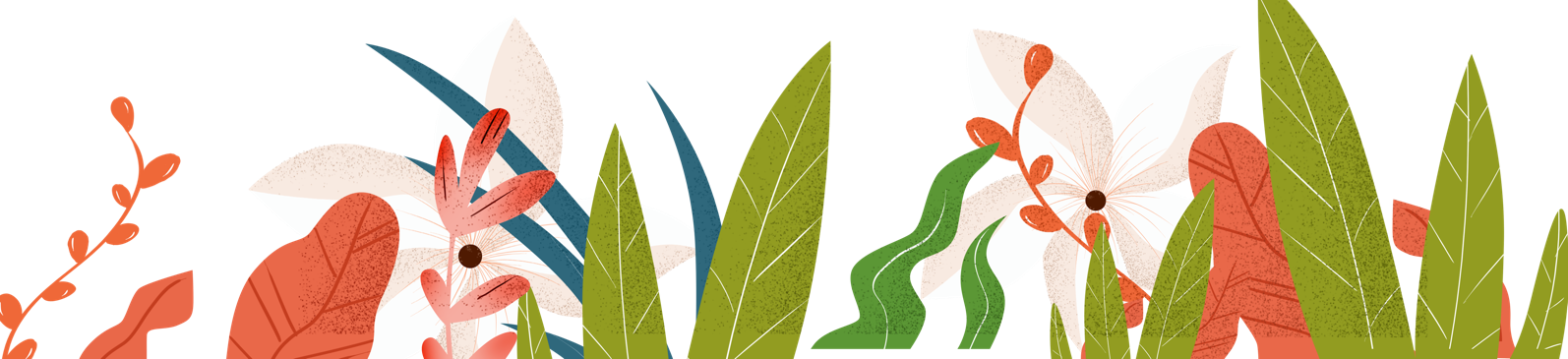 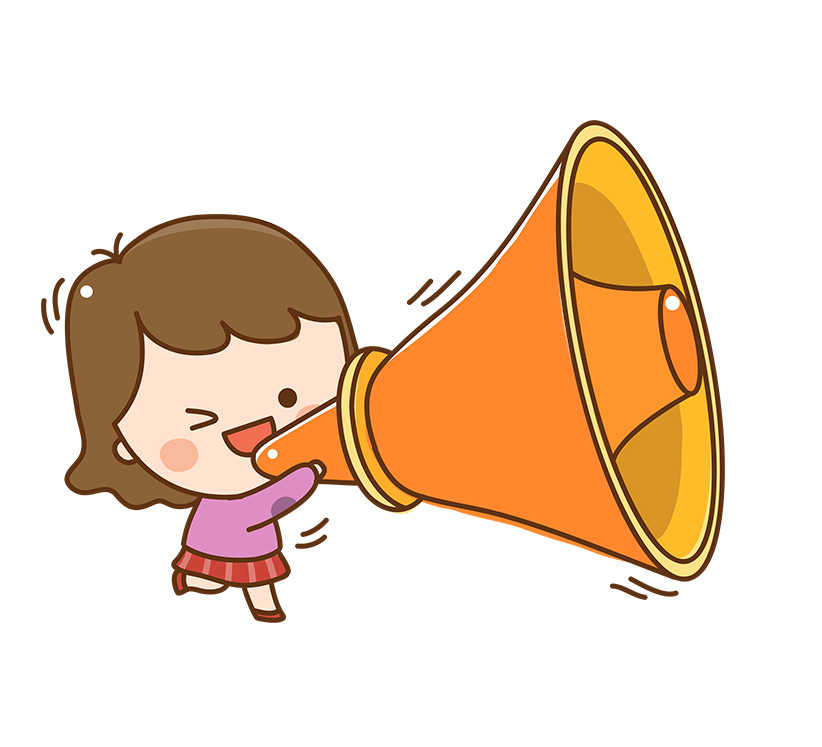 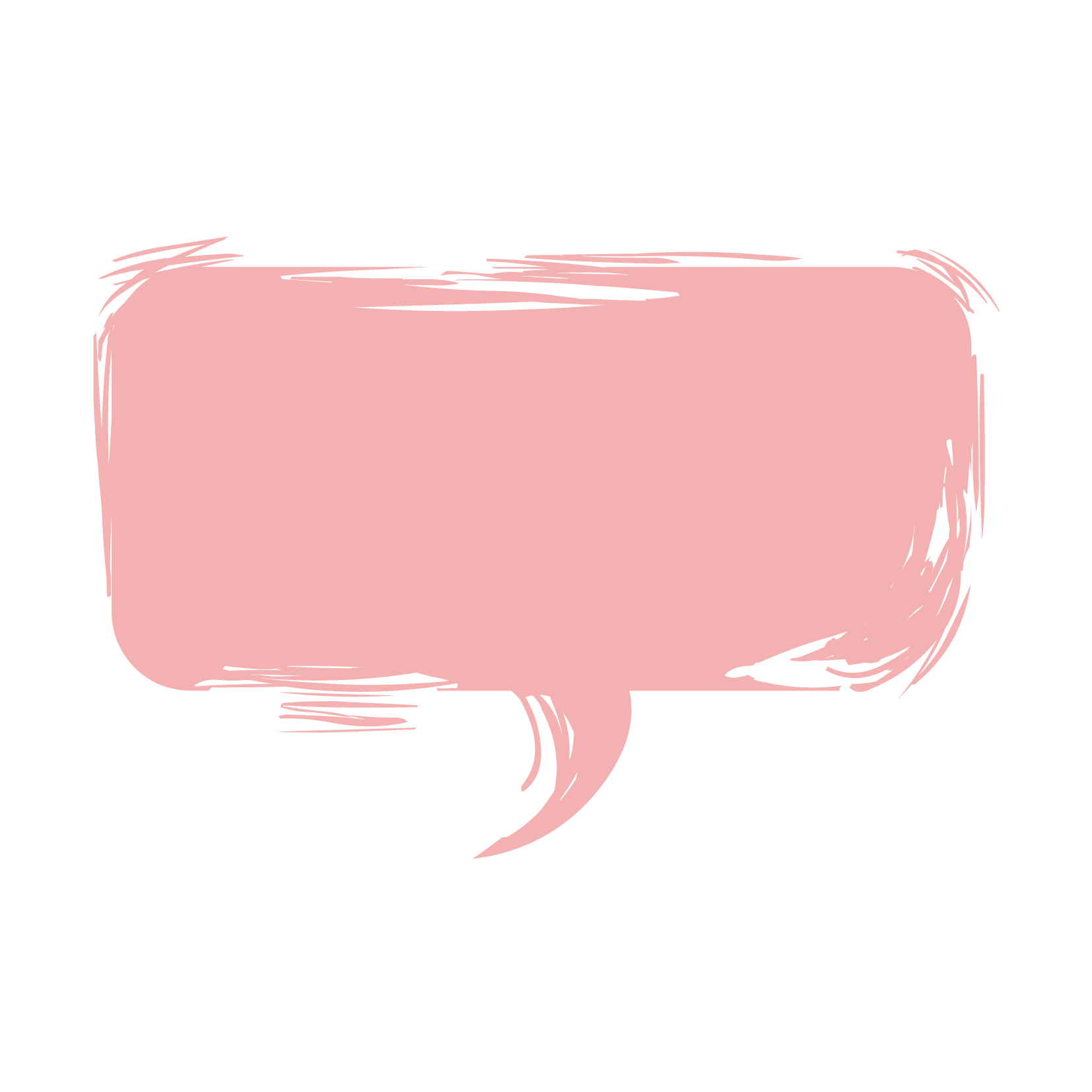 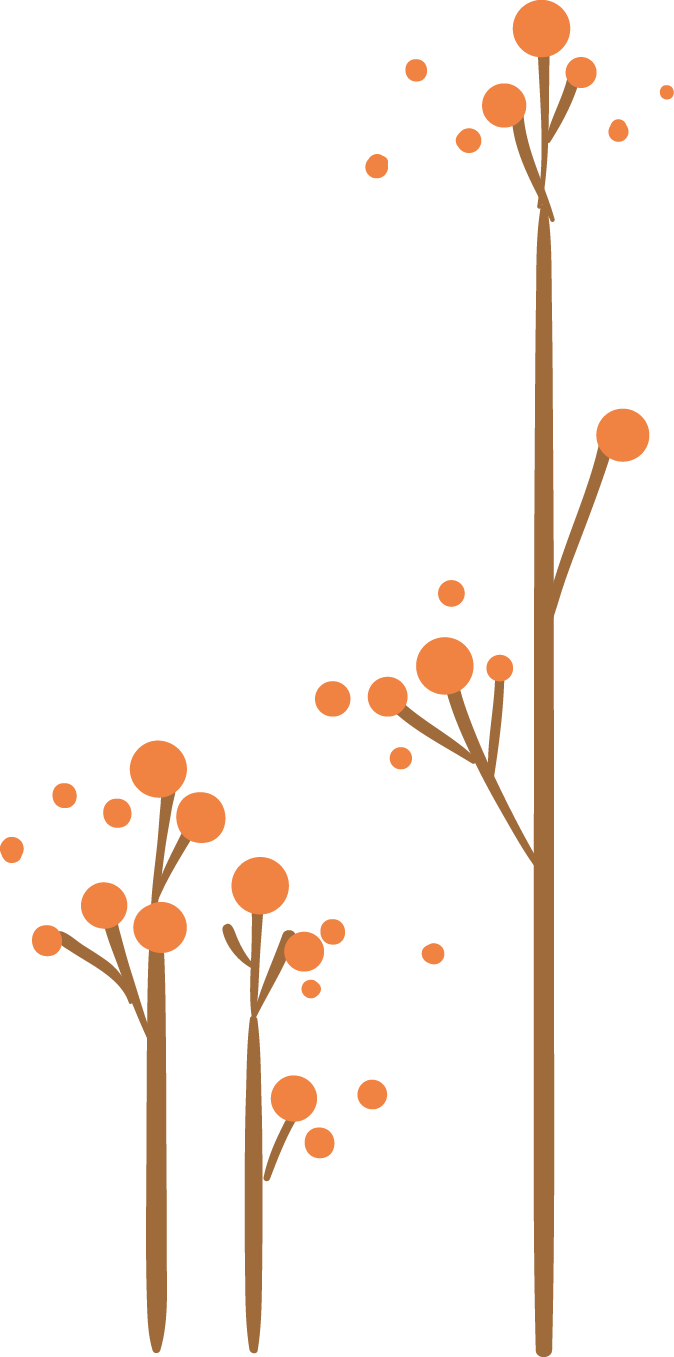 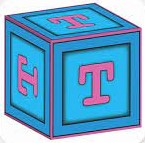 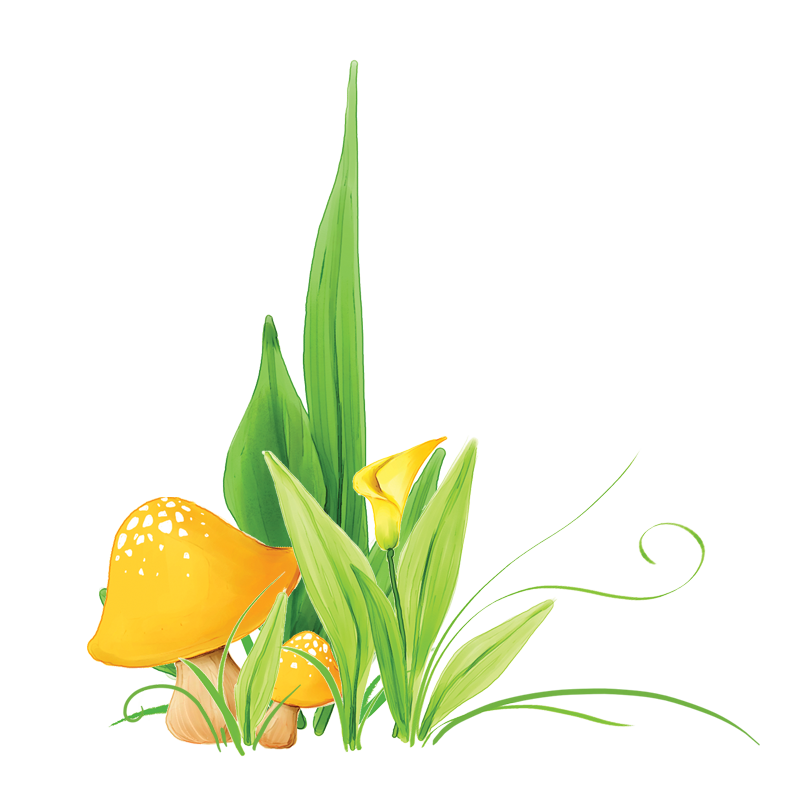 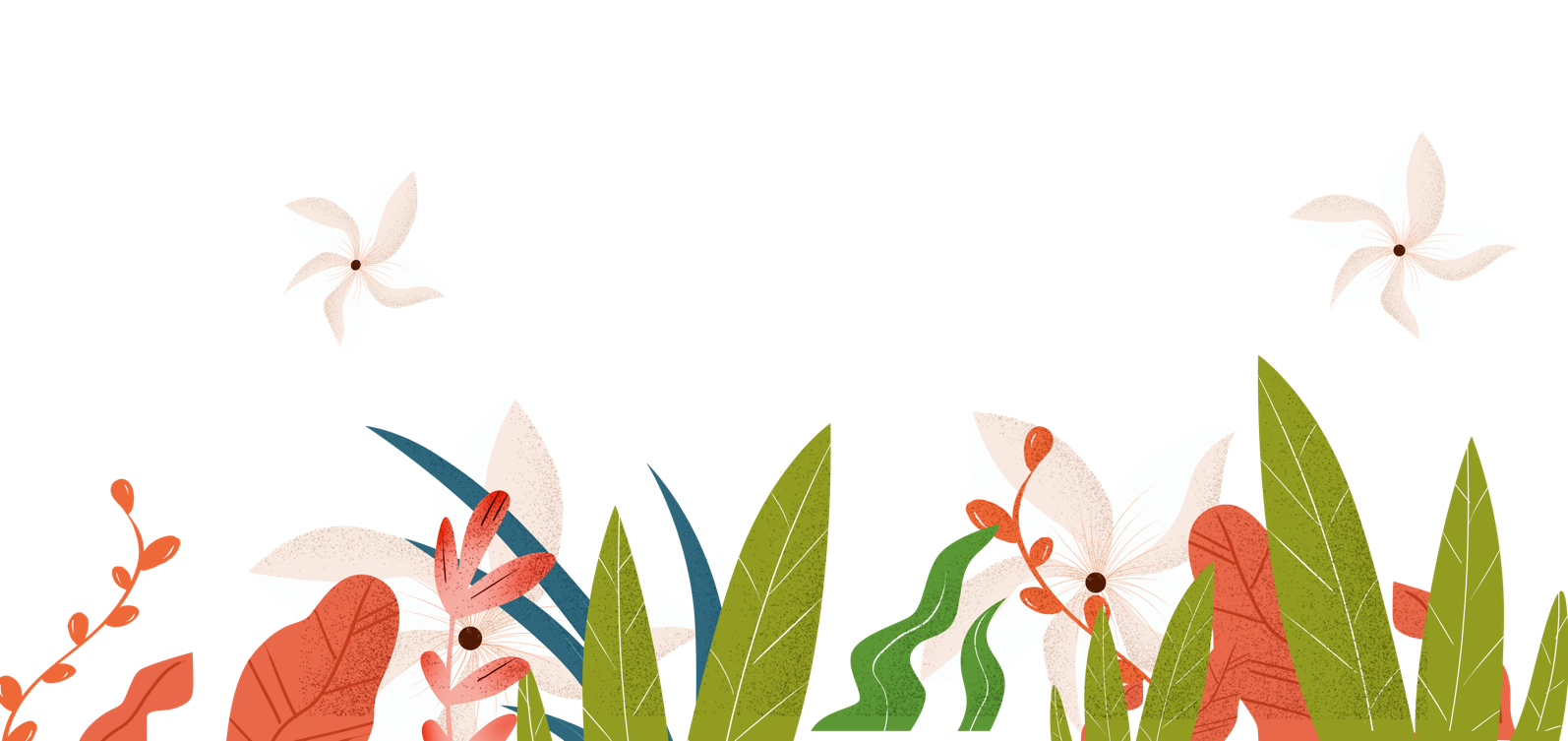 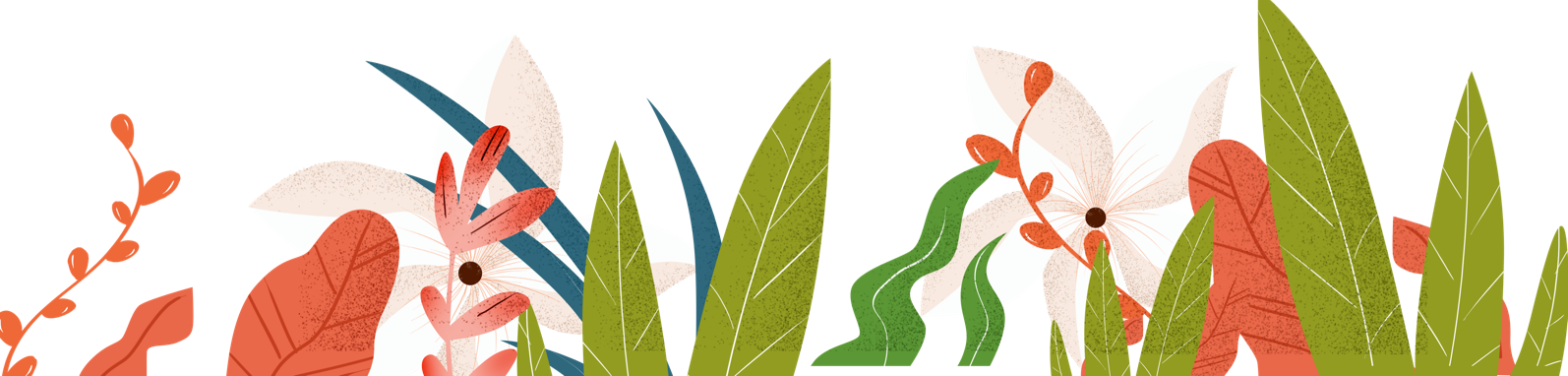 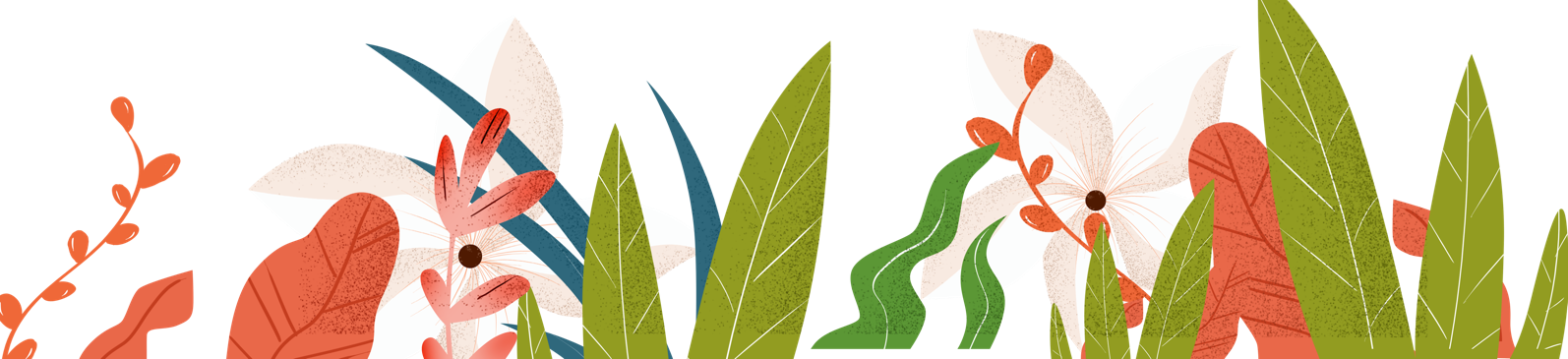 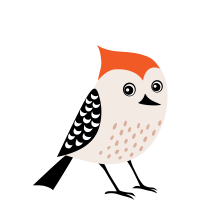 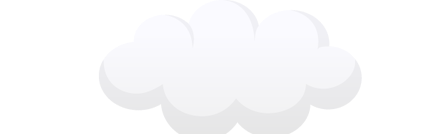 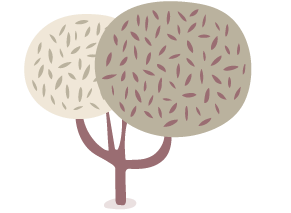 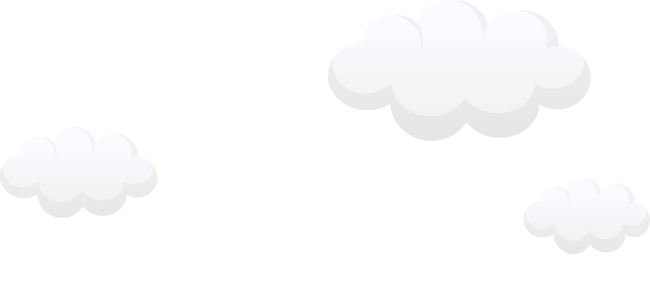 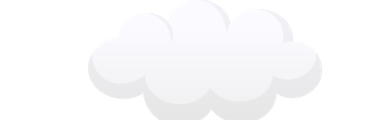 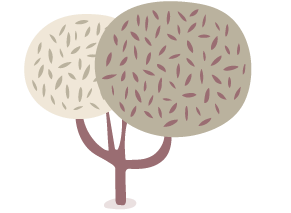 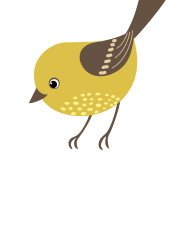 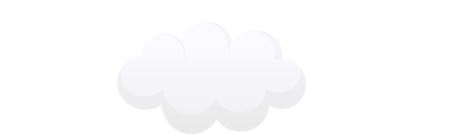 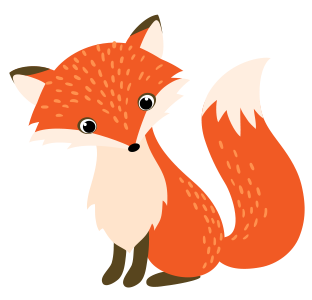 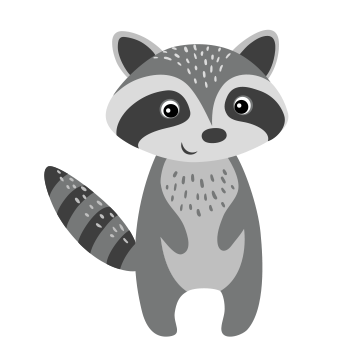 TEACHER: ANA-MARIA BIZDOACA

KINDERGARTEN ,,MIHAI EMINESCU”
TARGU-JIU, ROMANIA
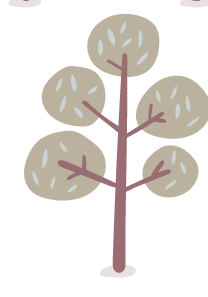 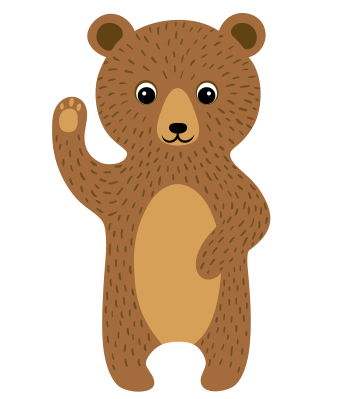 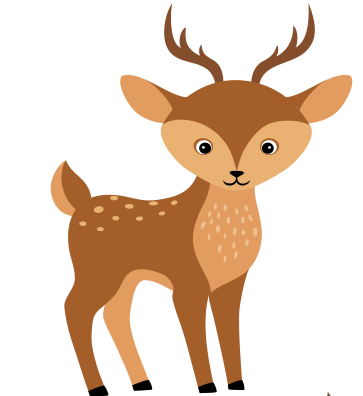 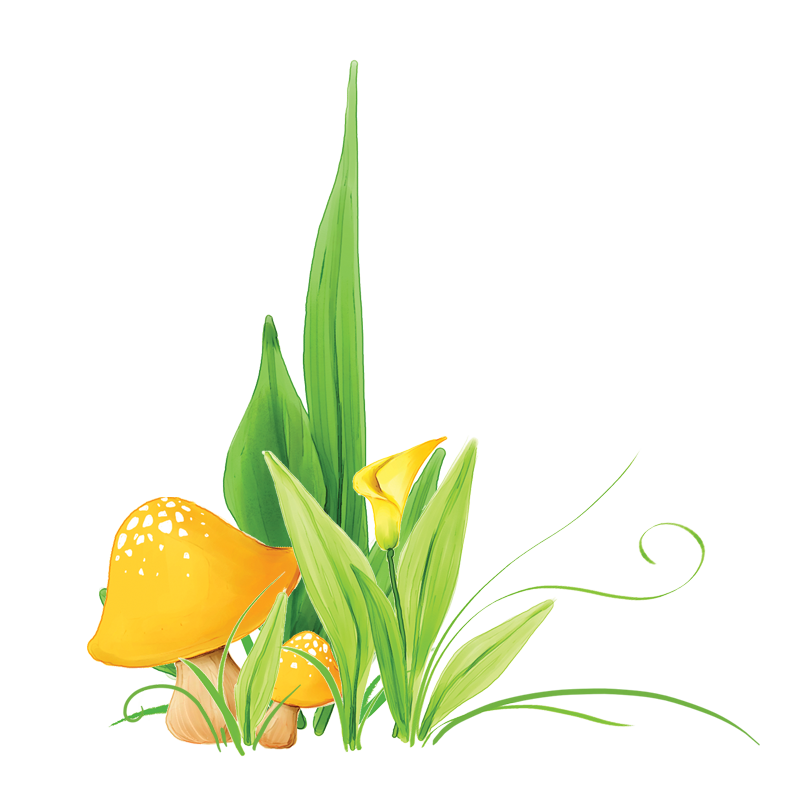 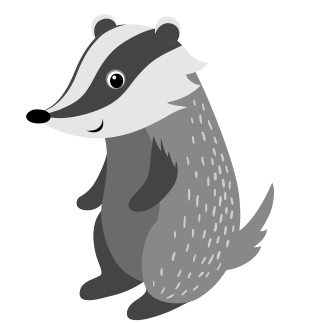 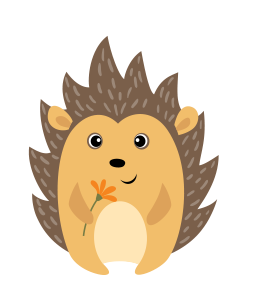 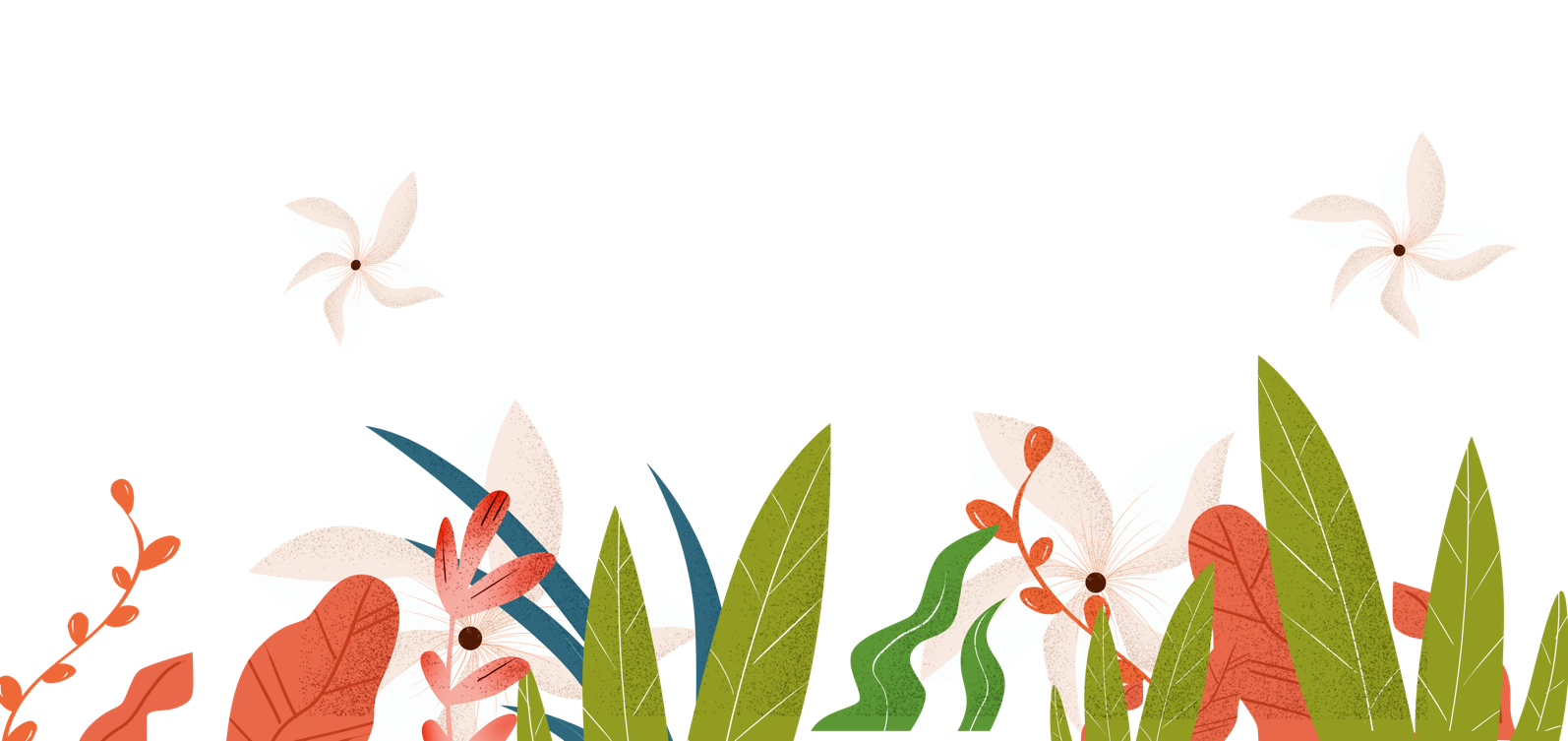 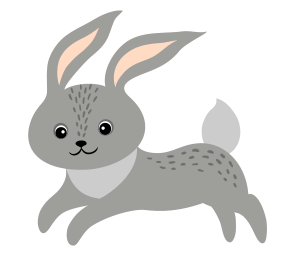 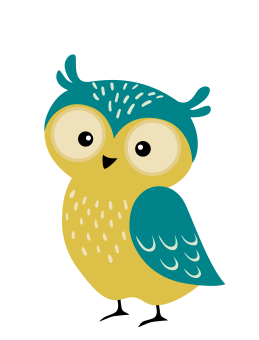 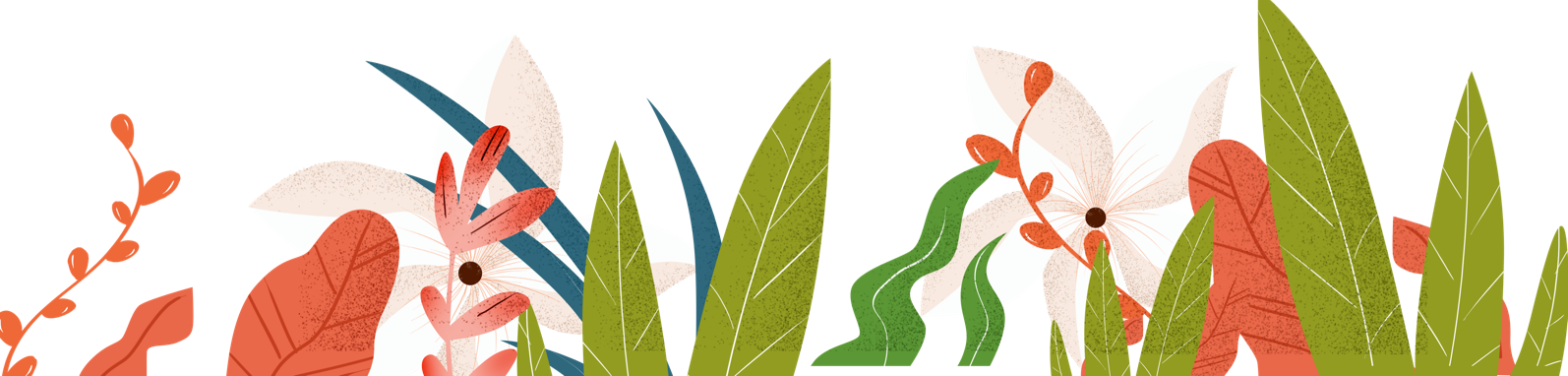 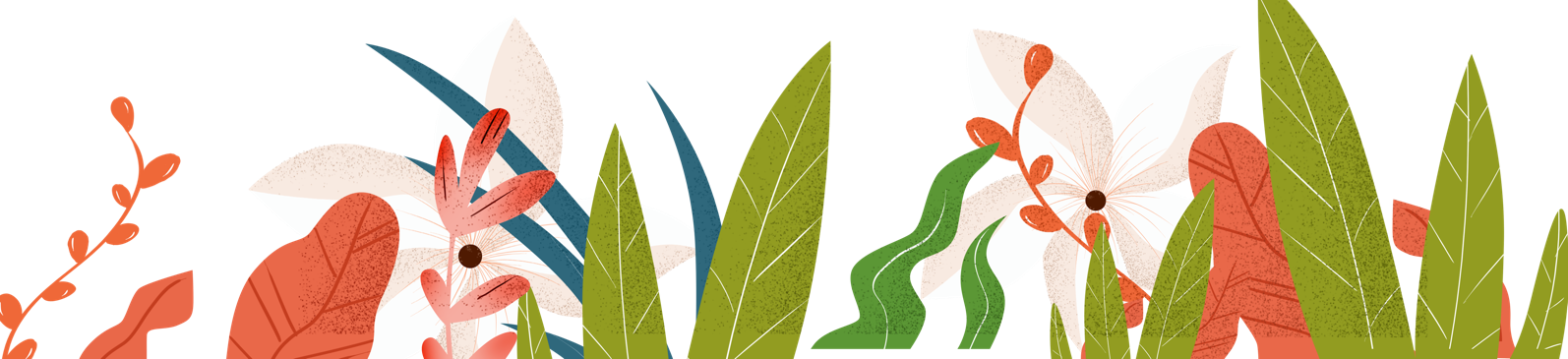